Saying what I and others have
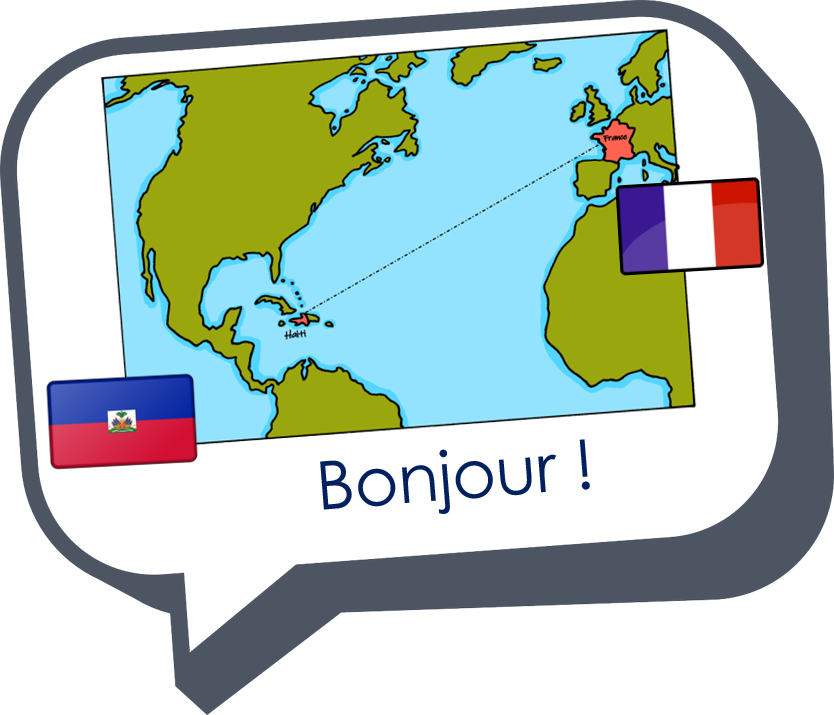 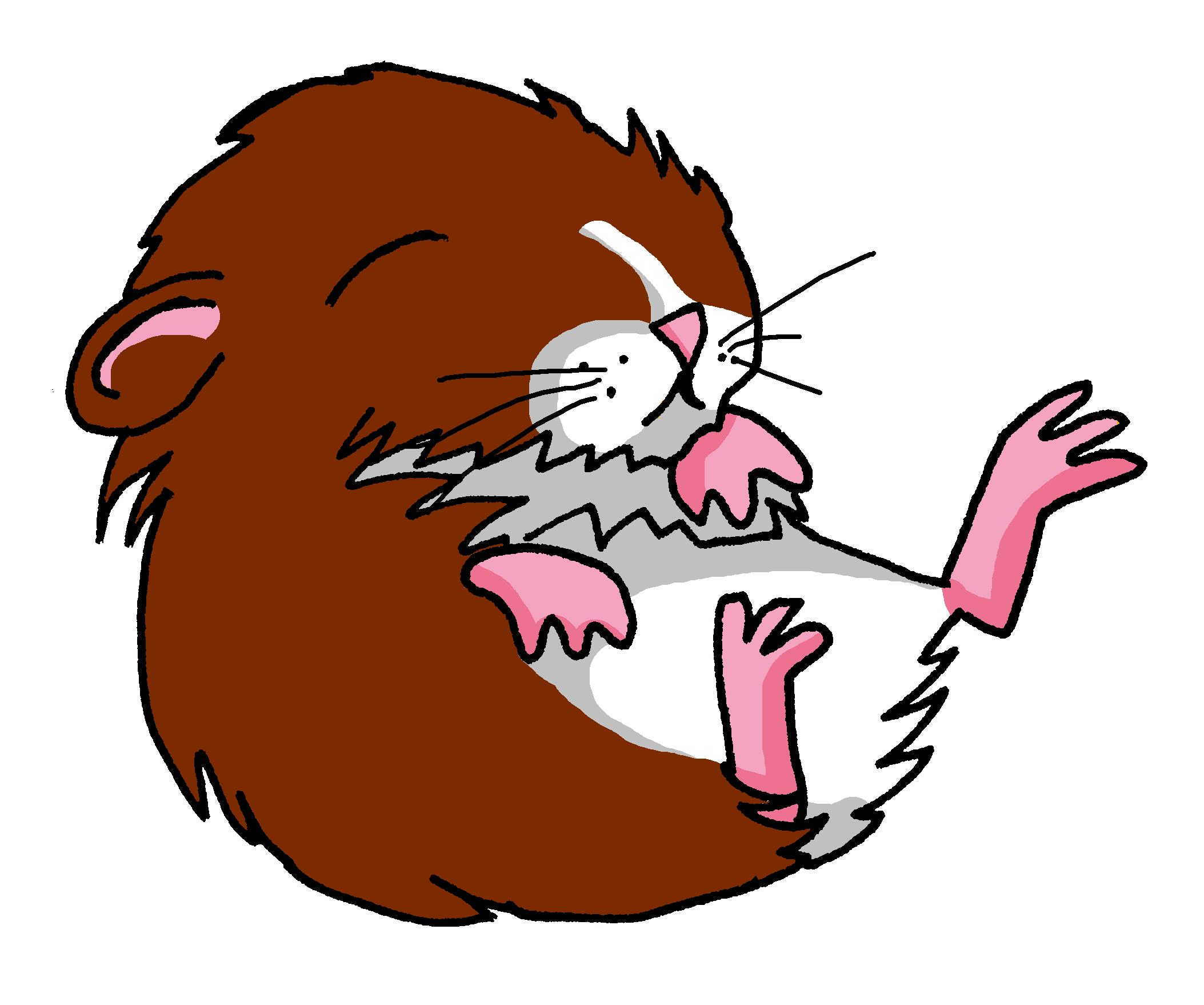 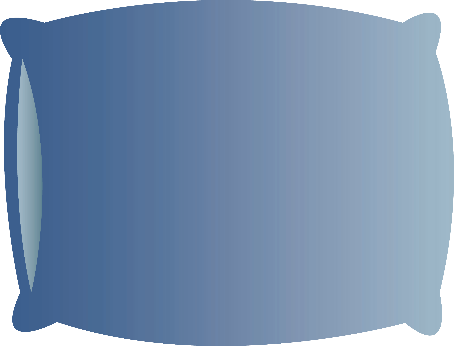 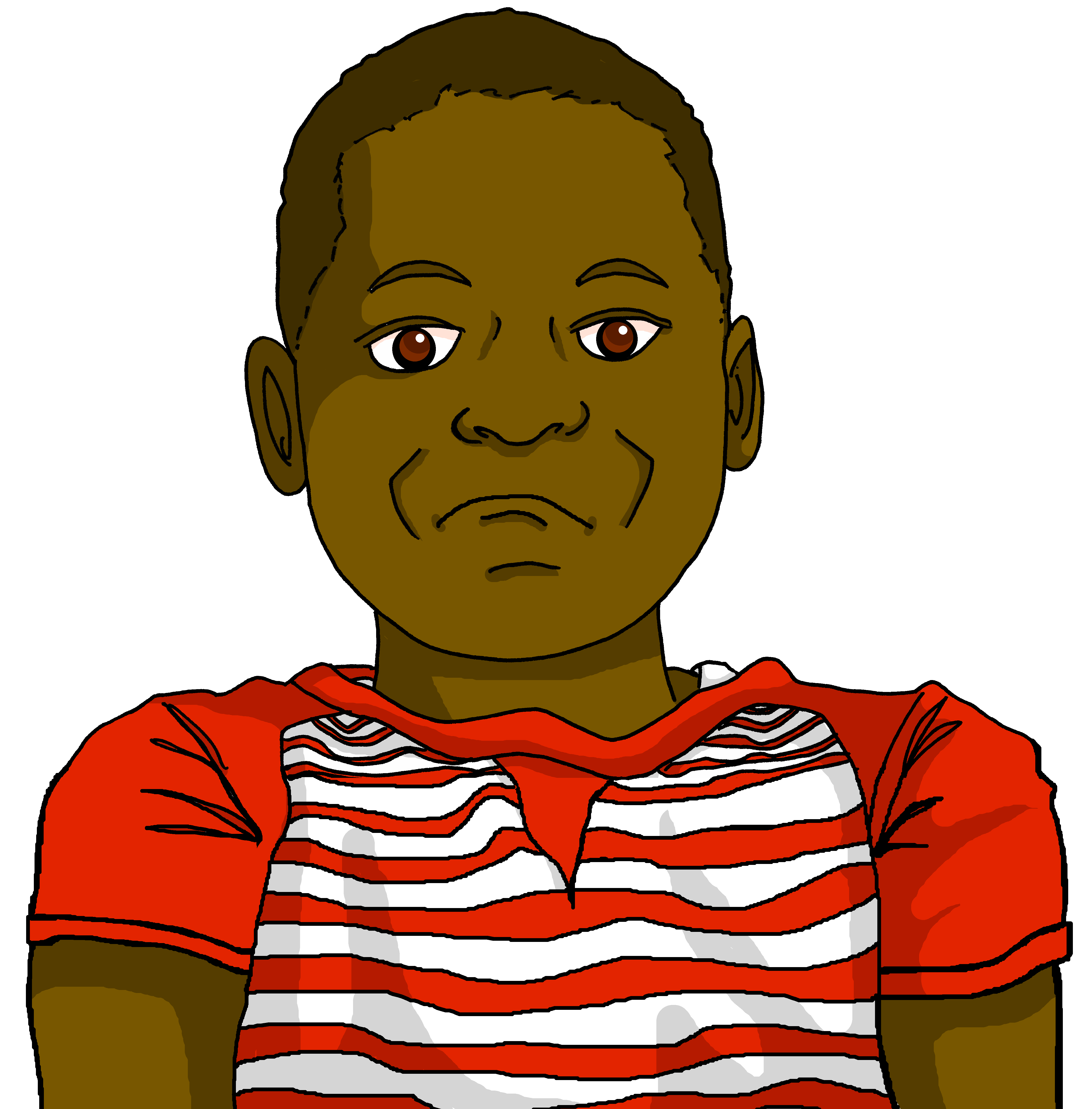 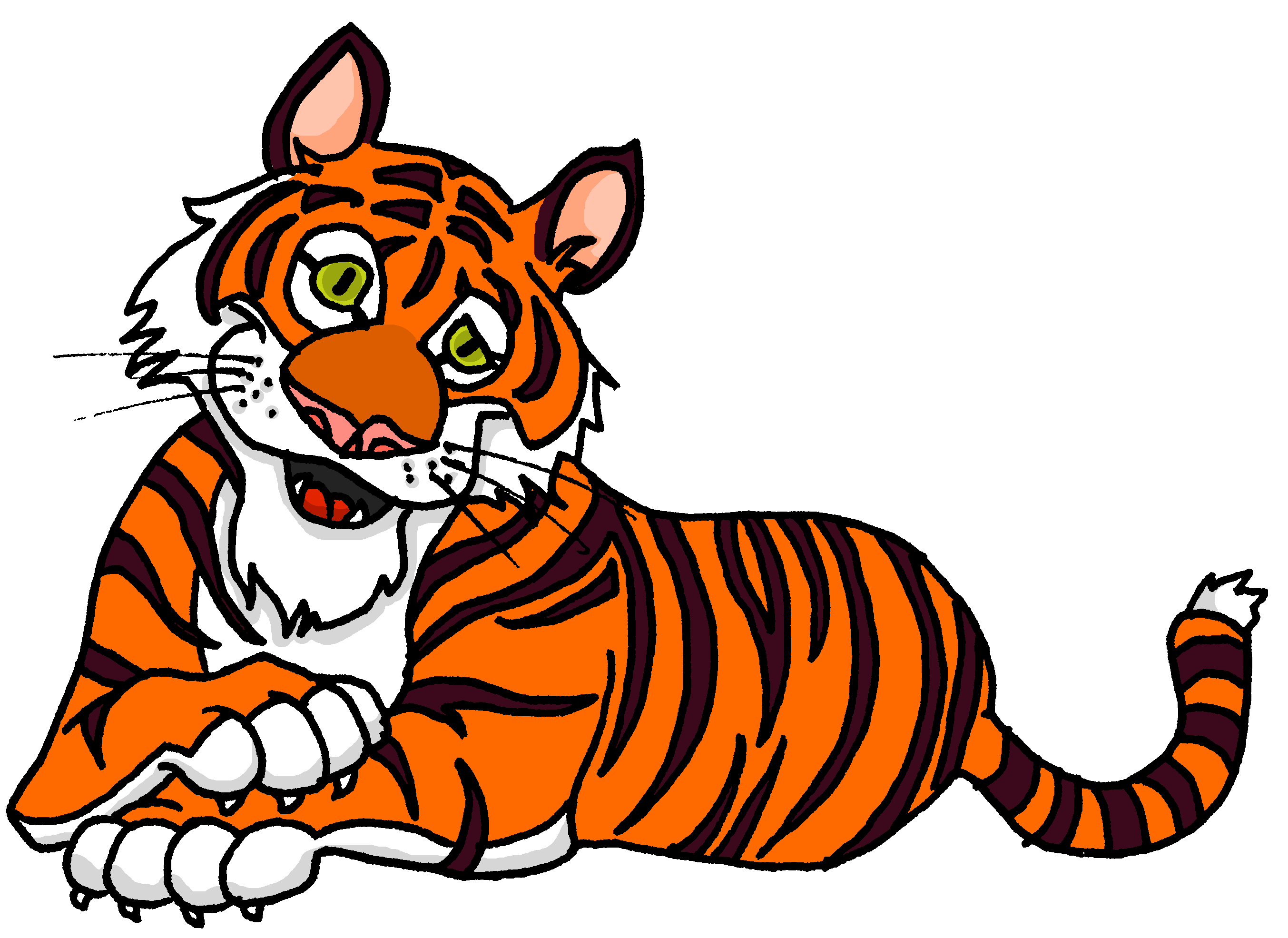 jaune
« Avoir » : tu as, il/elle a
« Être » : tu es, il/elle est
intonation questions + quoi
SSC [au]
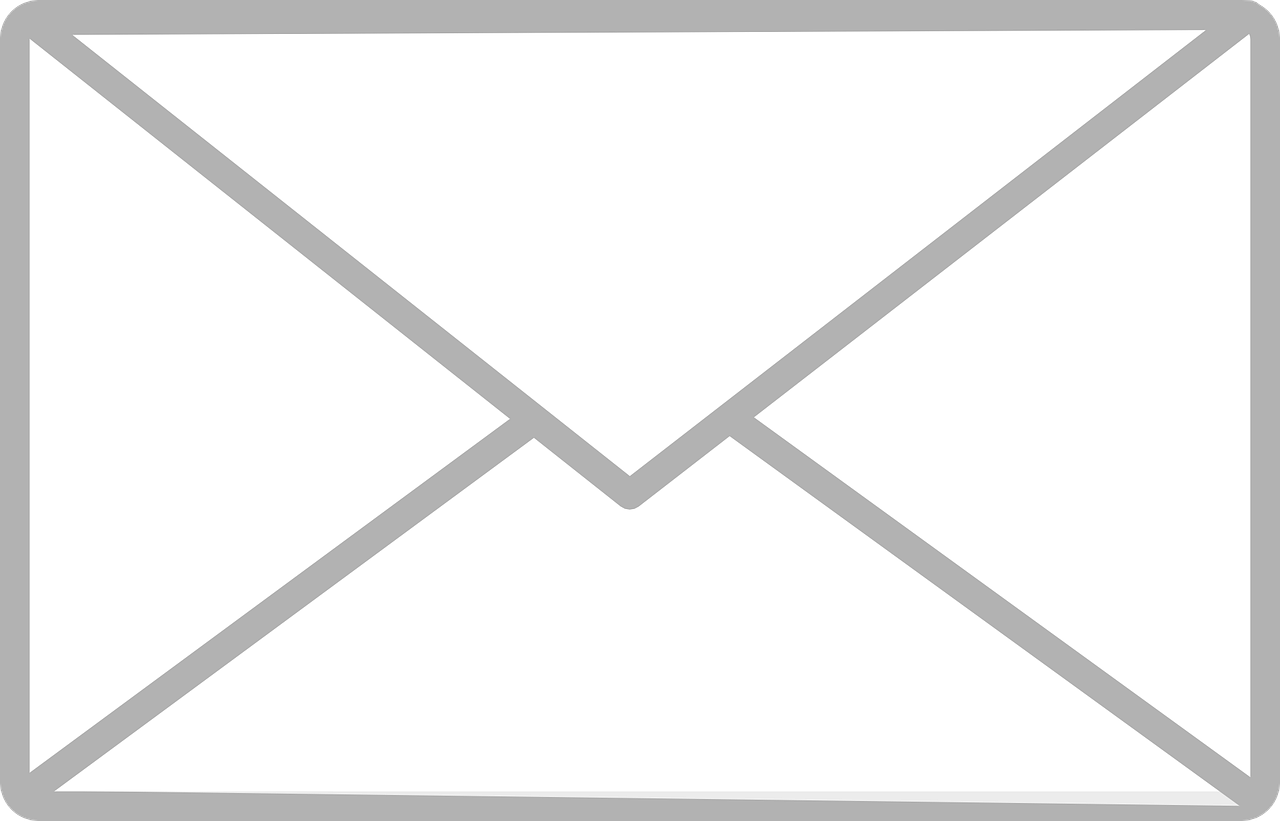 Term 1 Week 11
[Speaker Notes: Artwork by Steve Clarke. Pronoun pictures from NCELP (www.ncelp.org). All additional pictures selected from Pixabay and are
available under a Creative Commons license, no attribution required.

Phonics: [au/eau/o] gauche[607] faux [555] eau[475] photo [1412] aussi [44]

Vocabulary:  moi [132] toi [510] [38] carte [955] 2298] idéal [1429] de [6] pour [10] 
Revisit 1: affiche [2886] bureau [273] chaise [3419] chambre [633] idée [239] lit [1837] un [3] une [3] (revisit moto, cheval)
Revisit 2: je [22] il [13] elle [38] être [5] suis, est monsieur [79] madame [294] présent [216] absent [2016] ici [167] là [109] Bonjour ! [1972]  Salut ! [2205]
Londsale, D., & Le Bras, Y.  (2009). A Frequency Dictionary of French: Core vocabulary for learners London: Routledge.

The frequency rankings for words that occur in this PowerPoint which have been previously introduced in these resources are given
in the SOW and in the resources that first introduced and formally re-visited those words. 
For any other words that occur incidentally in this PowerPoint, frequency rankings will be provided in the notes field wherever
possible.]
[au]
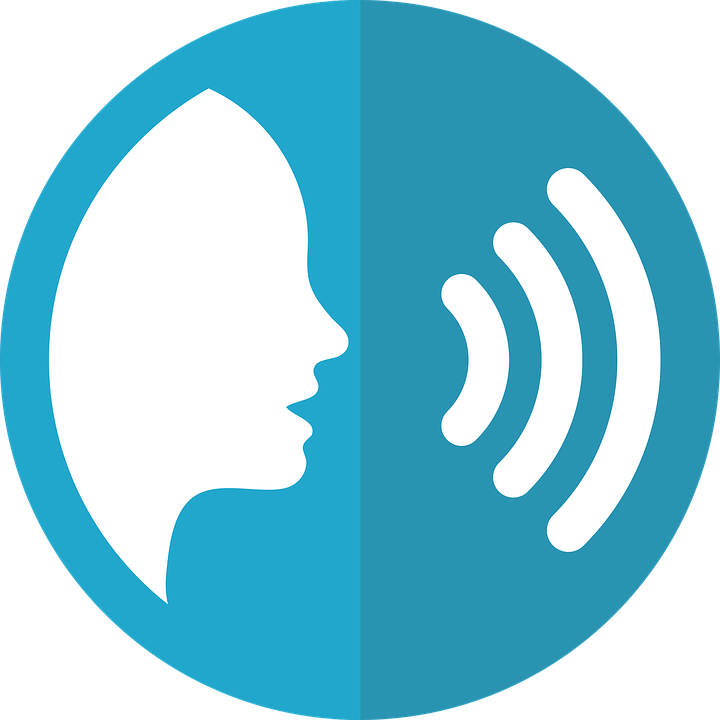 [au / eau / o]
prononcer
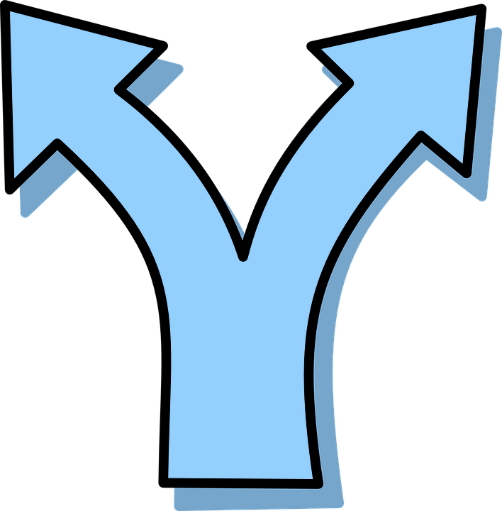 gauche
[Speaker Notes: Timing: 2 minutes

Aim: to present SSC [au].

Procedure:
Click to bring up the SSC [au]. Repeat the SSC [au] and the source word gauche with the class. Introduce the gesture, if using.
Click to bring up the picture.
Pupils to practise saying the SSC and source word several times.

Suggested gesture:https://www.signbsl.com/sign/leftTap the left forearm with the right hand.]
[au]
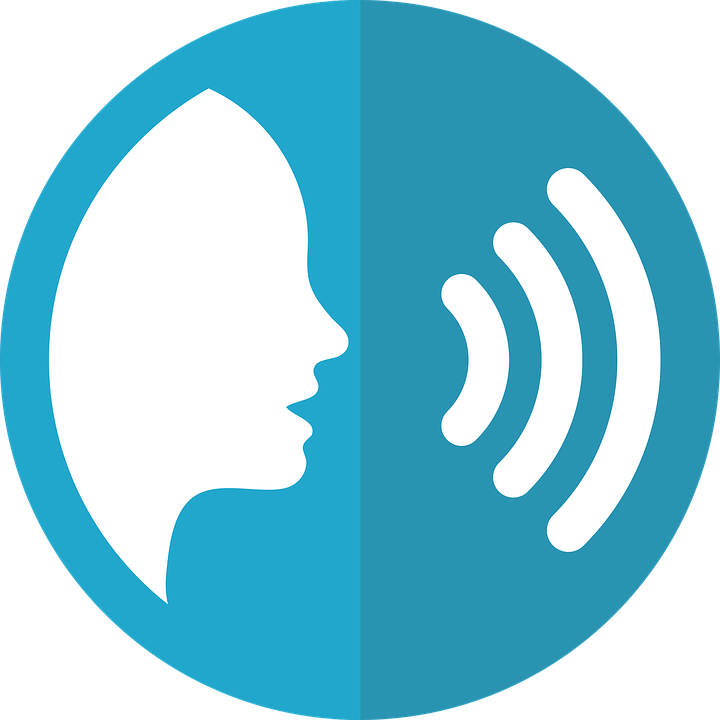 [au / eau / o]
gauche
prononcer
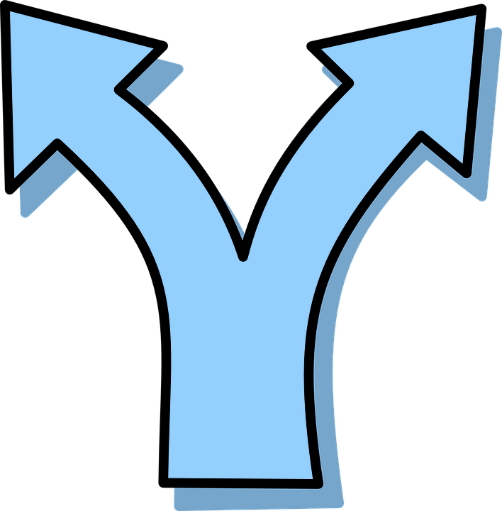 faux
eau
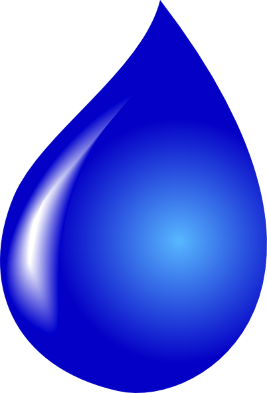 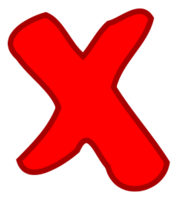 photo
aussi
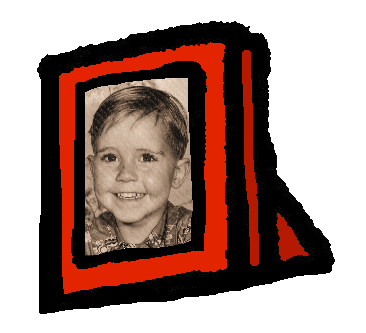 [also]
[Speaker Notes: Timing: 2 minutes

Aim: To introduce SSC [au]

Procedure:
1. Introduce and elicit the pronunciation of the individual SSC [au] and then the source word again ‘gauche’ (with gesture, if using).2. Then present and elicit the pronunciation of the five cluster words.

Frequency:
gauche [607] faux [555] eau [475] photo [1412] aussi [44]

Londsale, D., & Le Bras, Y.  (2009). A Frequency Dictionary of French: Core vocabulary for learners London: Routledge.]
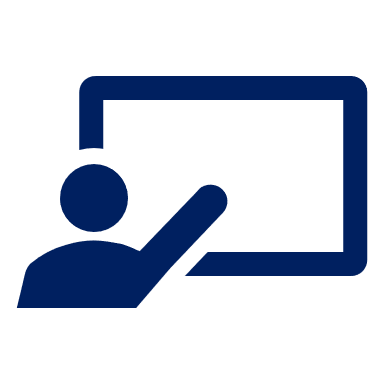 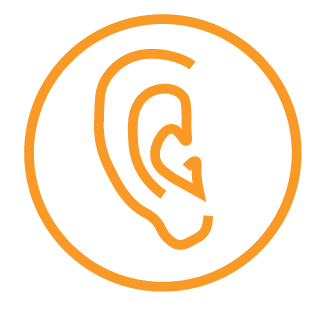 .
.
Écoute. C’est [(e)au] ?
Écris 1-10 et [(e)au] ou [eu].
[eu]
[(e)au]
écouter
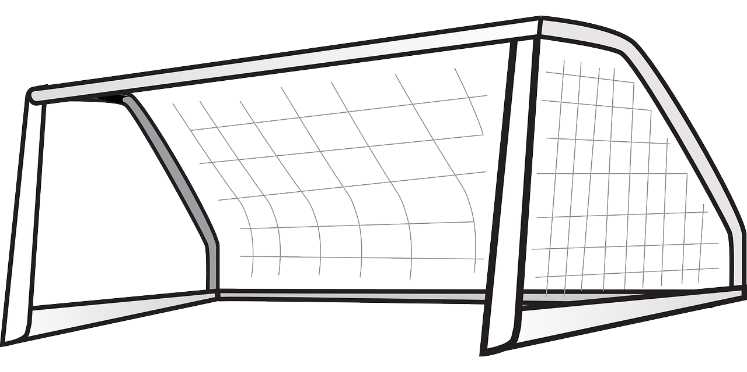 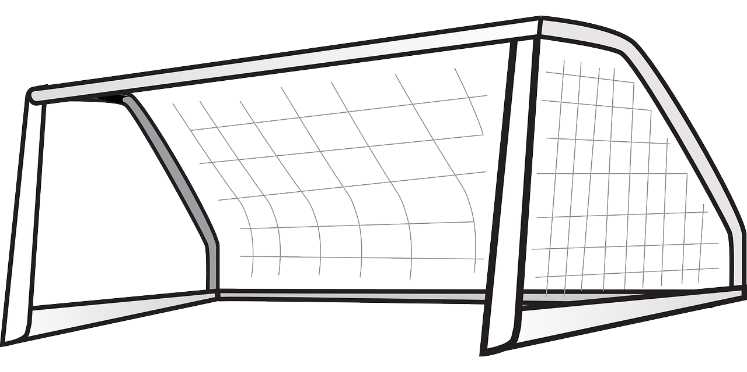 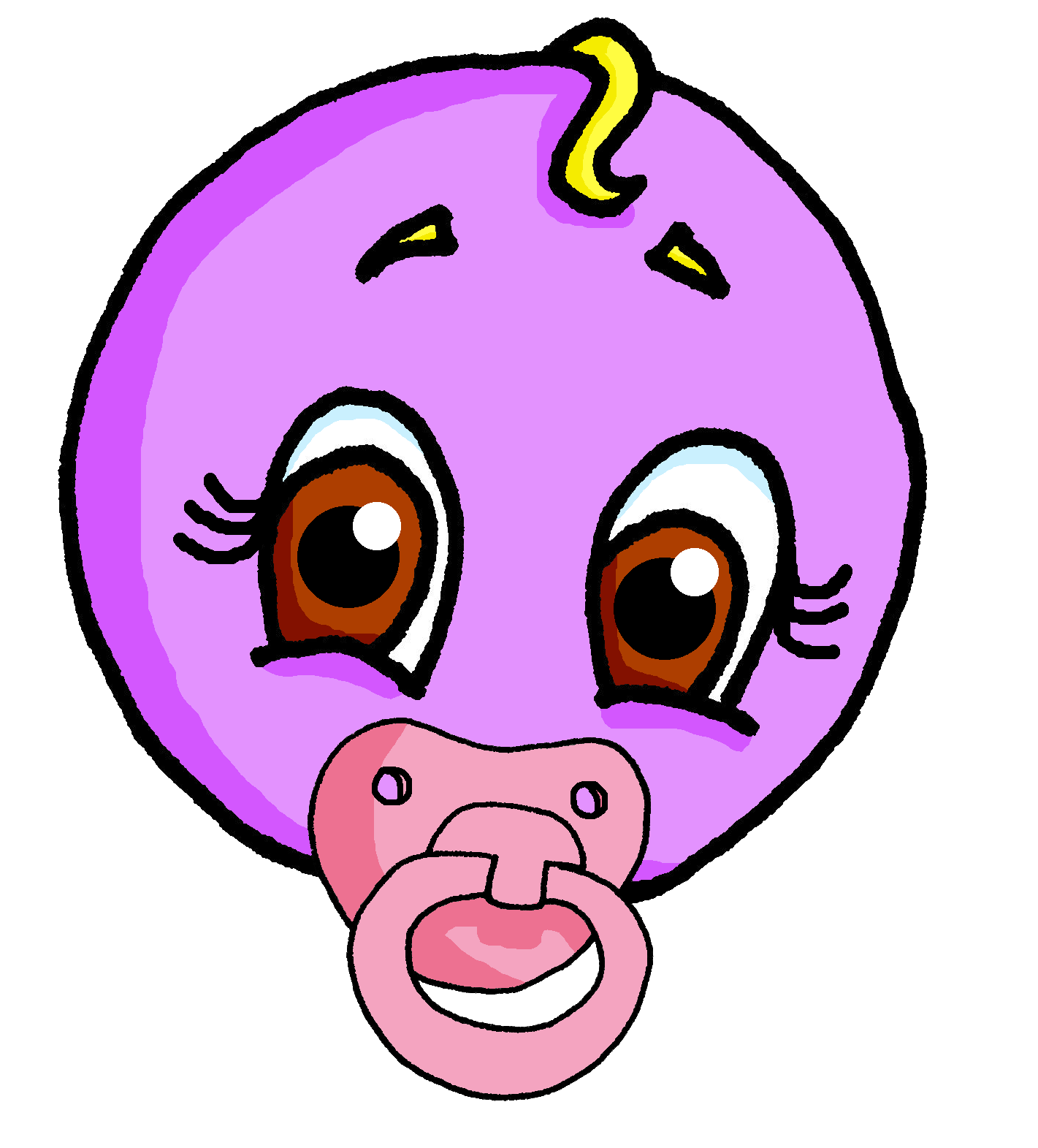 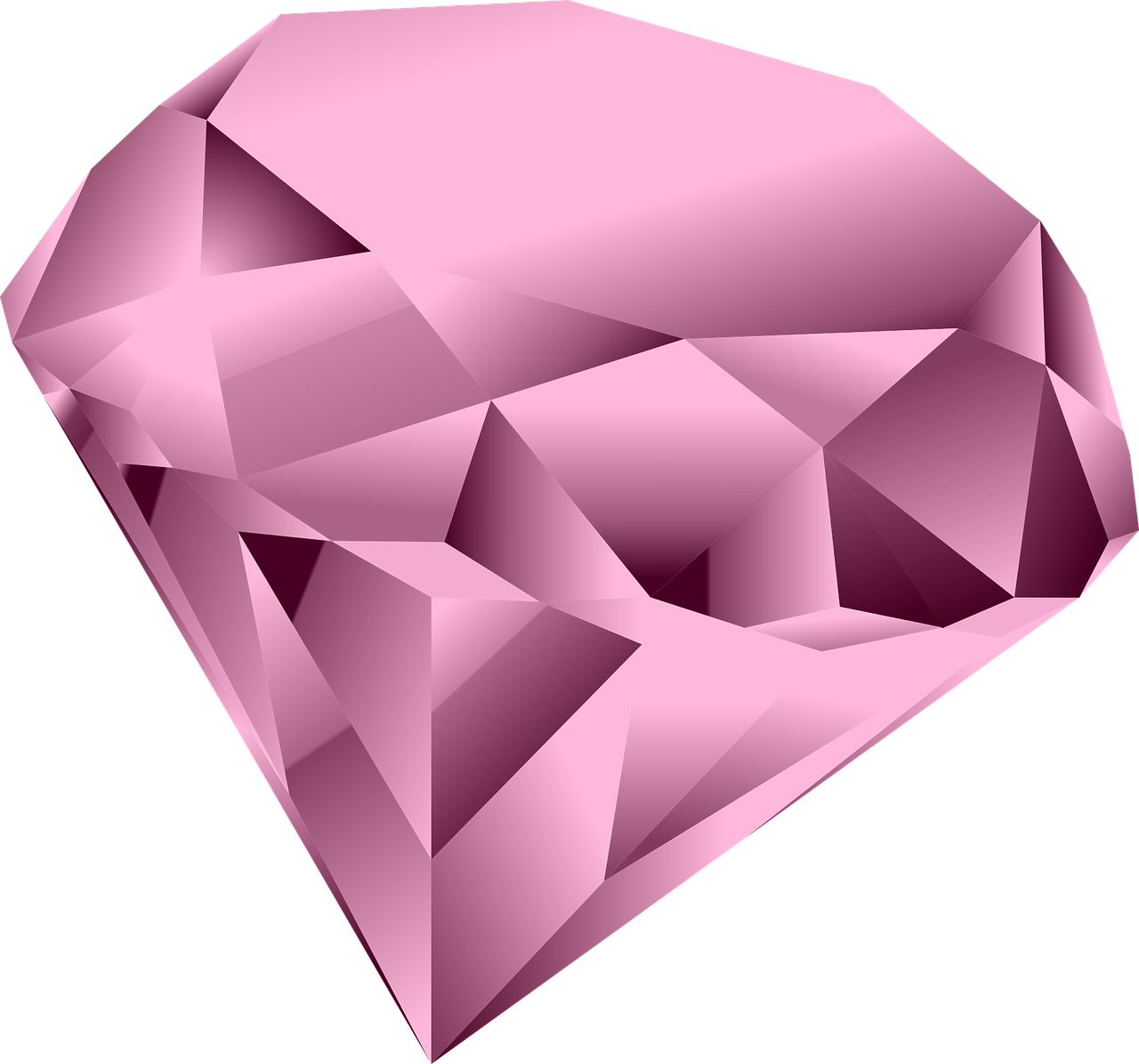 jeune
joyau
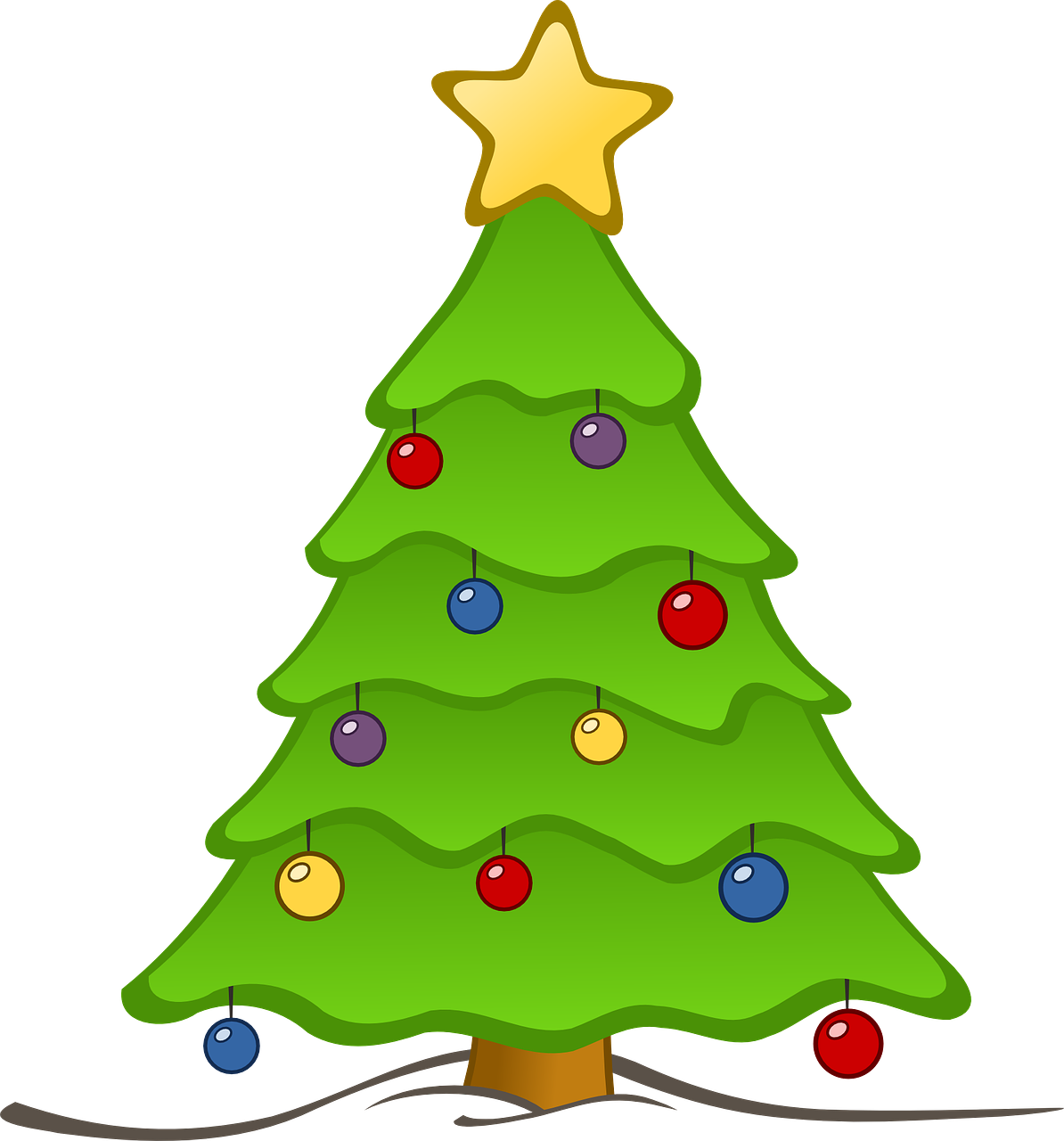 Europe
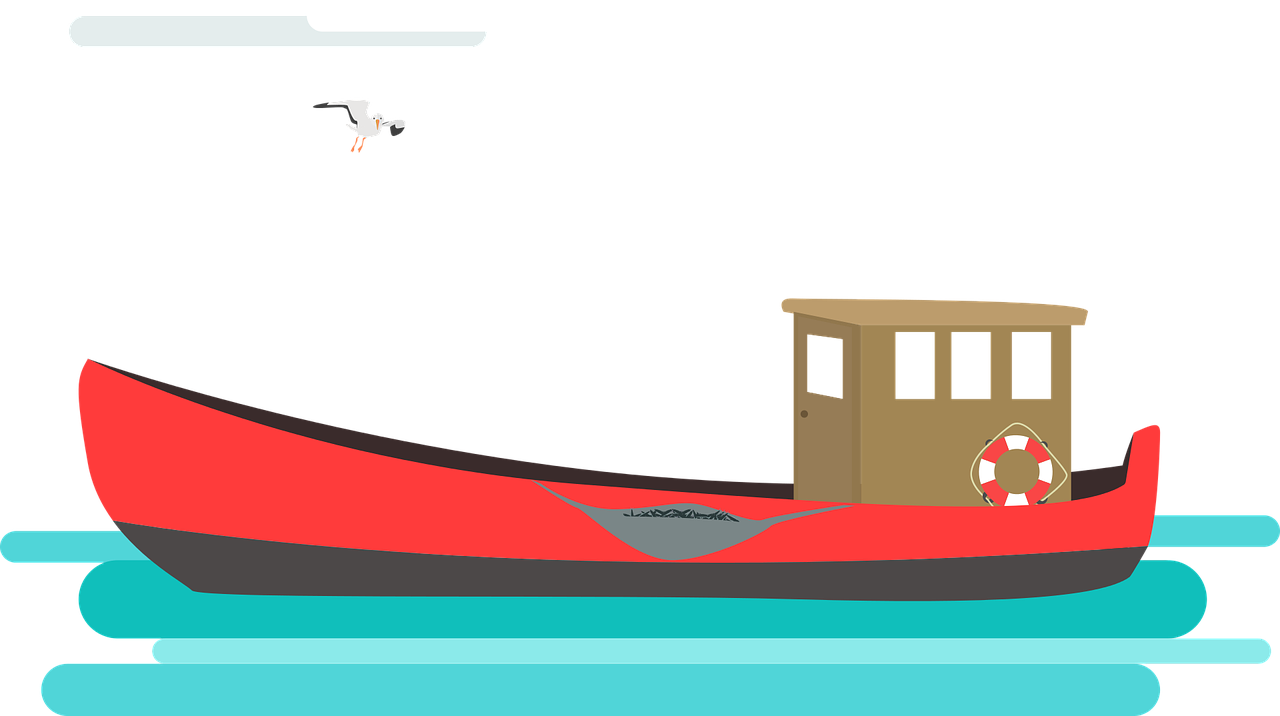 bateau
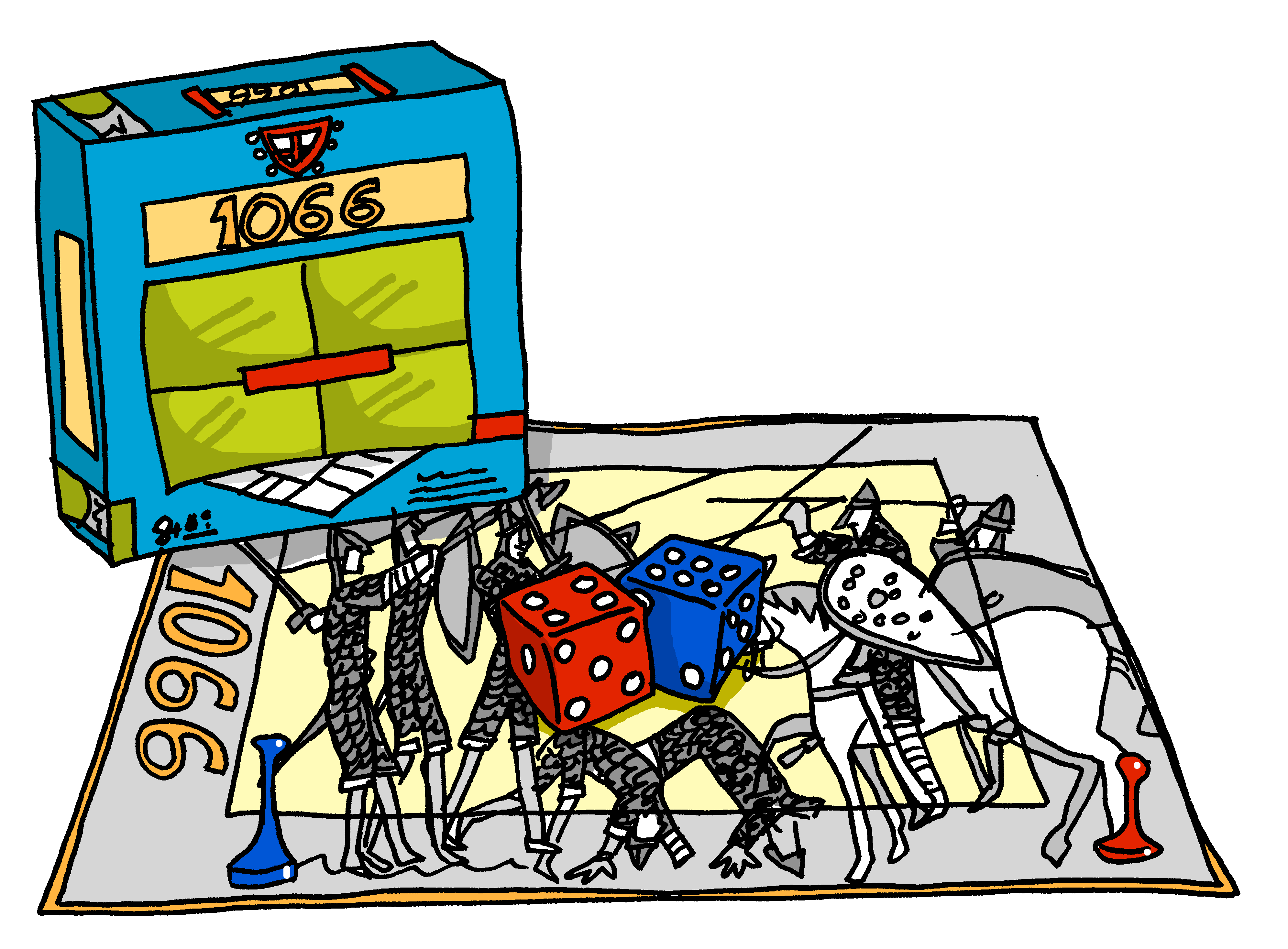 joyeux
jeu
Aurélie
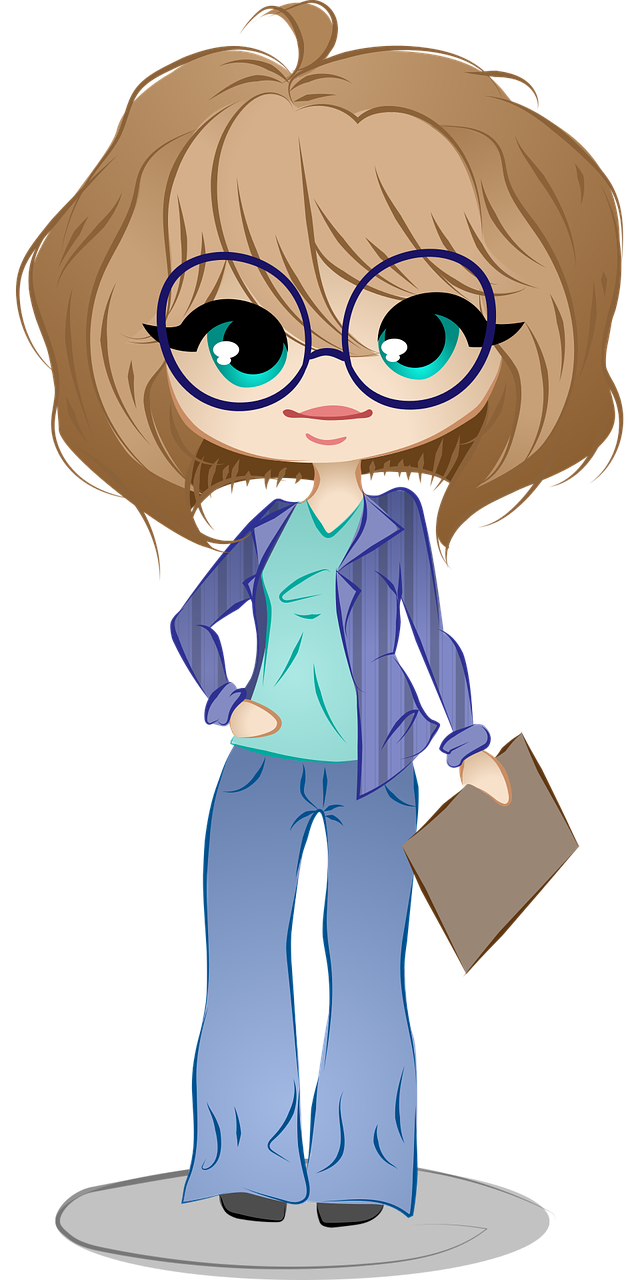 Pau
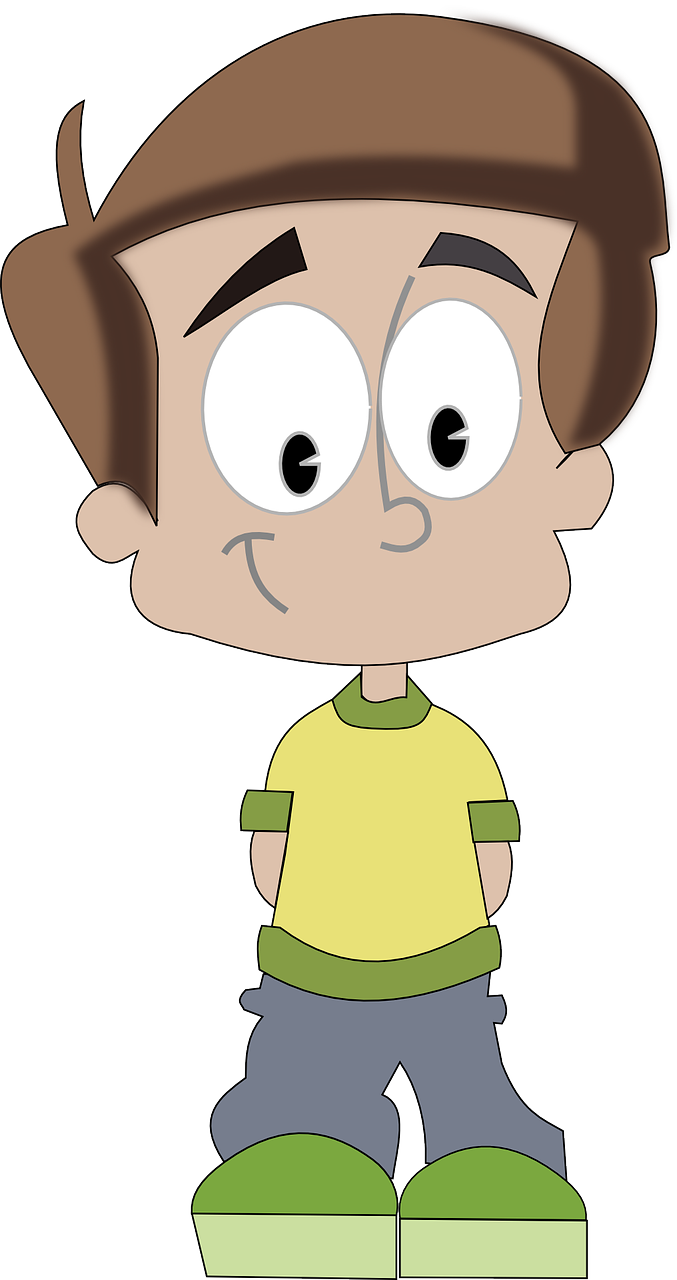 Eude
[merry]
cadeau
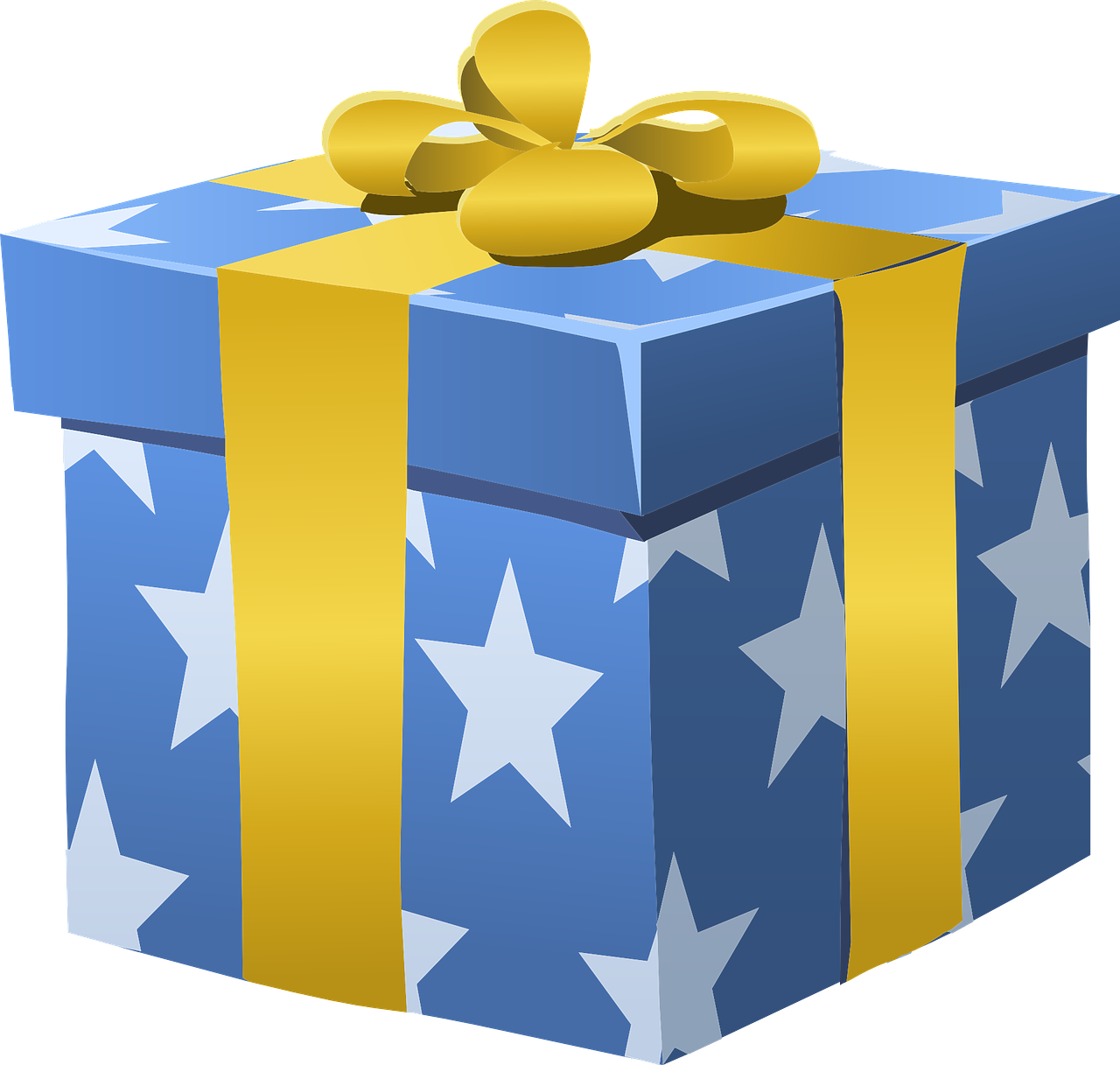 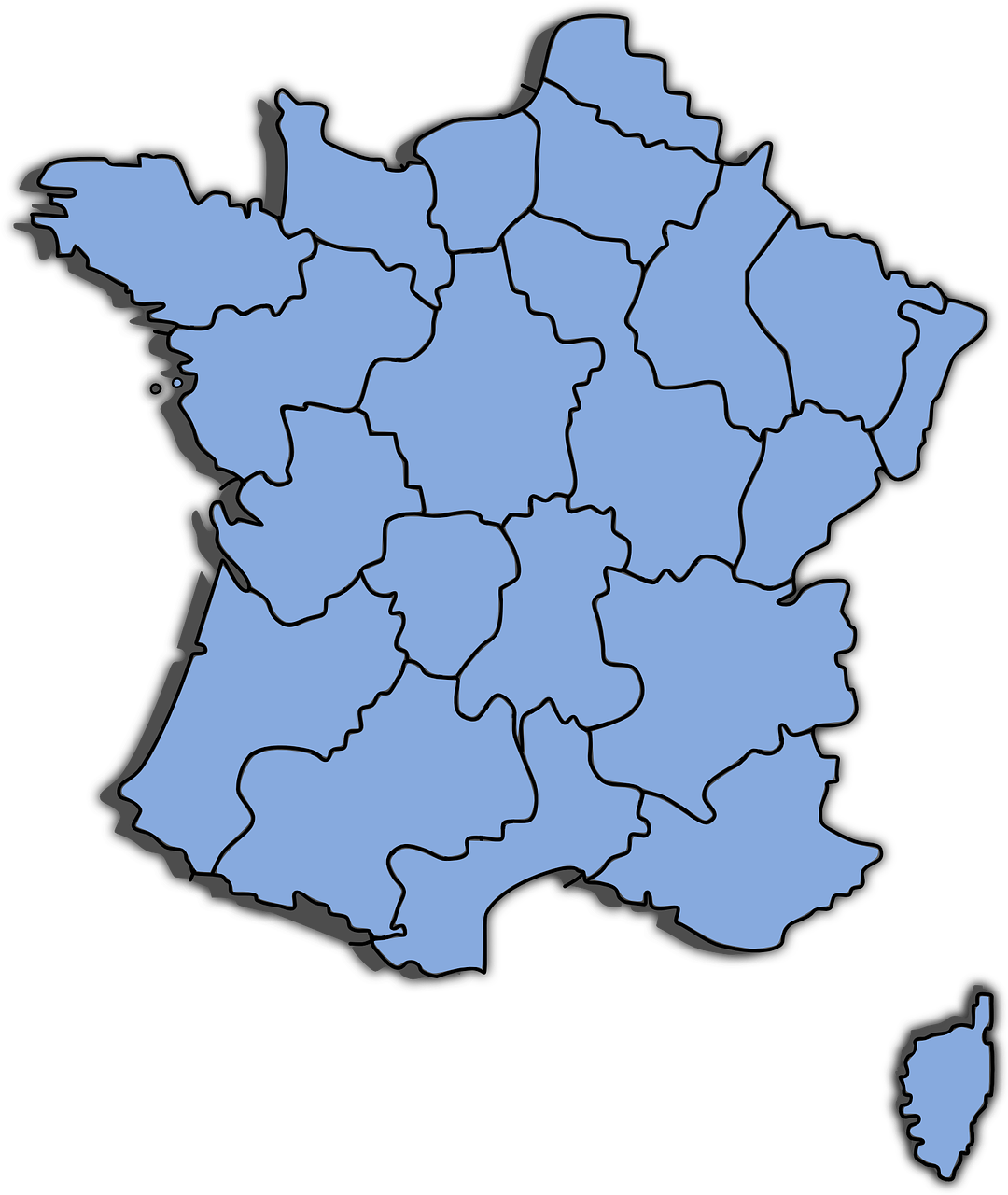 Pau est une ville,* en France, près* des Pyrénées et de l’Espagne.
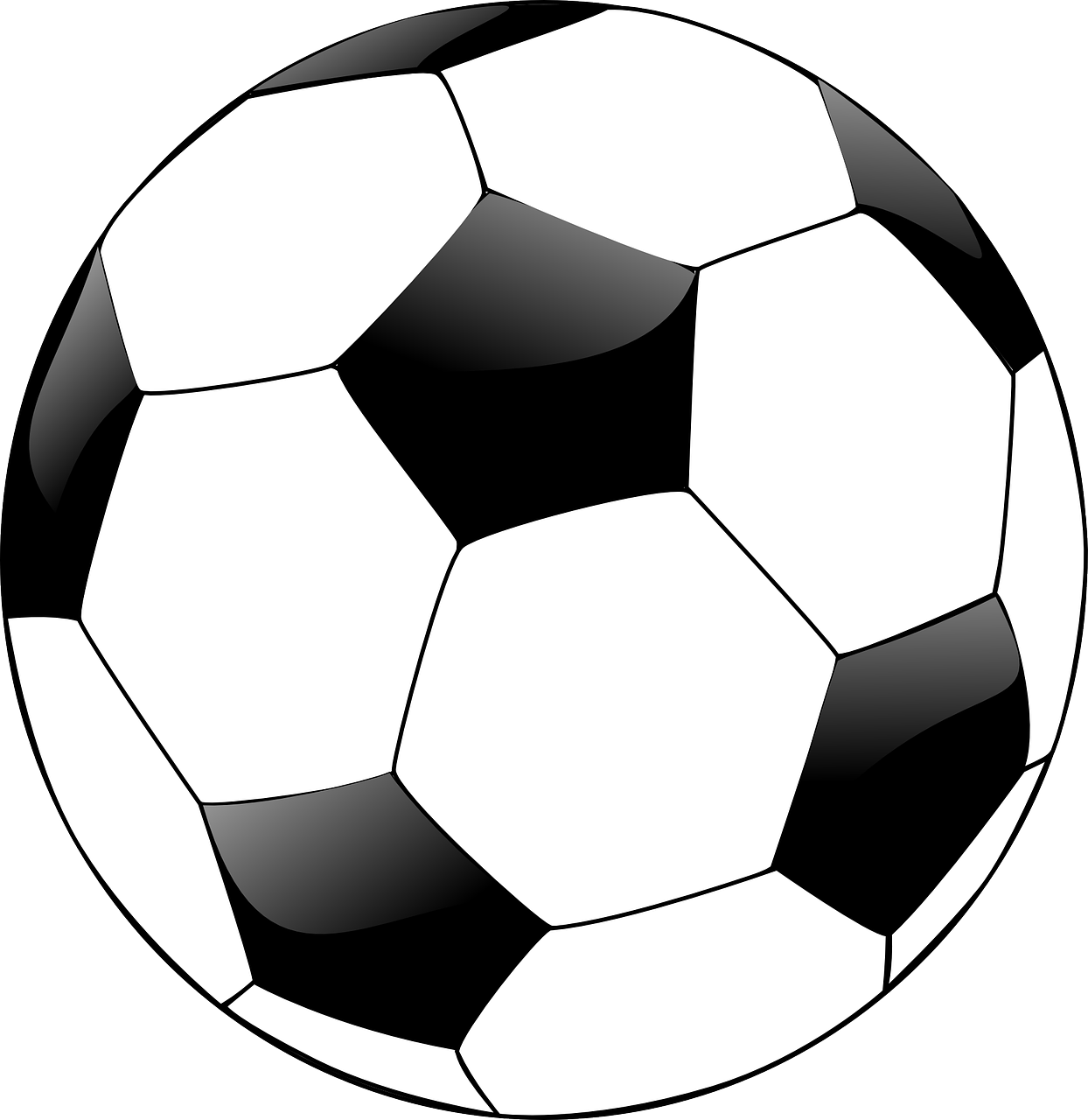 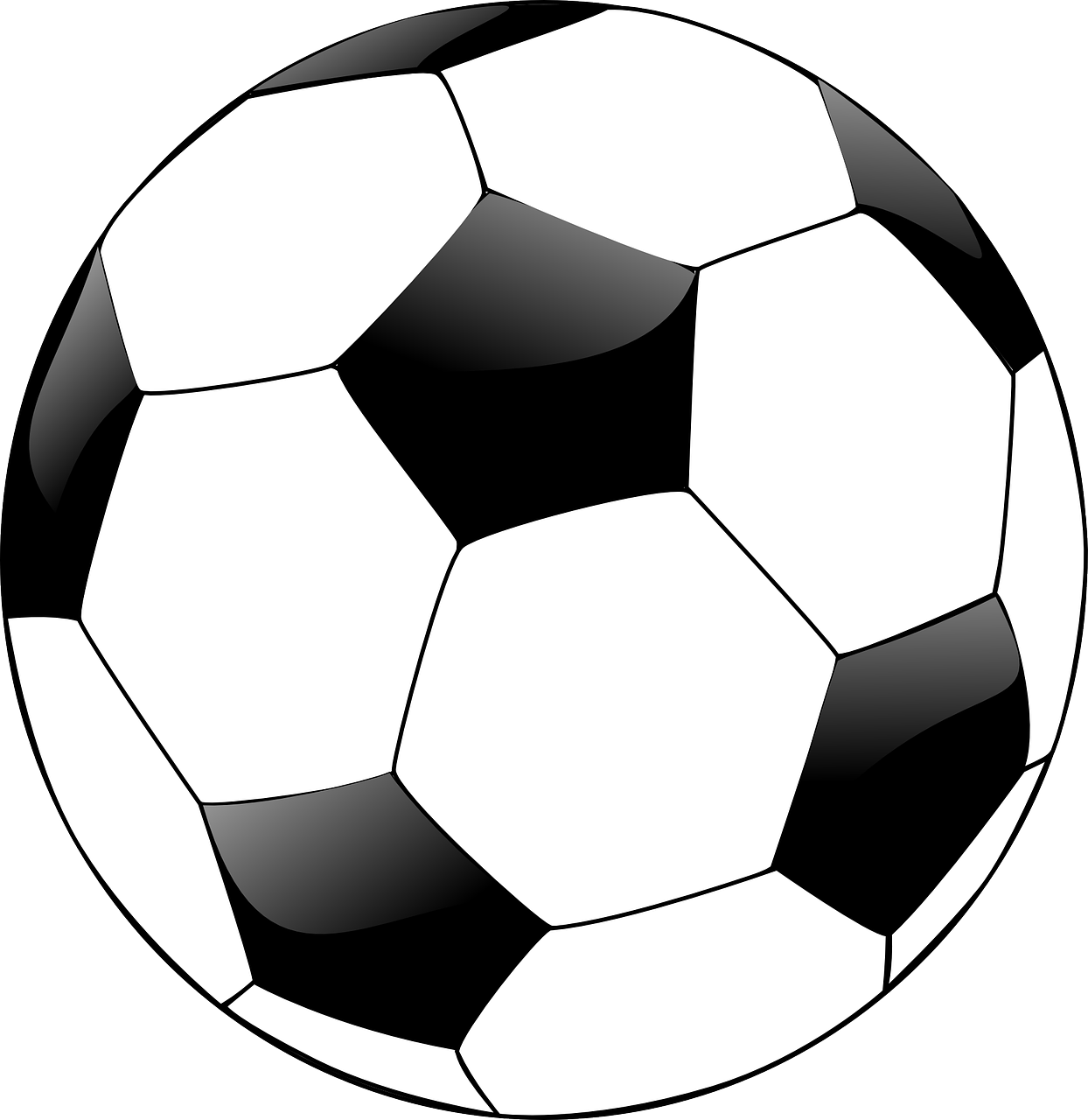 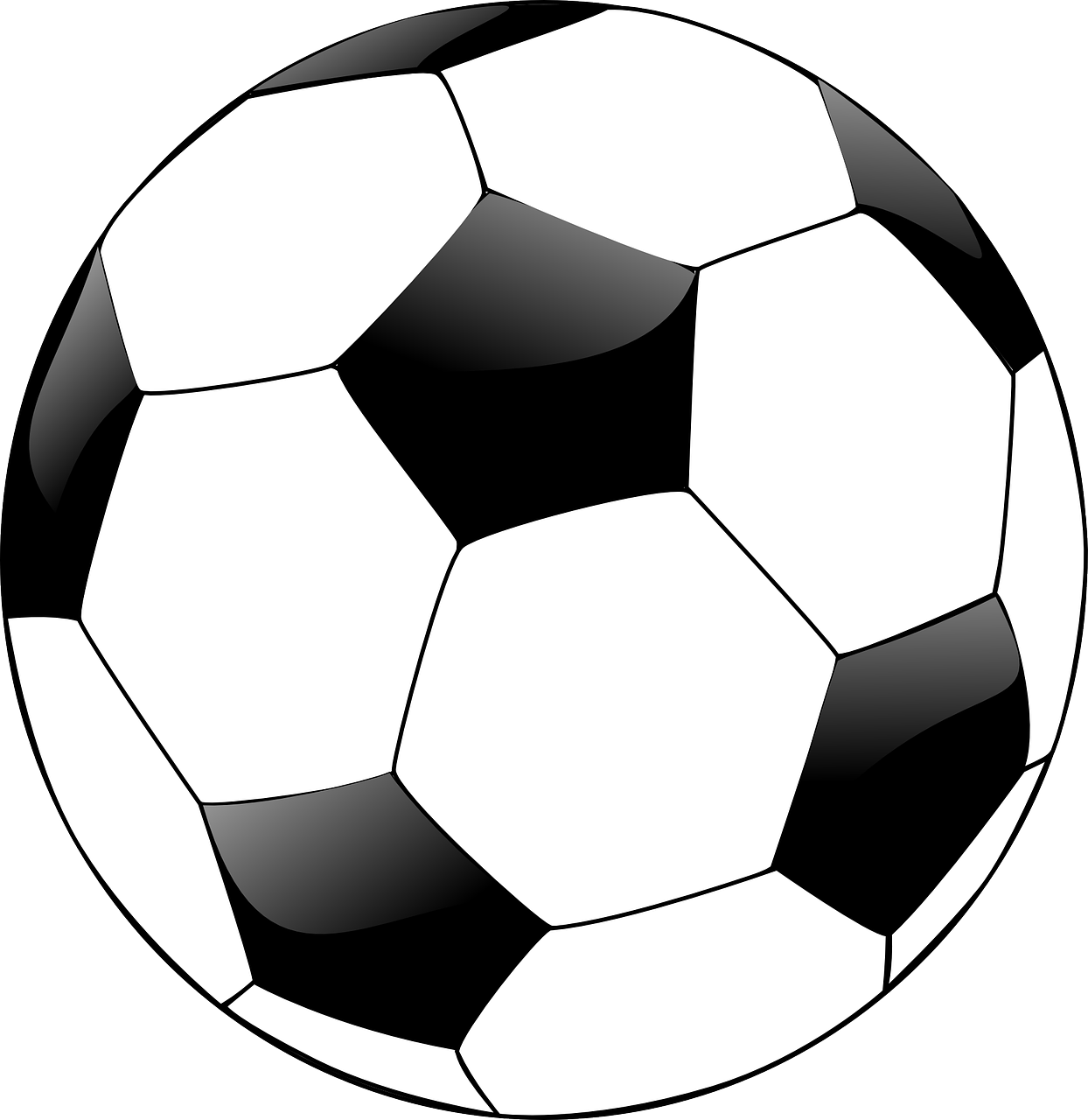 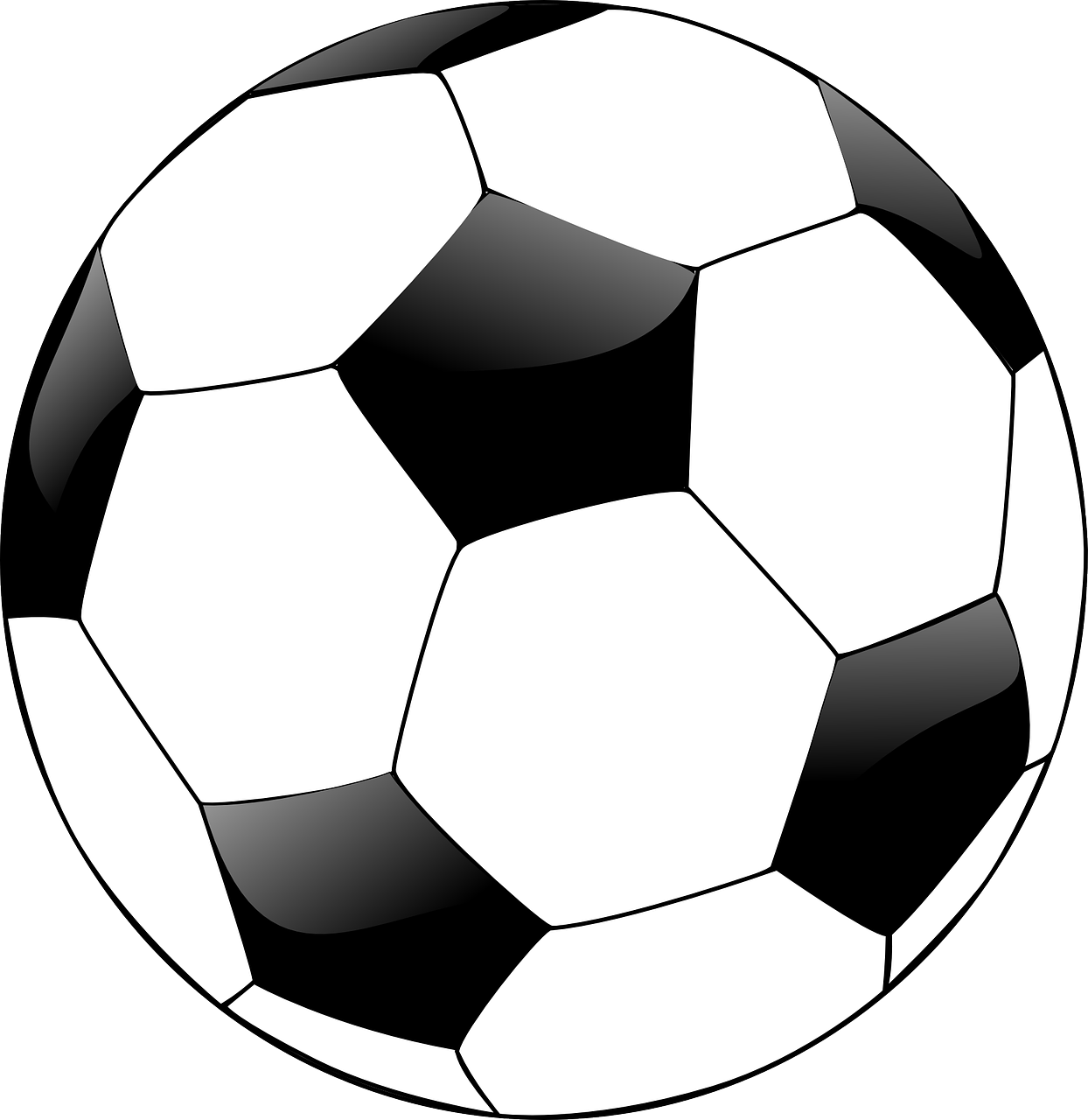 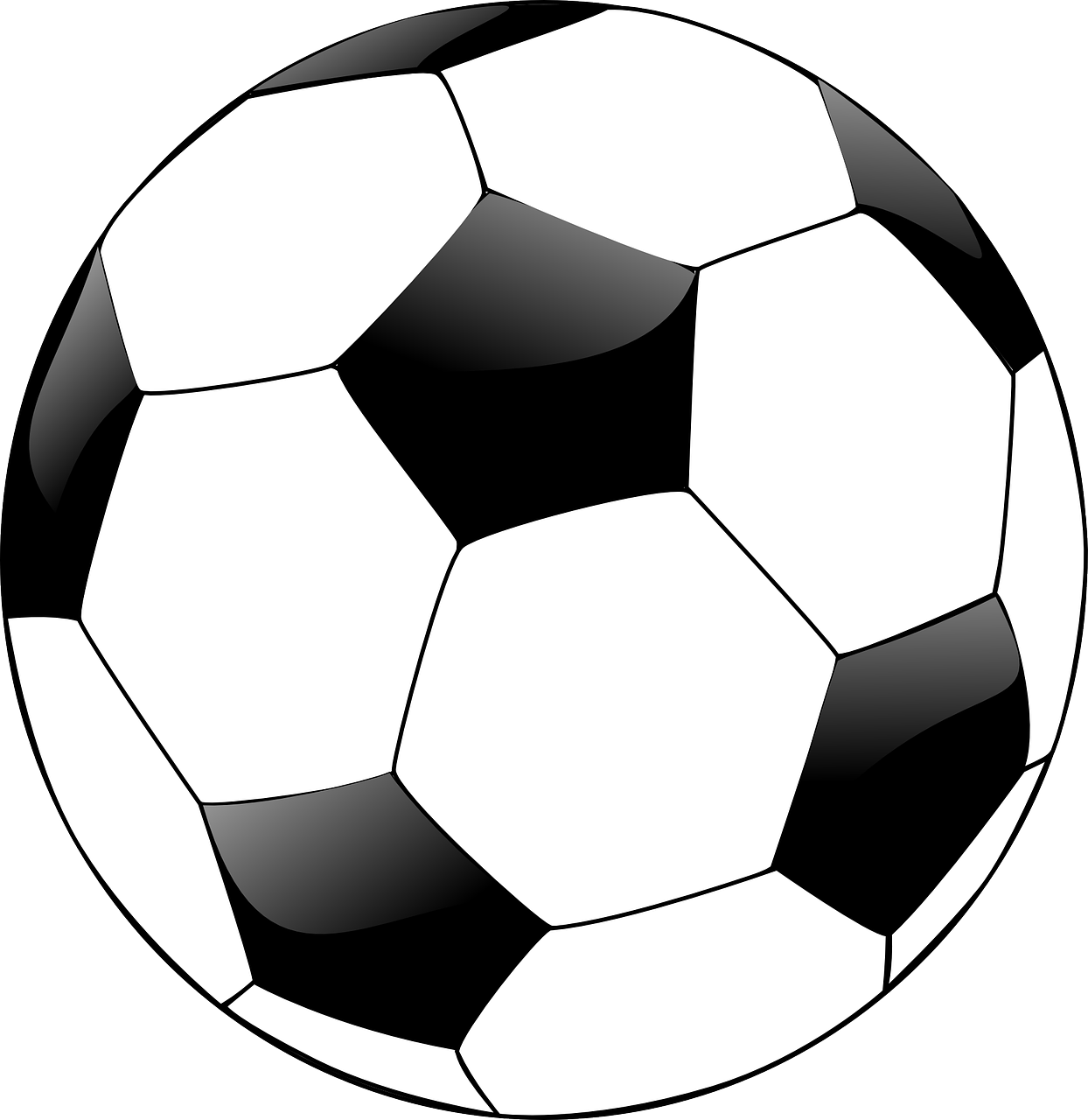 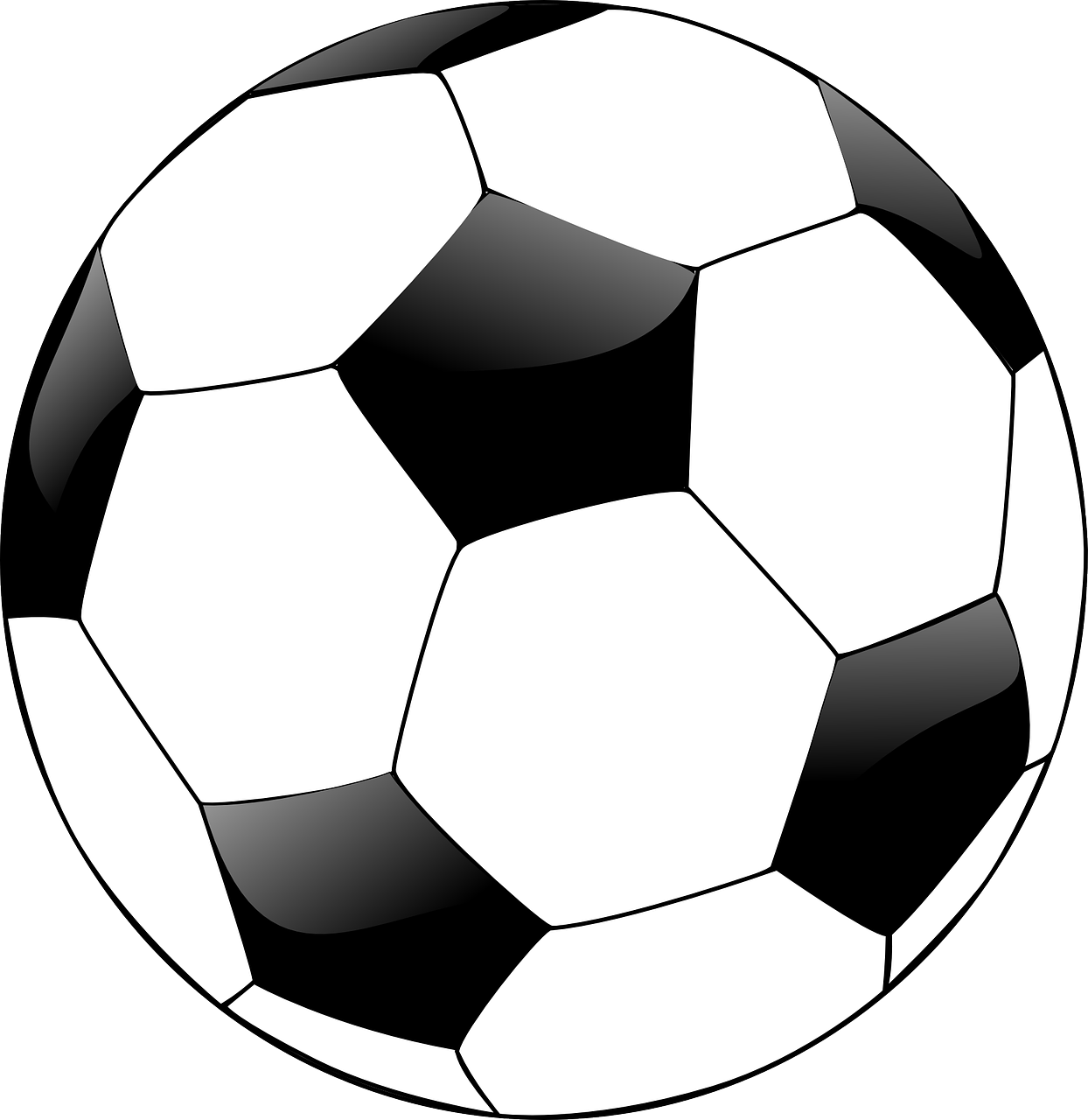 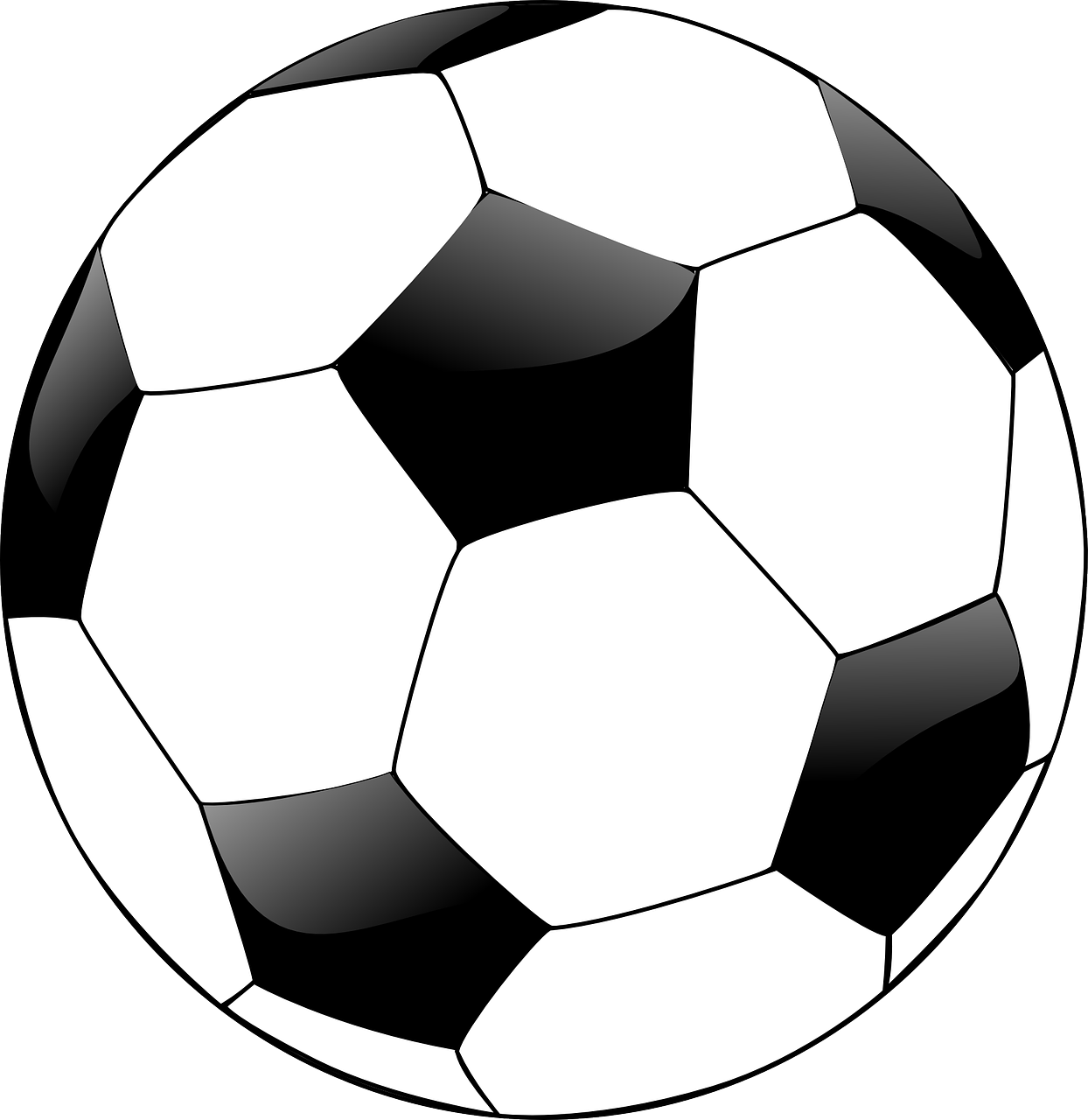 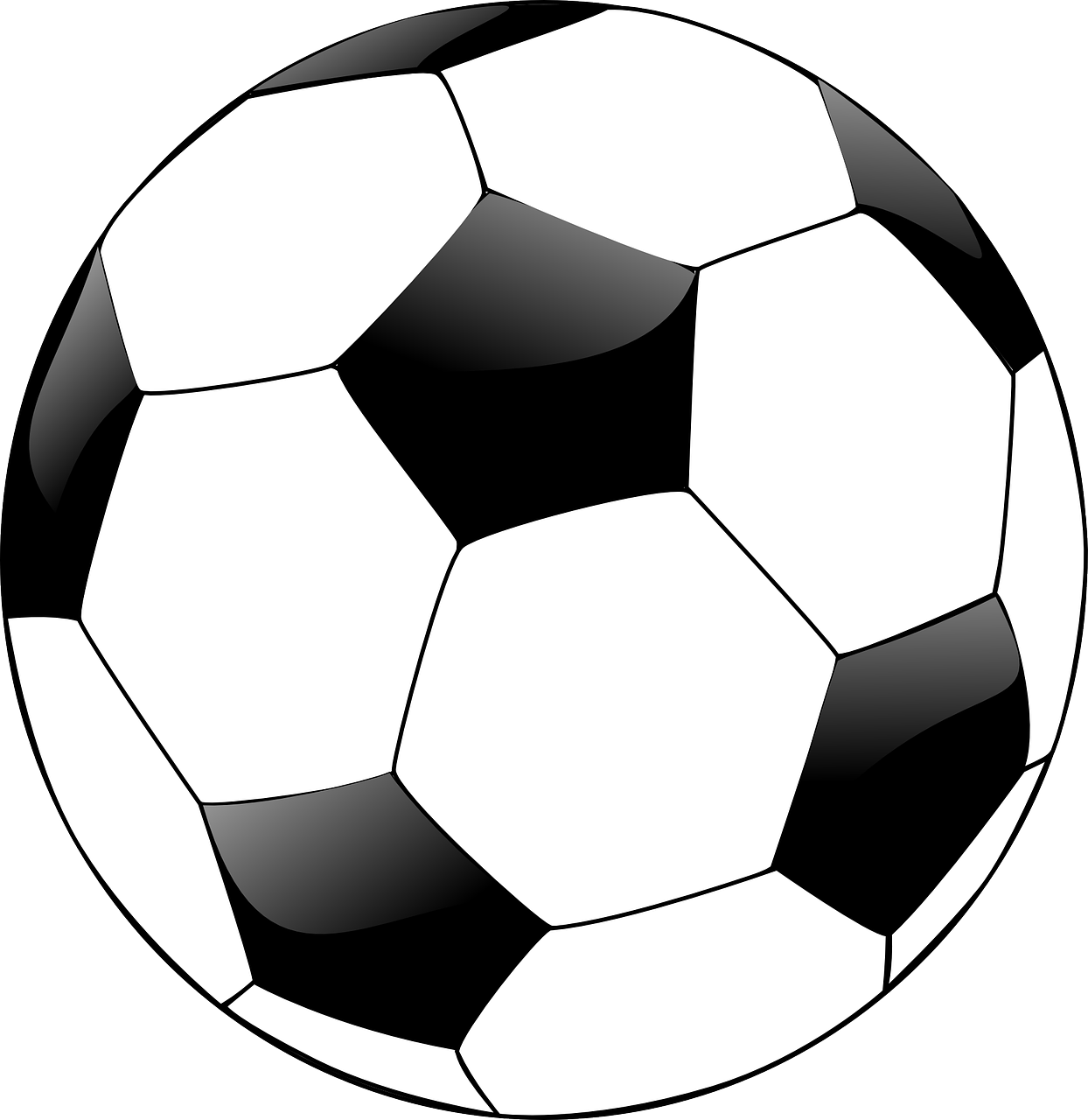 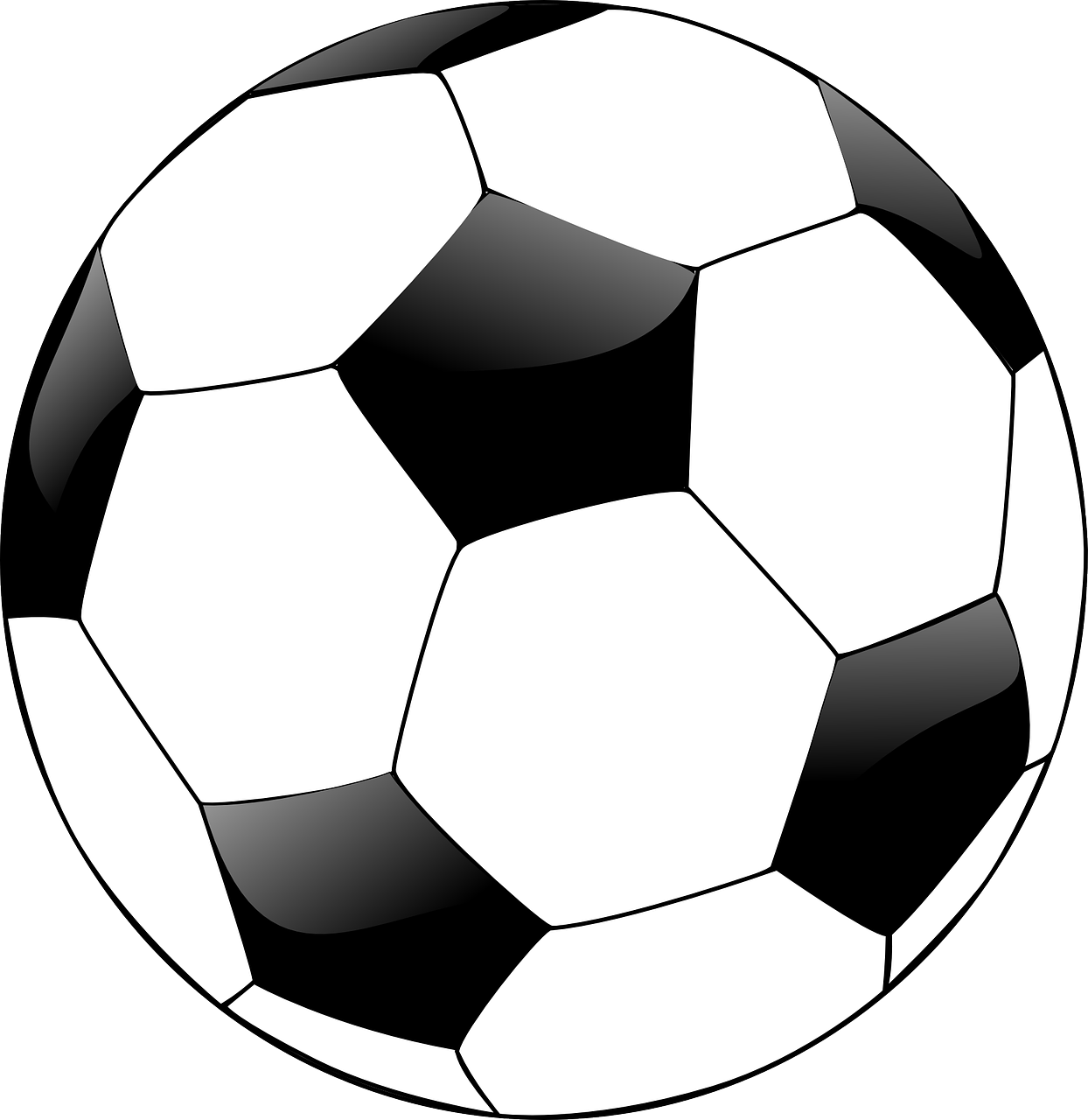 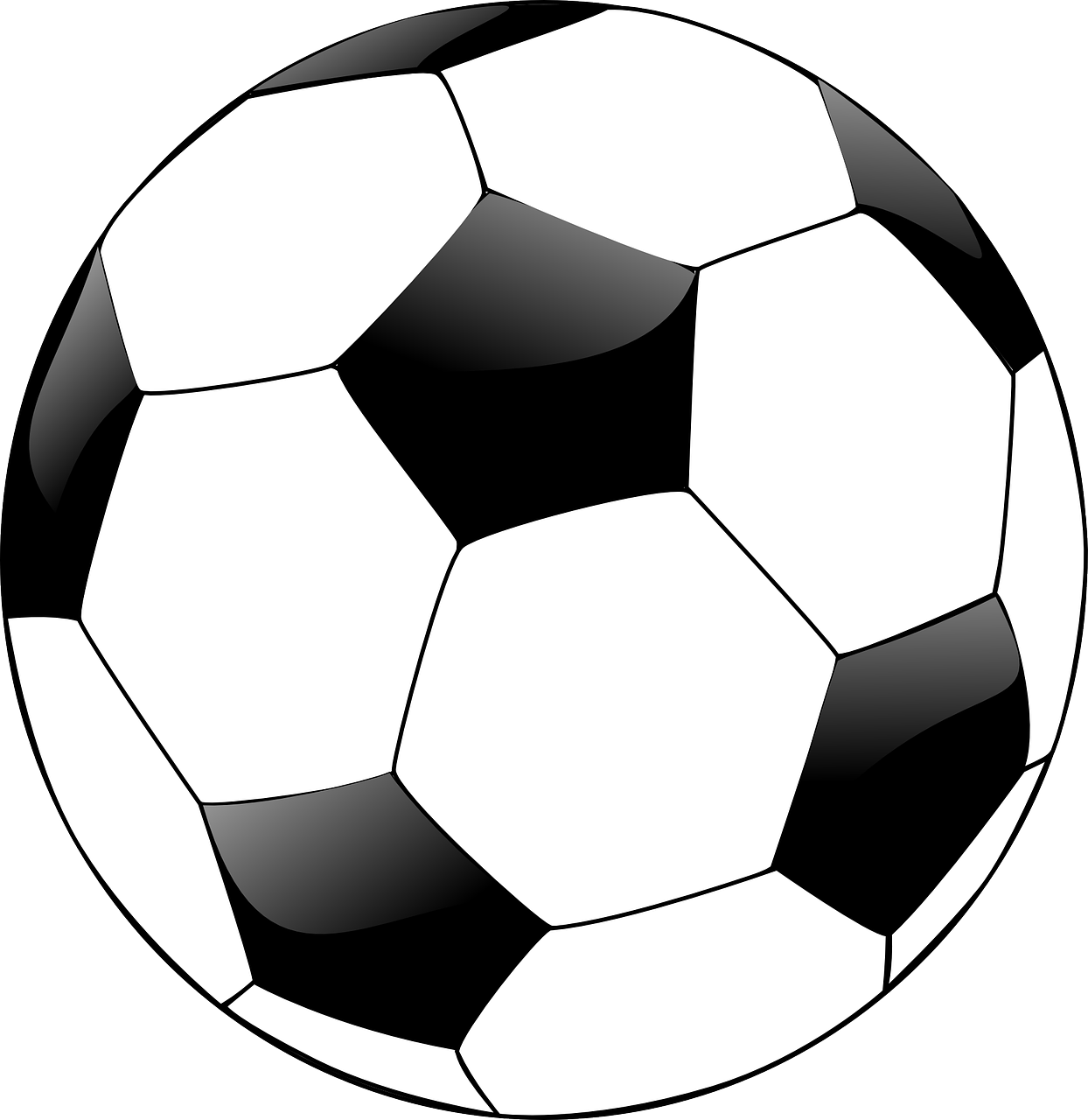 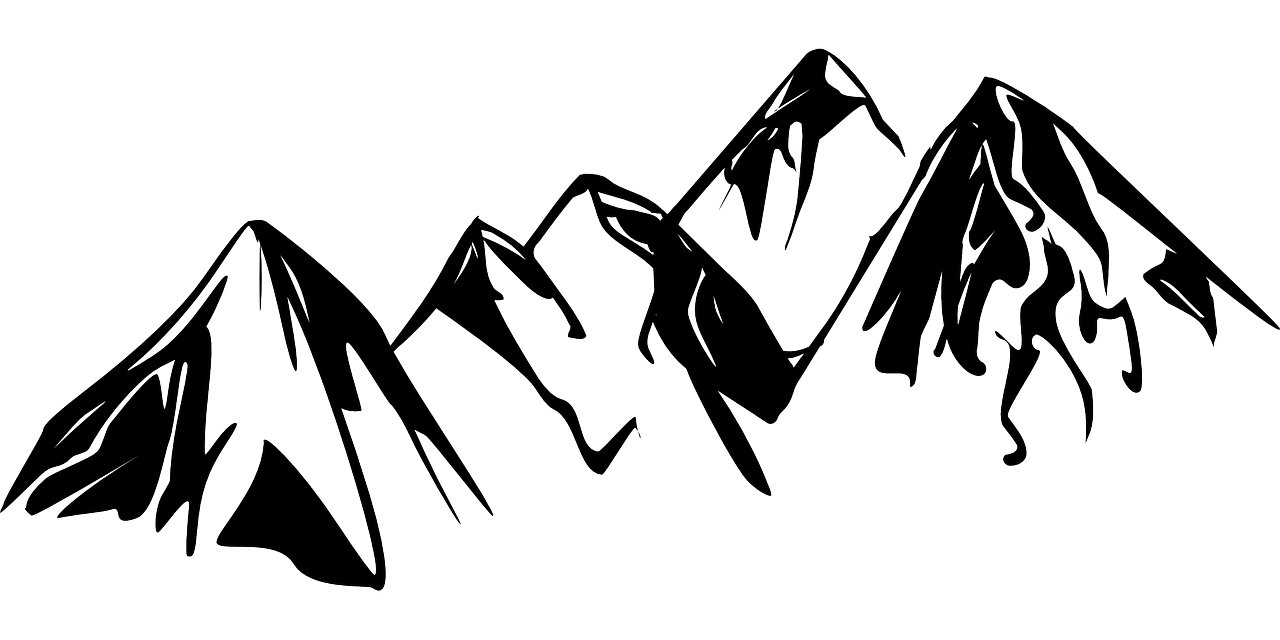 ???????
???????
???????
???????
???????
???????
???????
???????
???????
???????
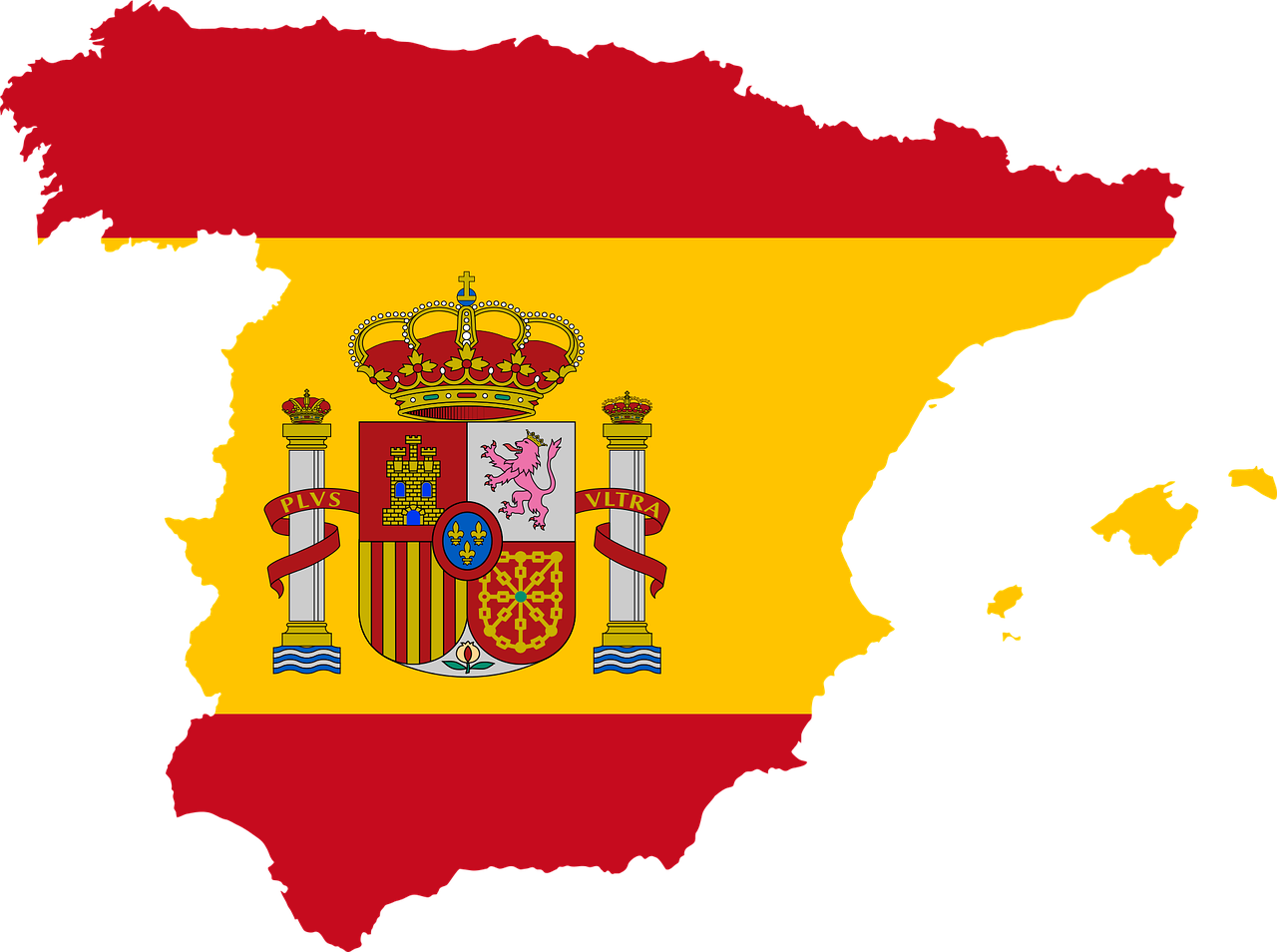 [Speaker Notes: Timing: 5 minutes

Aim: Aural recognition of SSC [(e)au/o] and [eu].

Procedure:
Click on the [au] and [eu] to hear the difference, first.
Click to bring up a football and listen to a word. (Note: if the audio doesn’t sound, just roll back the animation and try again – the audio is there!)
Students allocate each word to either the left goal, if they think the SSC they hear is [au] or the right goal, if it is [eu]. 
Click to check (the ball moves to the goal and reveals the word) and clarify the meaning of the words.
Continue with all 10 words.
Click to bring up the callout about Pau.
Students now try saying the words.

Word frequency of unknown words and cognates (1 is the most frequent word in French): 
bateau [1287] cadeau [2298] Europe [n/a]  jeu [291] jeune [152] joyau [>5000]

Note: most of the words in this task will be taught later in the scheme of work.

Transcript:joyaujeune
EuropebateauAuréliecadeaujeu
joyeux
EudePau]
[to have | having]
Avoir
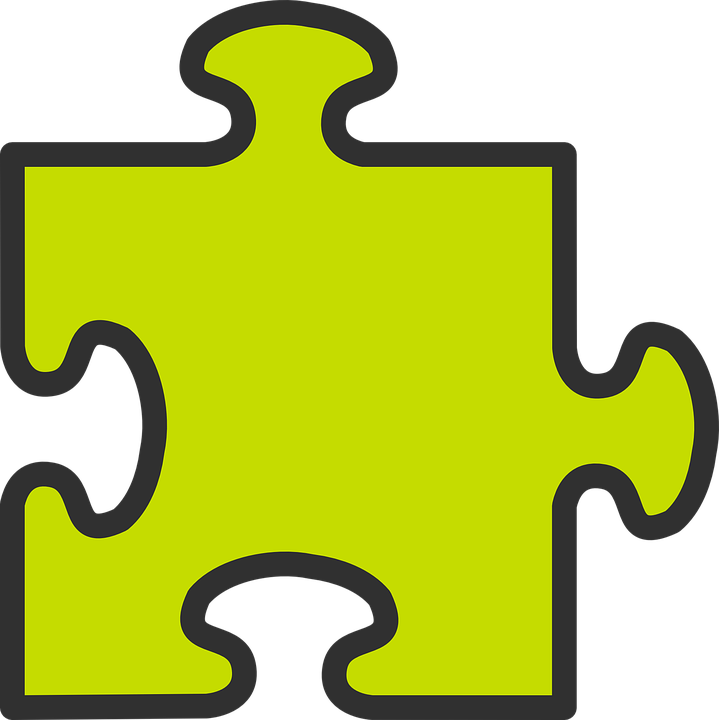 You already know some parts of avoir (to have):
You also know some parts of être (to be):
you are
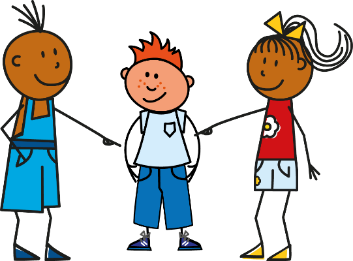 Tu es
you have
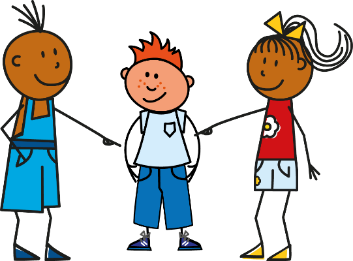 Tu as
__
__
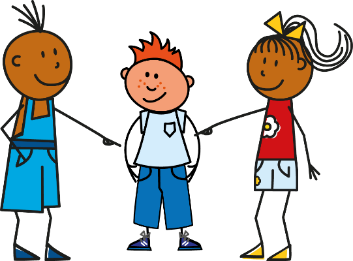 he is
Il est
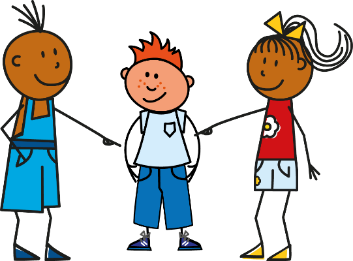 he has
Il a
__
__
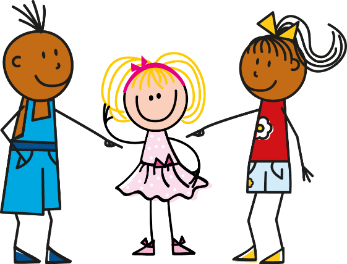 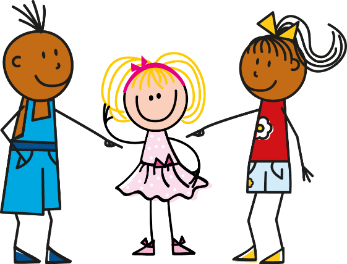 Elle est
she is
Elle a
she has
__
__
Tu as un dessin.
Tu es ici.
You have a drawing.
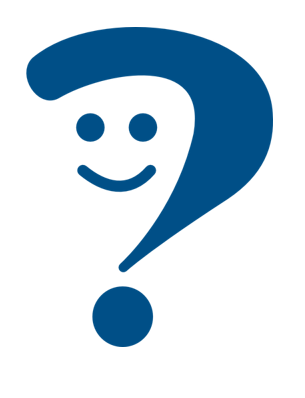 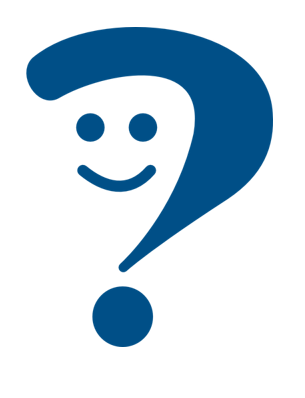 You are here.
Elle a une carte.
Il est là.
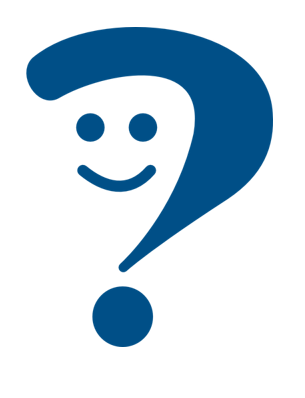 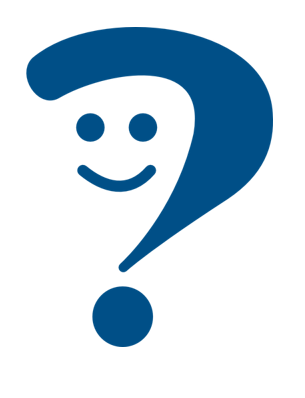 She has a card.
He is there.
[Speaker Notes: Timing: 3 minutes

Aim: To recap the 2nd and 3rd persons singular of avoir and être.

Procedure:
Teacher to remind students of the meaning of the forms of avoir that they already know, eliciting the pronouns from pupils
Teacher to repeat the elicitation with the same parts of être.
Continue with the meanings of the short sentences.]
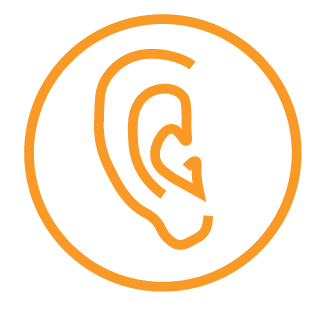 . Écoute les noms des animaux. C’est [ien] ou [(a)in]?
Écoute. C’est a(s) ou es(t) ?
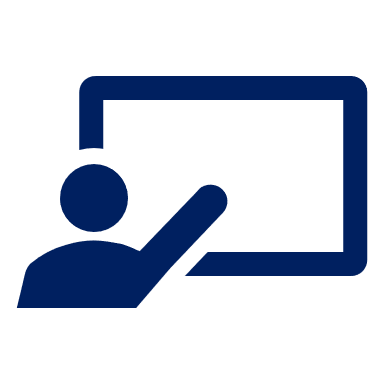 . Écoute les noms des animaux. C’est [ien] ou [(a)in]?
Écris de 1 à 8 et le verbe. Puis écris A ou B.
écouter
1
1
2
2
3
3
4
4
5
5
6
6
7
7
8
8
[Speaker Notes: Timing: 8 minutes
Aim: to practise aural distinction of a(s) and es(t) and connect the verbs with meanings (have or be); to revisit previously taught vocabulary.
Procedure:
Click to play audio.
Pupils write the verb.
Repeat for items 2-8.
Click to check answers.
Pupils then select the correct sentence ending, based on the verb meanings. They write A or B.
Click to check answers.
Click for the 2nd set of audio buttons. Elicit the full sentences (read aloud) from pupils. After each one, click to listen and check pronunciation. Check understanding by eliciting English meanings.
Transcript 1:
1. Tu es [ici].2. Tu as [une idée].3. Il a [un lit].
4. Il est [là].5. Elle est [idéale].
6. Elle a [une affiche].
7. Tu as [une chaise].8. Tu es [présent]. 

Transcript 2:
1. Tu es ici.2. Tu as une idée.3. Il a un lit.
4. Il est là.5. Elle est idéale.
6. Elle a une affiche.
7. Tu as une chaise.8. Tu es présent.]
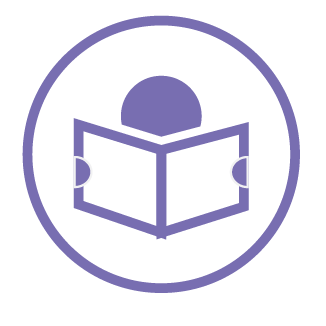 Jean-Michel rêve* et c’est bizarre !
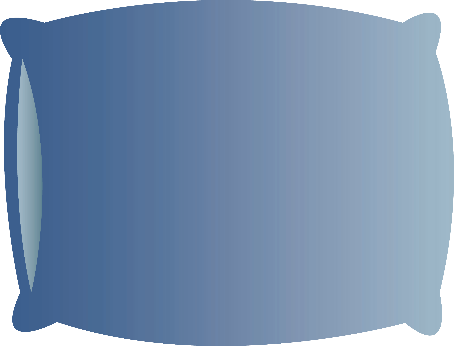 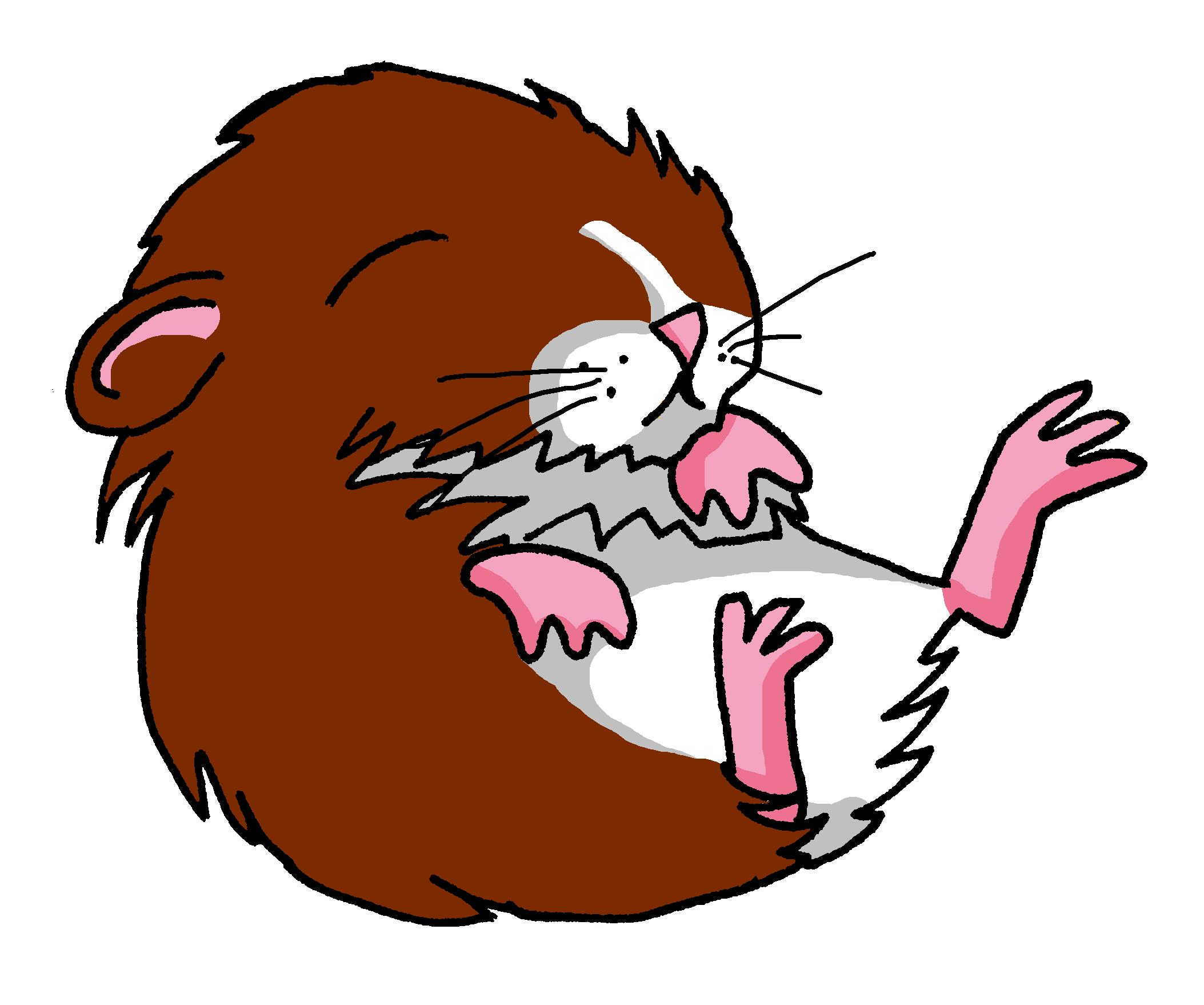 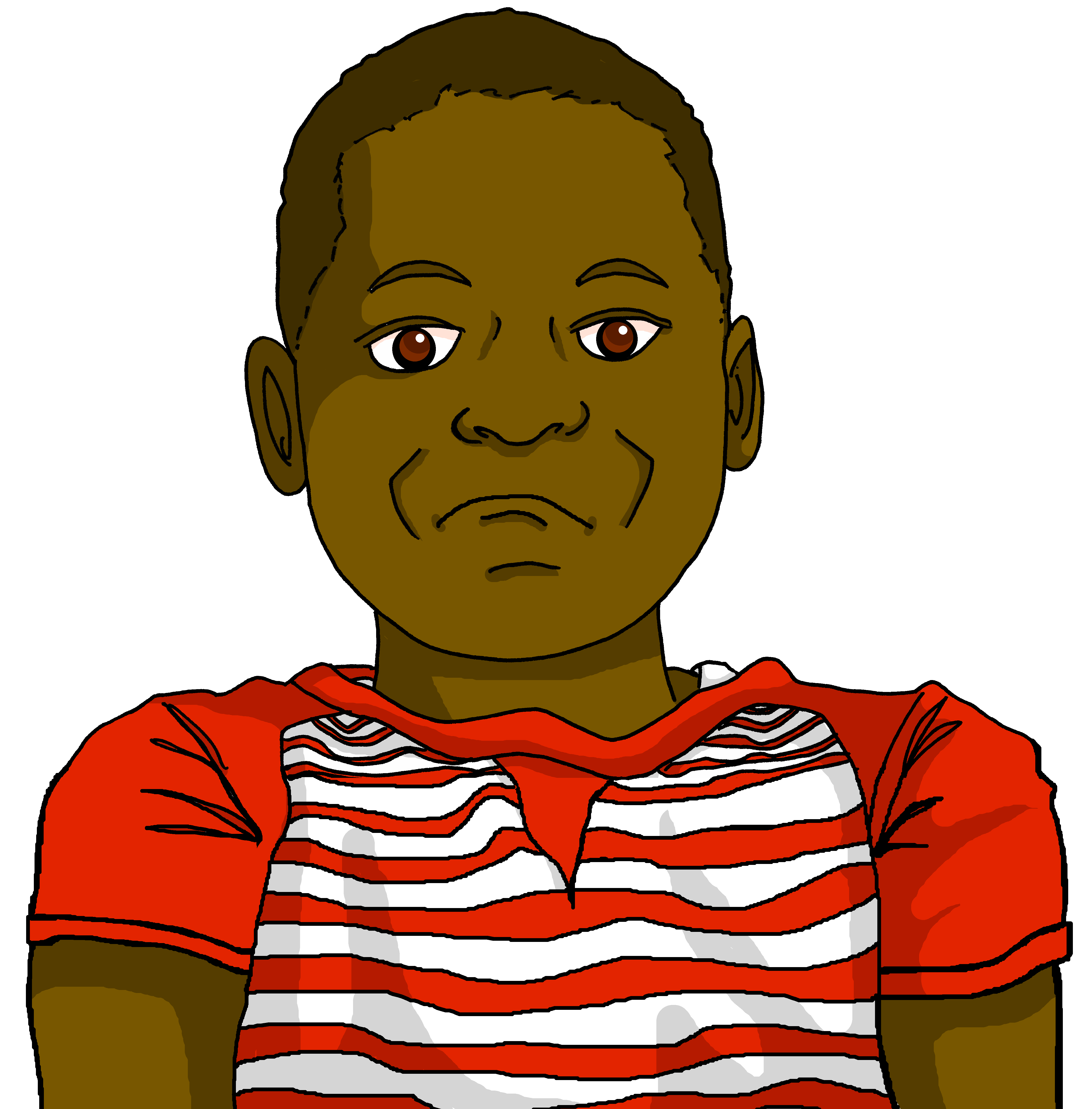 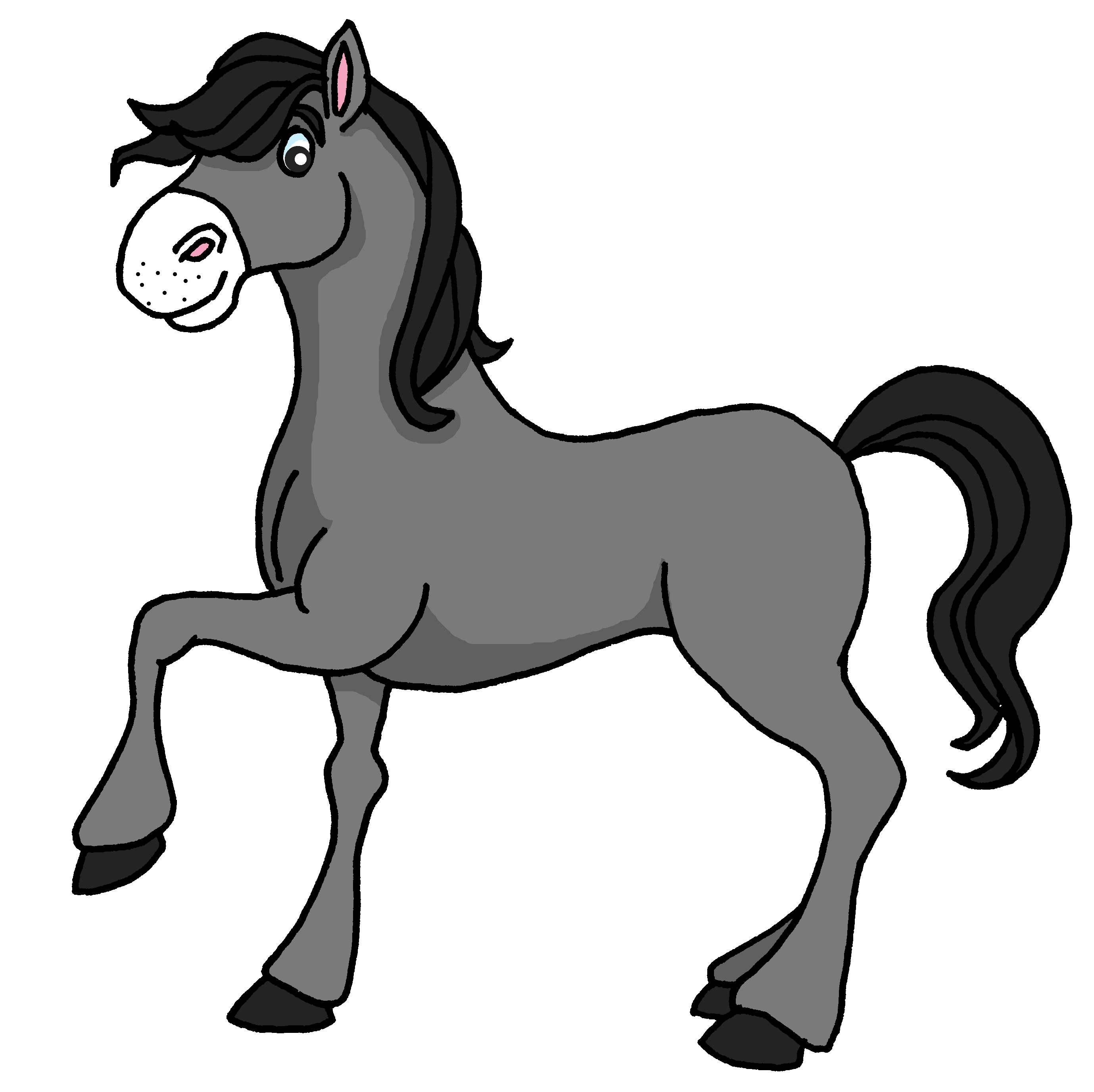 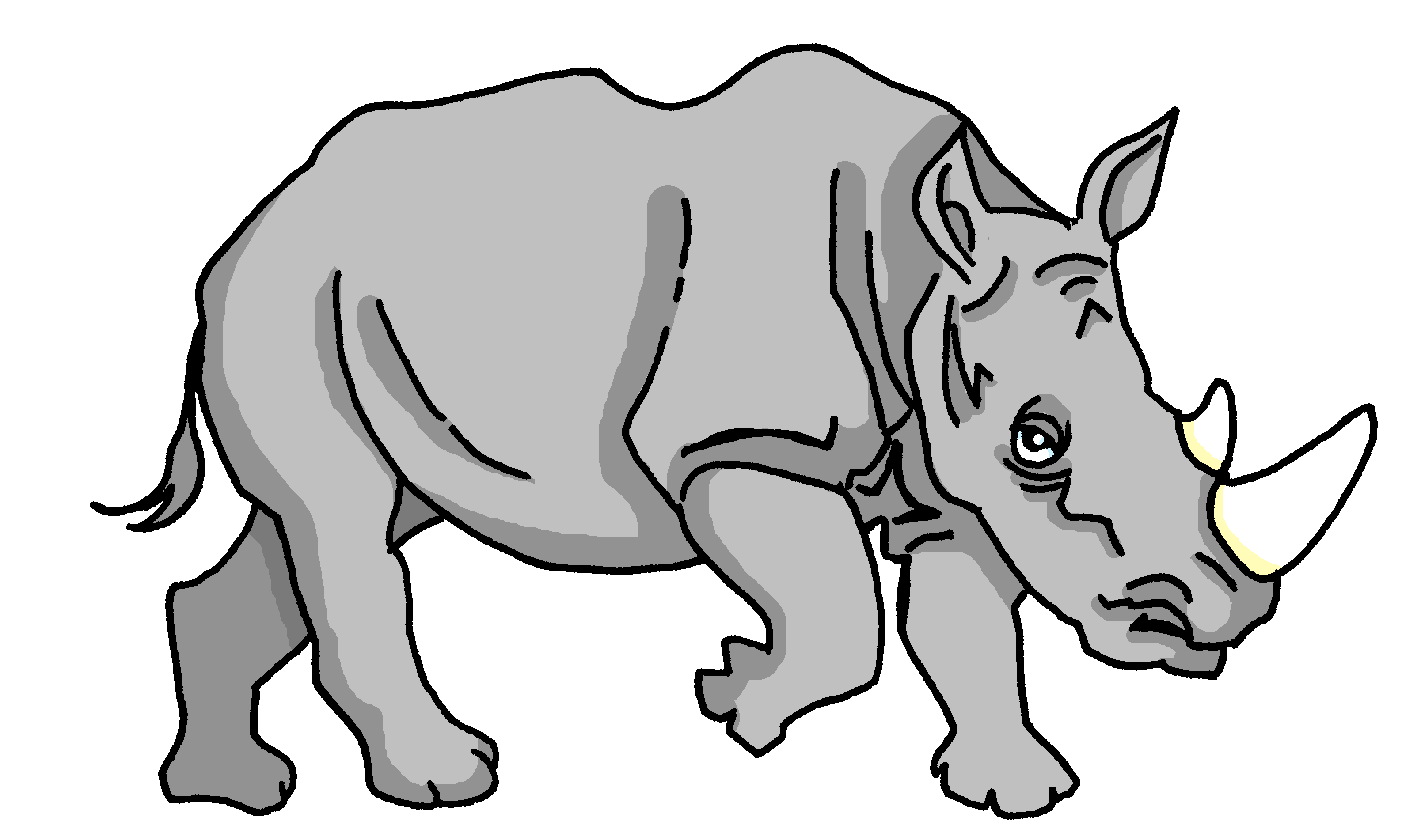 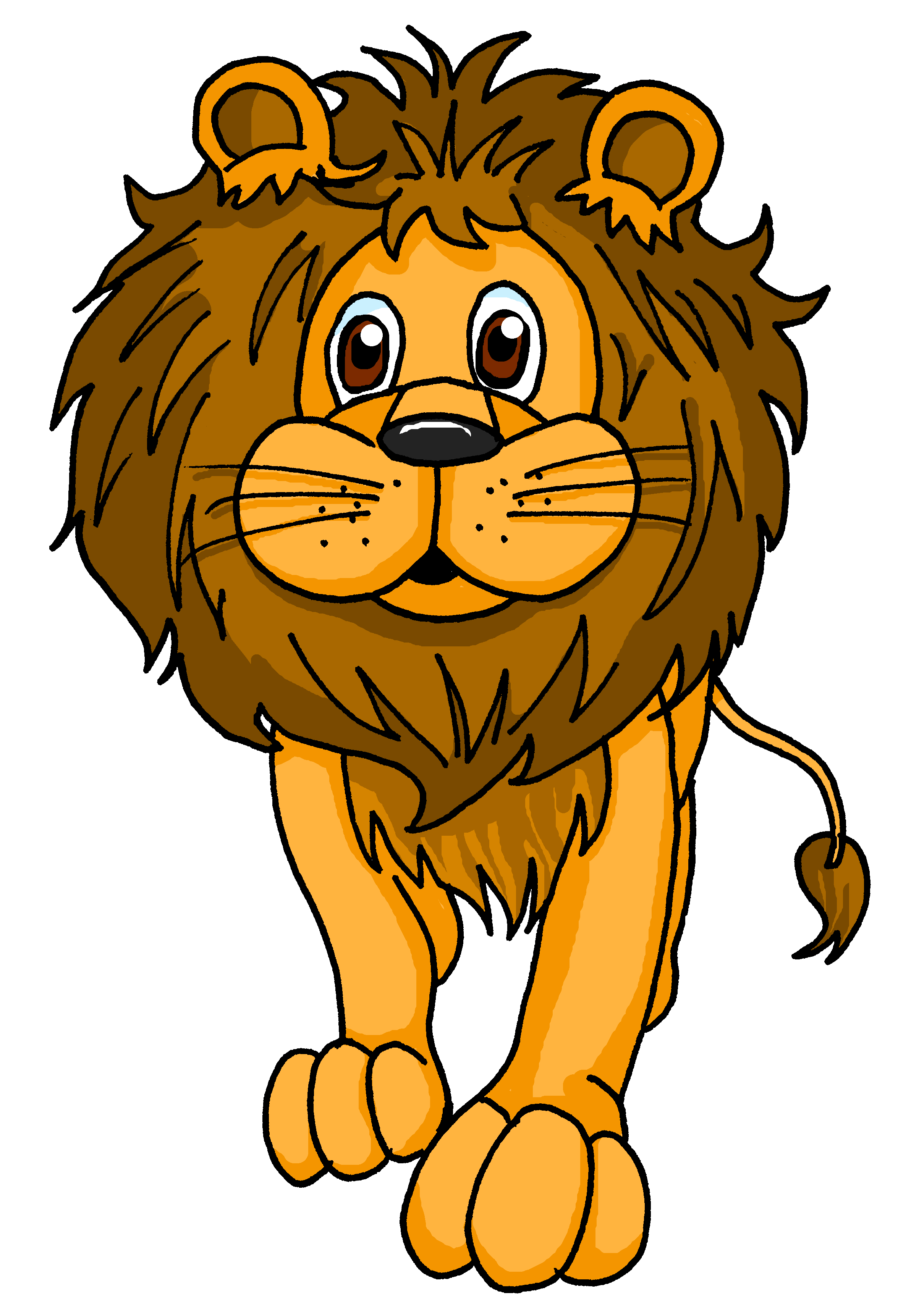 lire
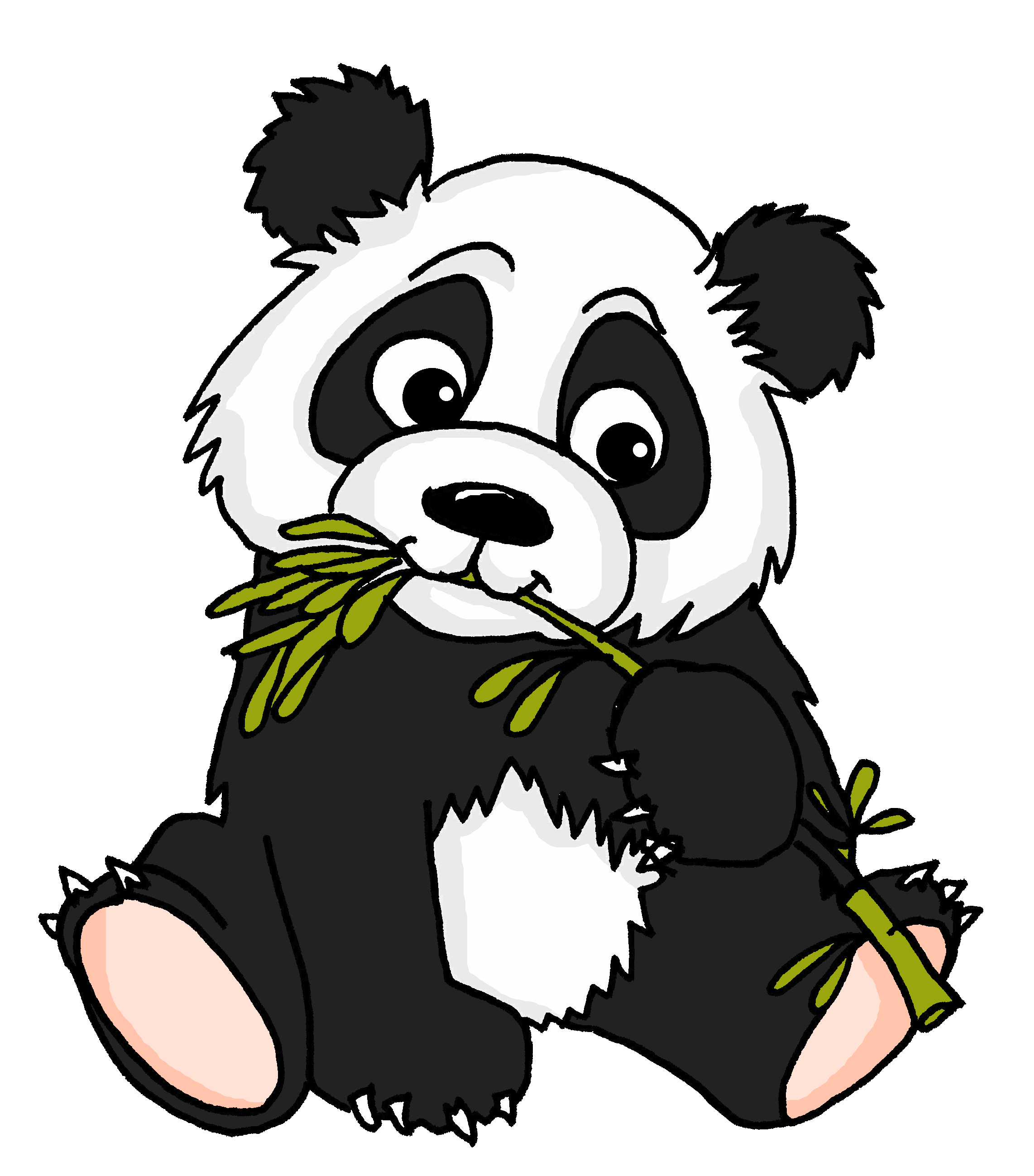 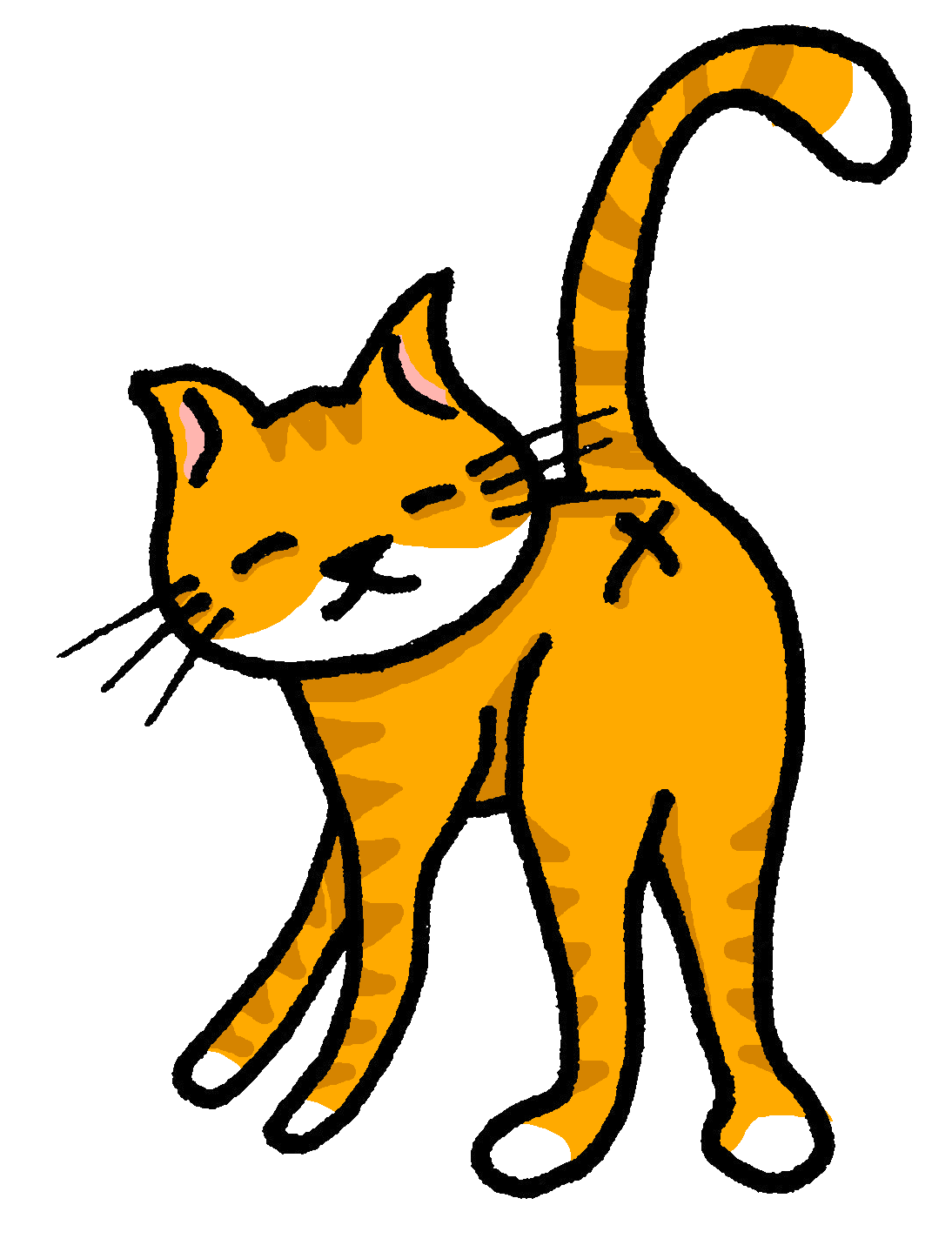 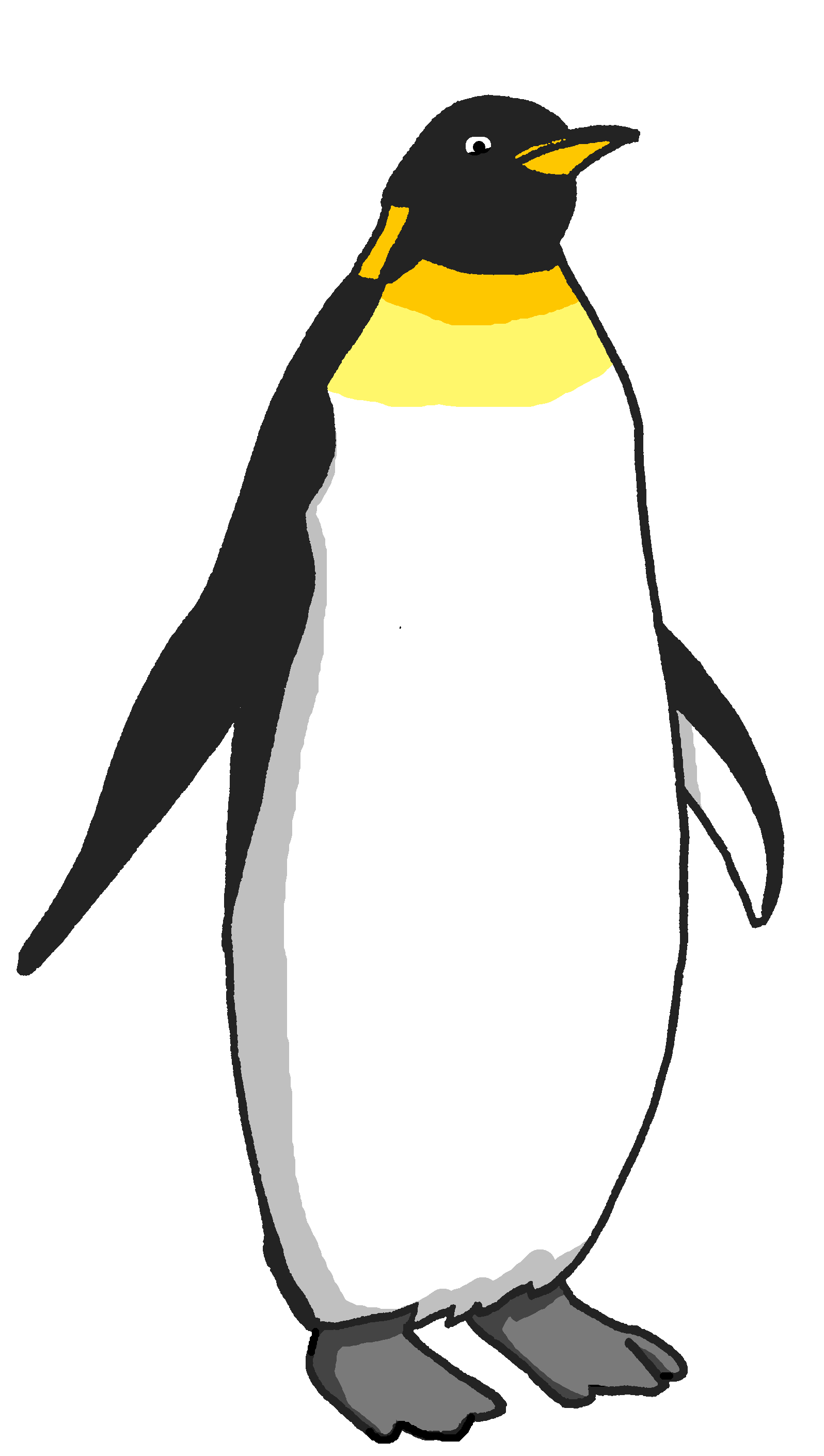 Un lit, c’est idéal pour Lucie la souris !
J’ai une carte pour toi, Lucie.
Pour moi ?
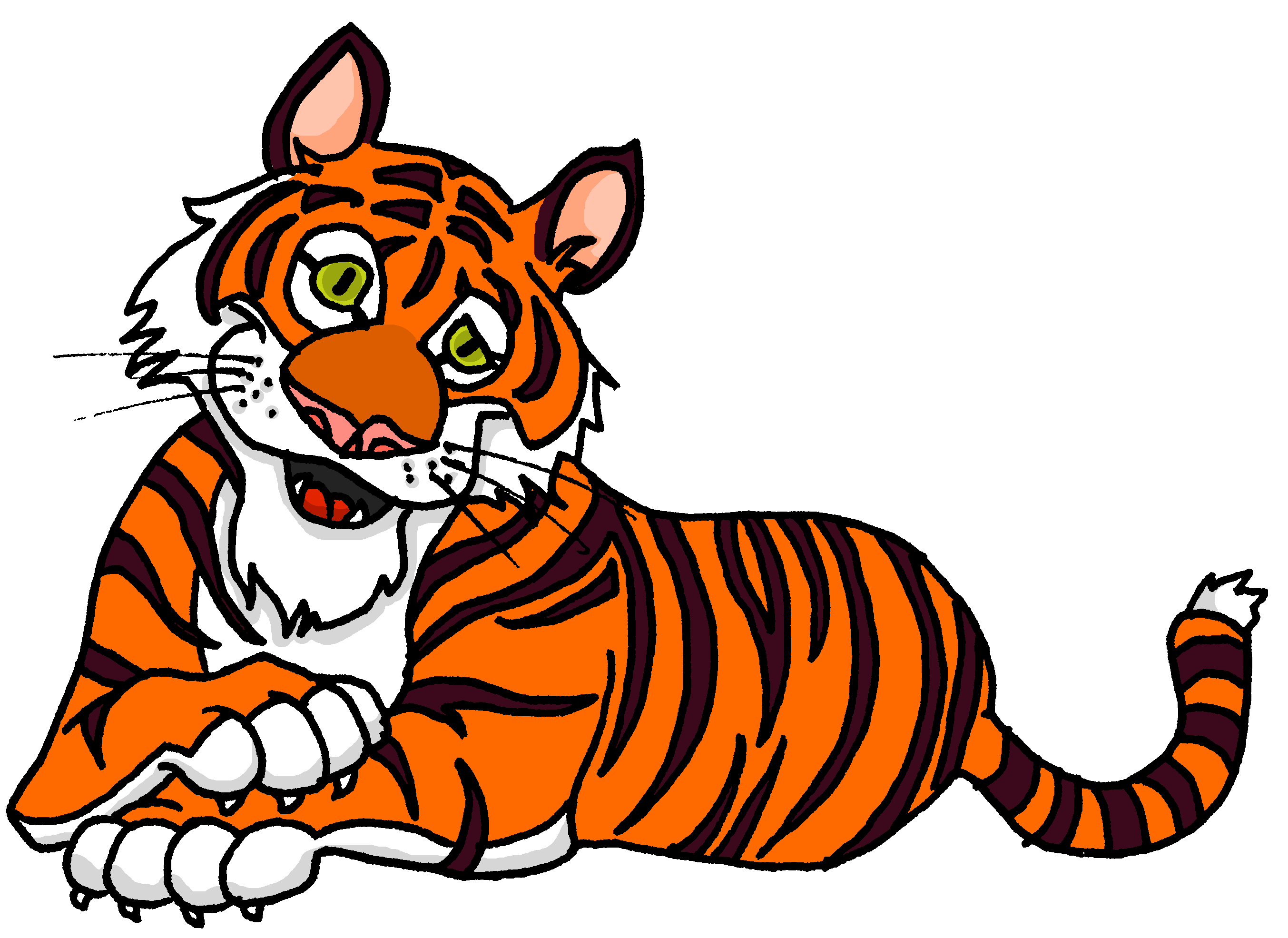 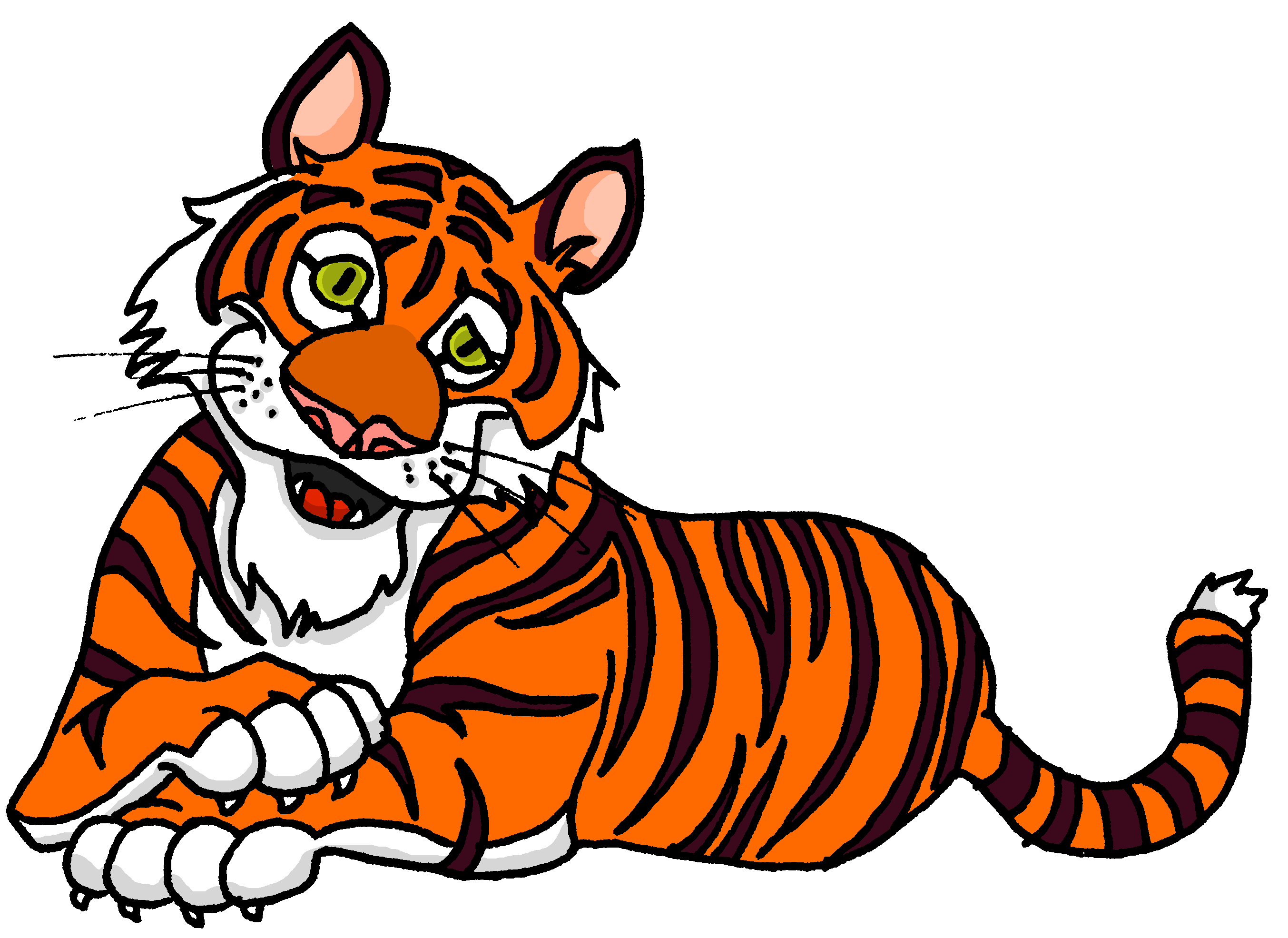 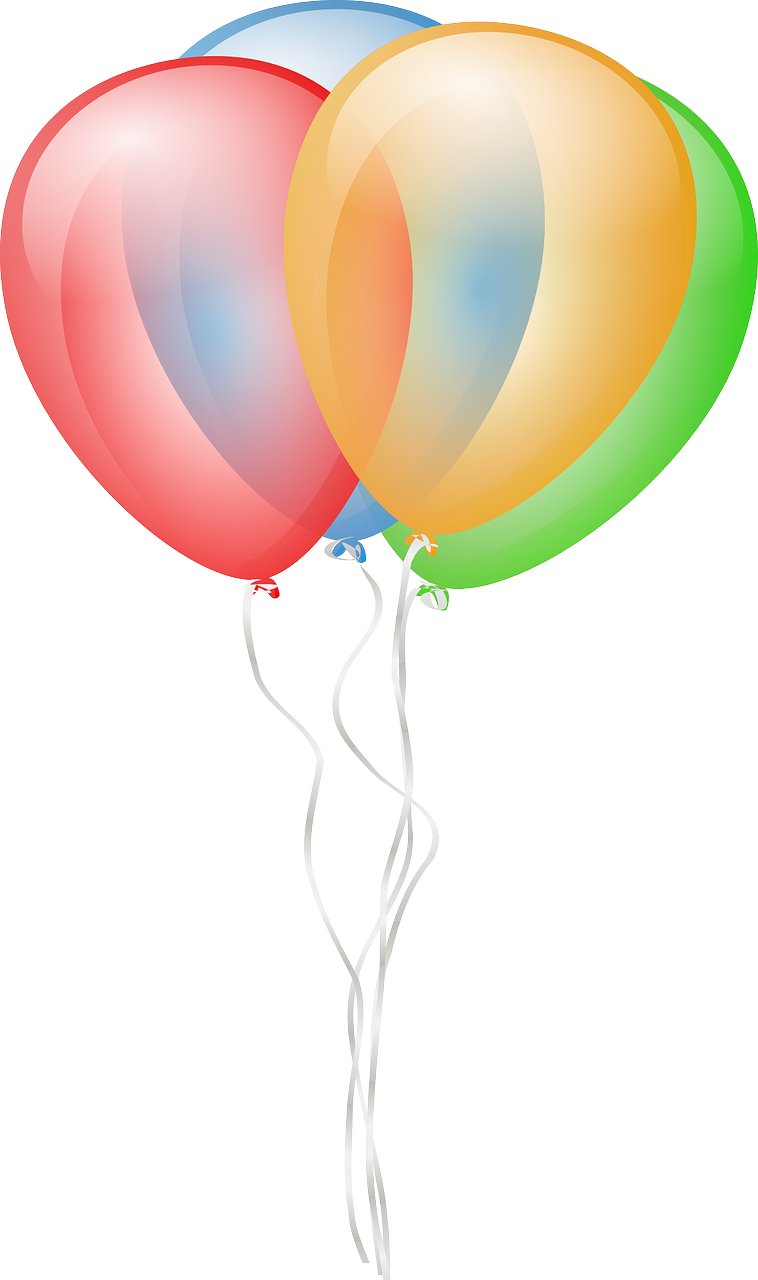 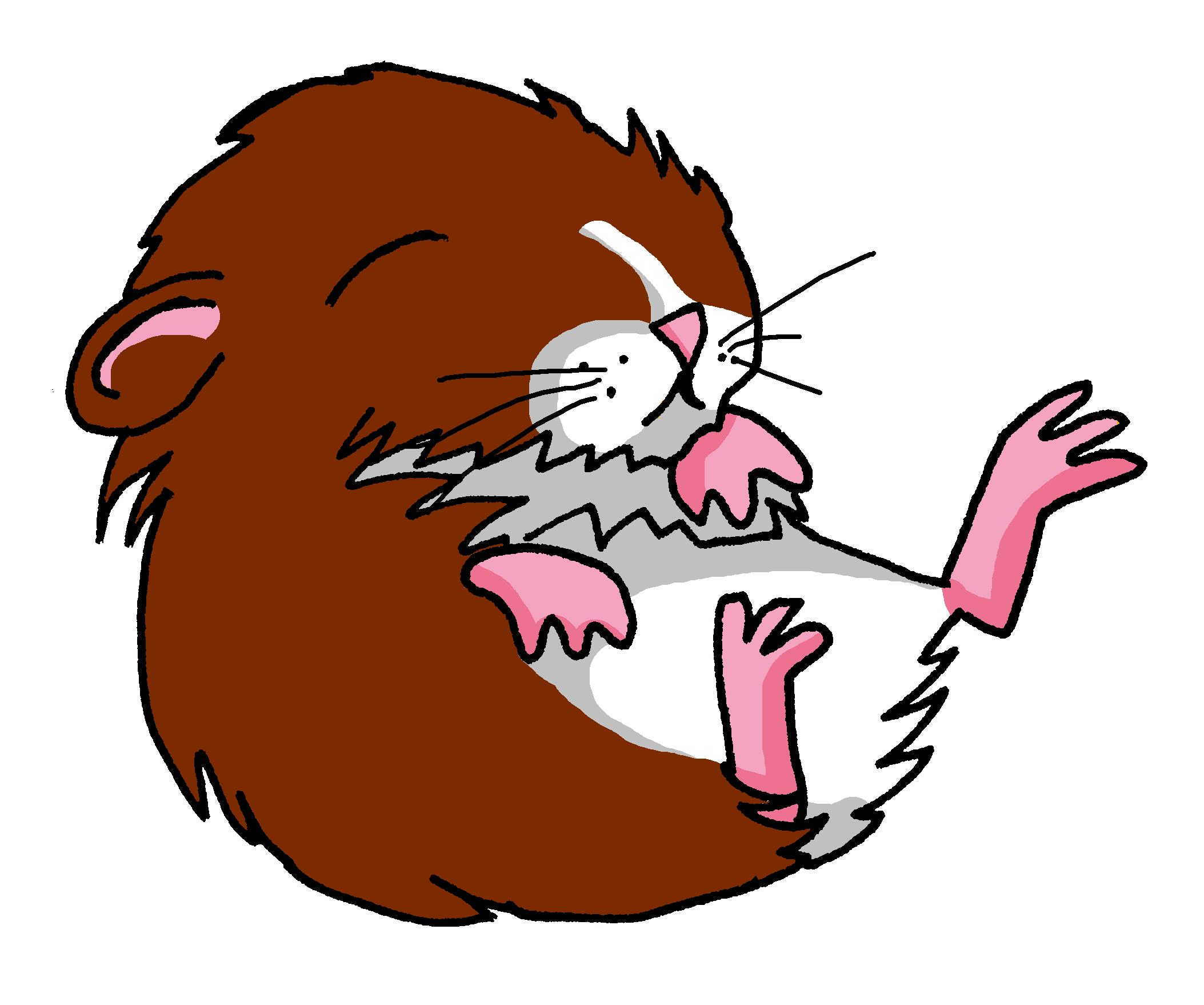 ?
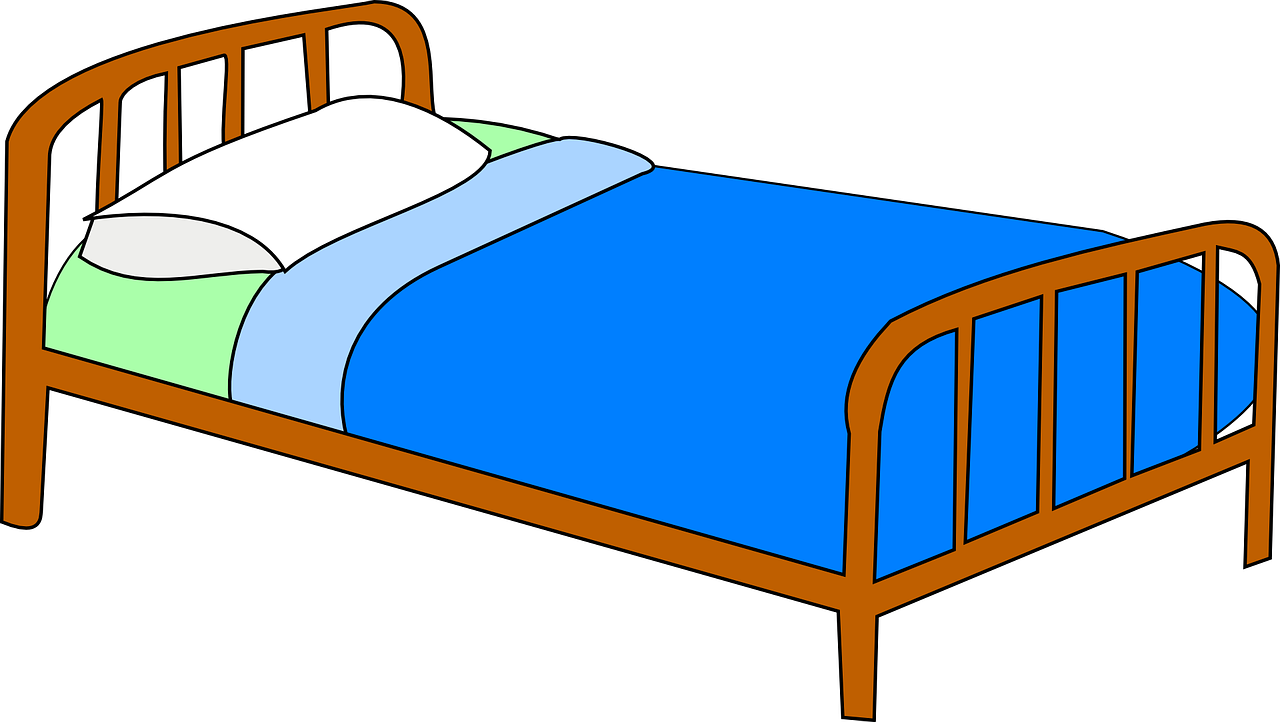 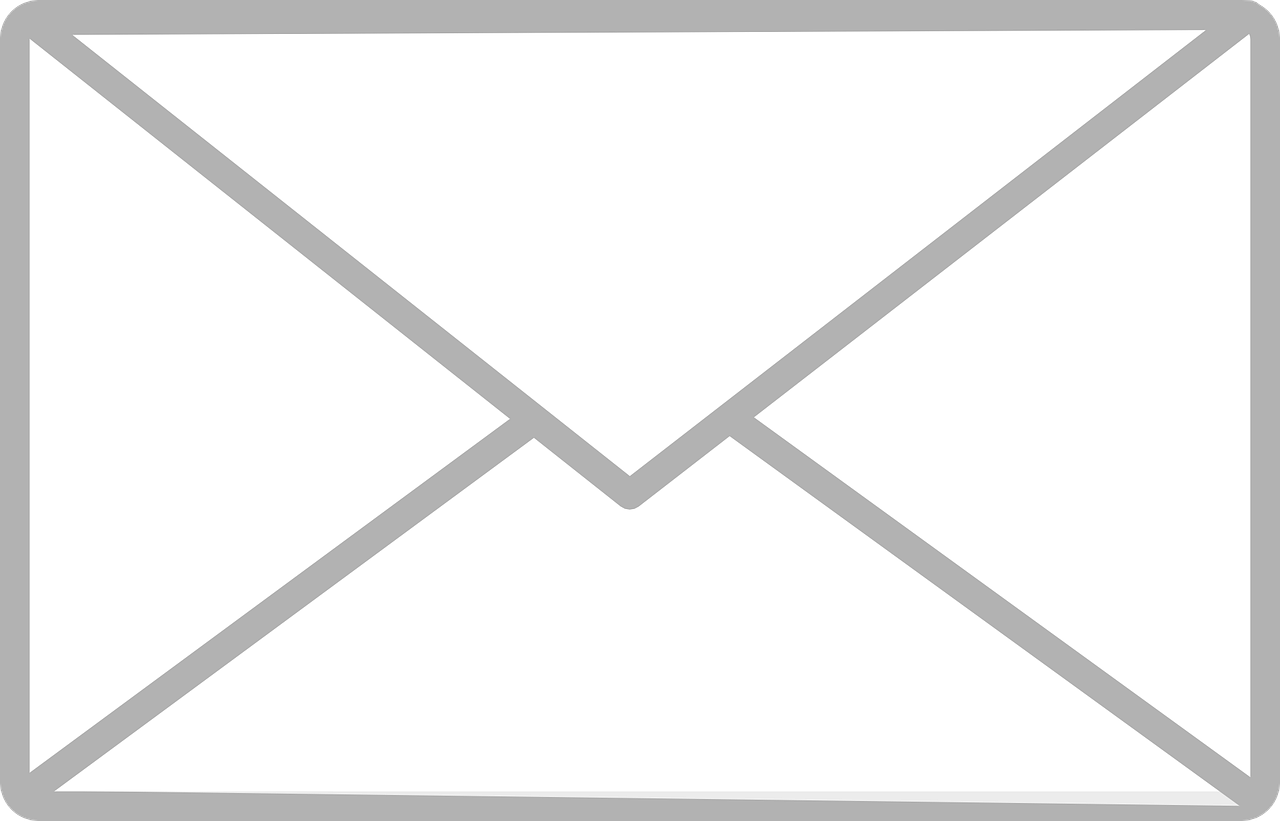 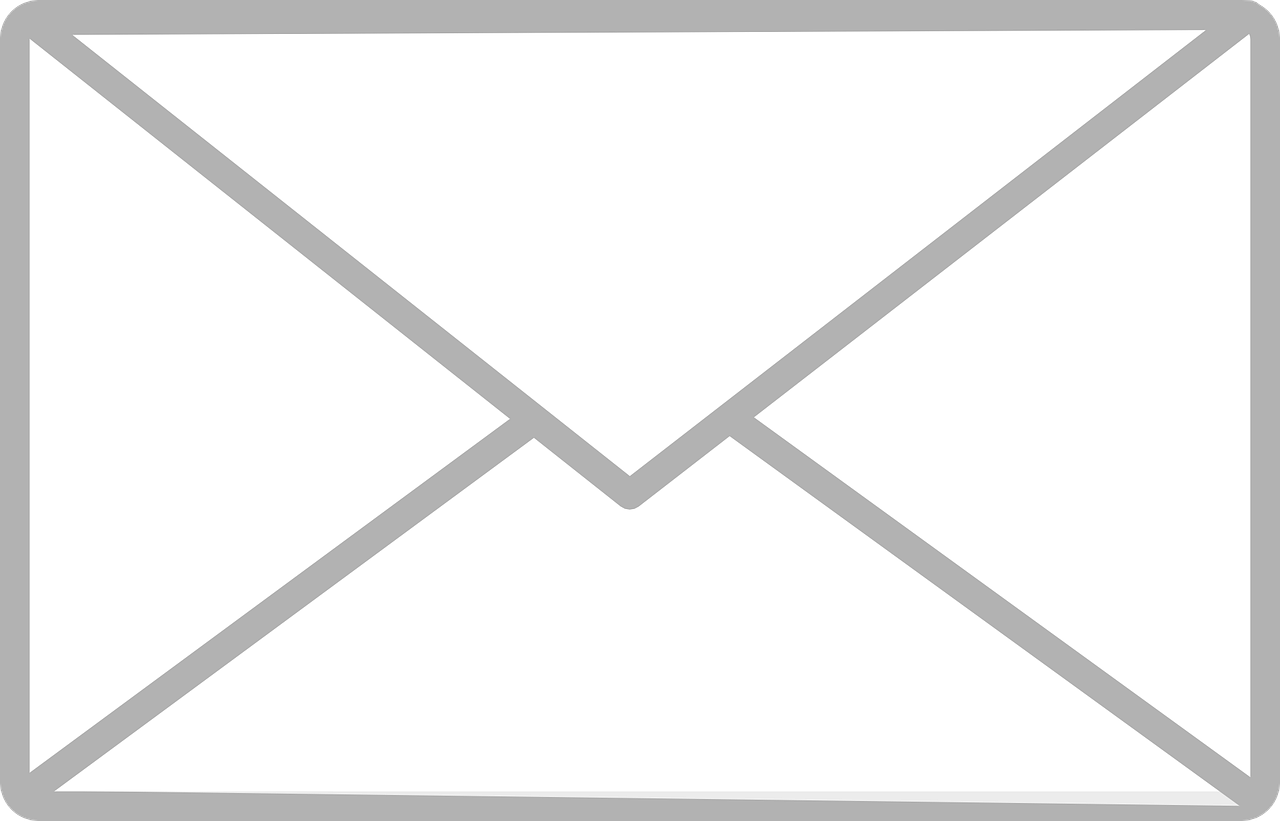 rêve – dreams, is dreaming
[Speaker Notes: Note: For an audio version of the story, download the other version of the lesson.

Timing: 10 minutes (7 slides)

Aim: to practise pronunciation of new words with a variety of SSC, and to revisit vocabulary from this term in a story context. 

Procedure:
Ensure that the context is clear.  Pierre is dreaming about some animals, after watching a nature documentary on tv.
Pupils read the story aloud, line by line, as per the animations.
Click on each speech bubble to hear each line pronounced by a native speaker.
Click to highlight the revisited noun word and to bring up the card with ?. Elicit the meaning of the noun and then click to reveal the picture on the birthday card that each character has received (to practise written comprehension of previously taught nouns.  
Continue with the remaining 6 slides of the story.]
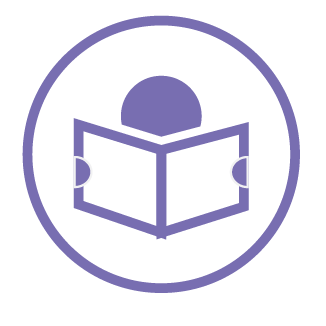 Jean-Michel rêve* et c’est bizarre !
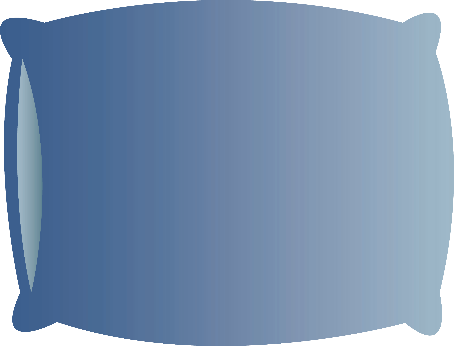 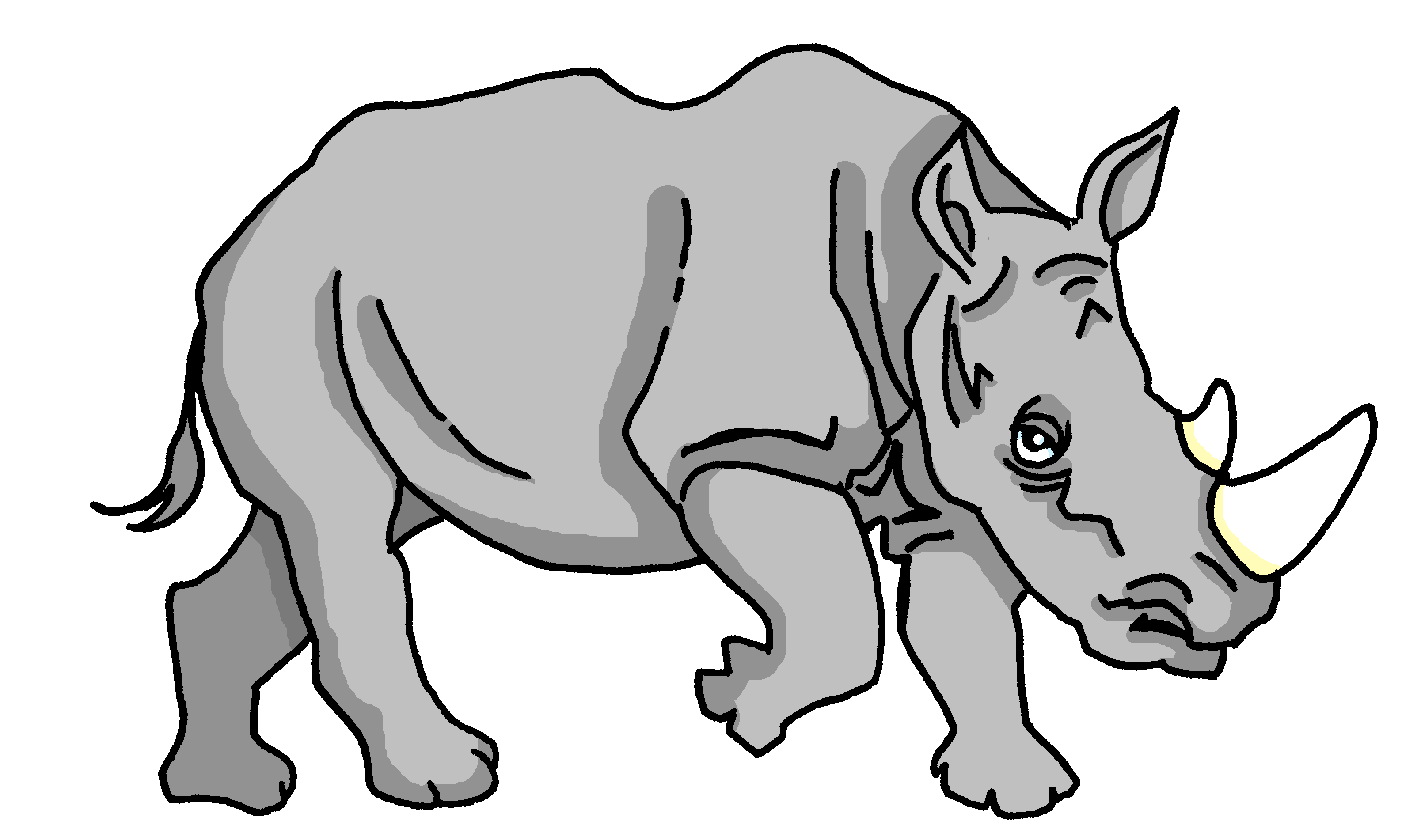 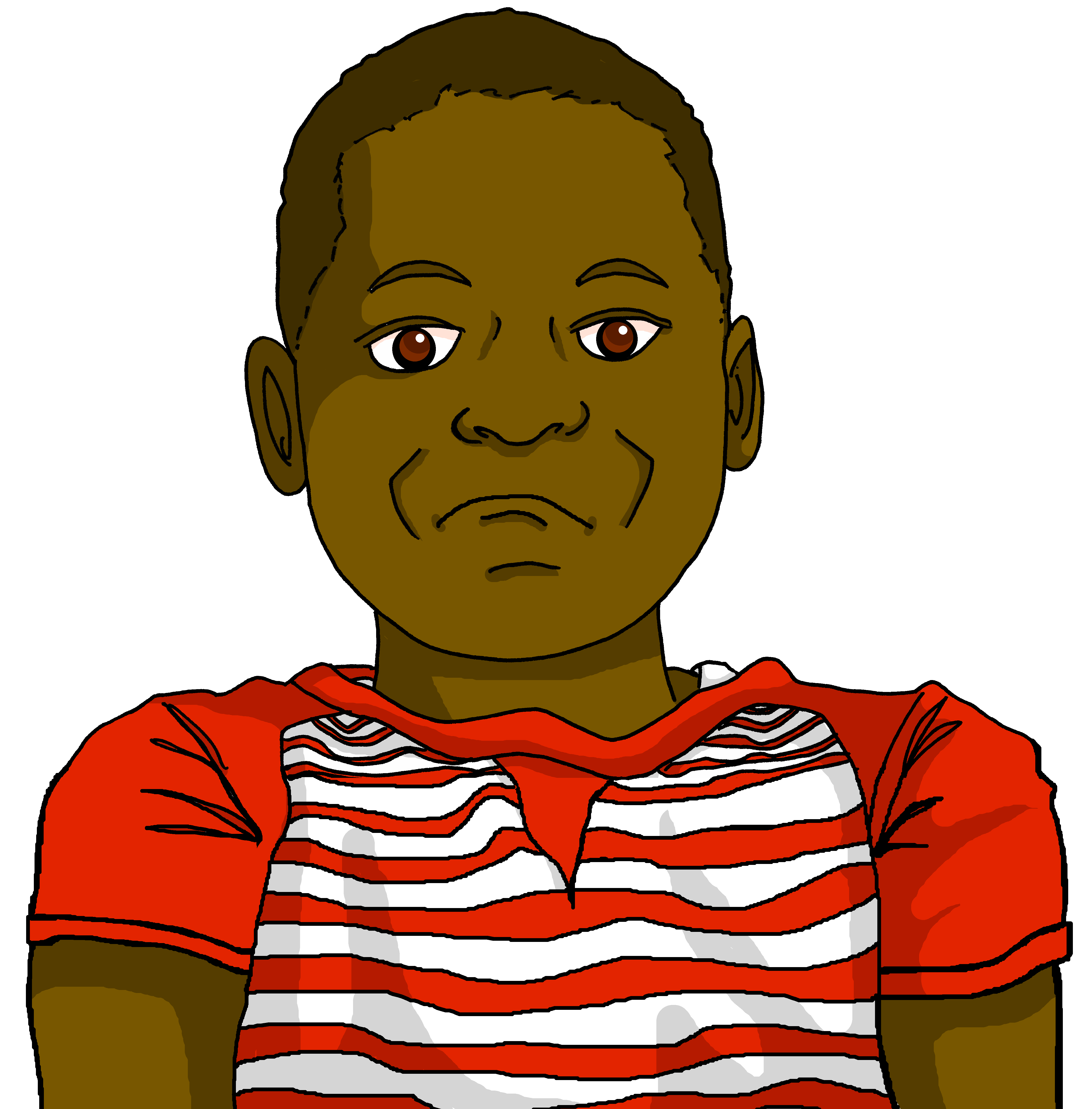 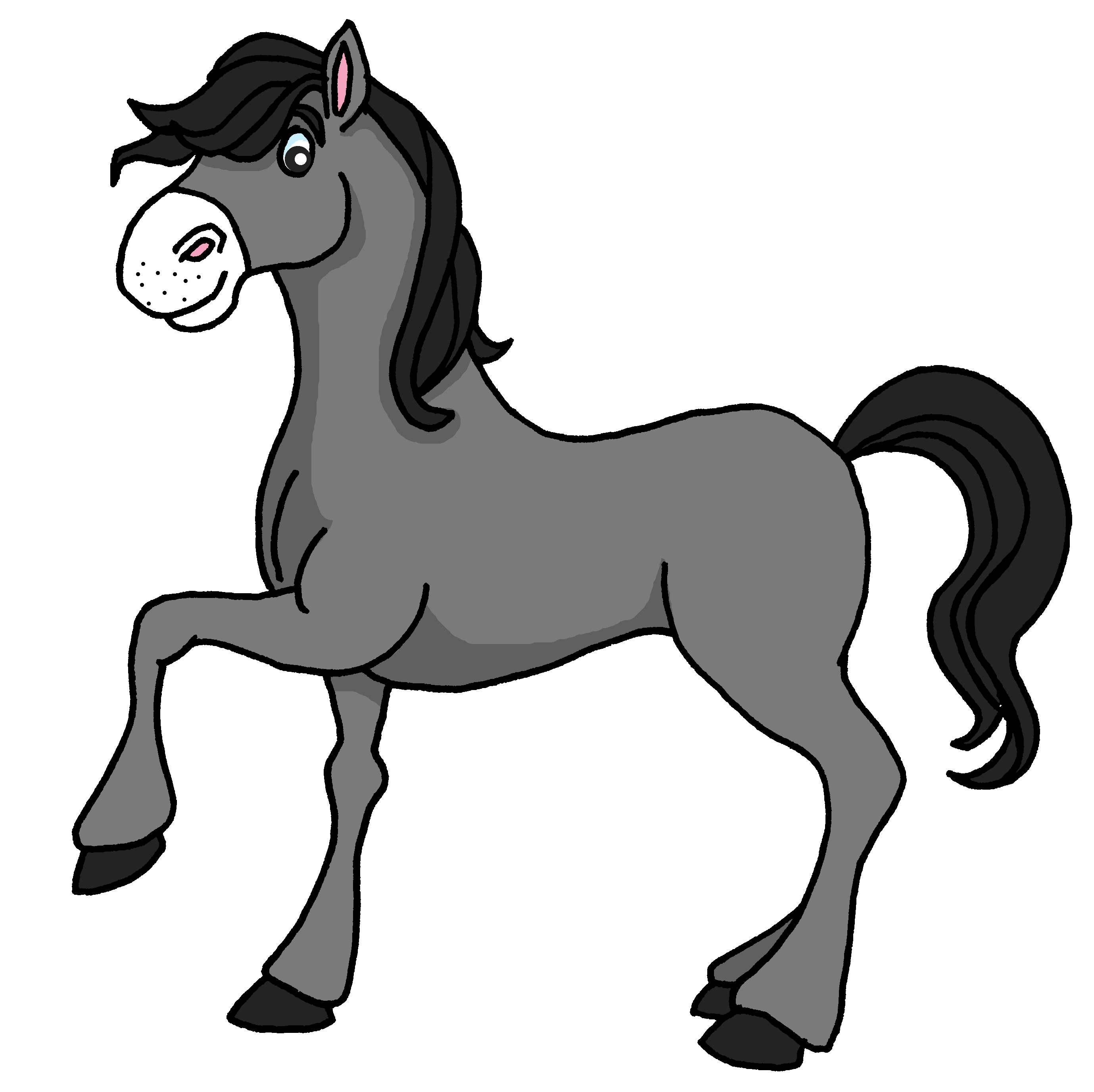 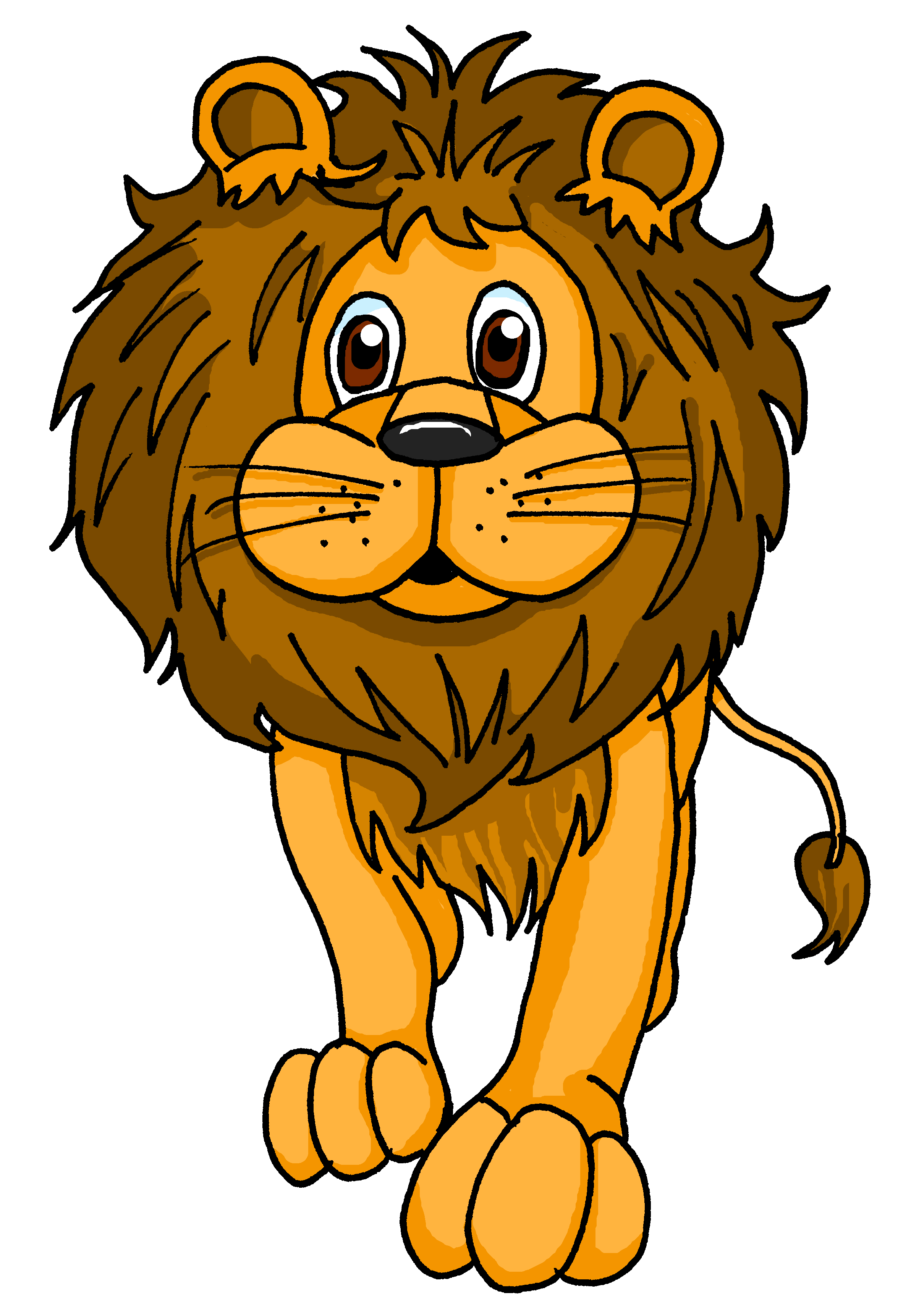 lire
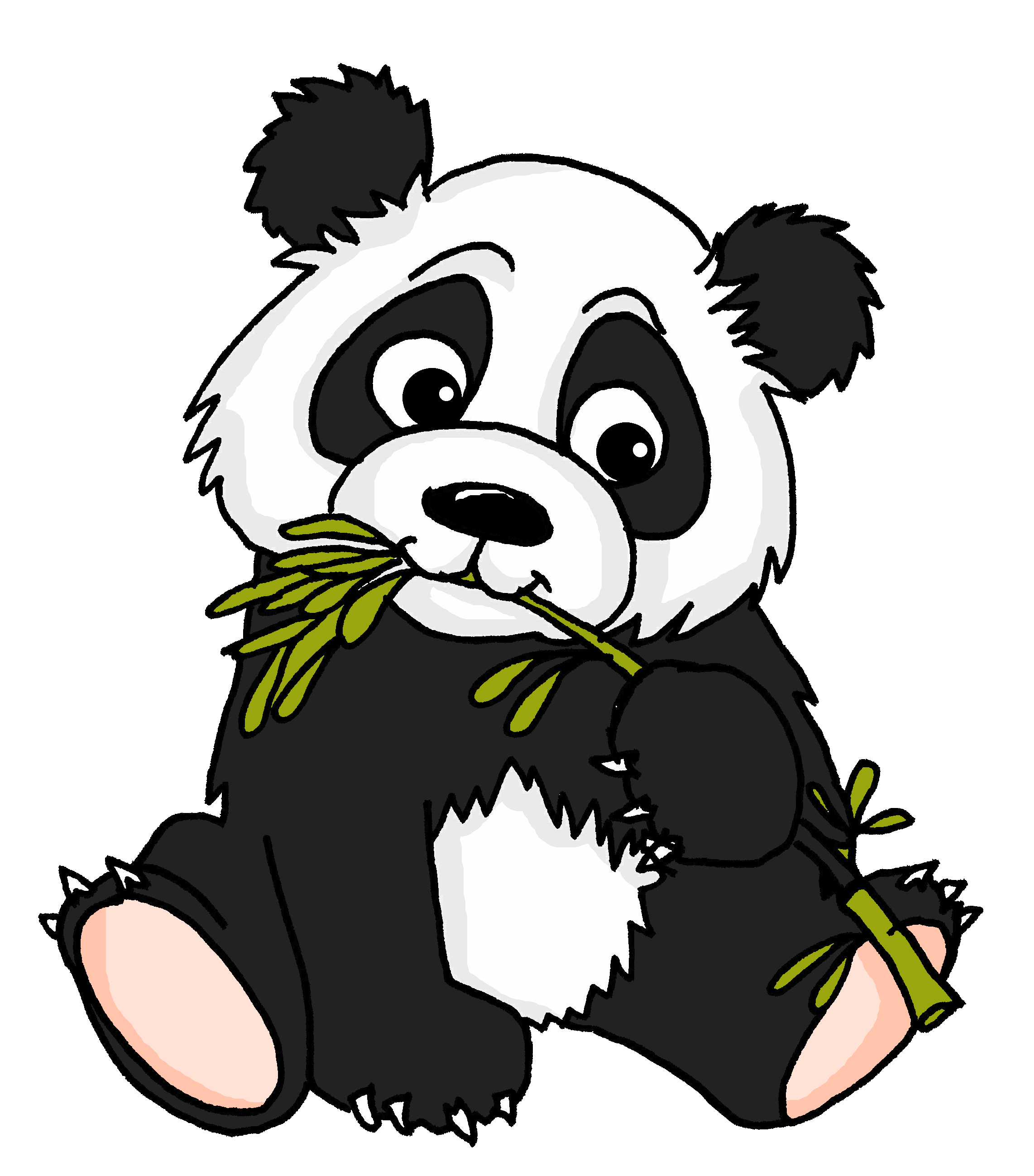 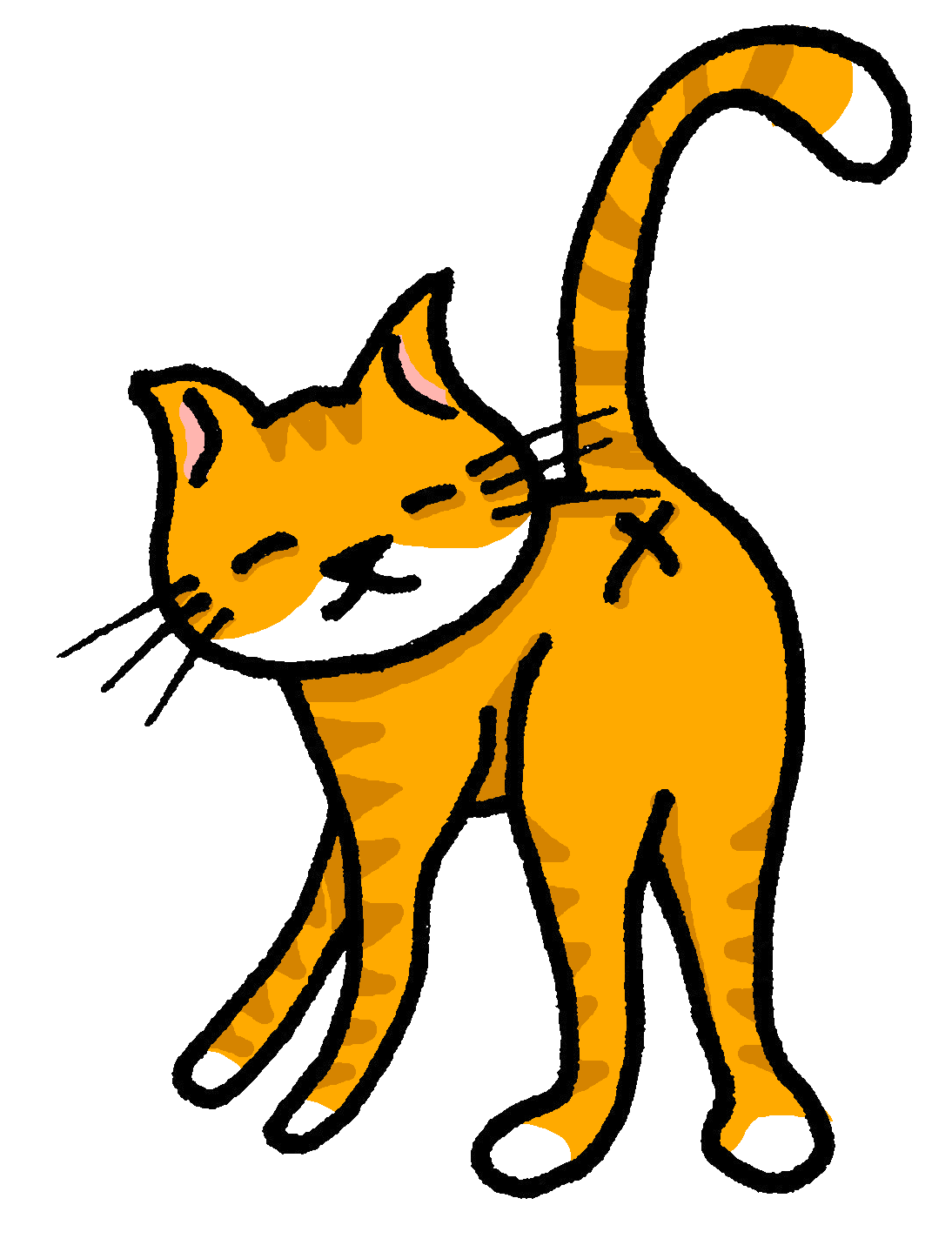 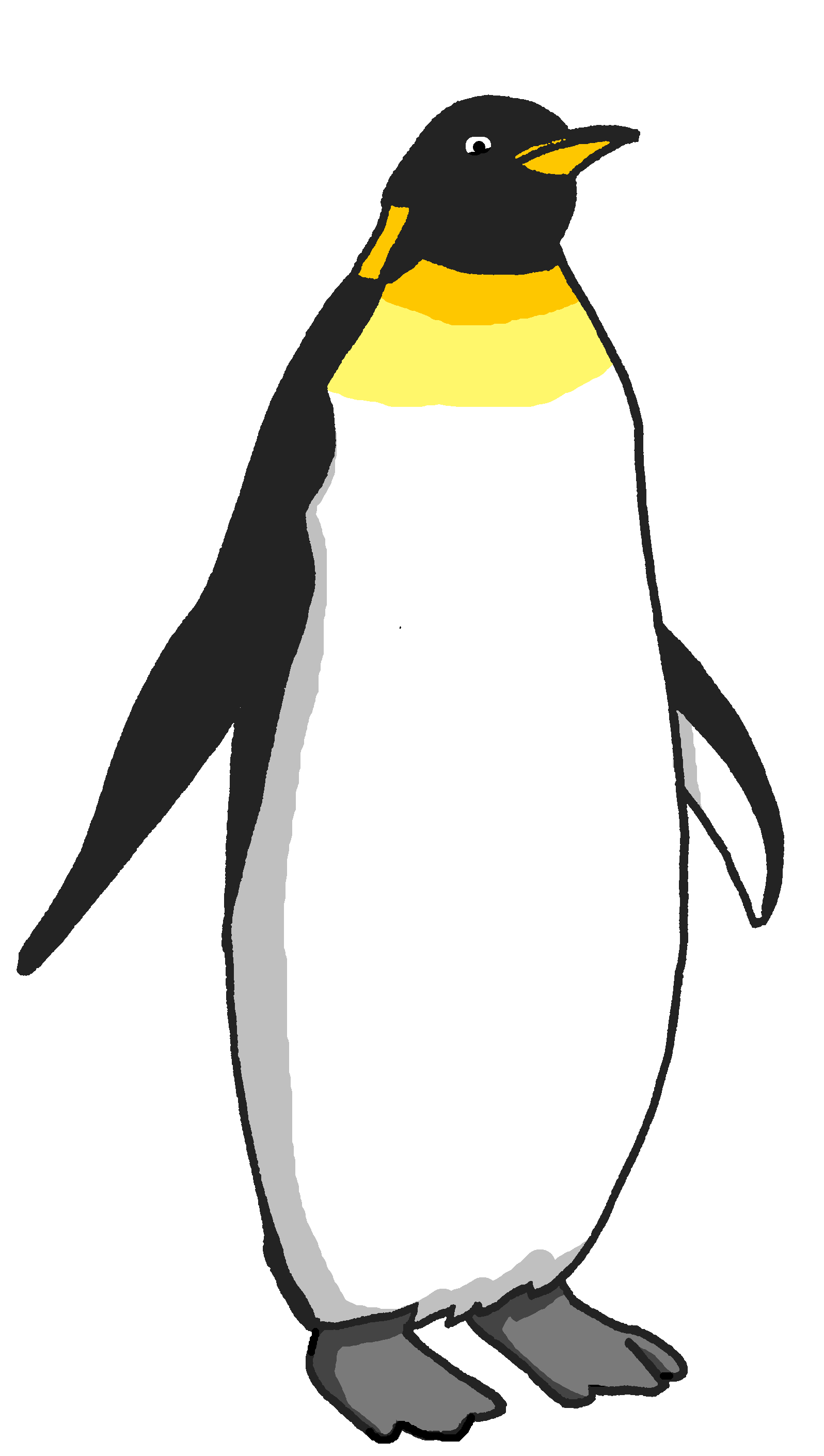 Un bureau, c’est idéal pour Hugo le rhinocéros !
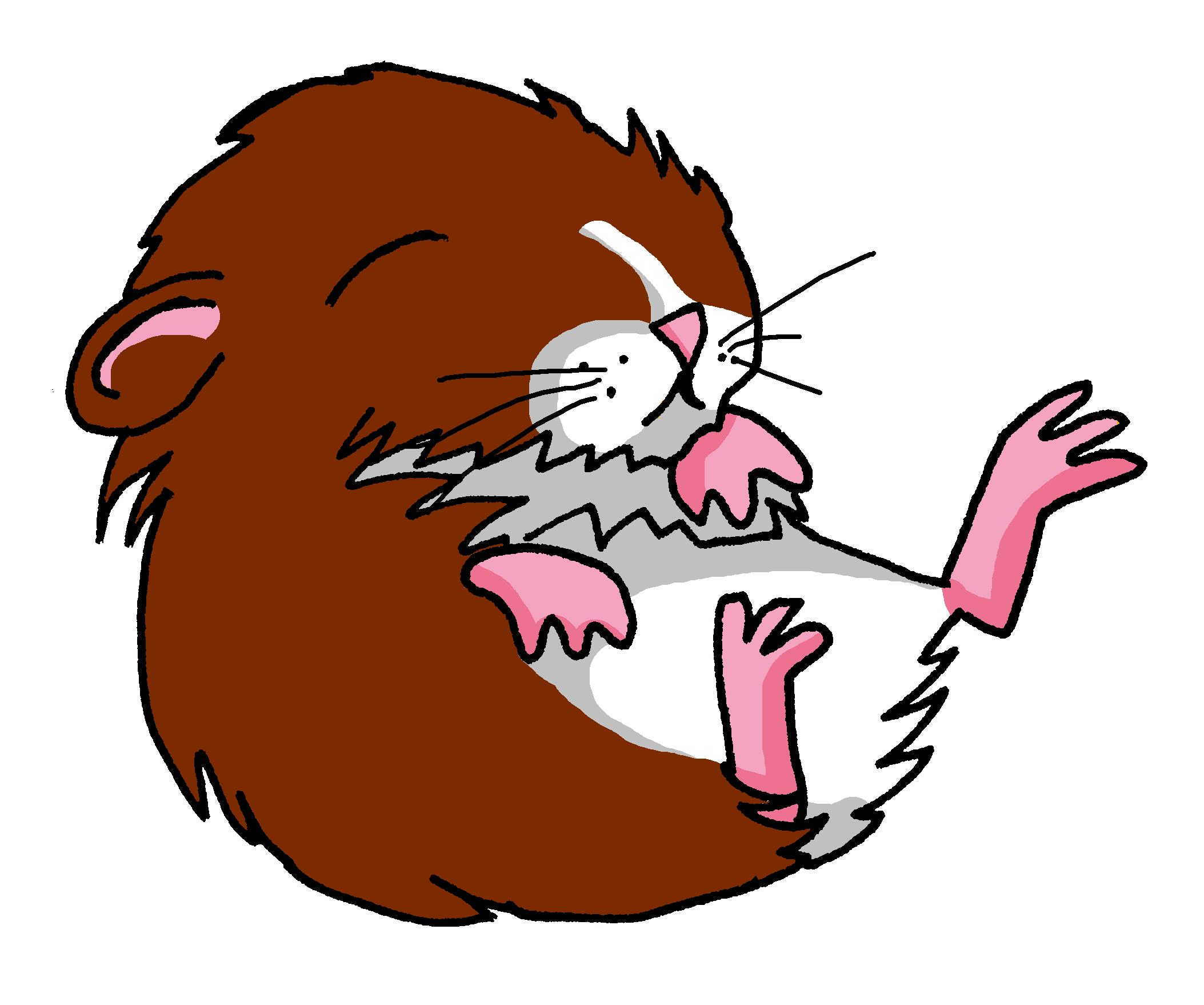 J’ai une carte pour toi, Hugo.
Pour moi ?
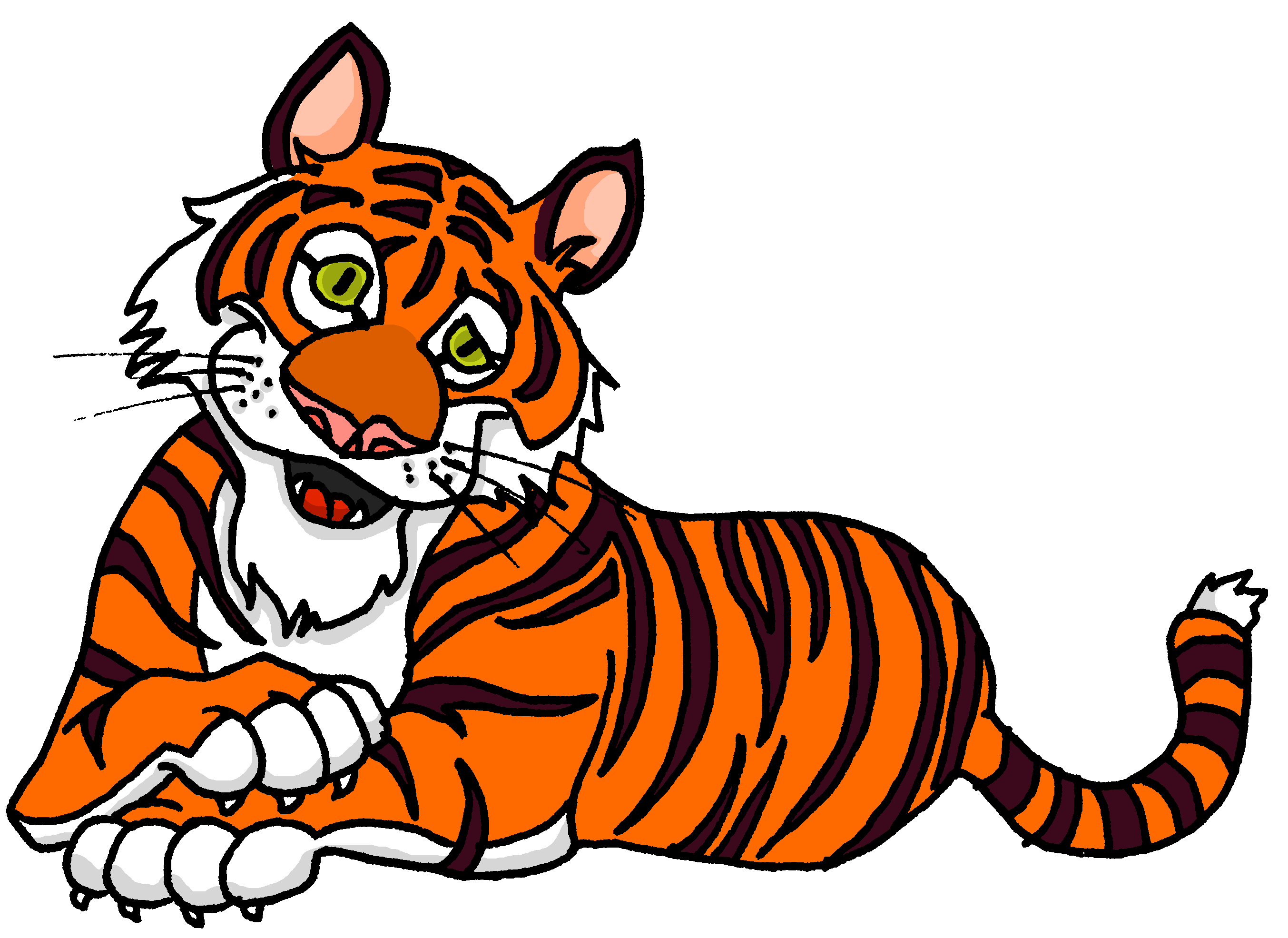 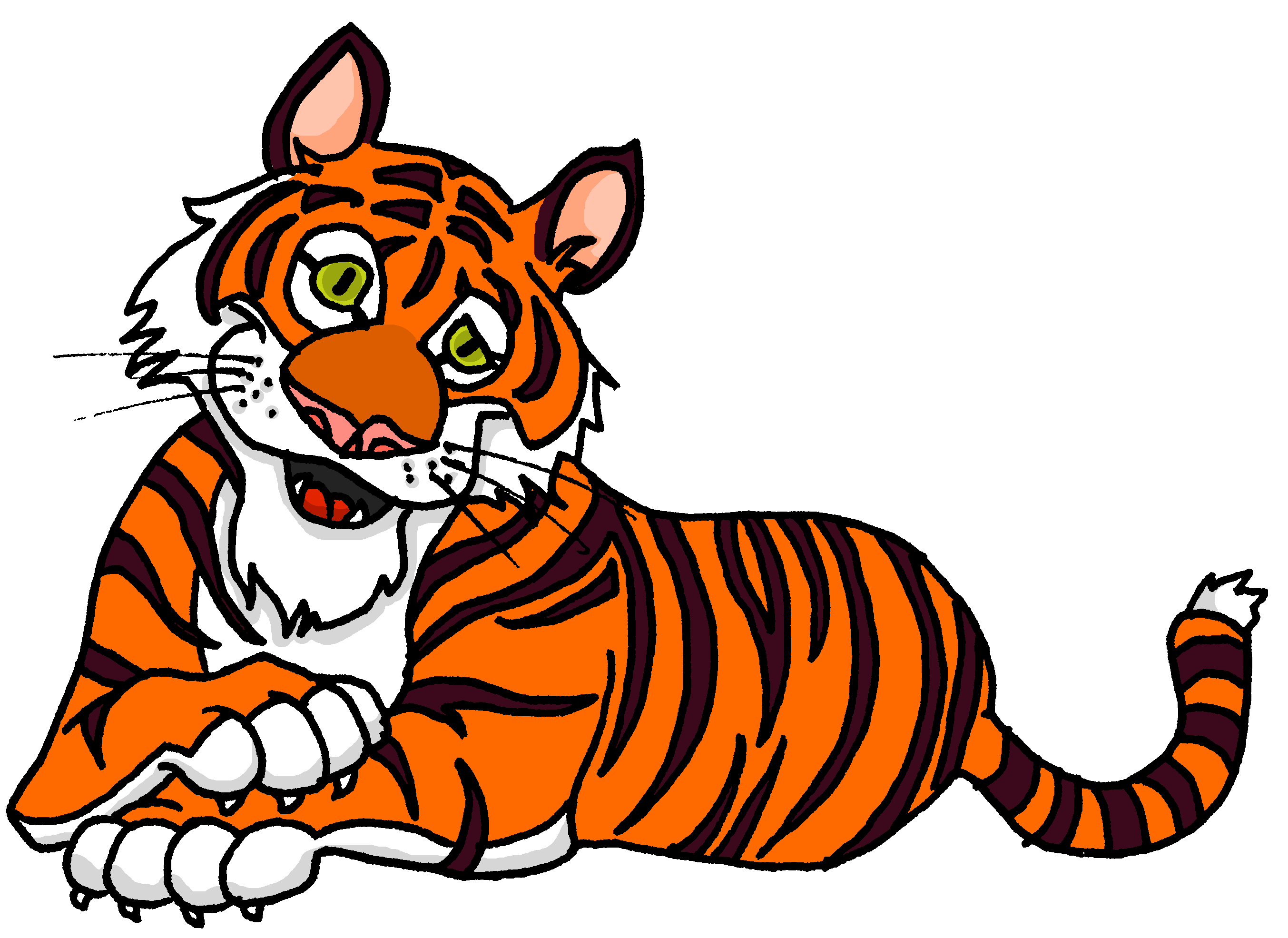 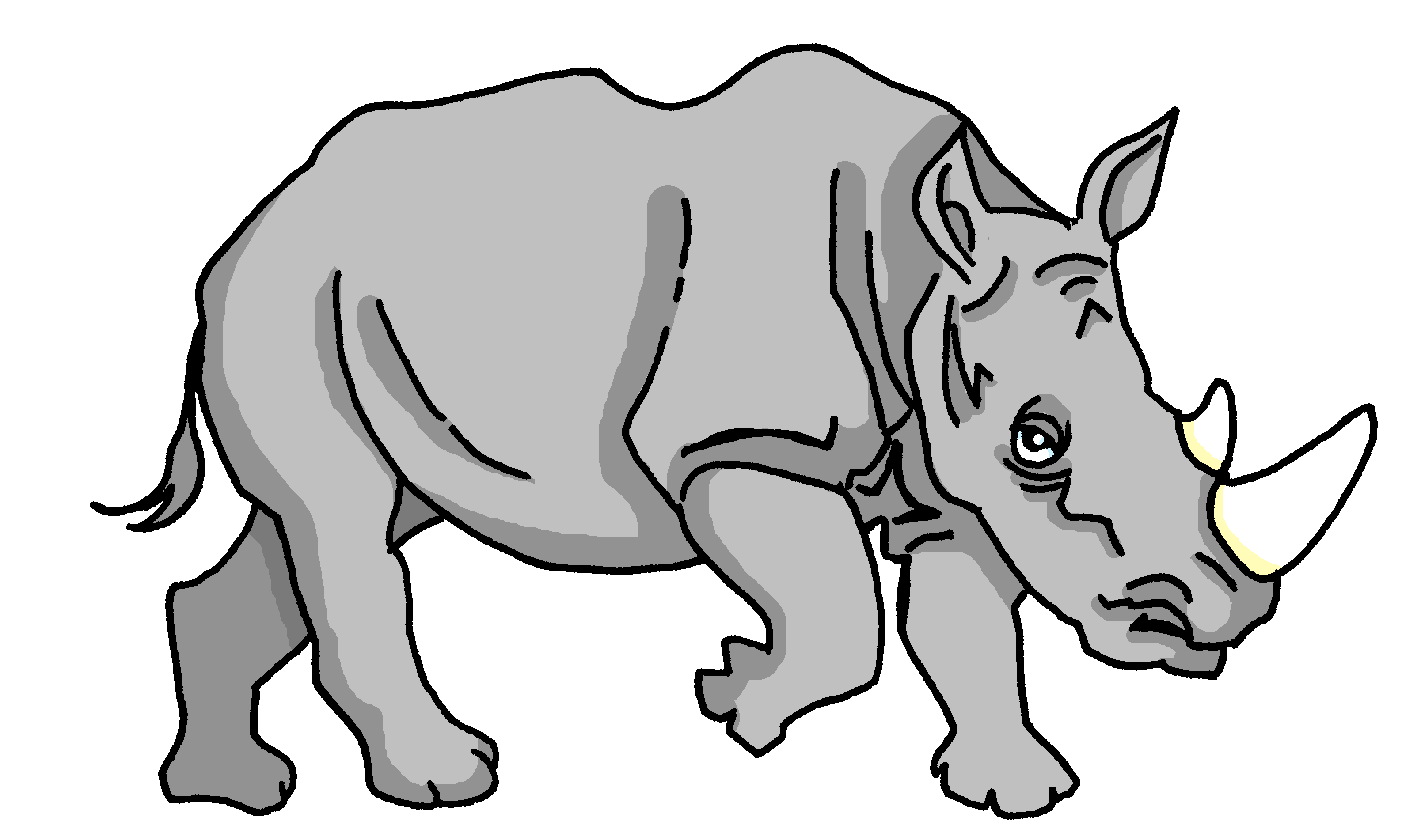 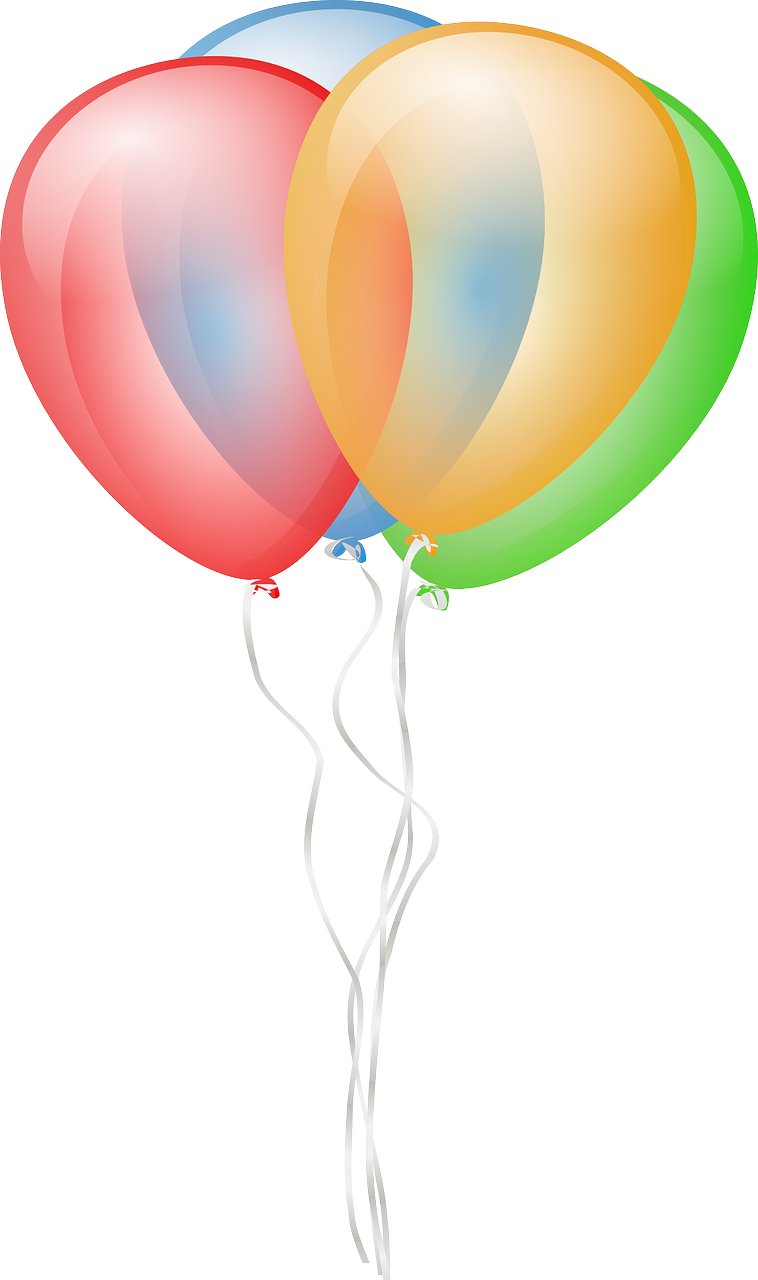 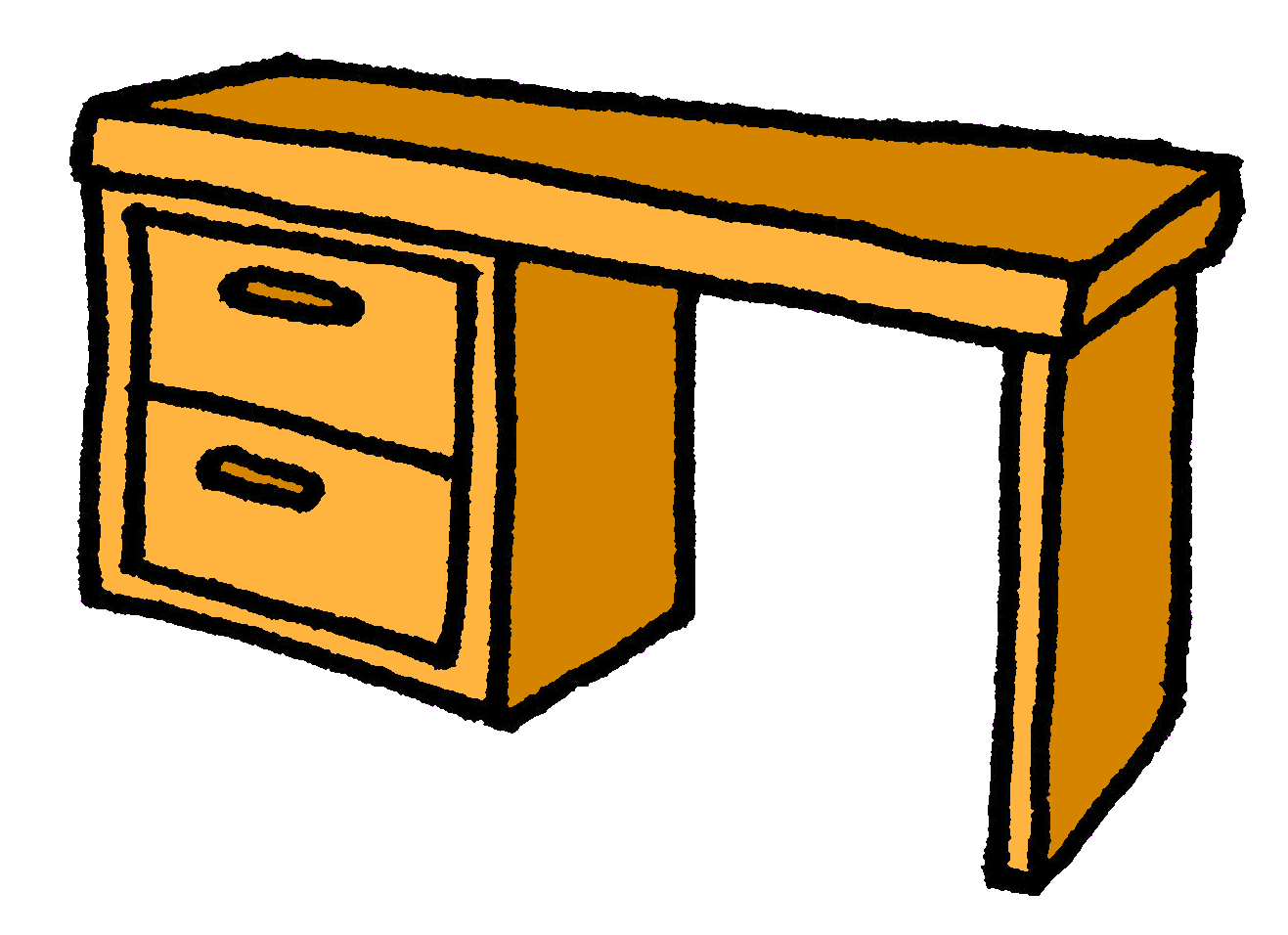 ?
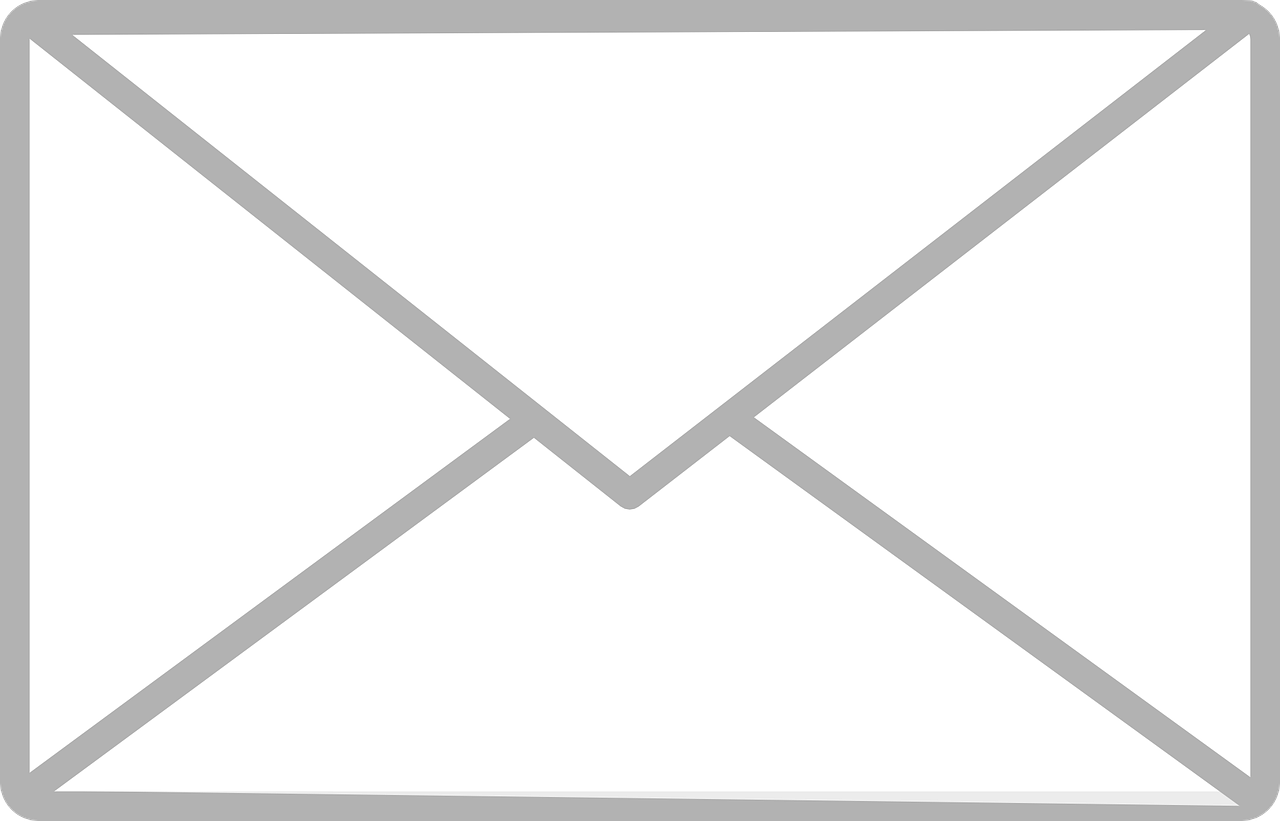 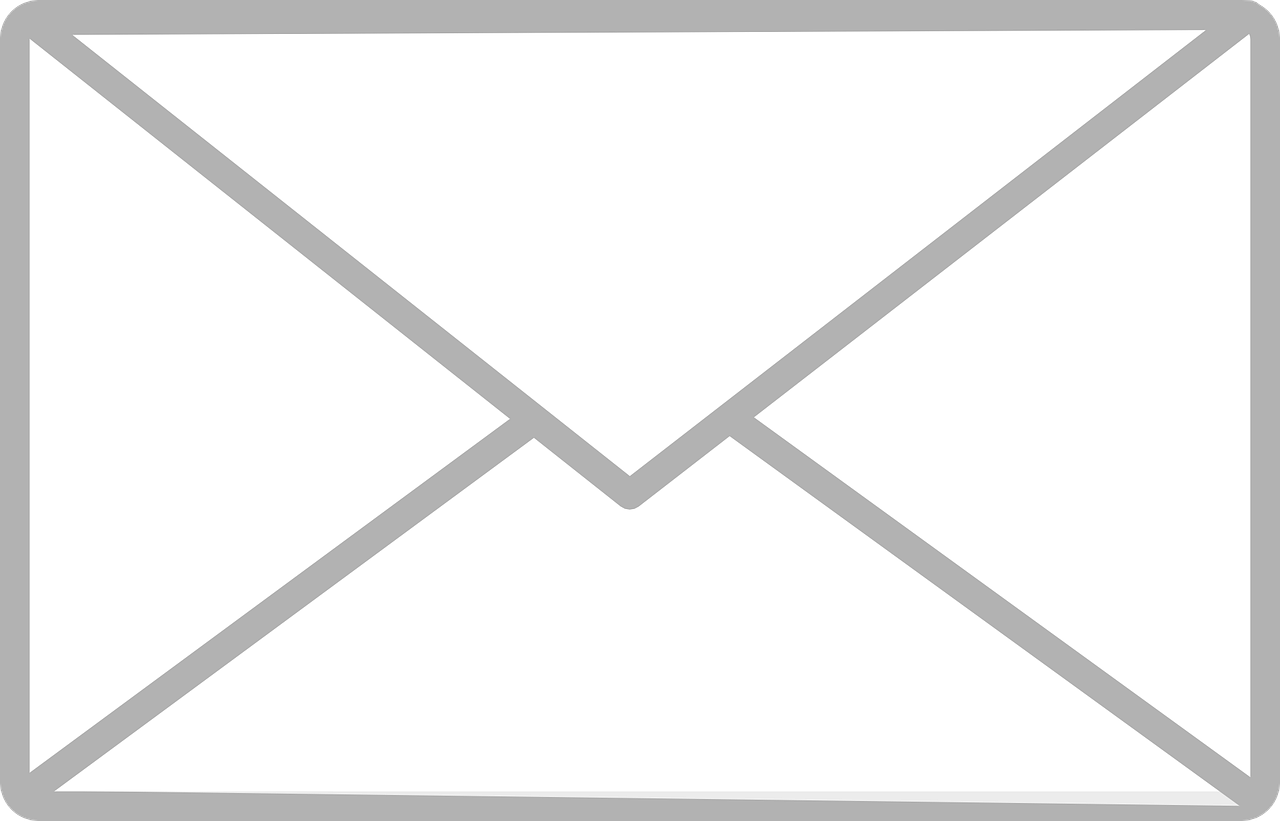 rêve – dreams, is dreaming
[Speaker Notes: [2/7]]
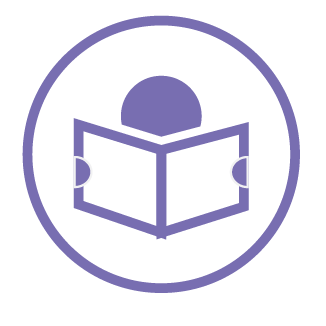 Jean-Michel rêve* et c’est bizarre !
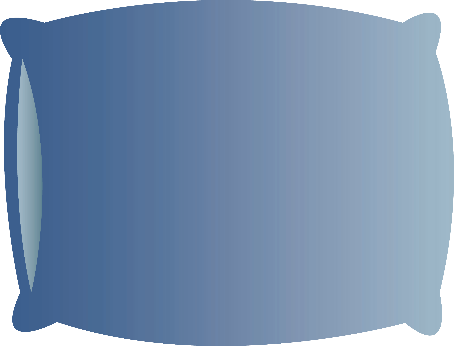 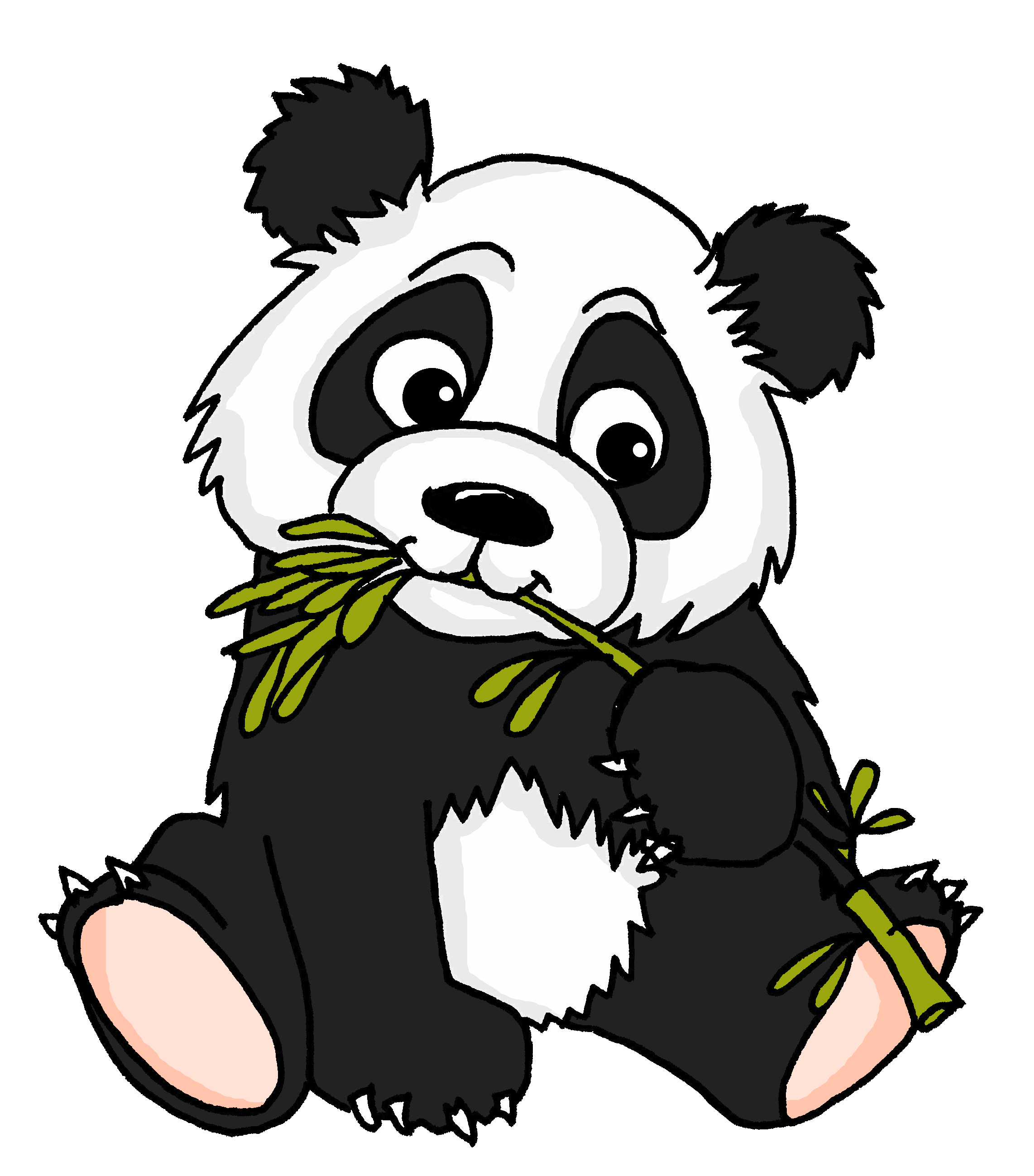 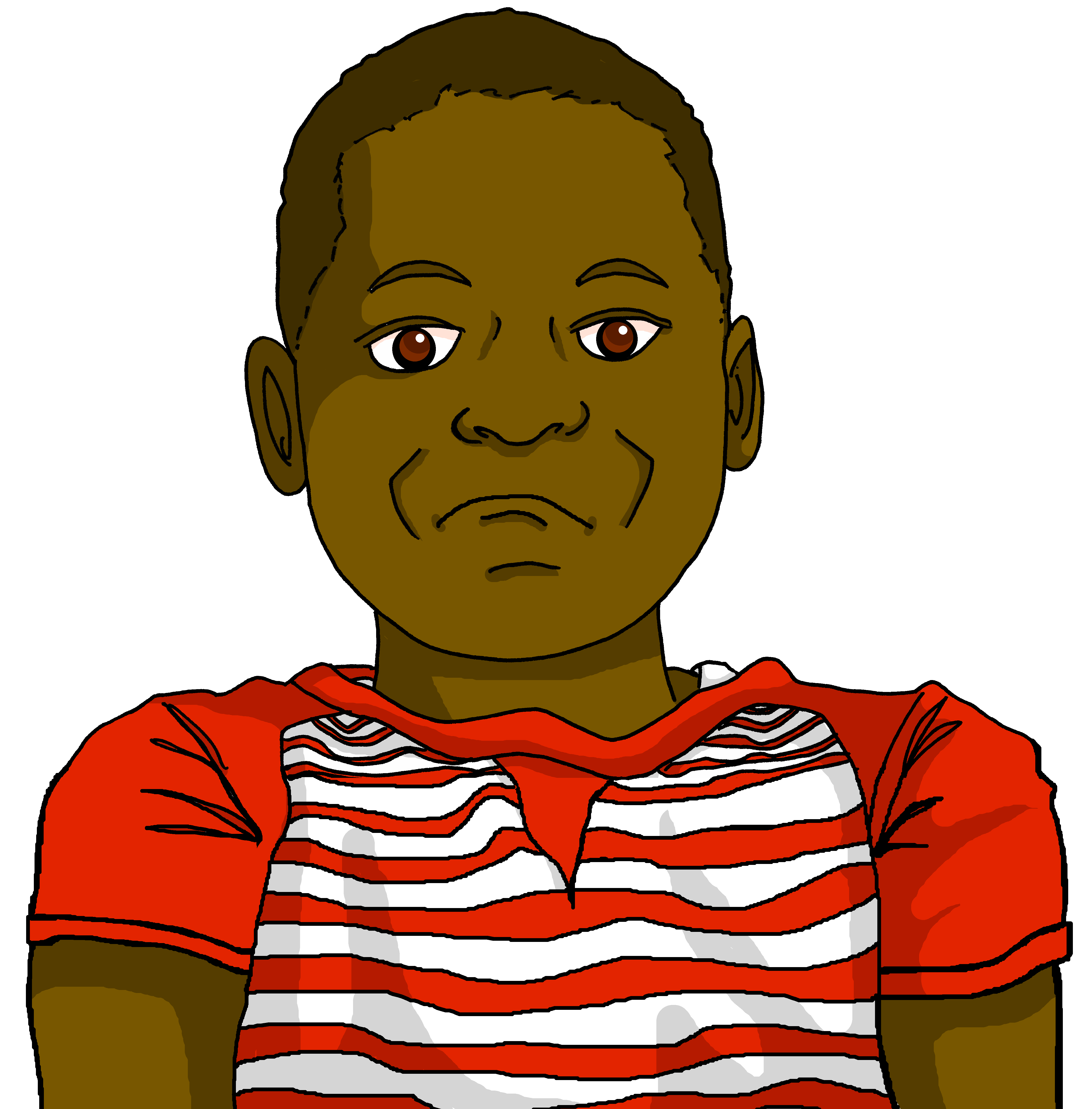 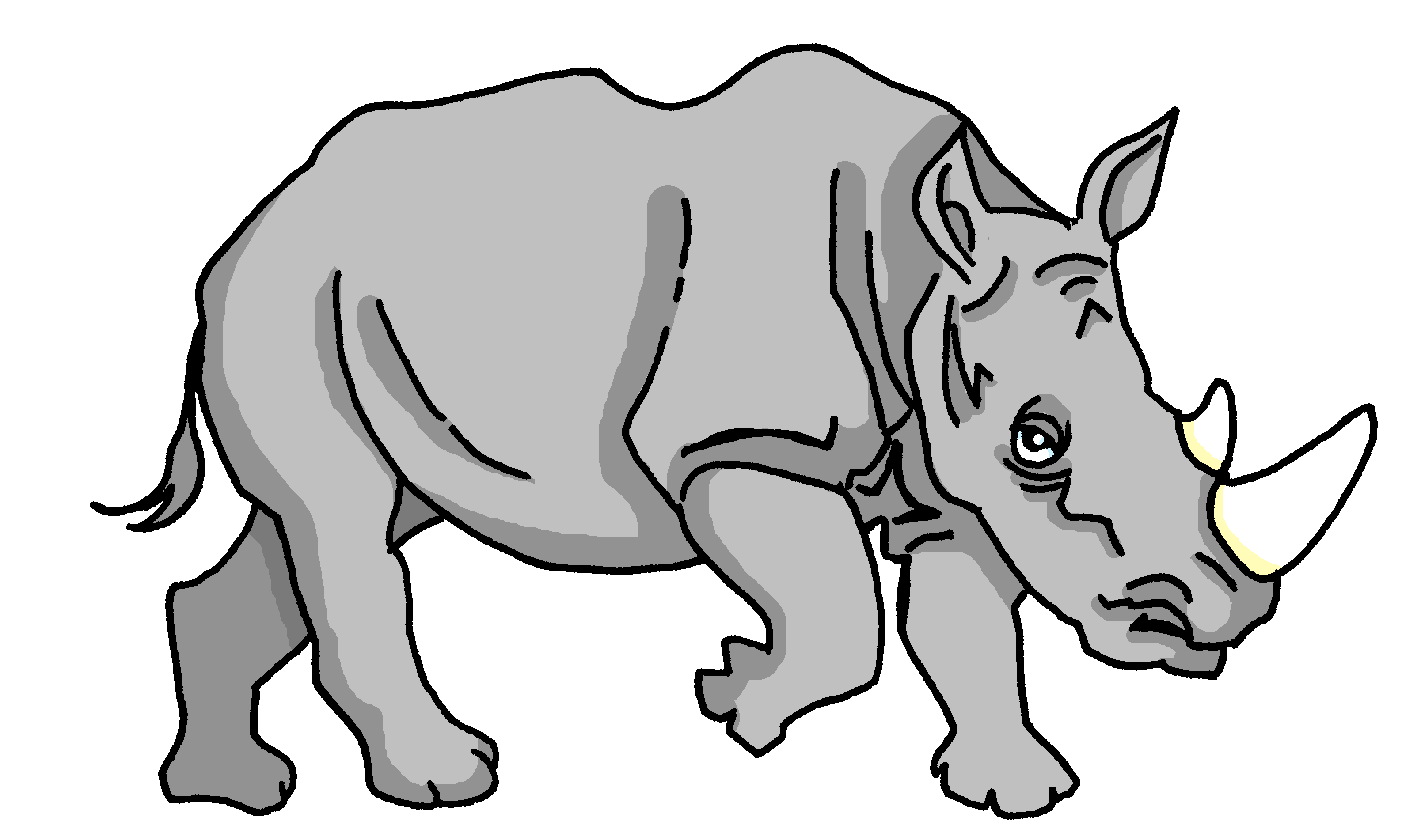 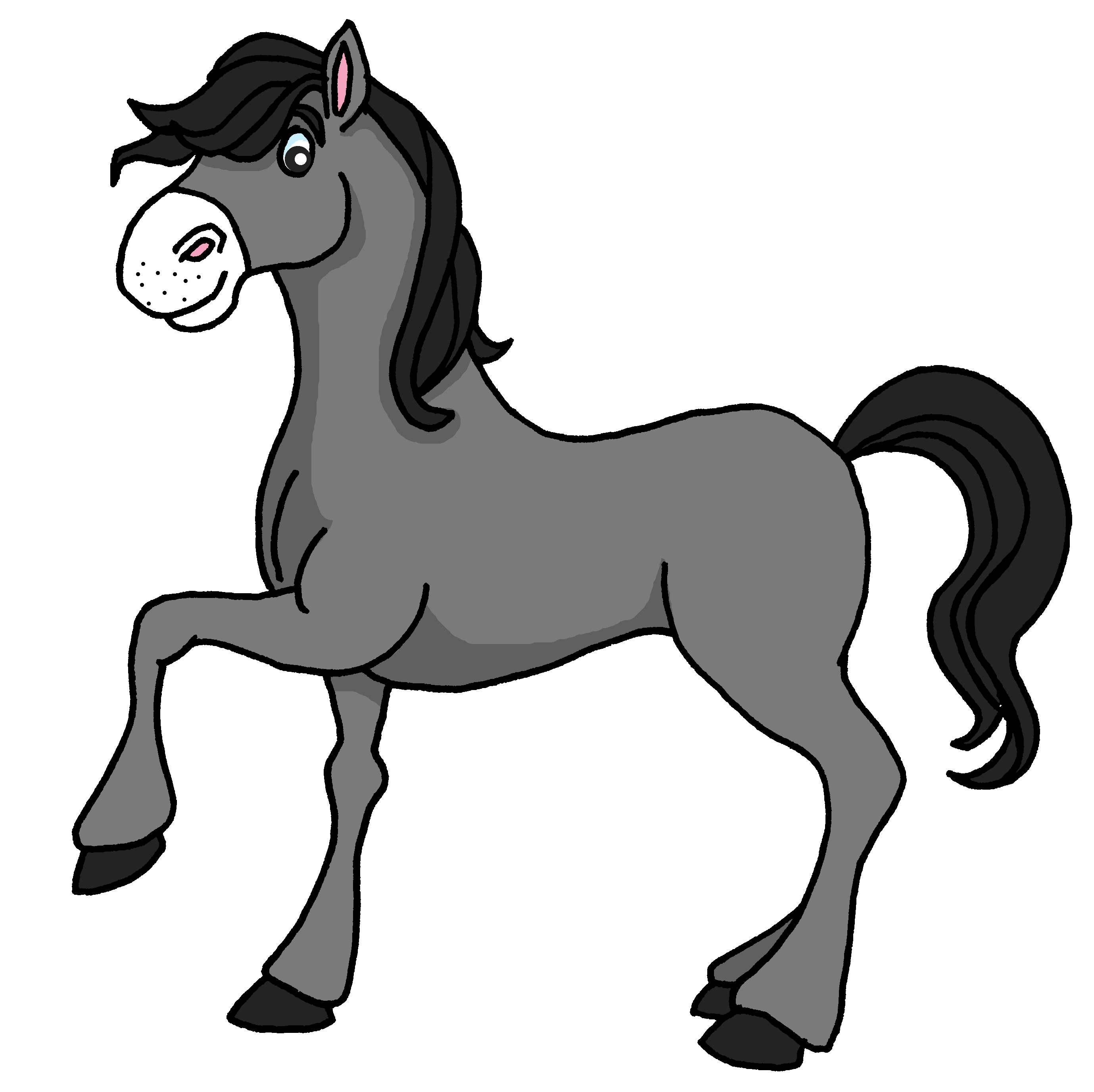 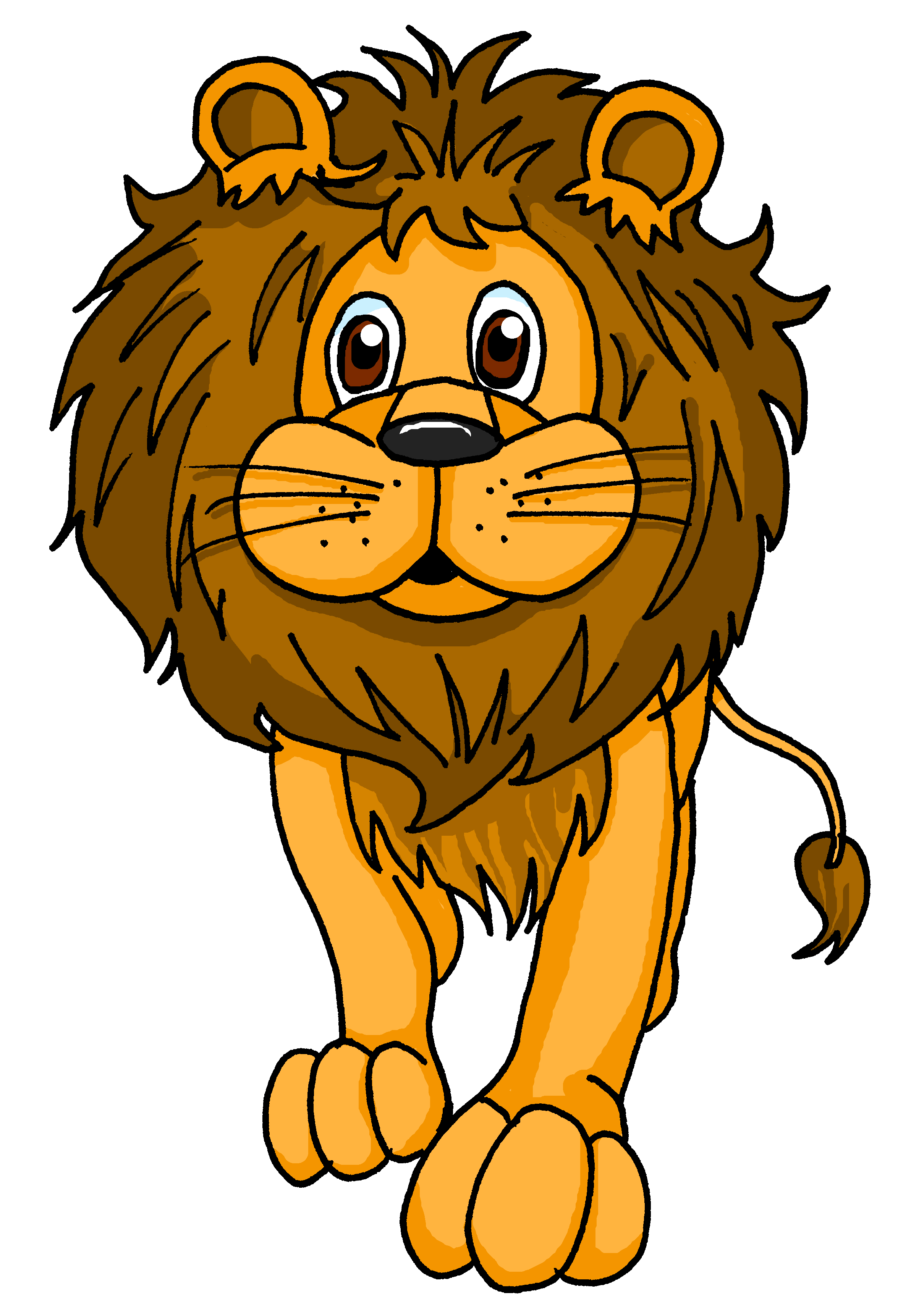 lire
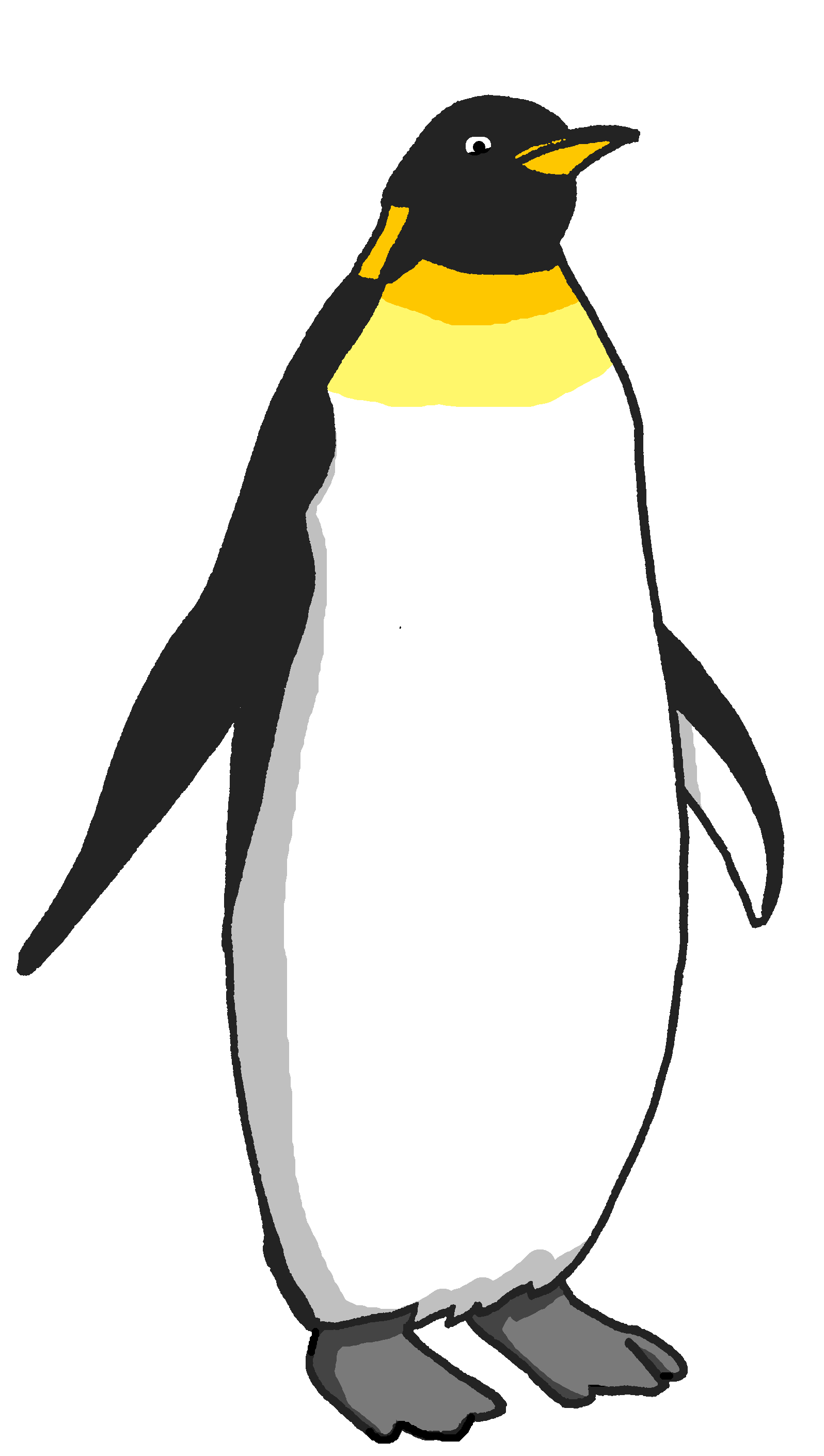 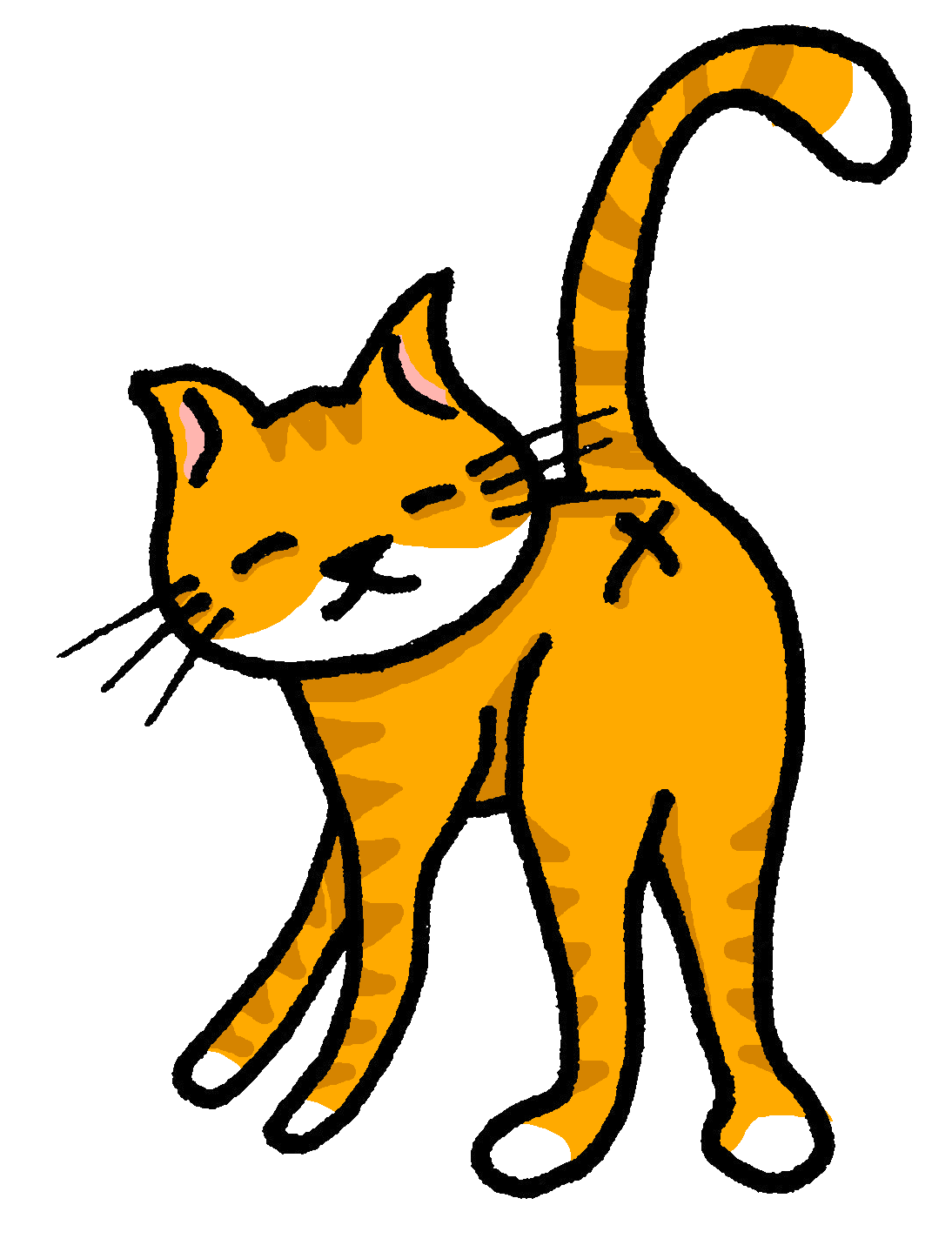 Un chat, c’est idéal pour Nicolas le panda !
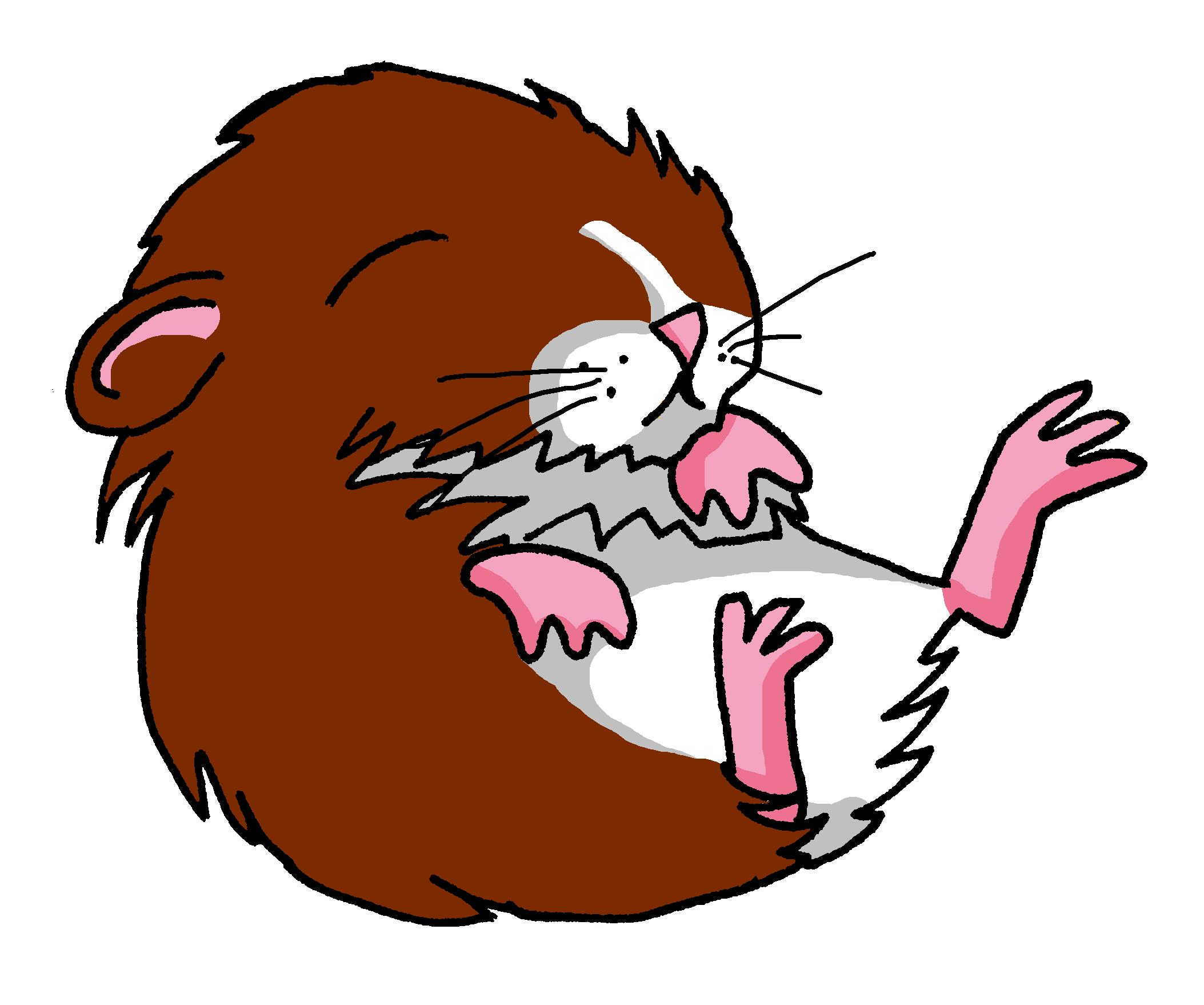 J’ai une carte pour toi, Nicolas.
Pour moi ?
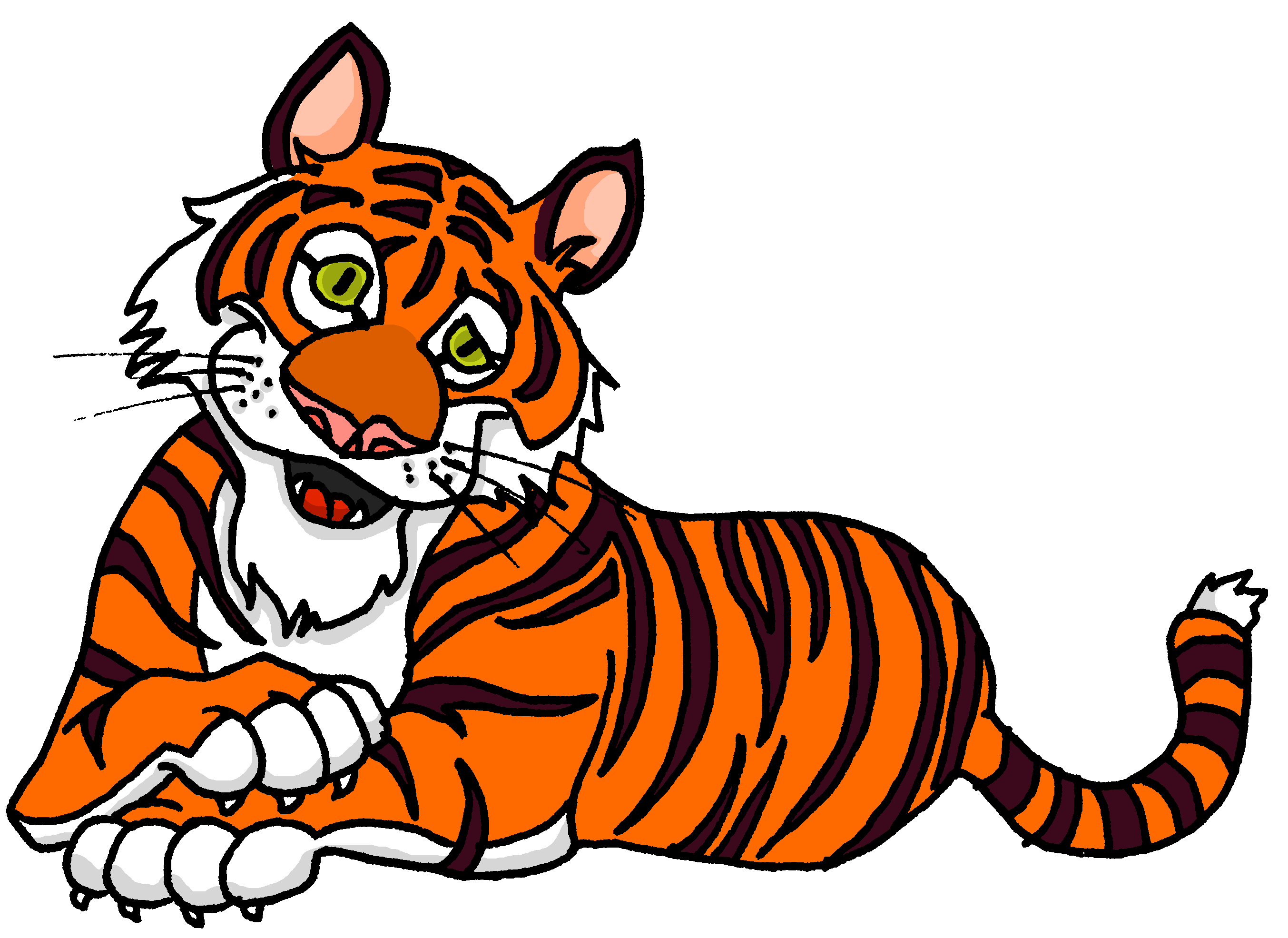 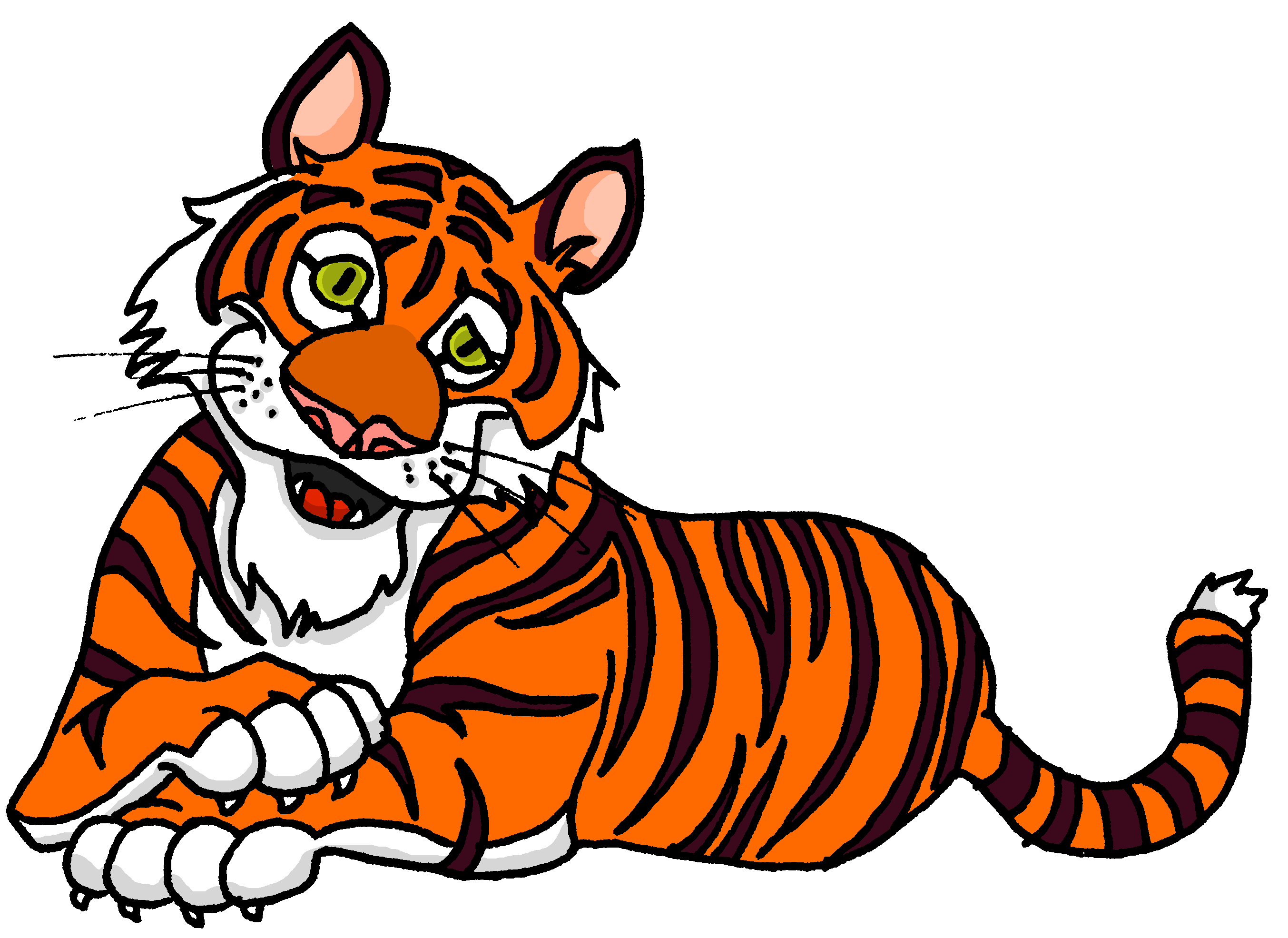 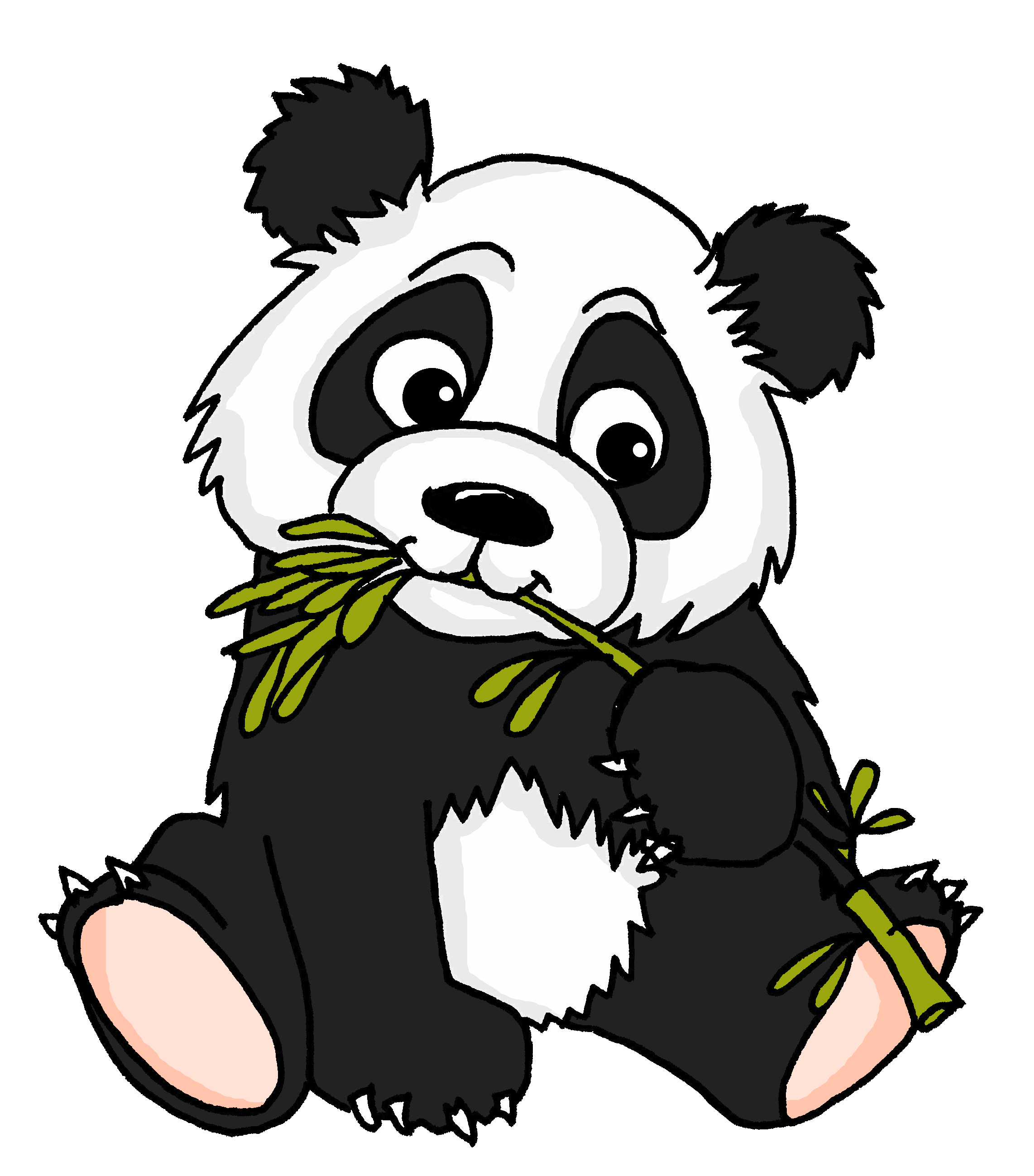 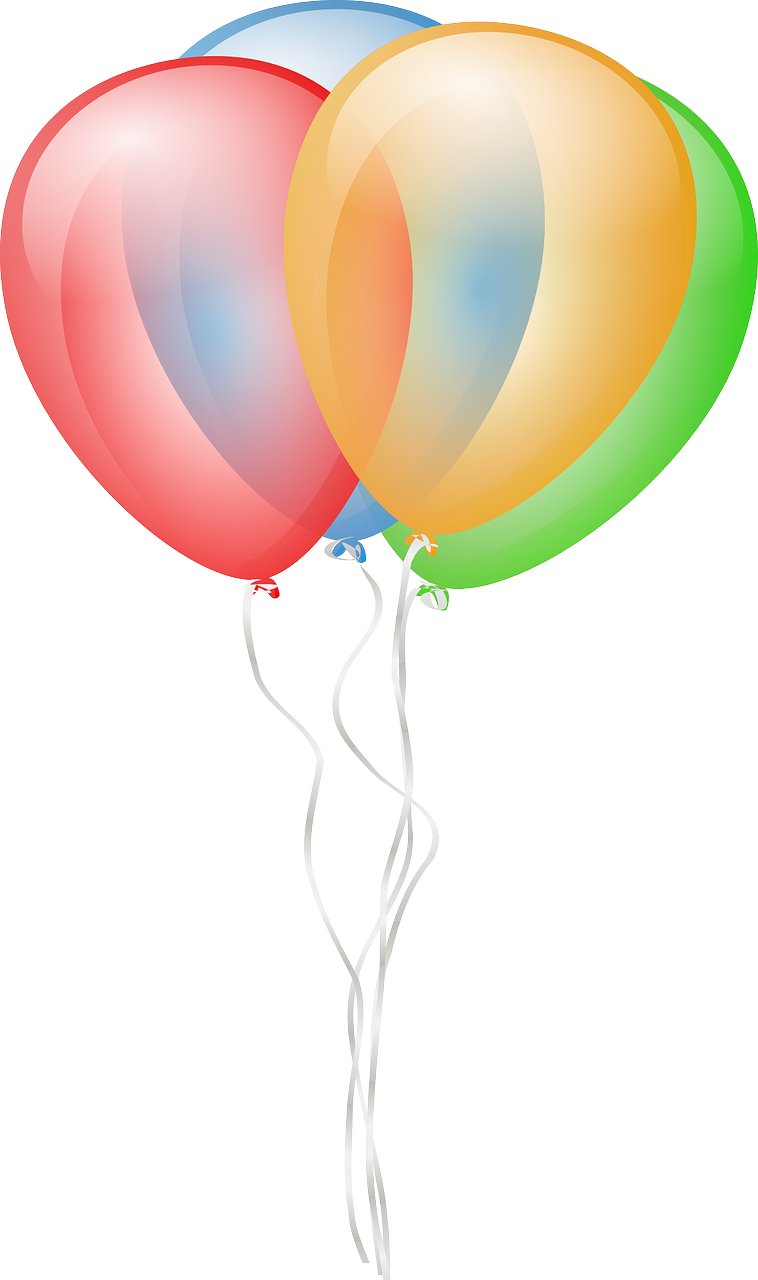 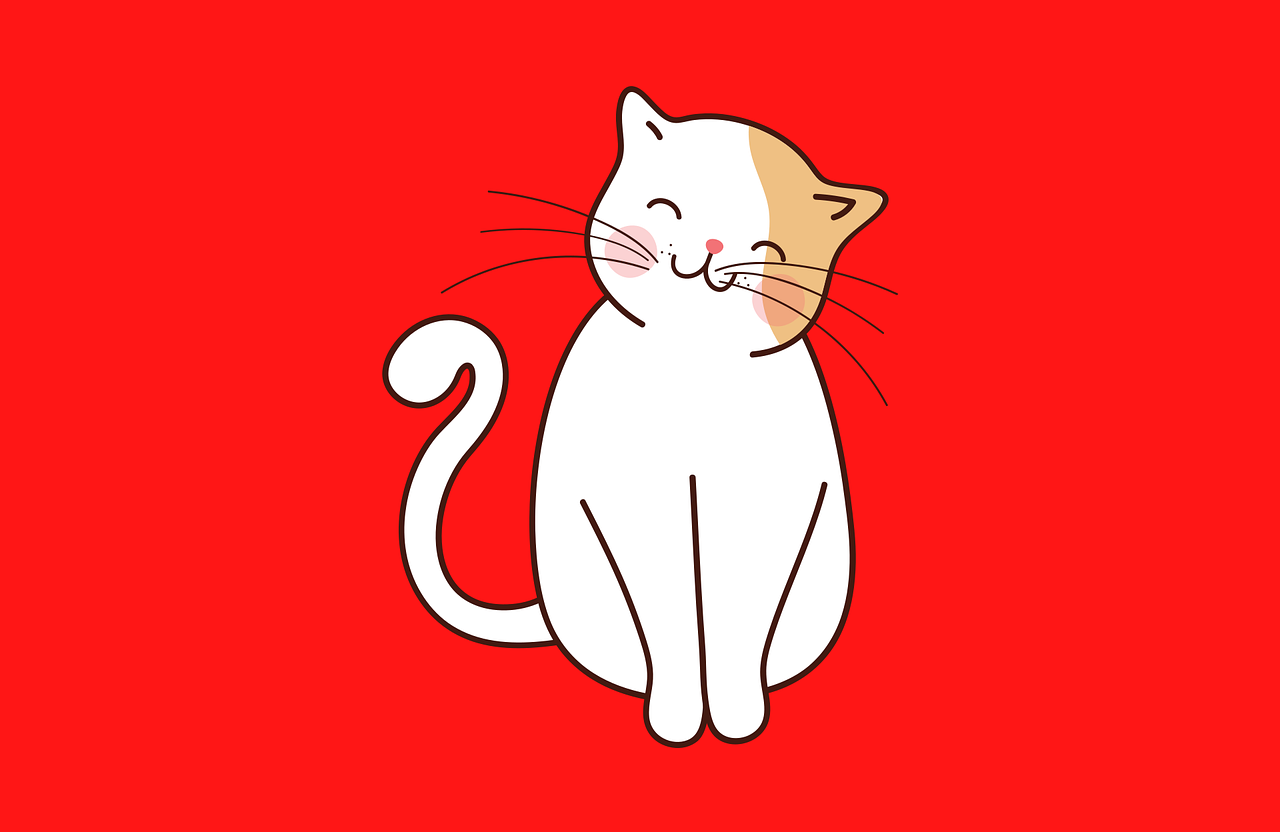 ?
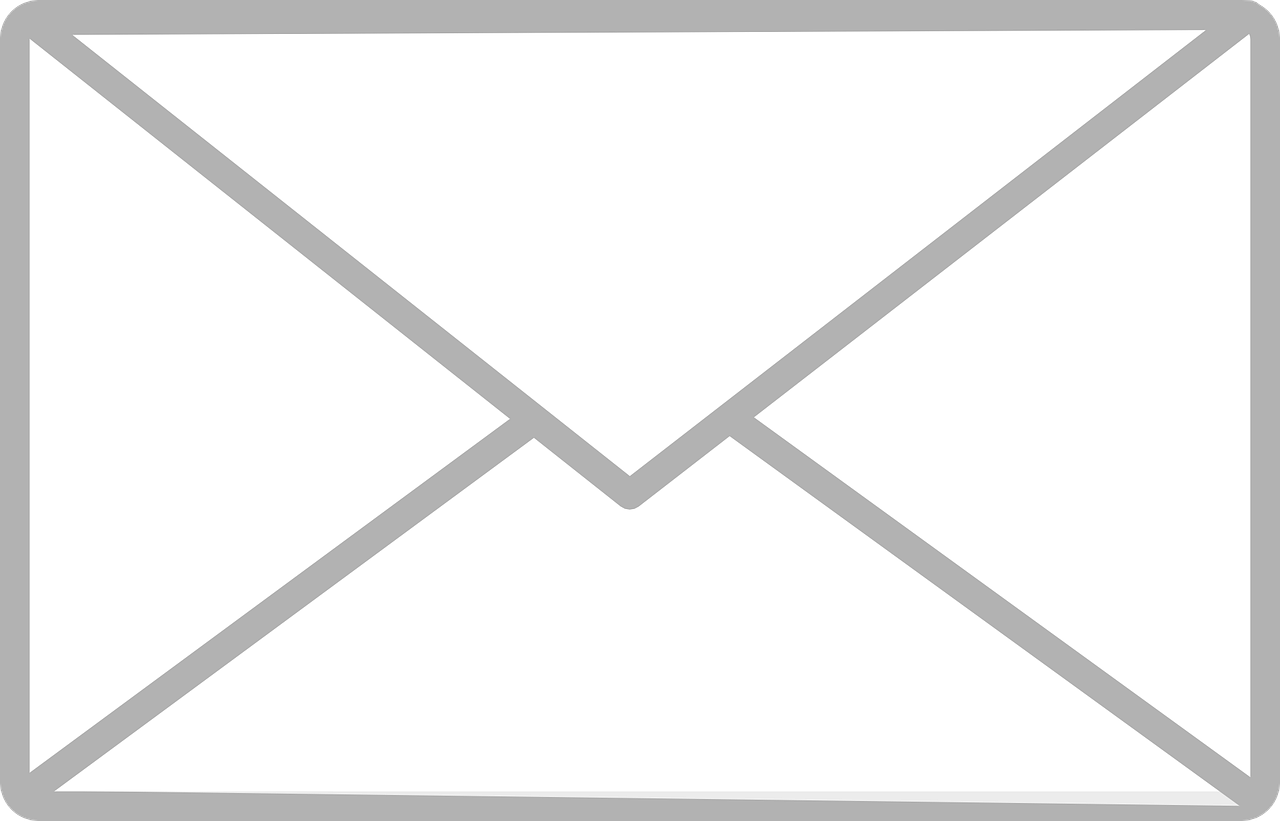 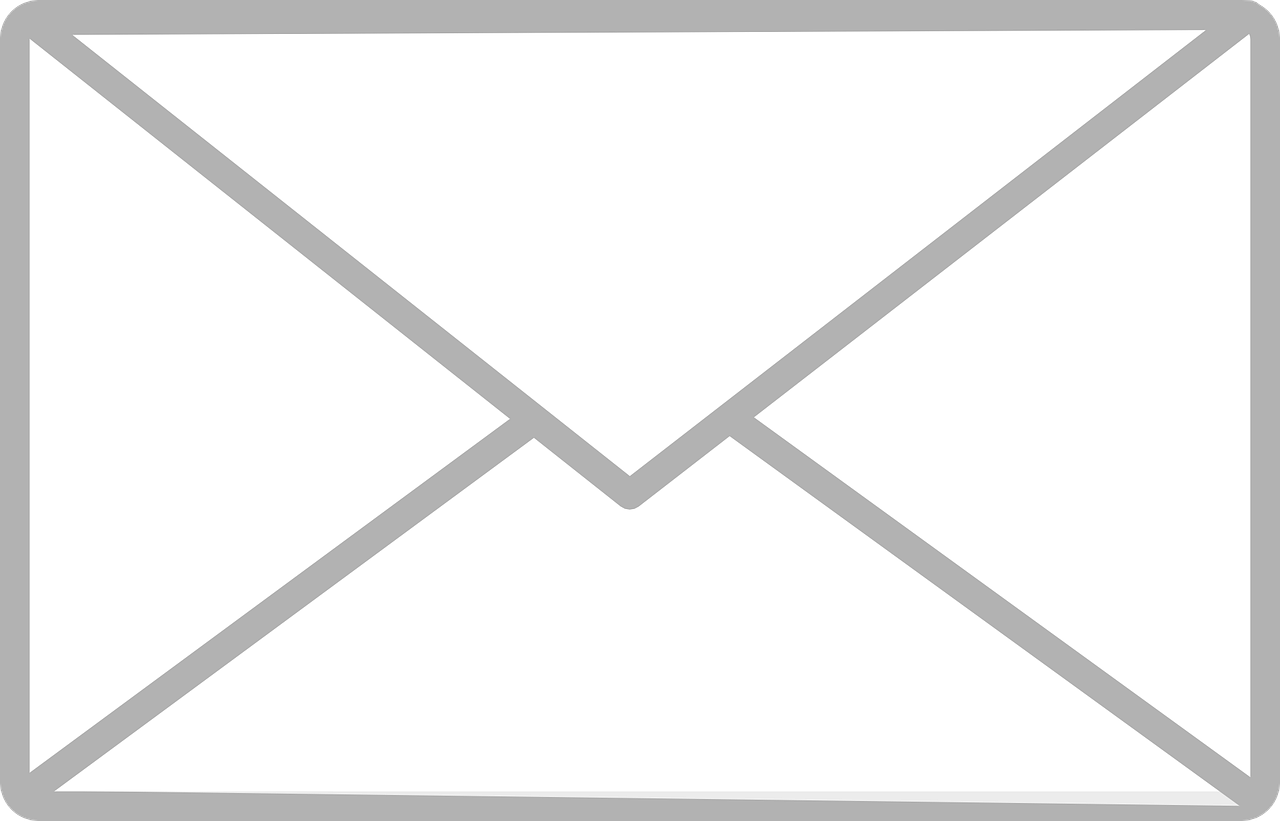 rêve – dreams, is dreaming
[Speaker Notes: [3/7]]
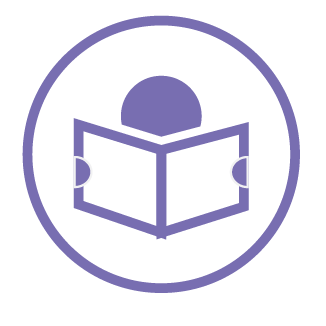 Jean-Michel rêve* et c’est bizarre !
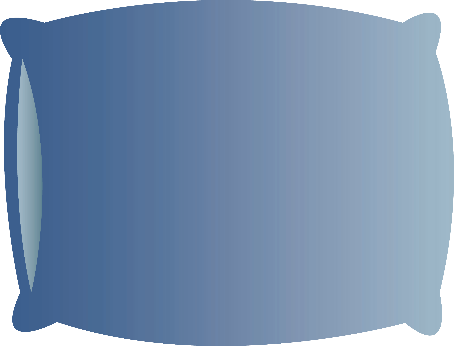 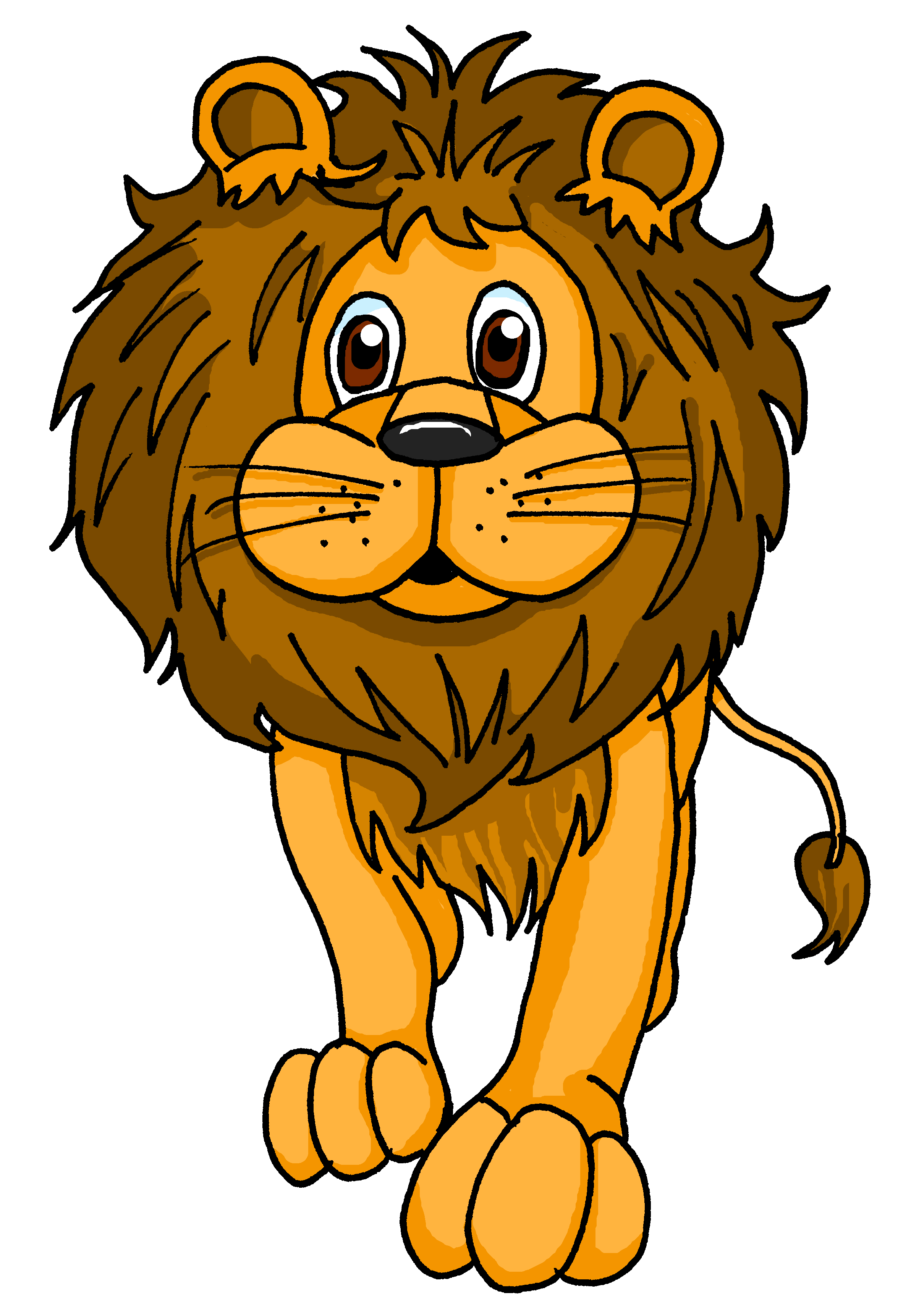 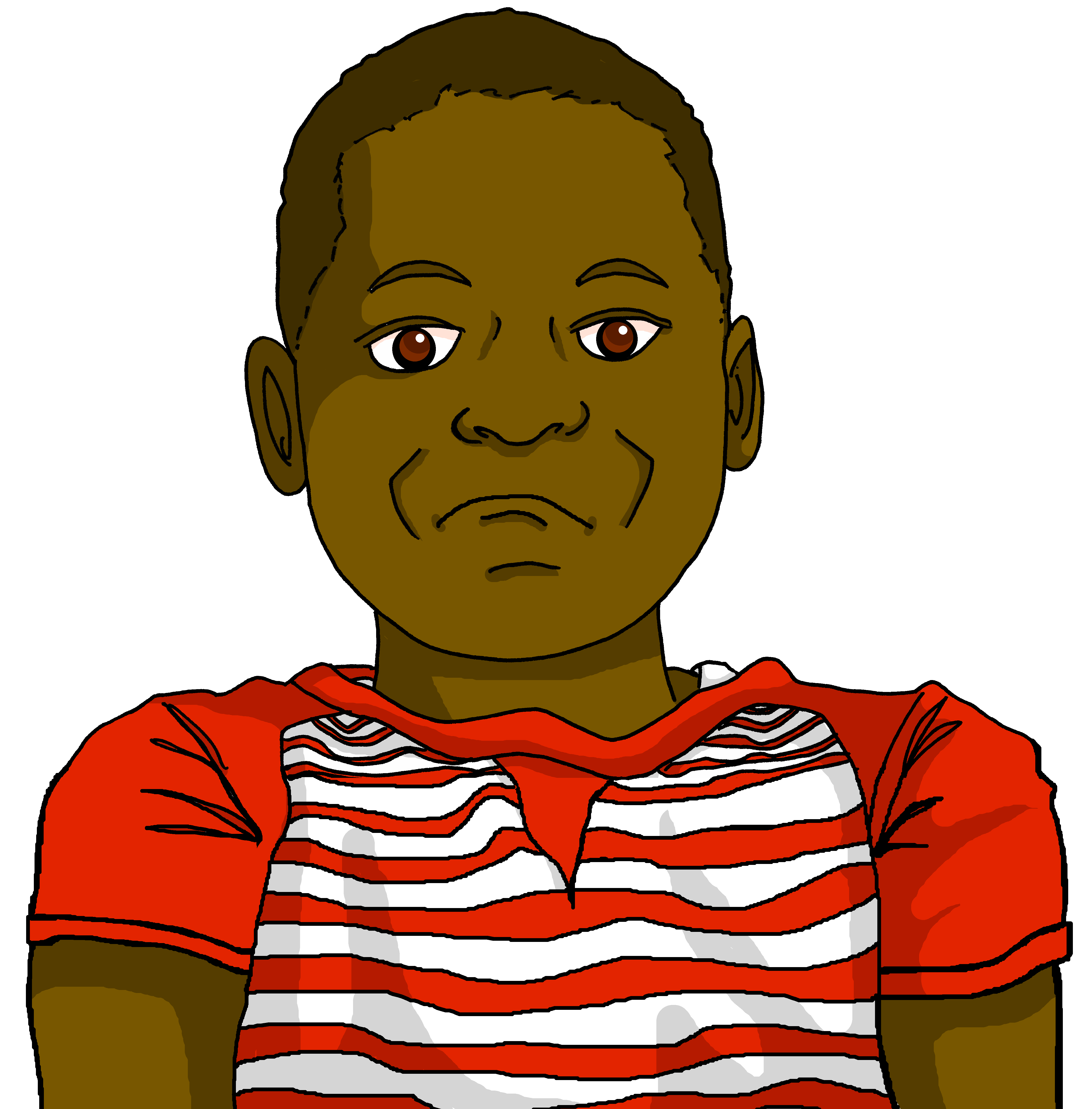 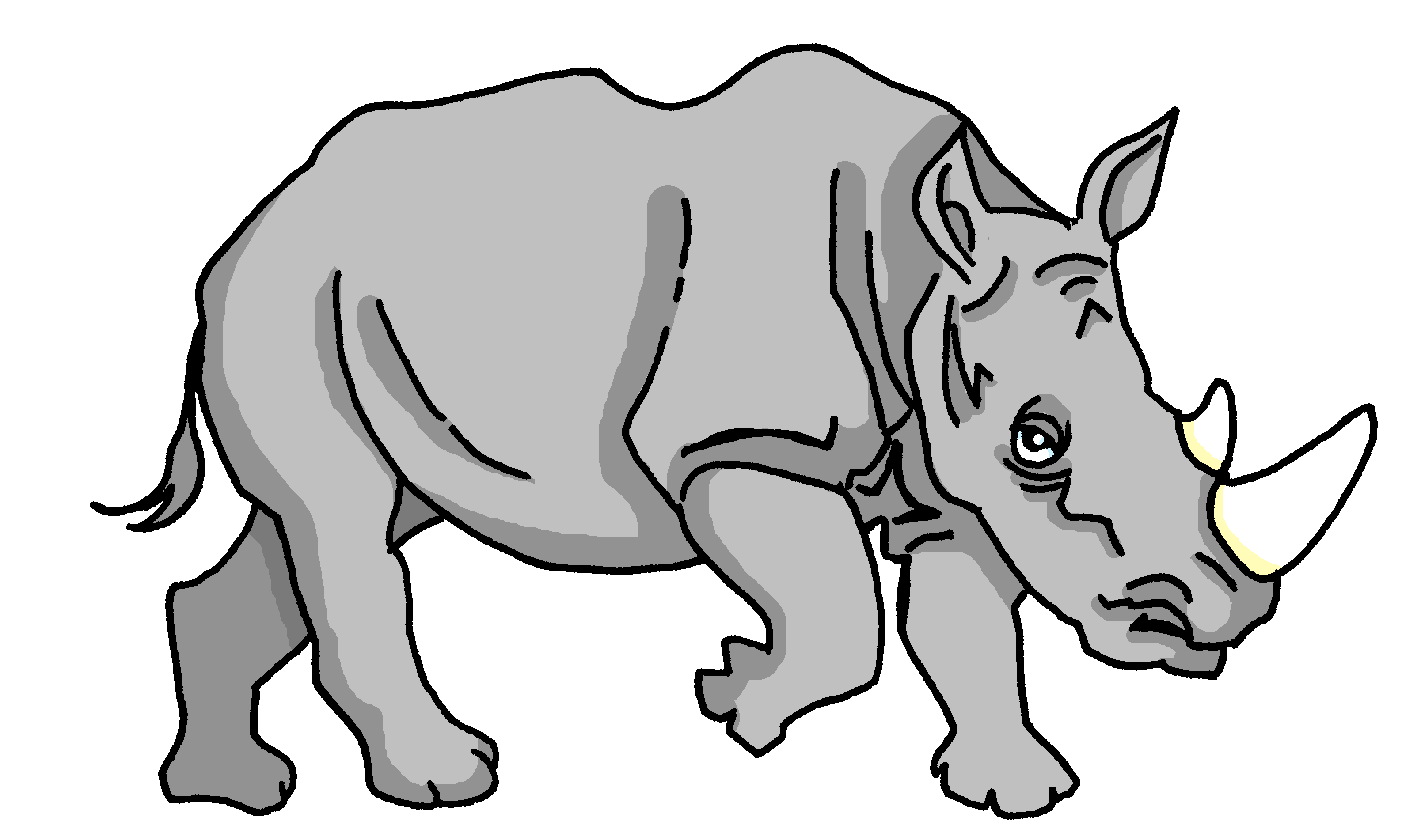 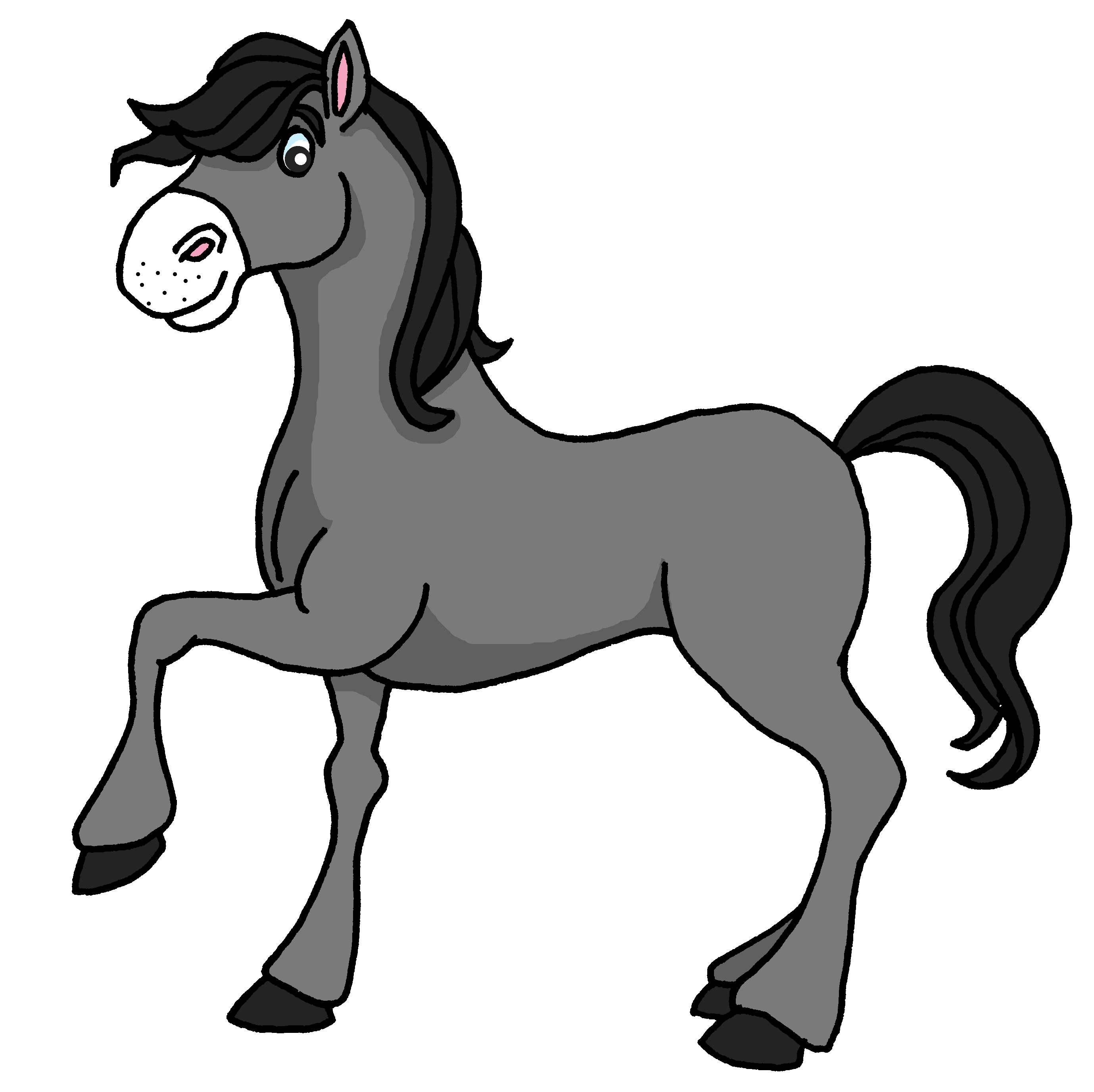 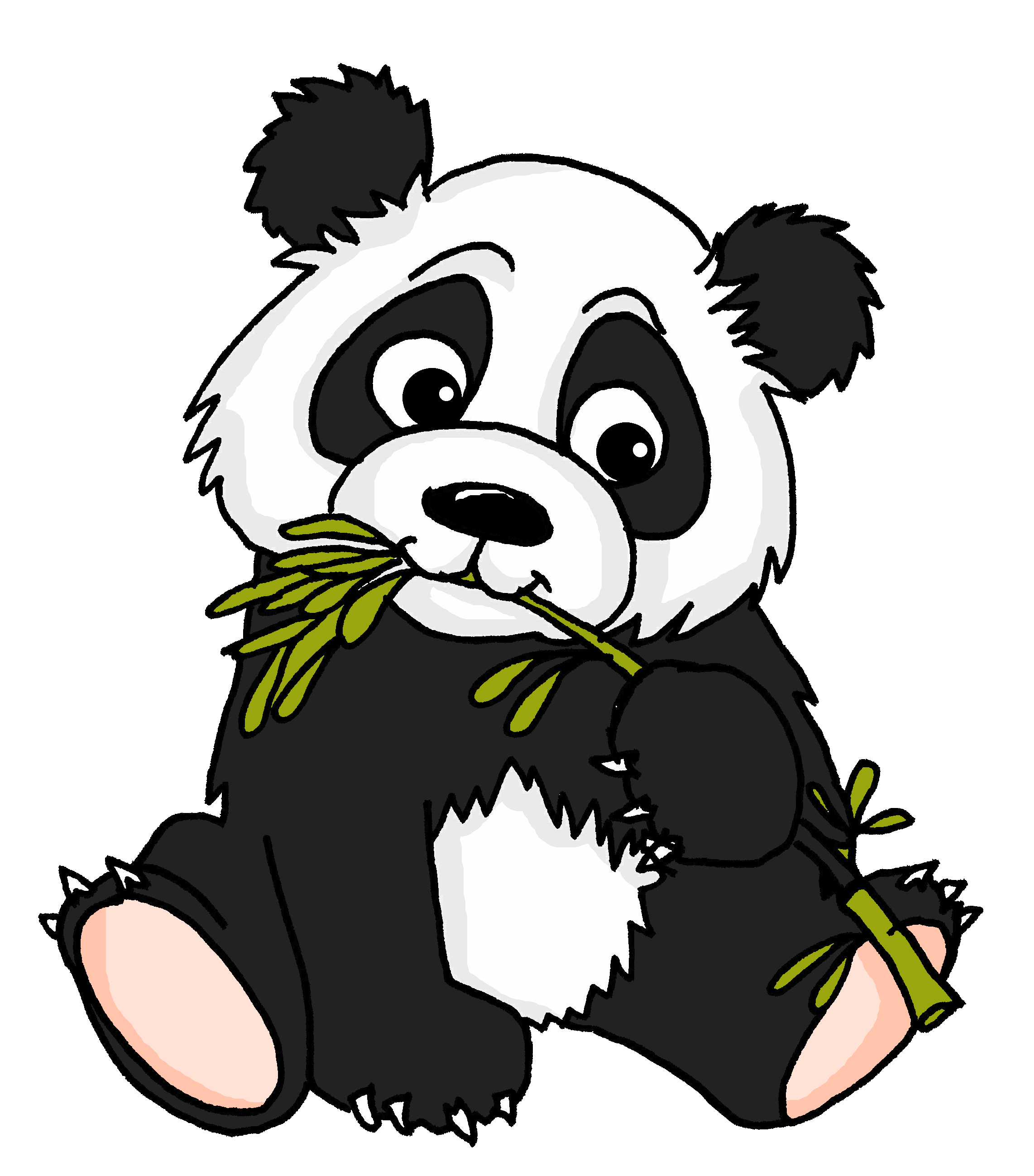 lire
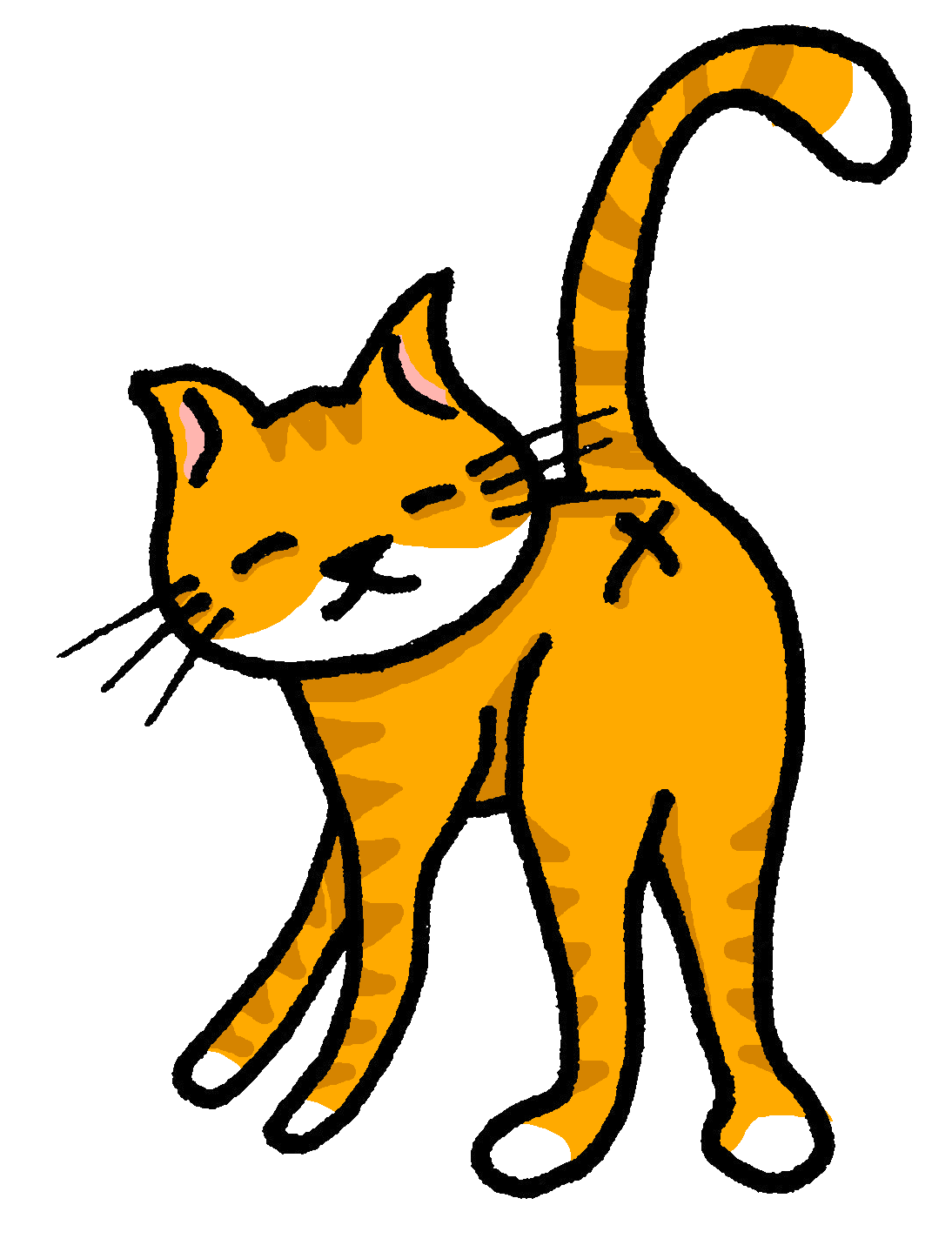 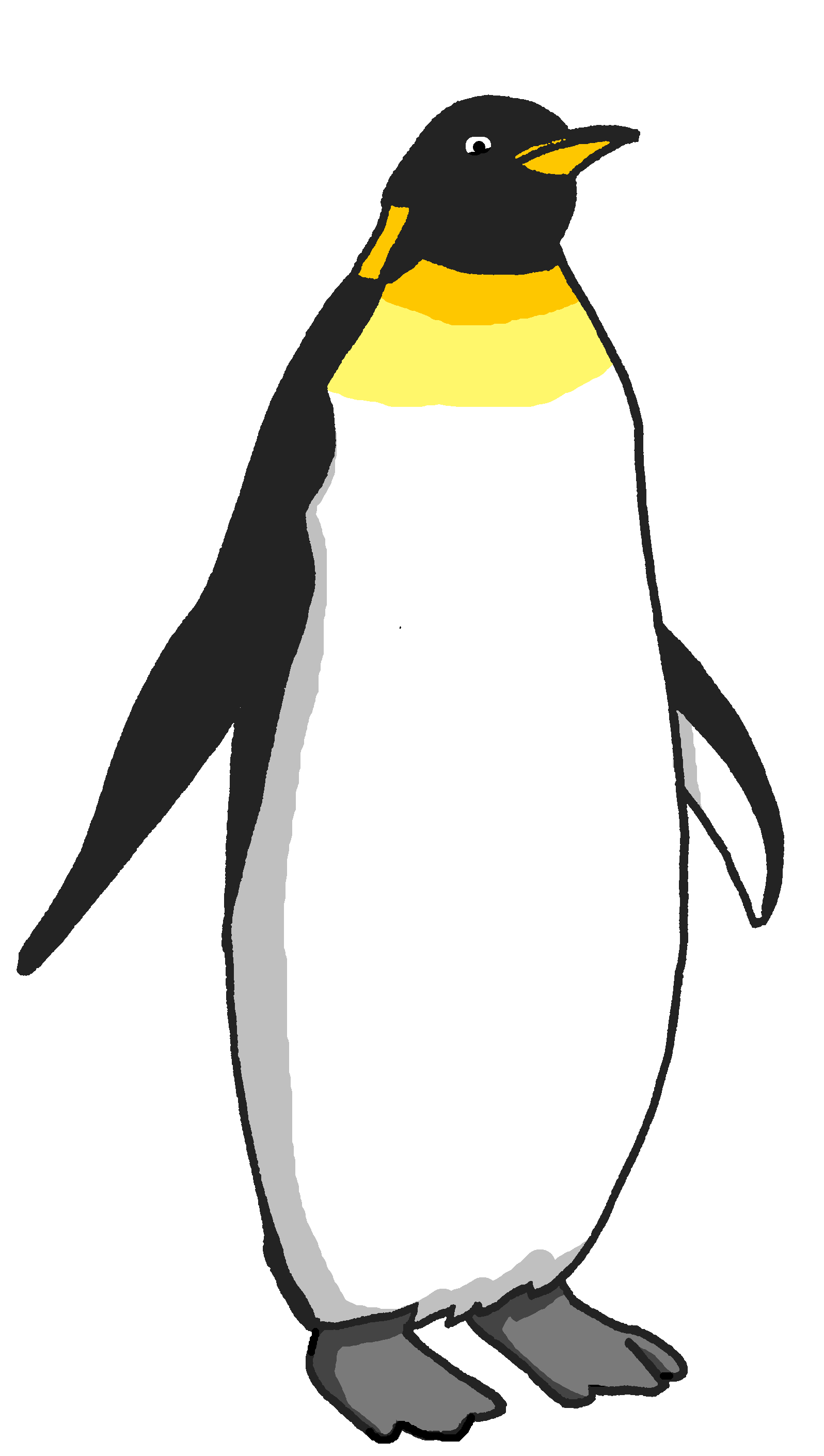 Un crayon, c’est idéal pour Gaston le lion !
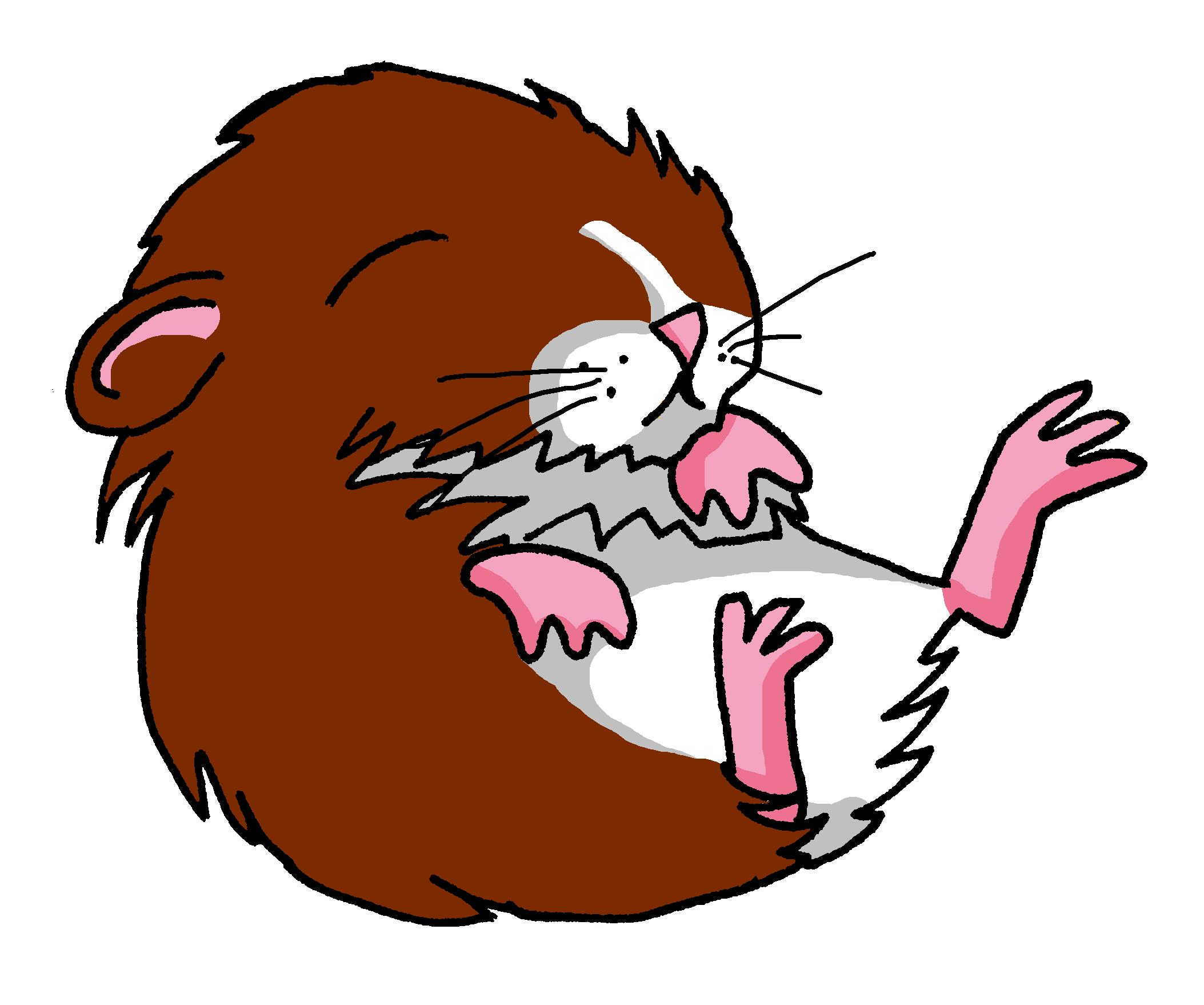 J’ai une carte pour toi, Aaron.
Pour moi ?
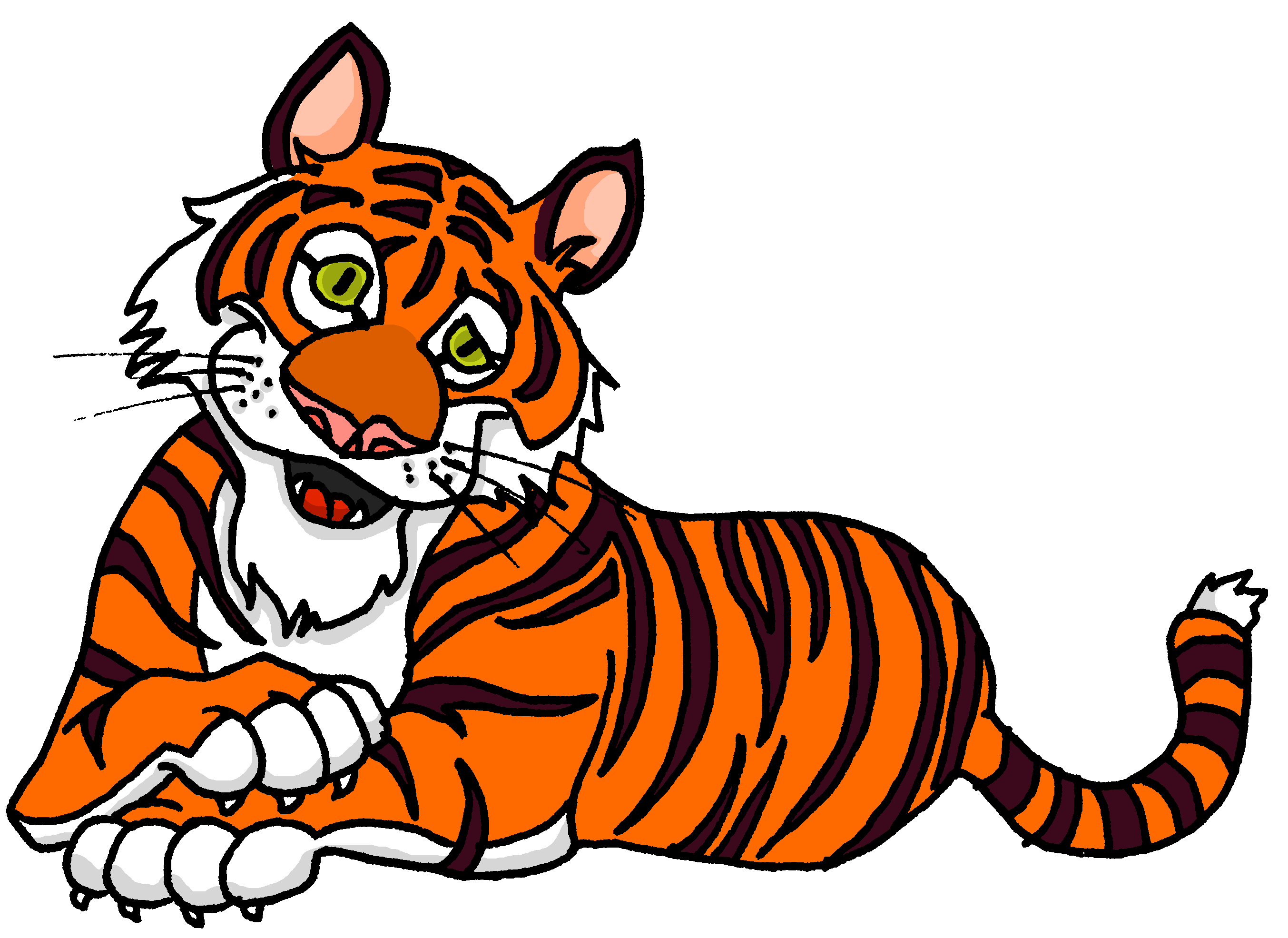 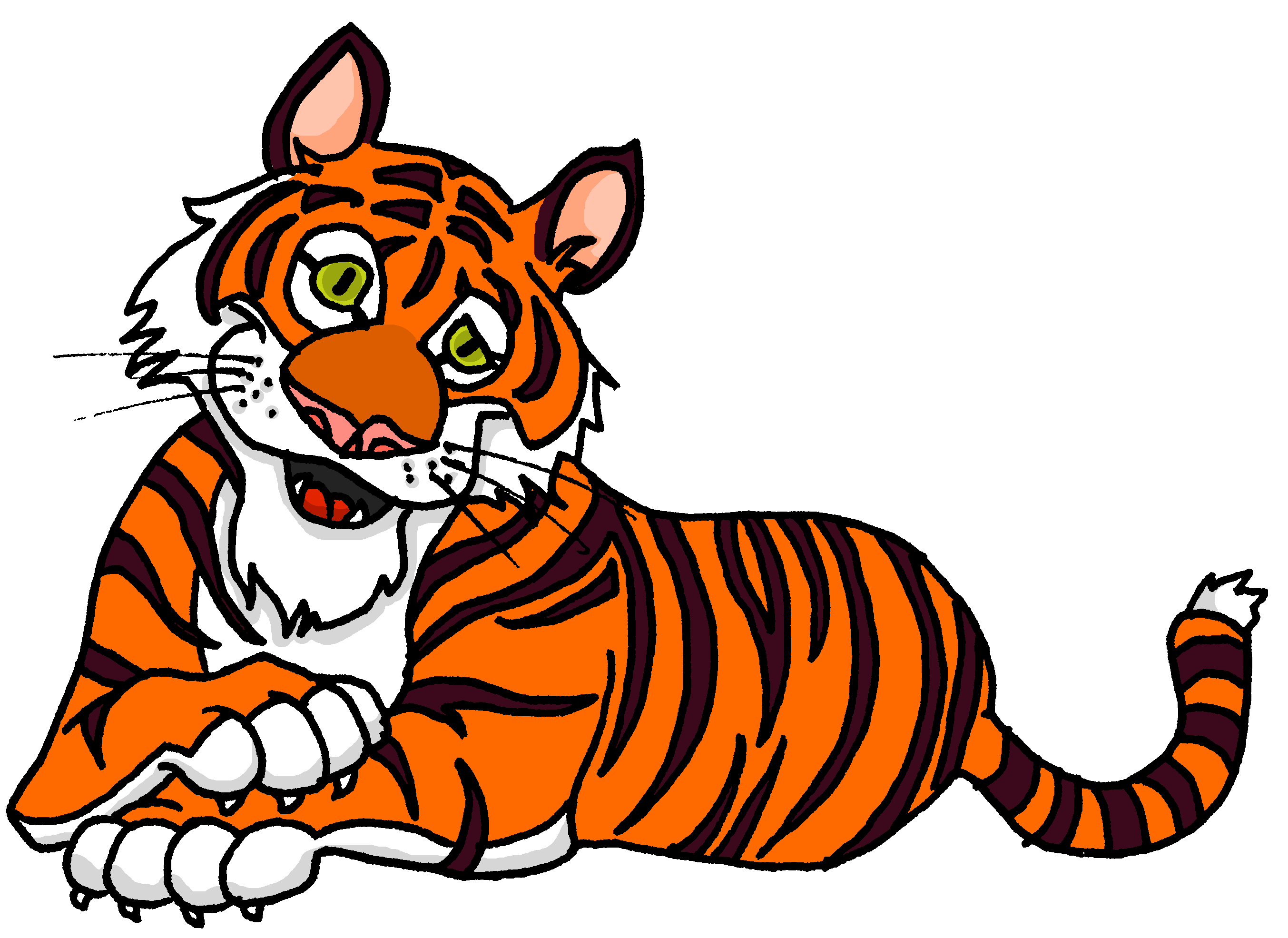 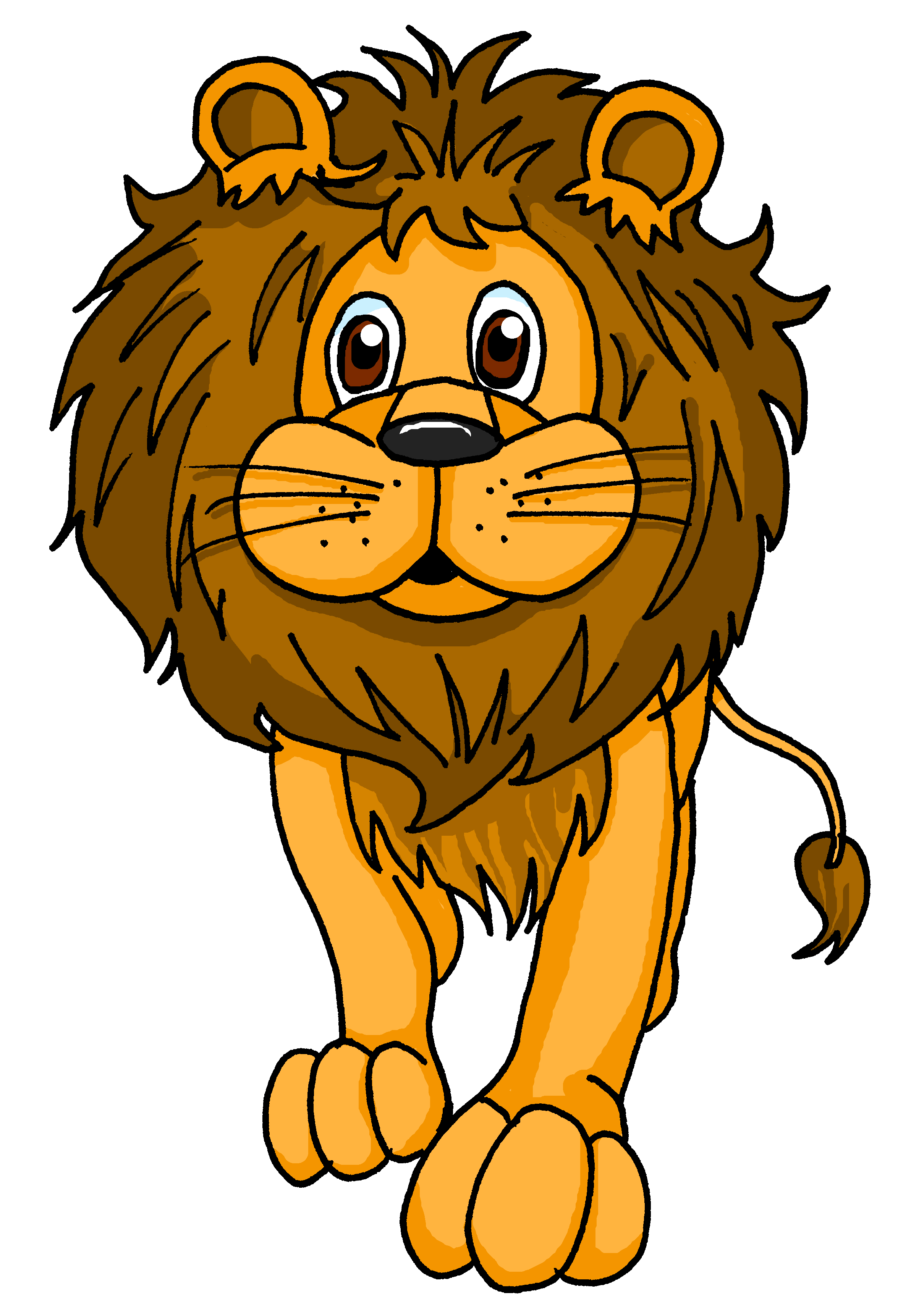 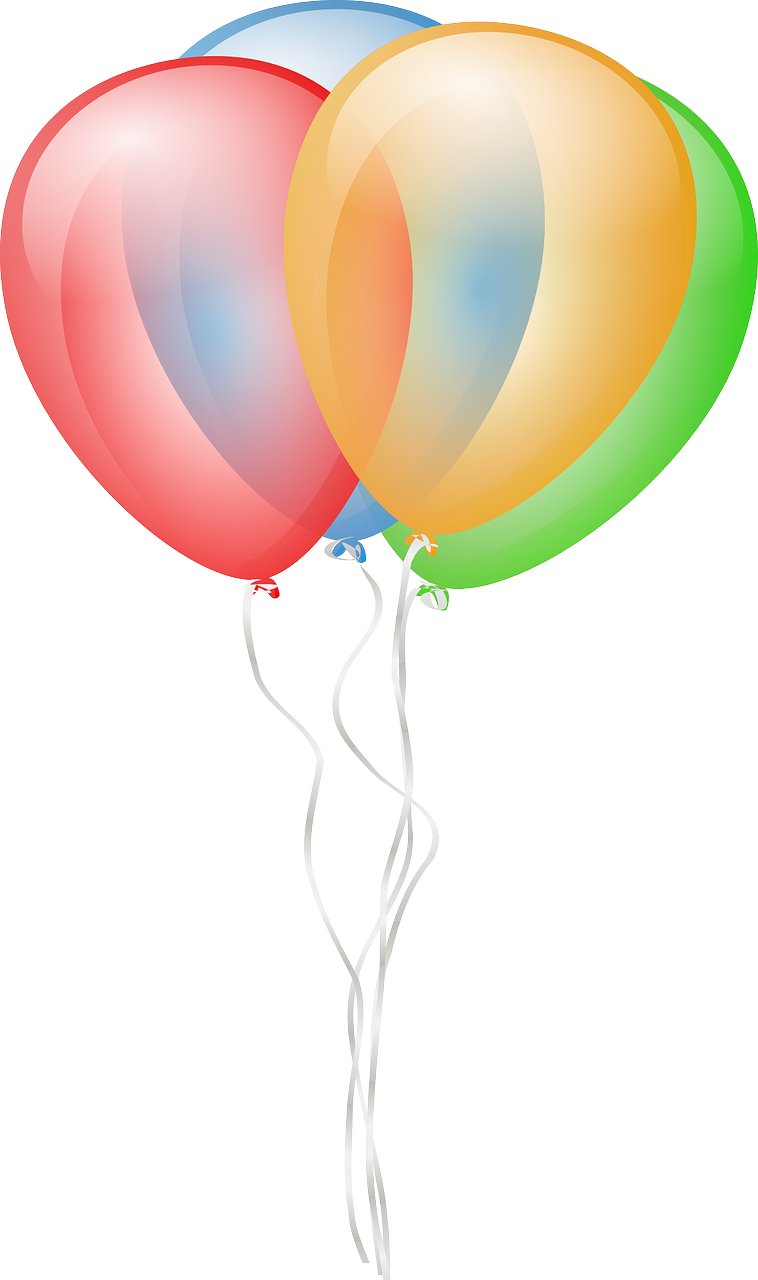 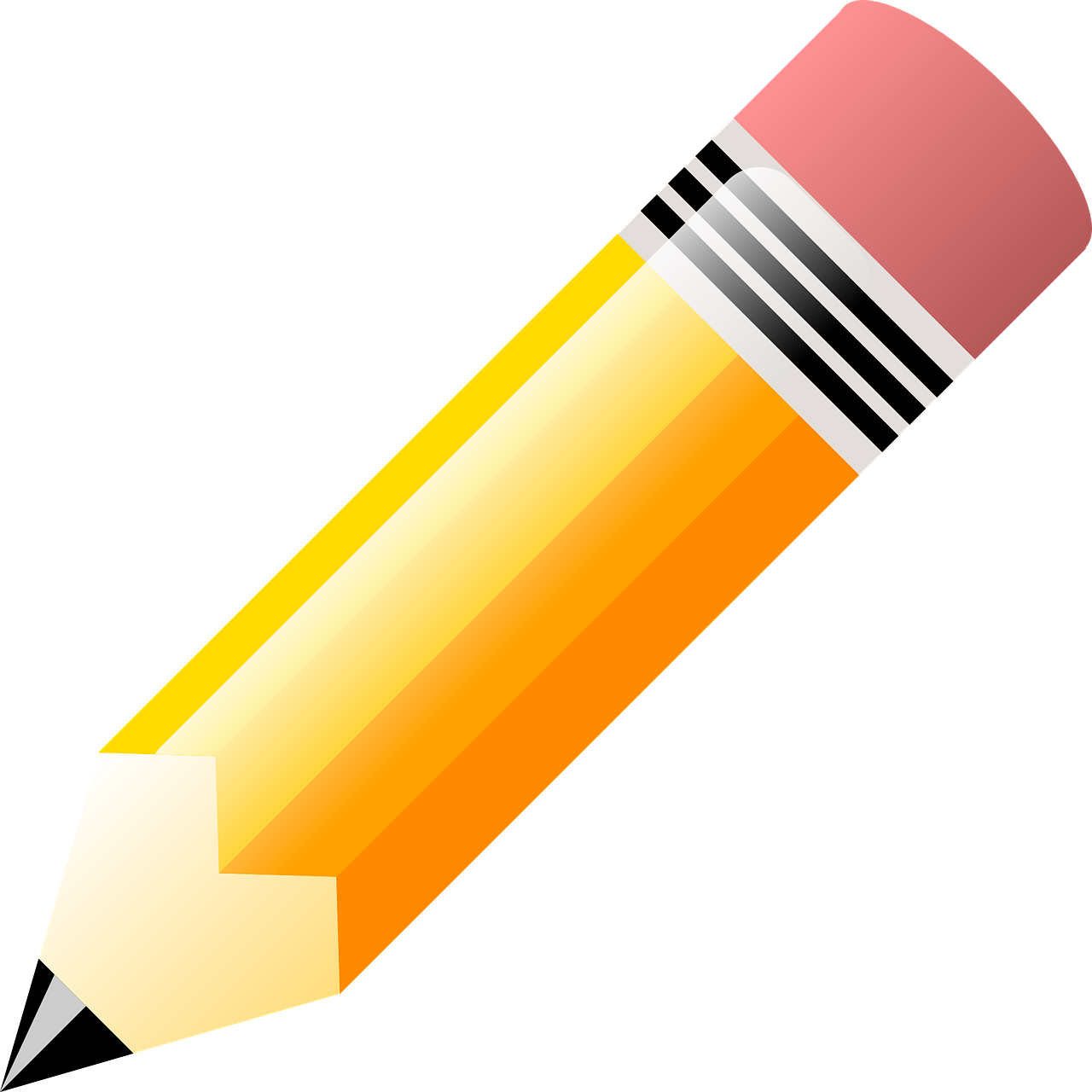 ?
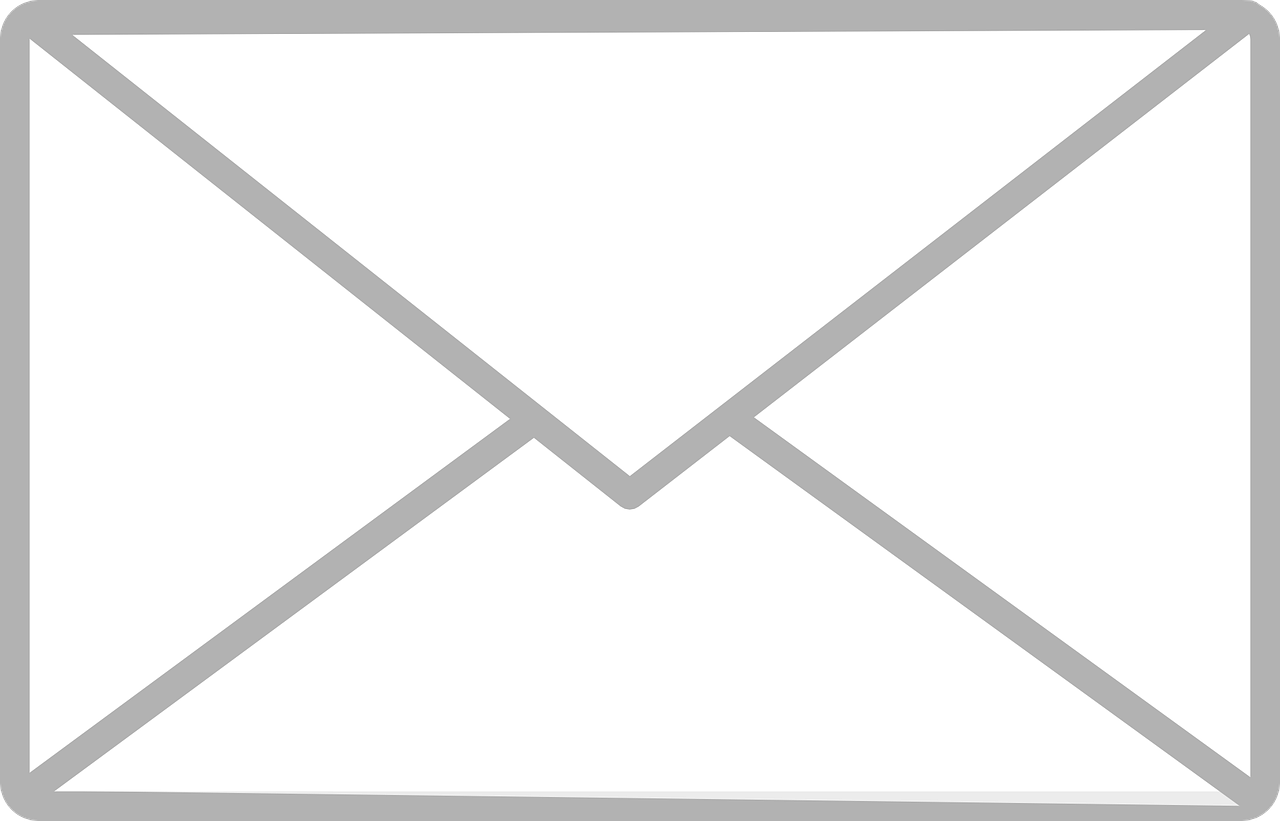 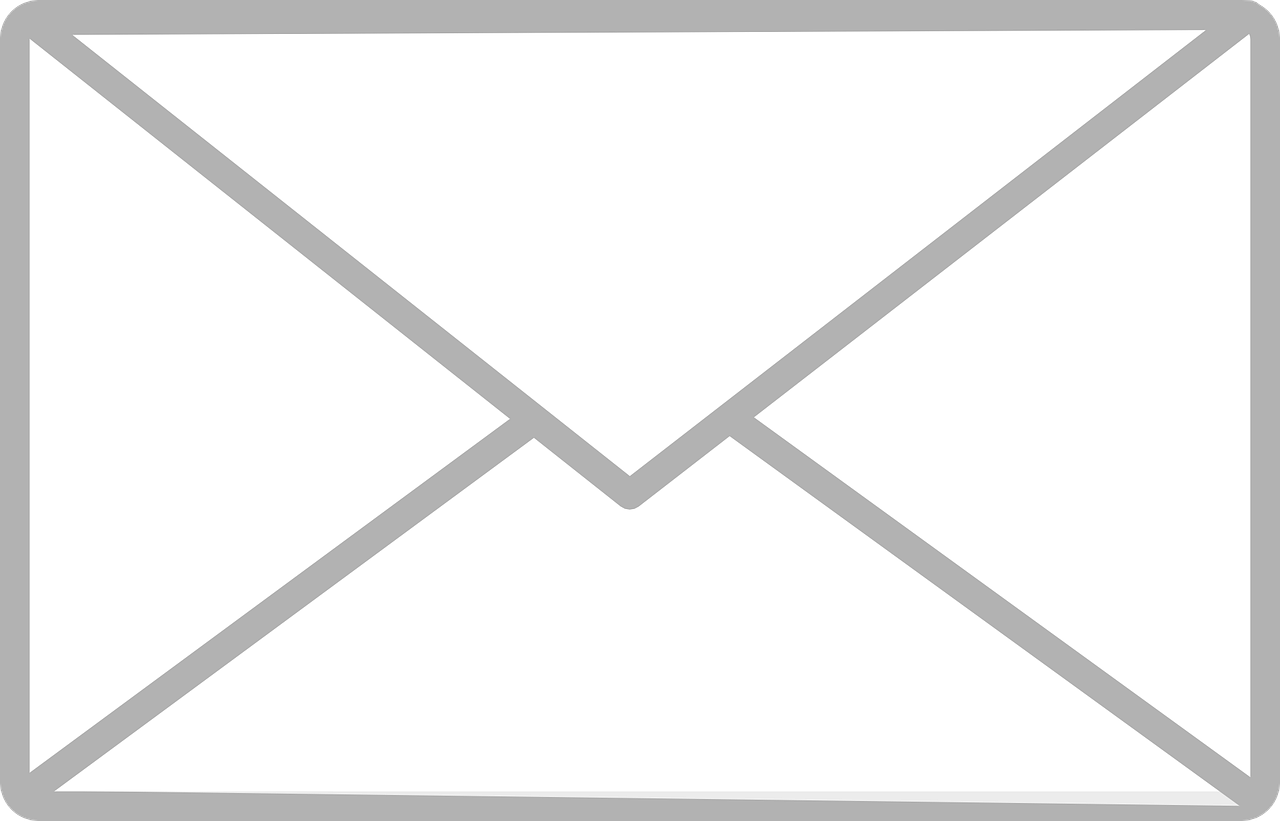 rêve – dreams, is dreaming
[Speaker Notes: [4/7]]
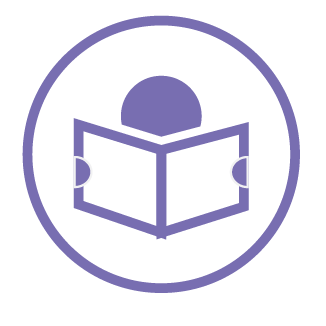 Jean-Michel rêve* et c’est bizarre !
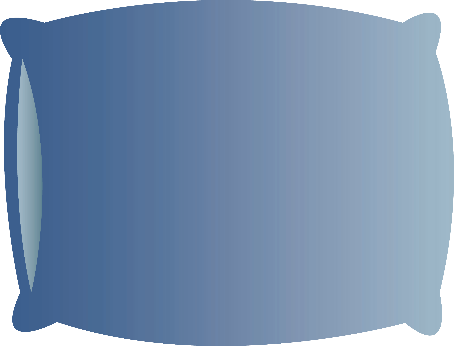 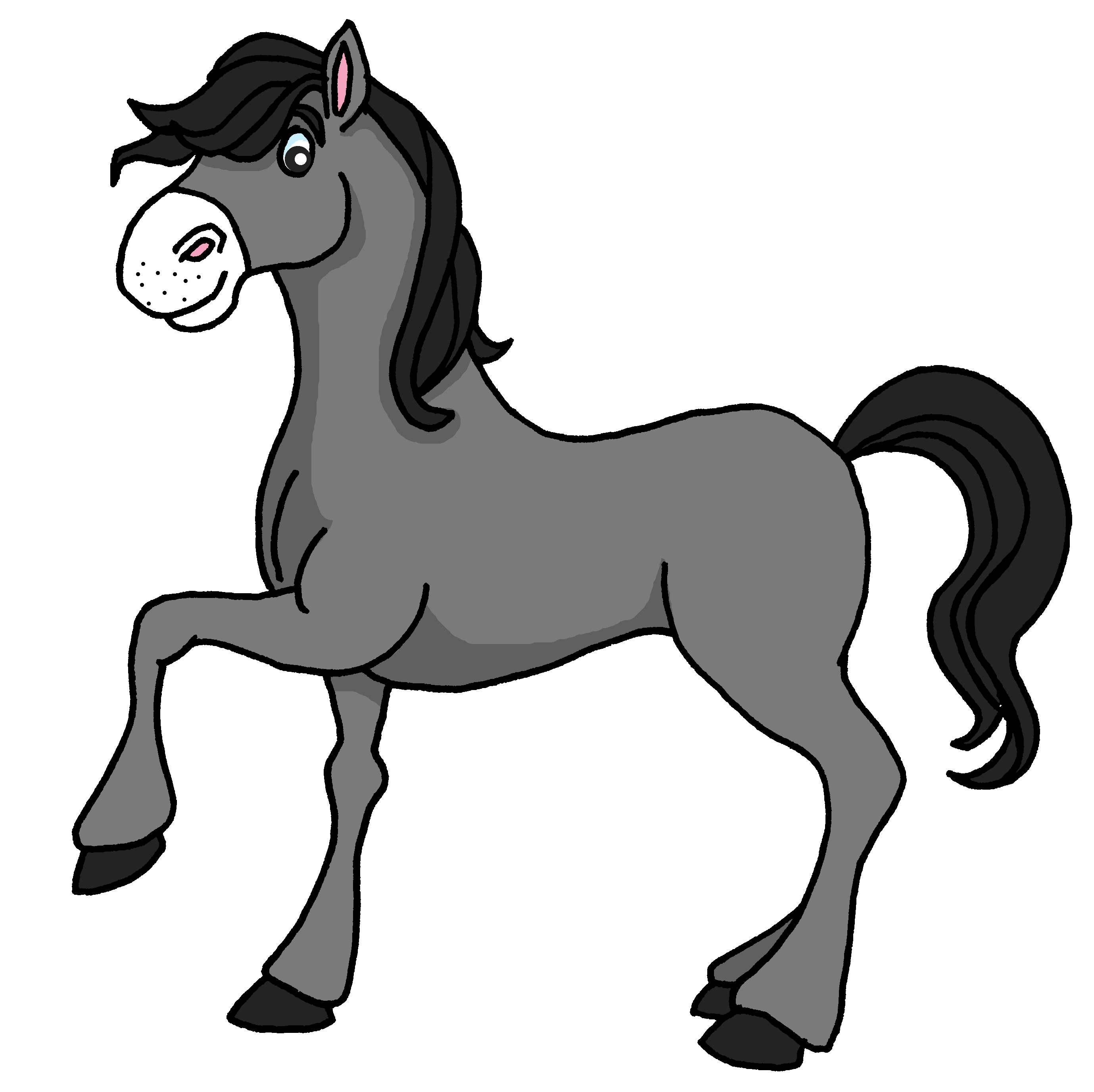 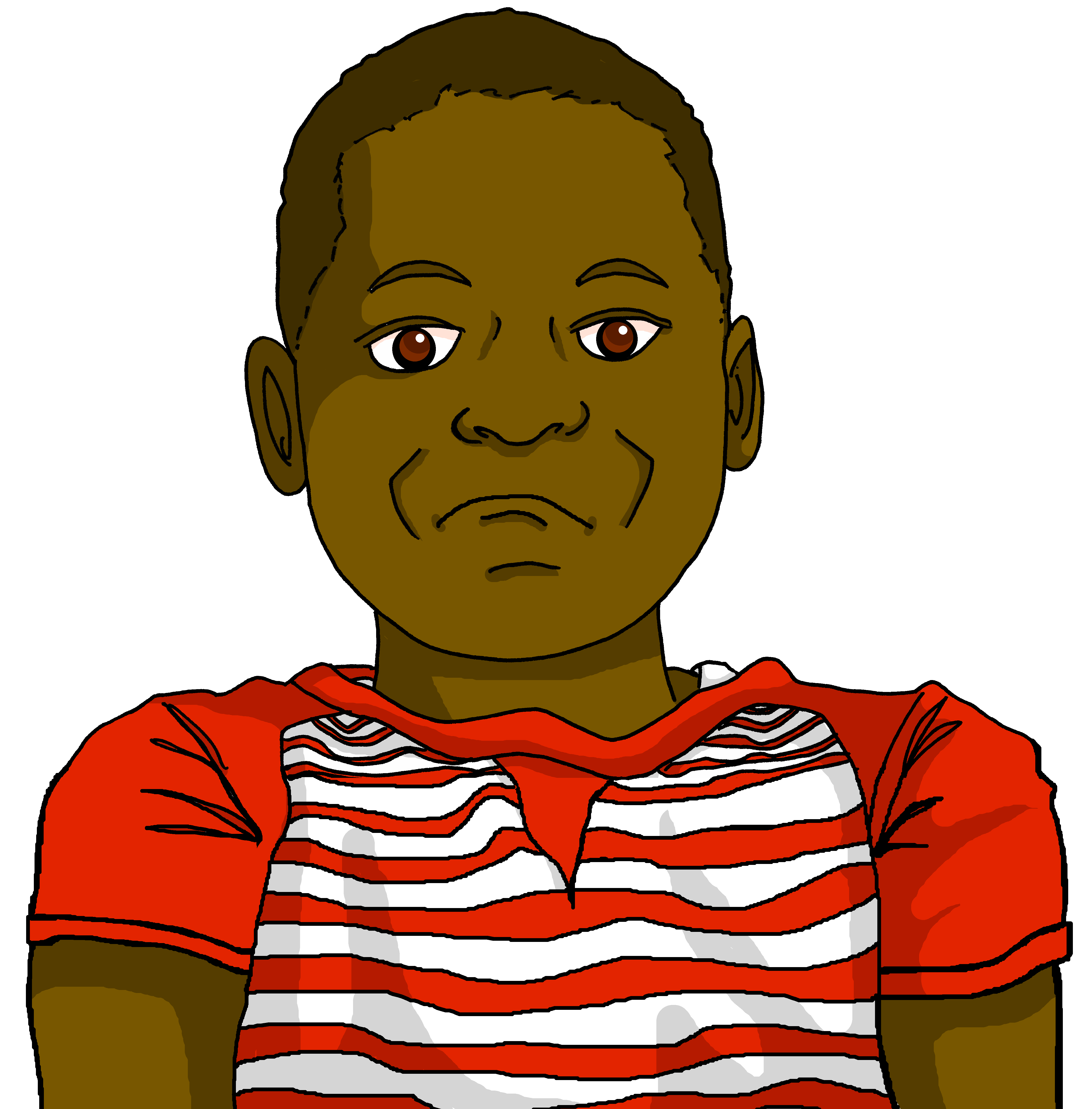 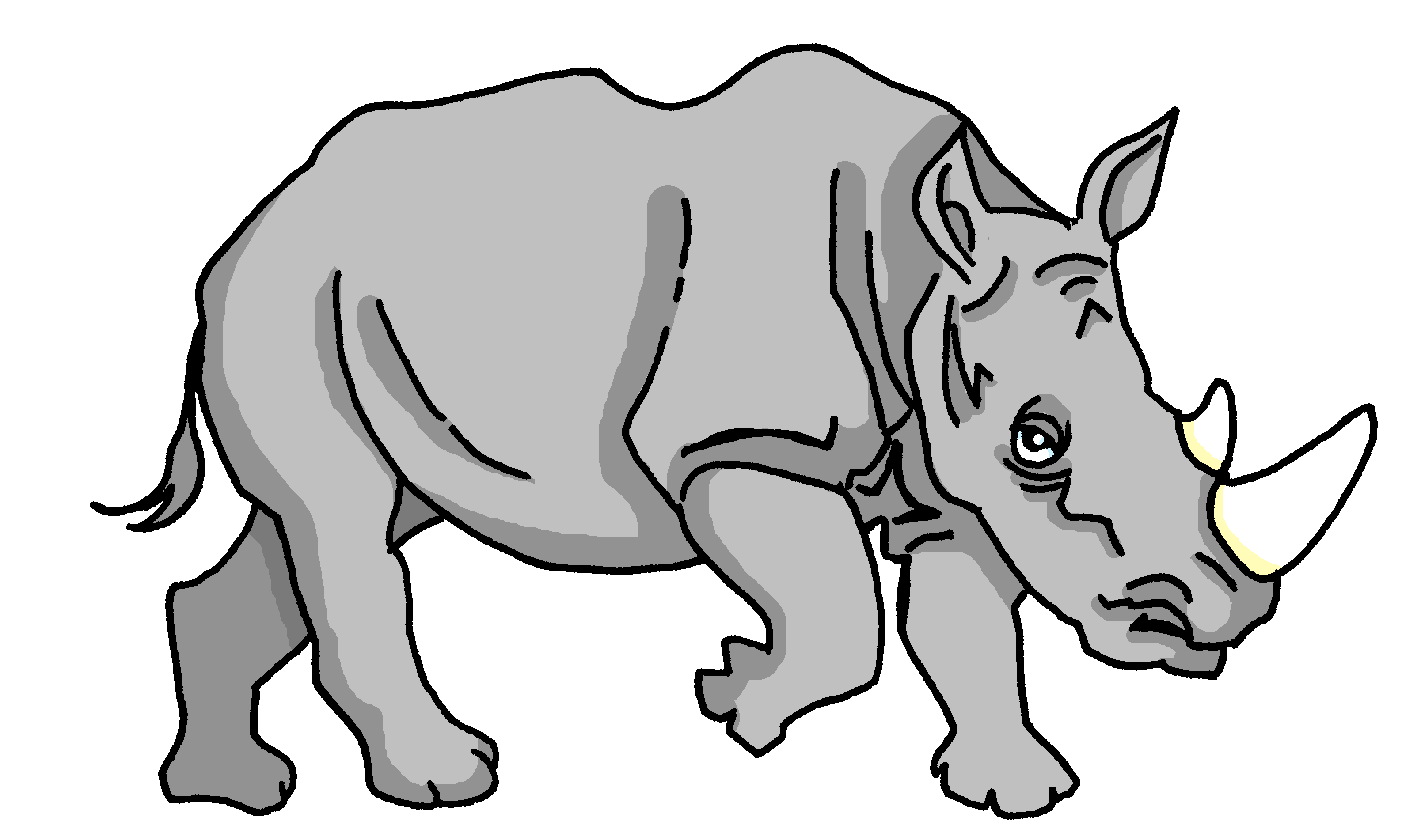 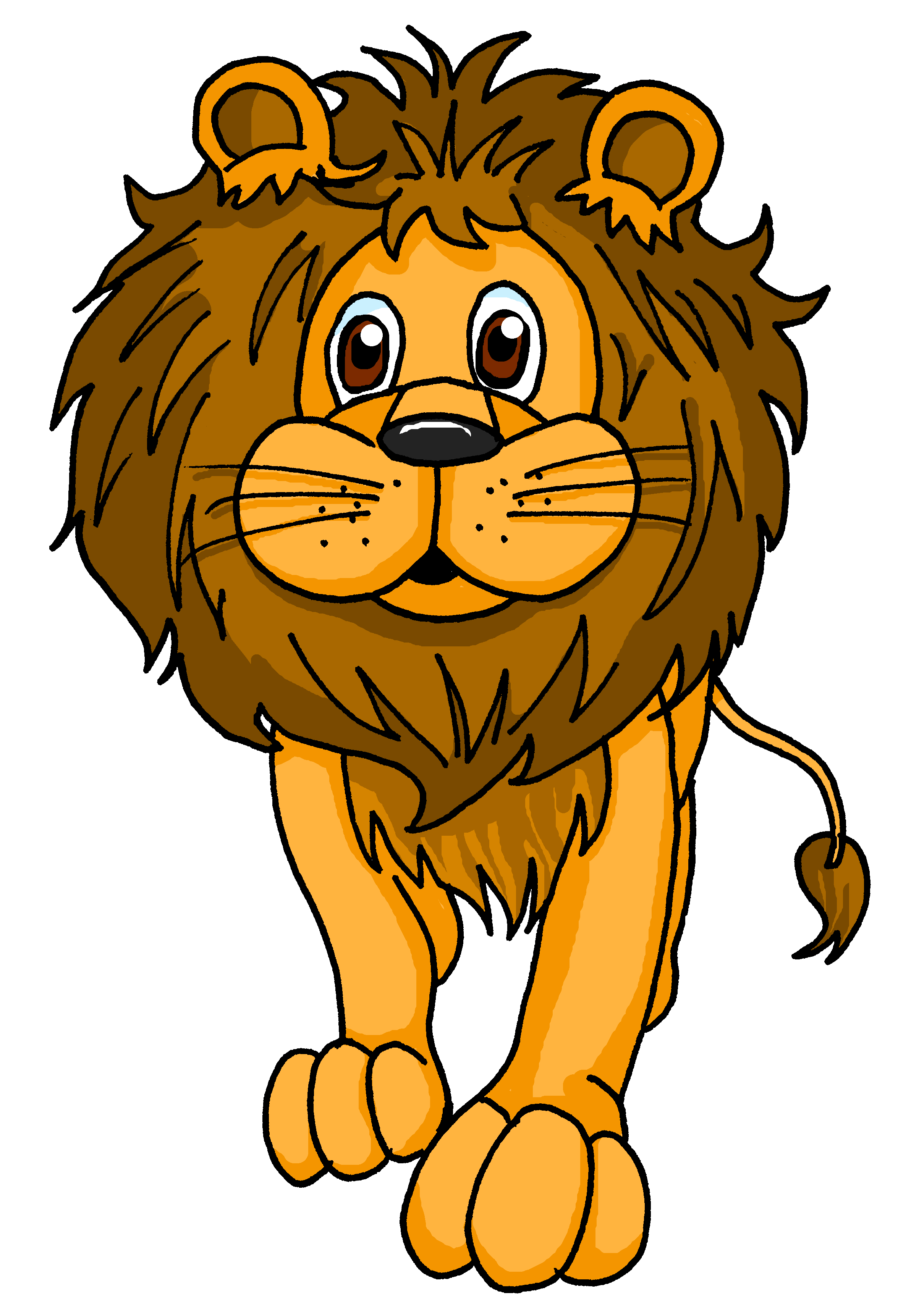 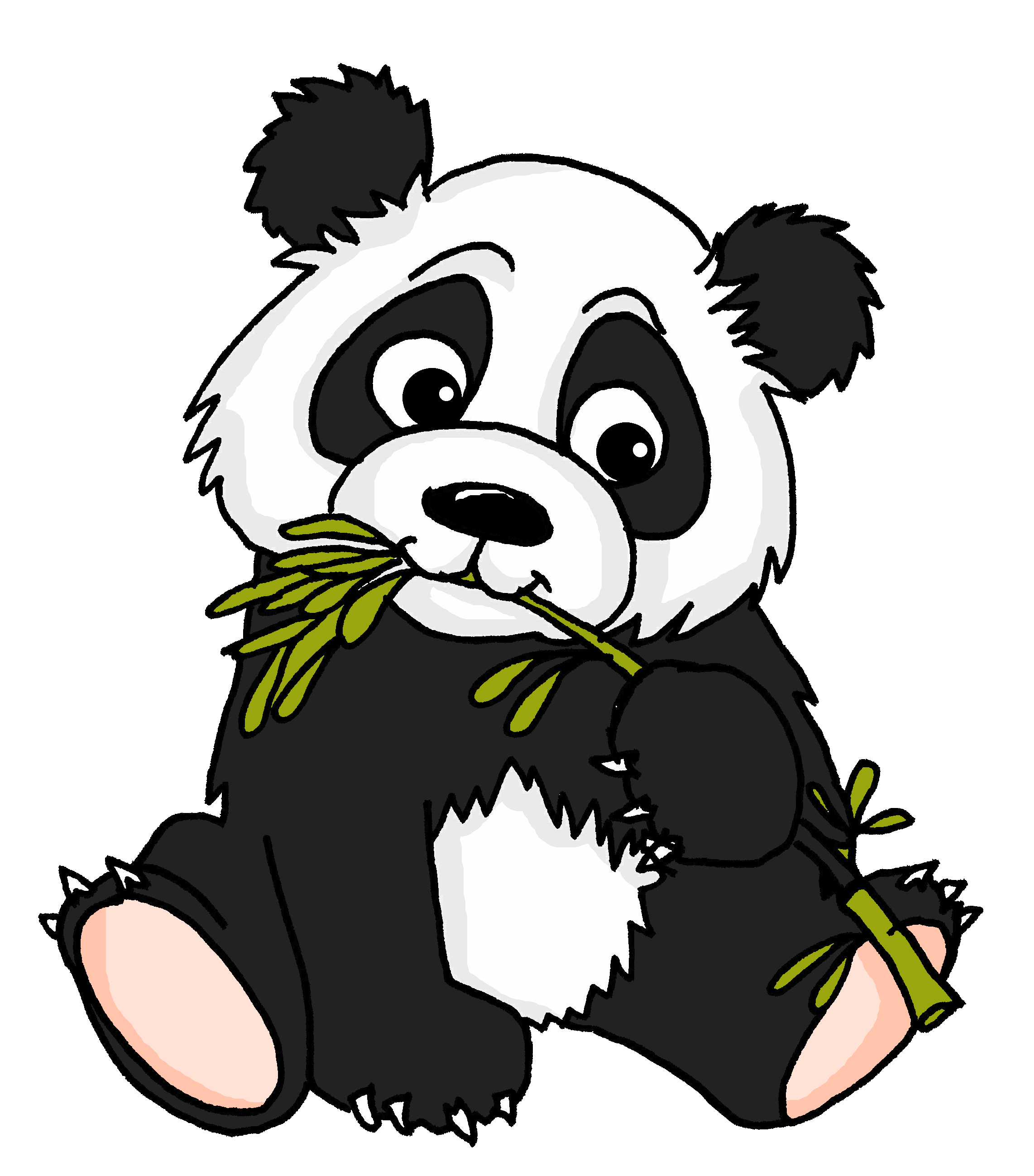 lire
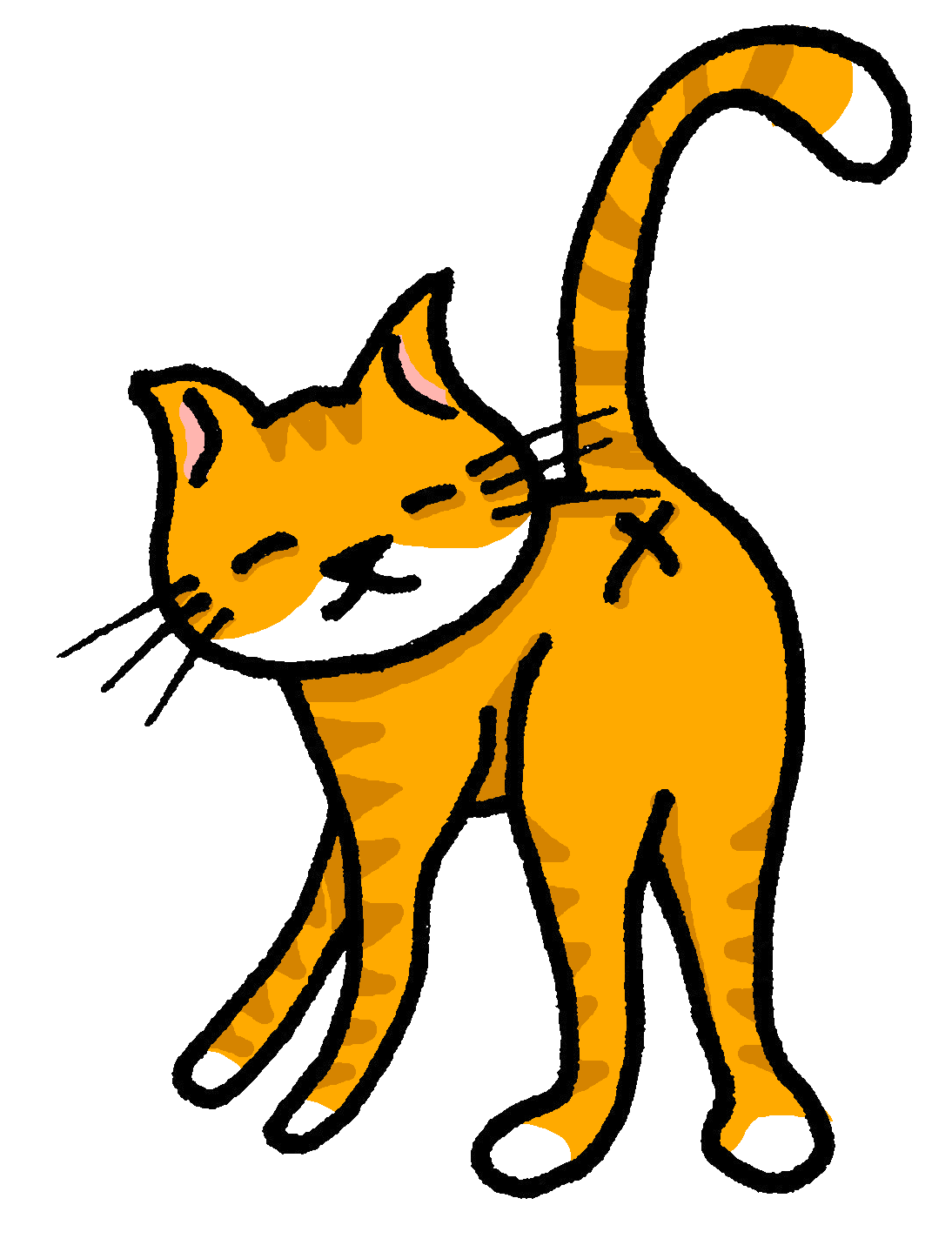 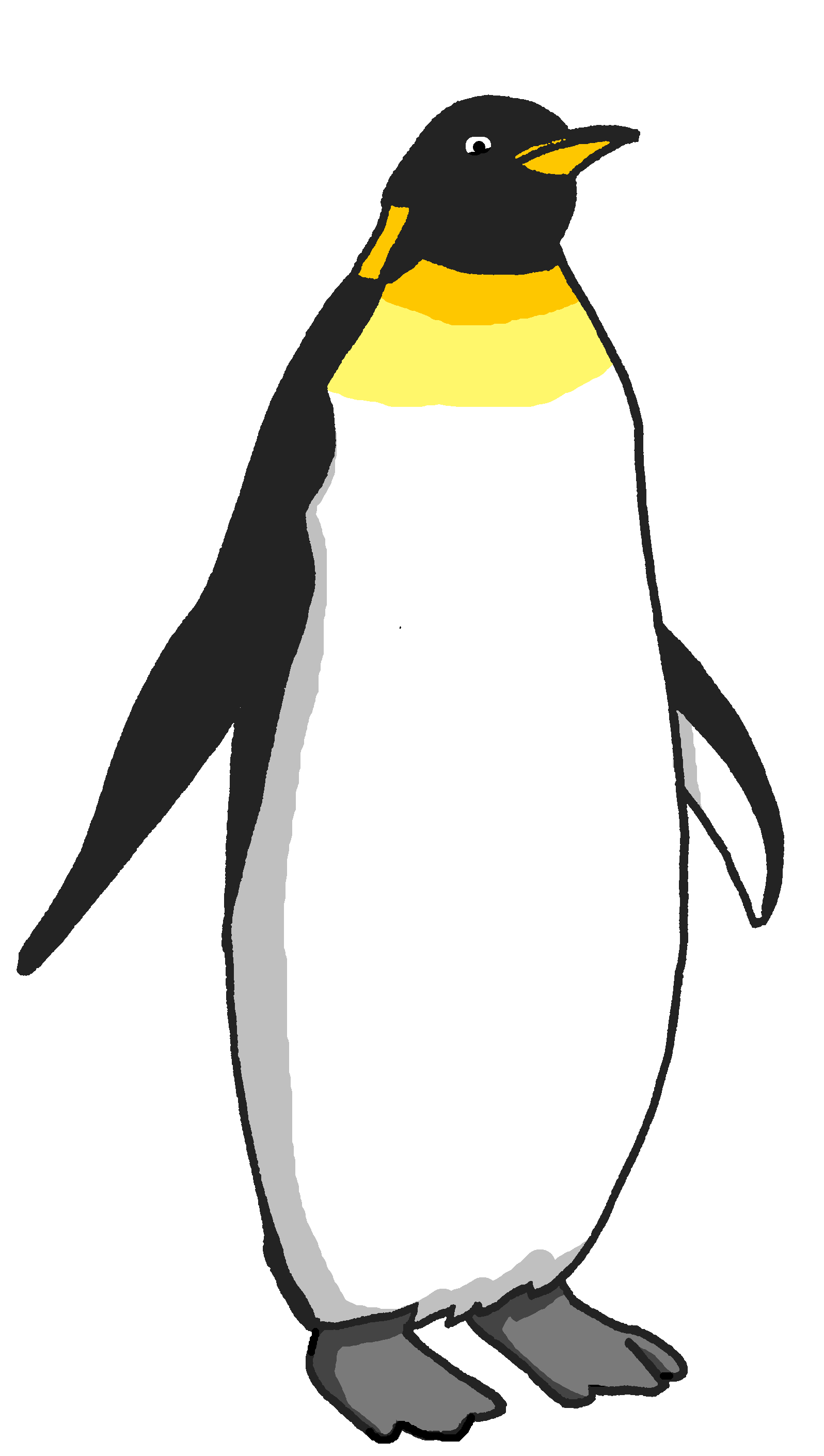 Un cheval, c’est idéal pour Pascal le cheval !
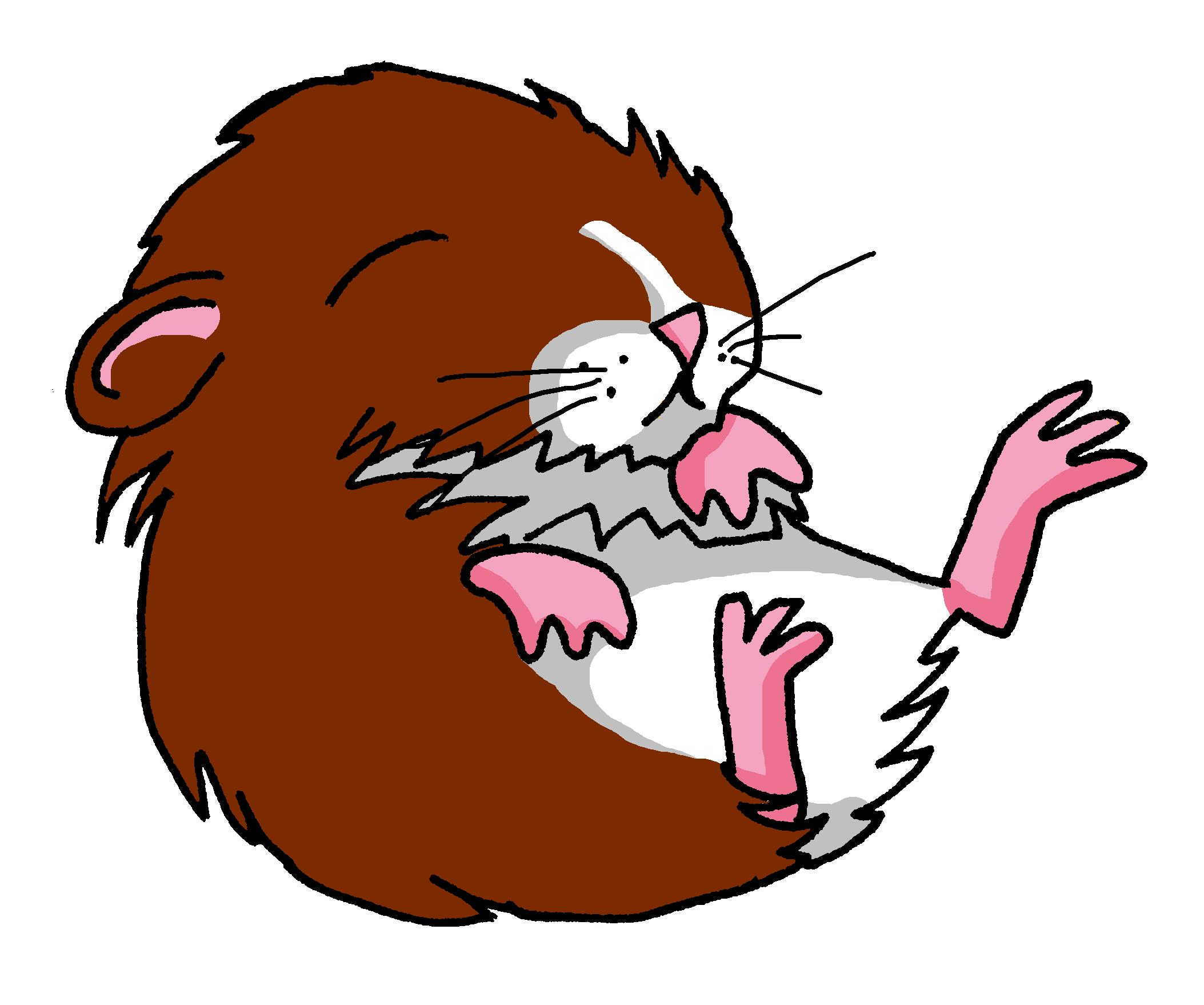 J’ai une carte pour toi, Pascal.
Pour moi ?
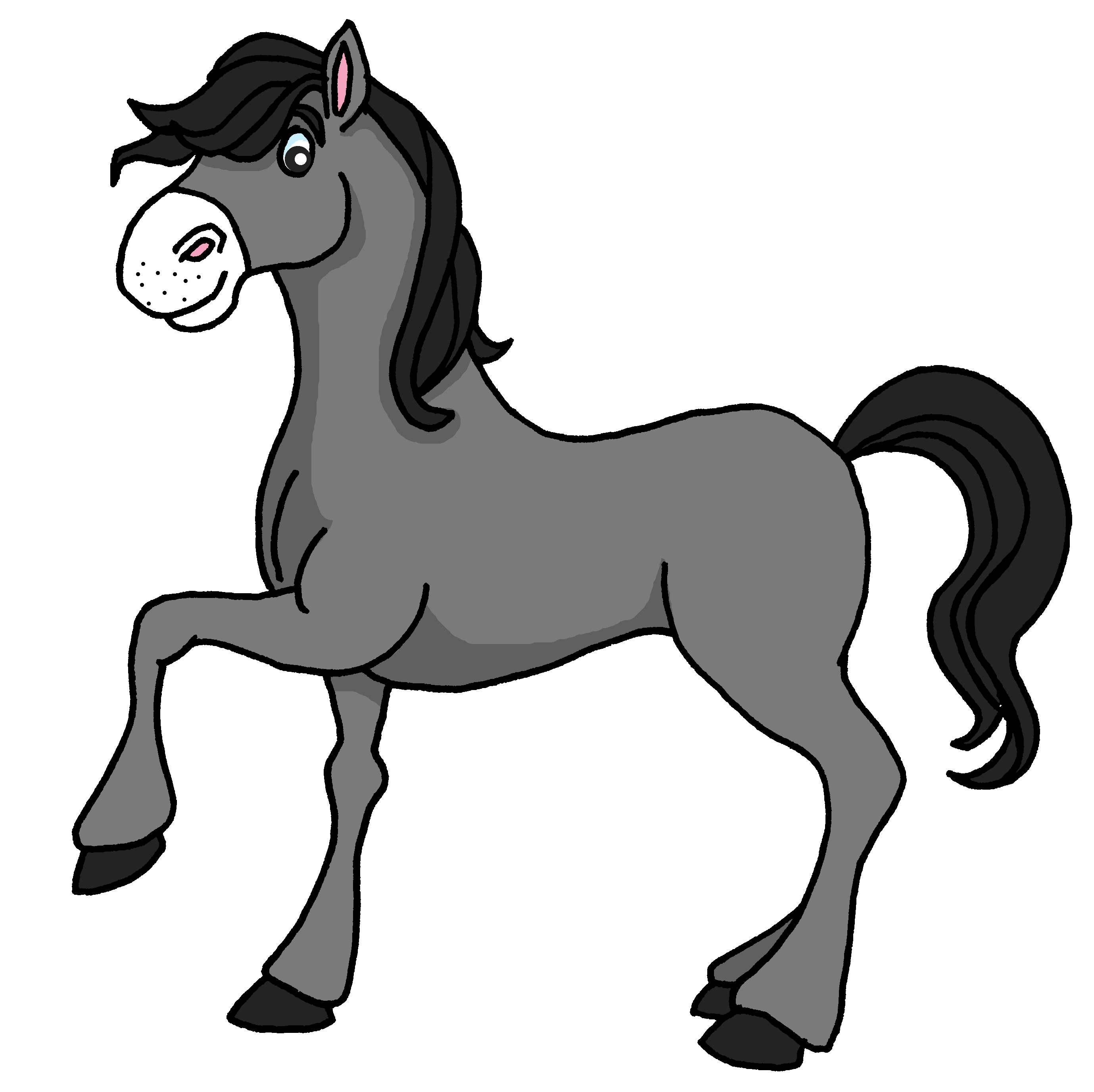 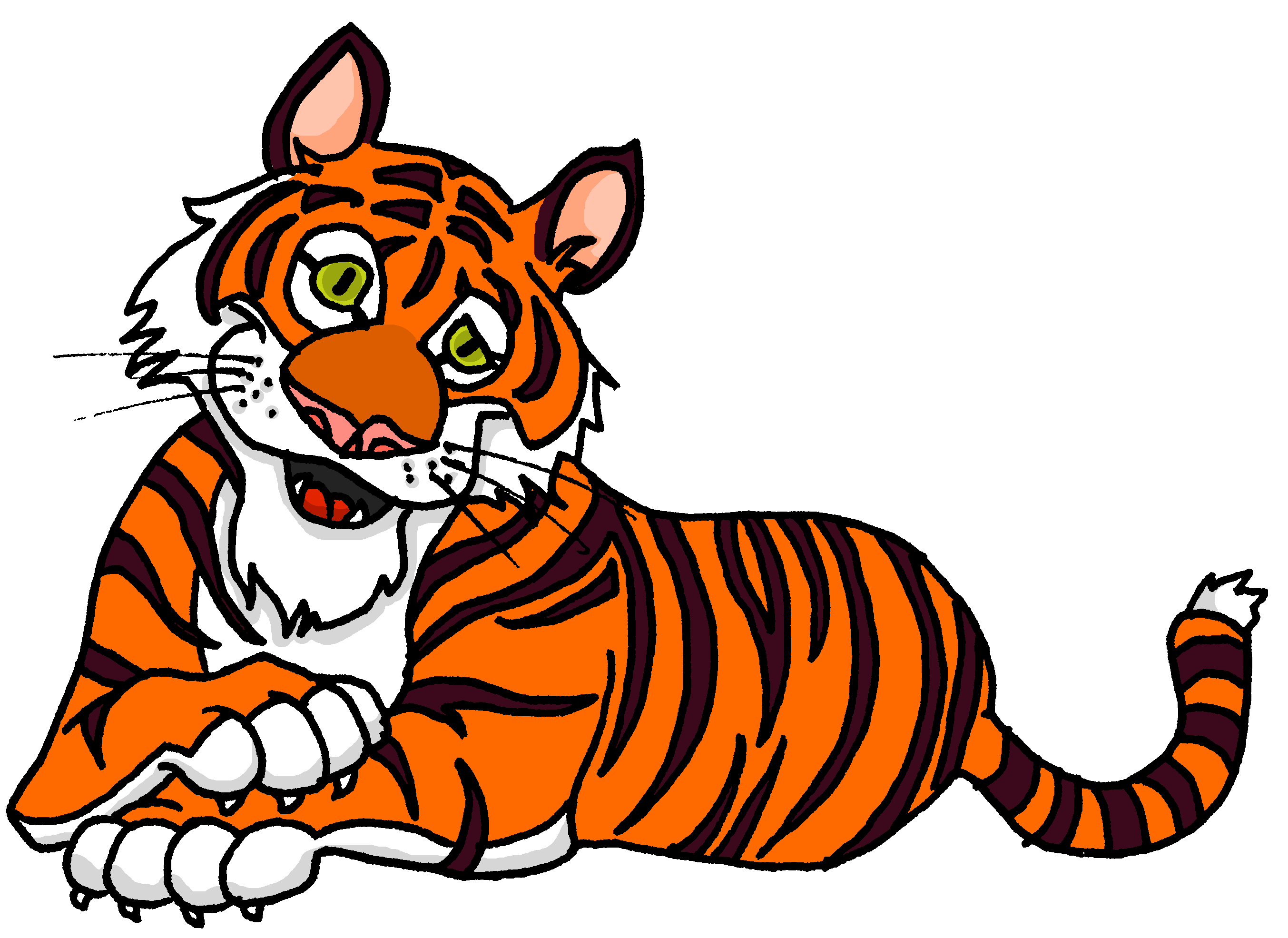 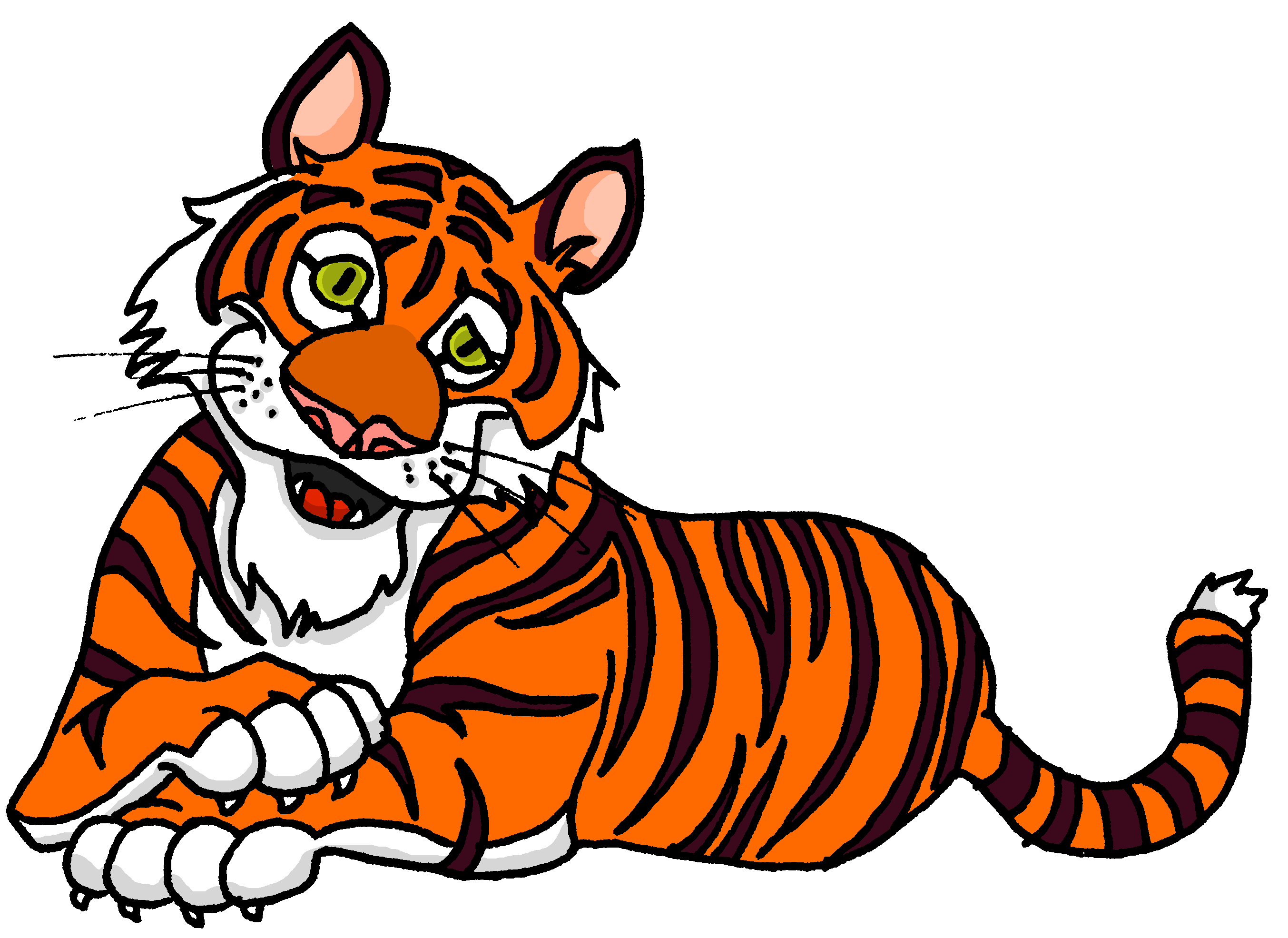 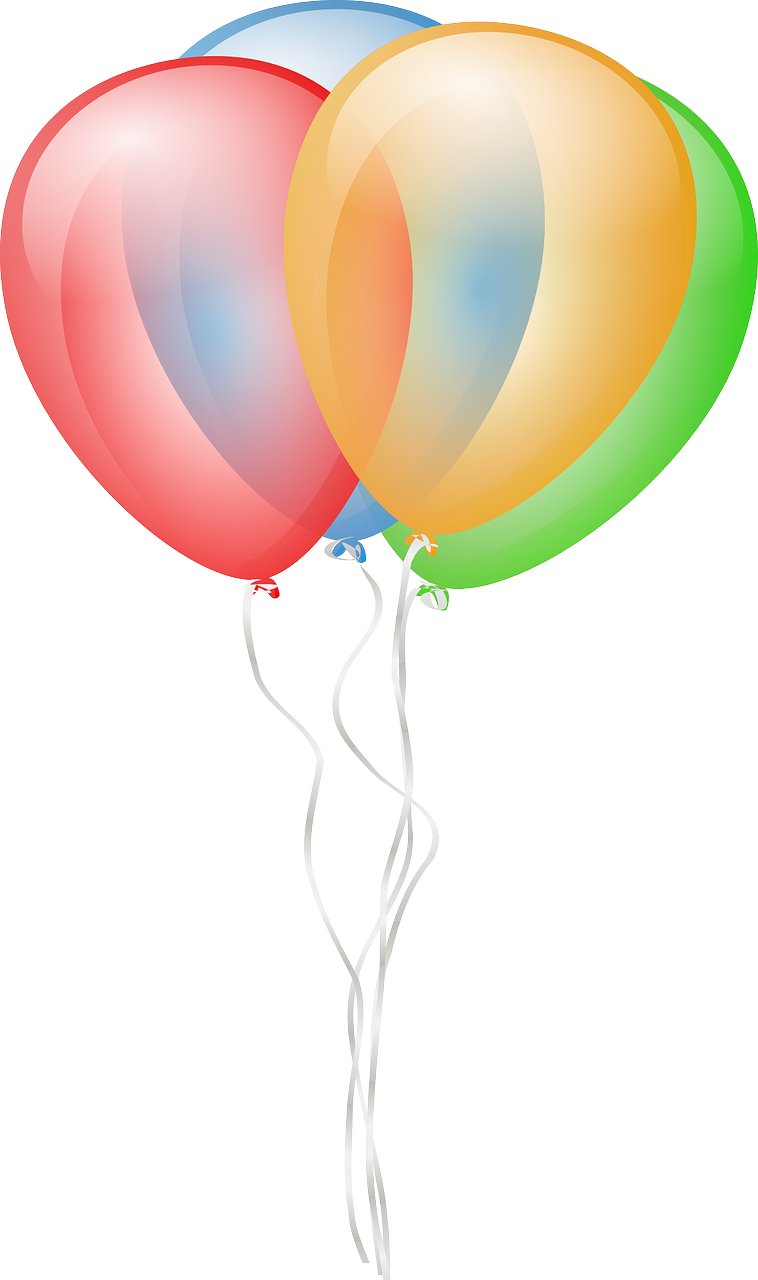 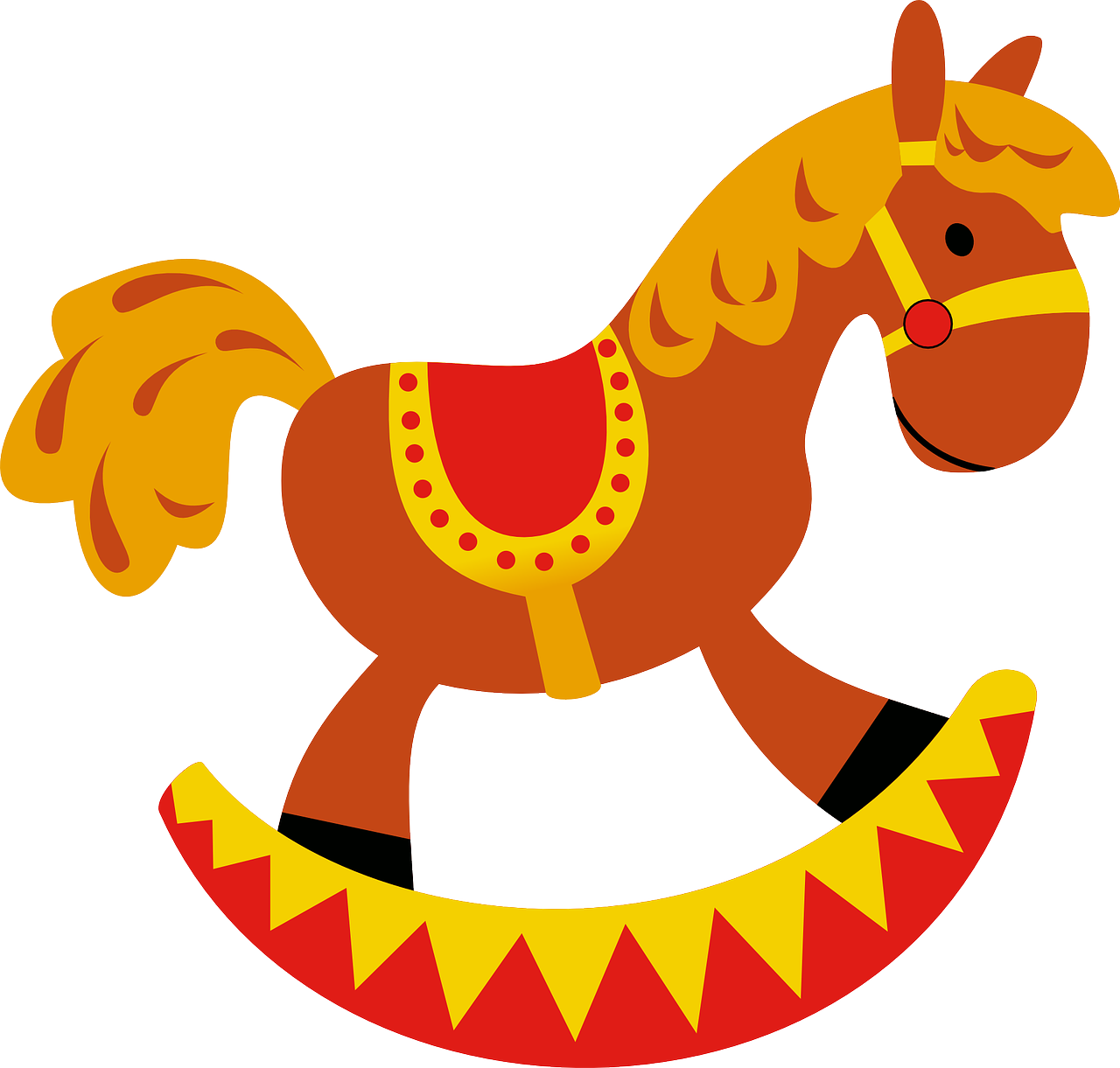 ?
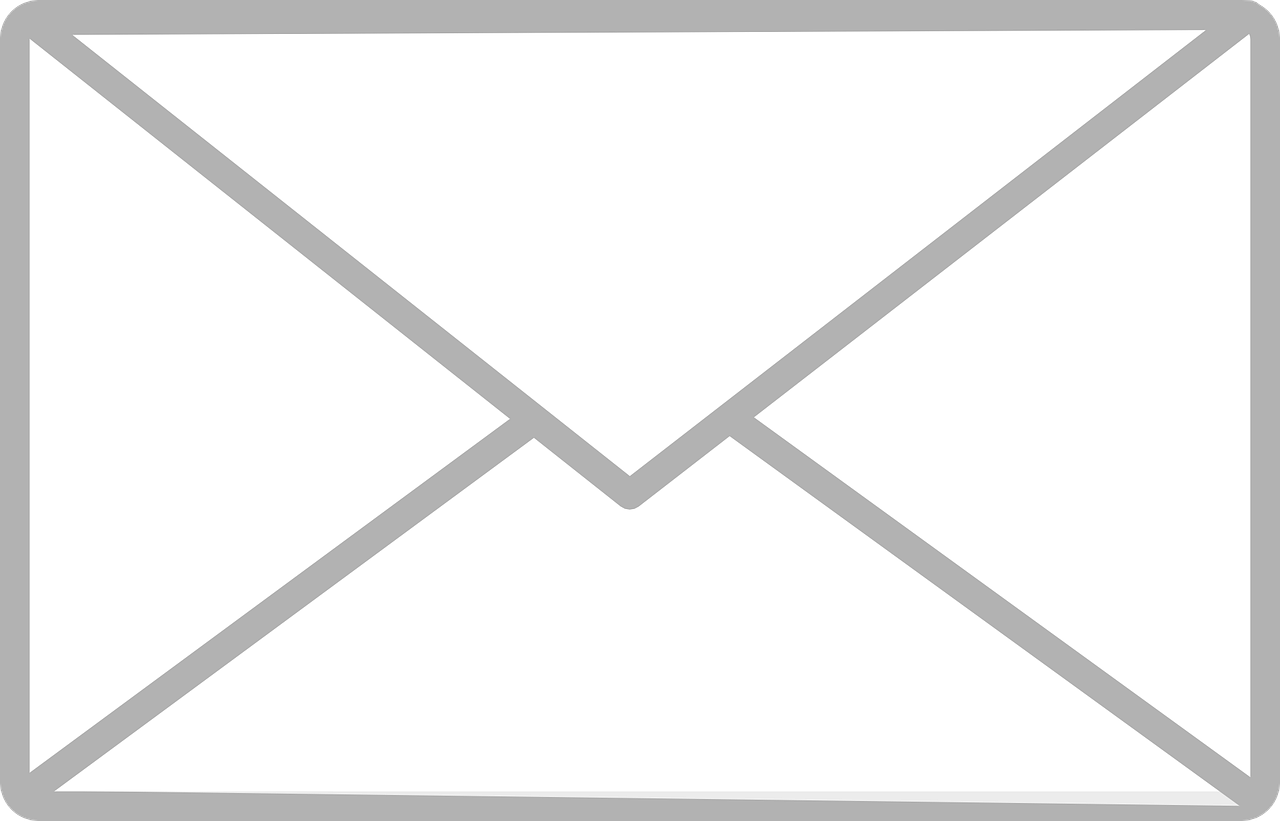 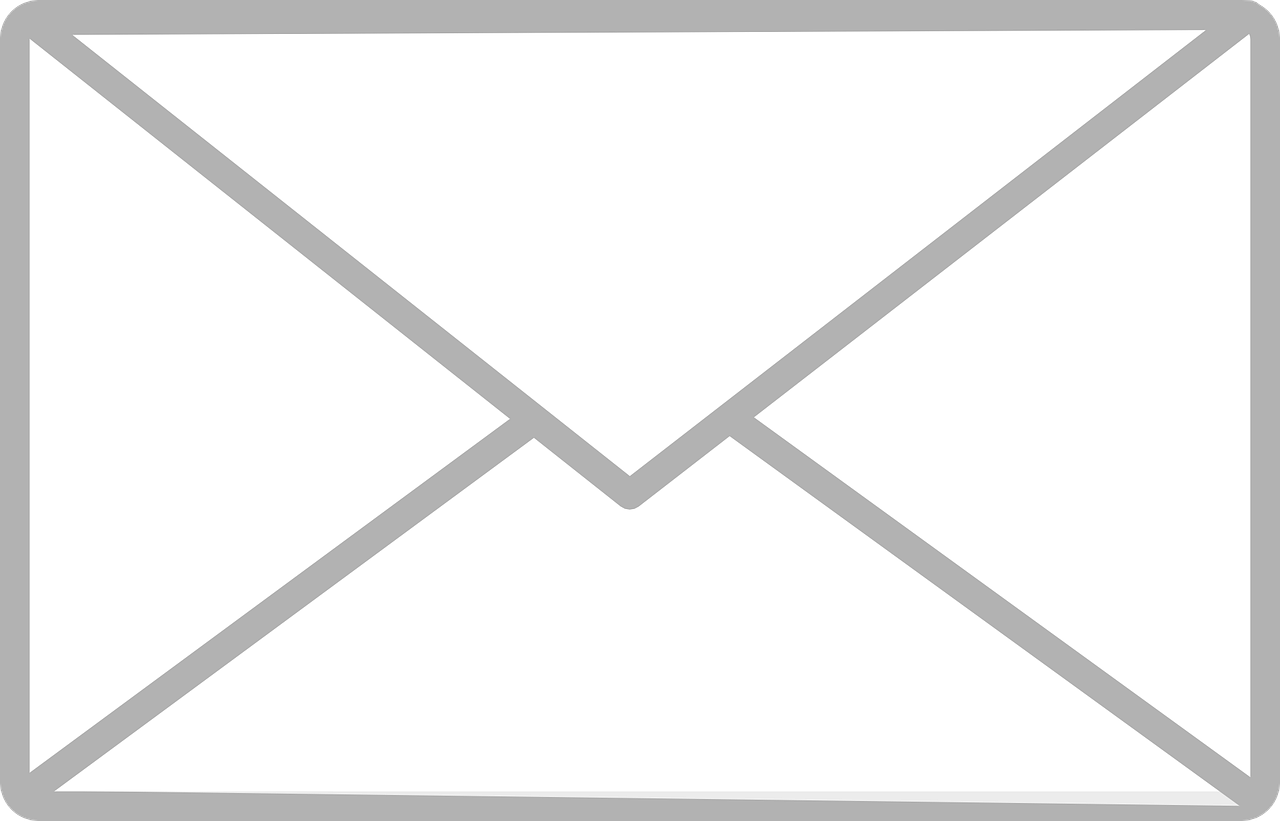 rêve – dreams, is dreaming
[Speaker Notes: [5/7]]
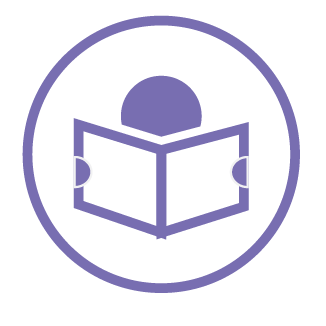 Jean-Michel rêve* et c’est bizarre !
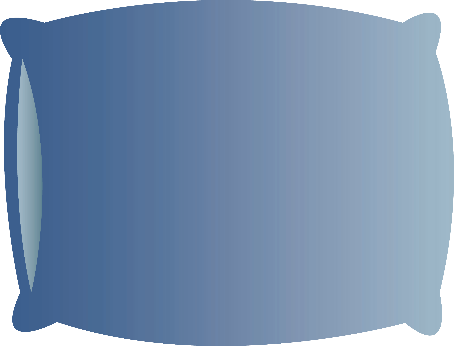 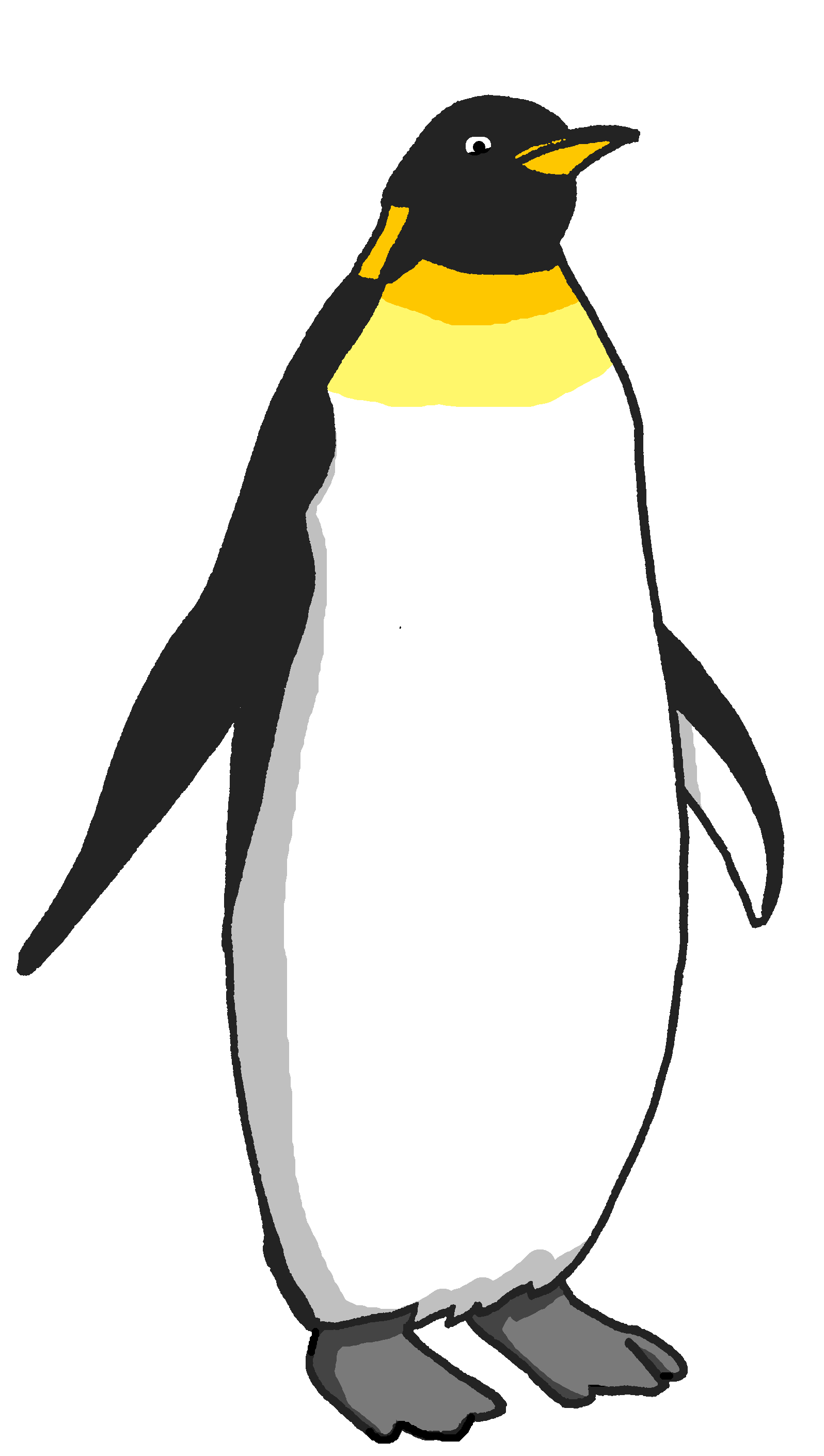 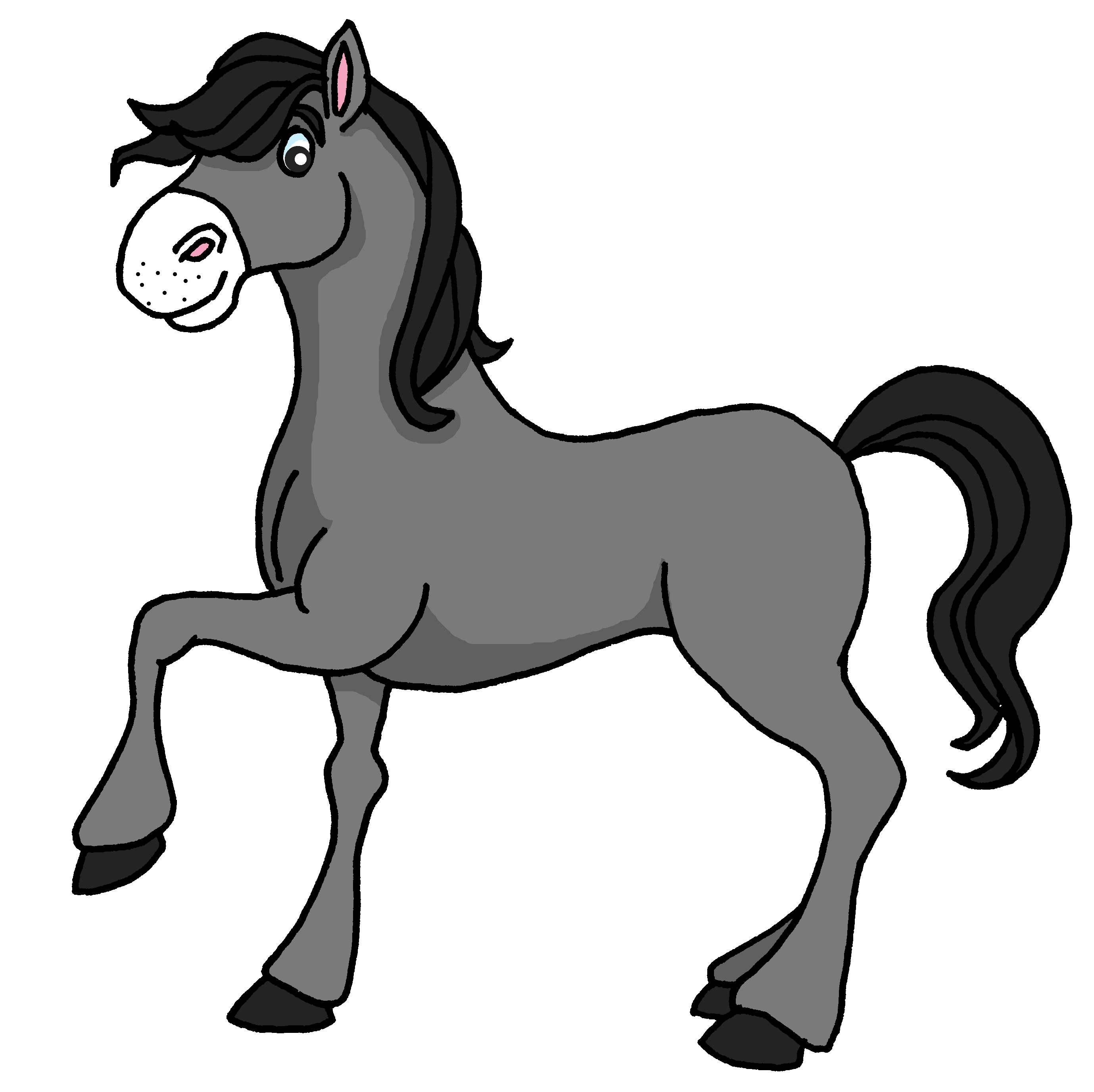 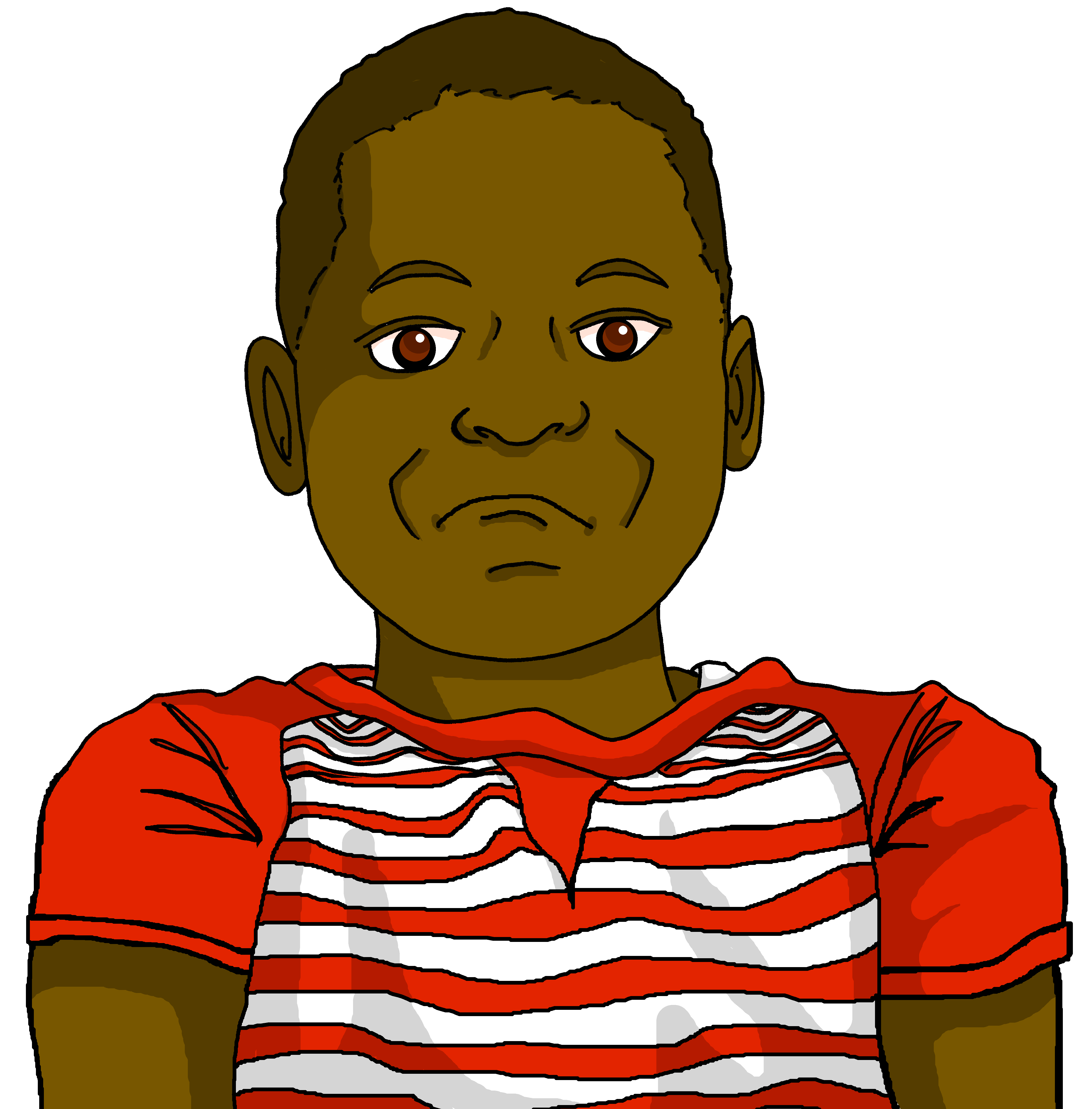 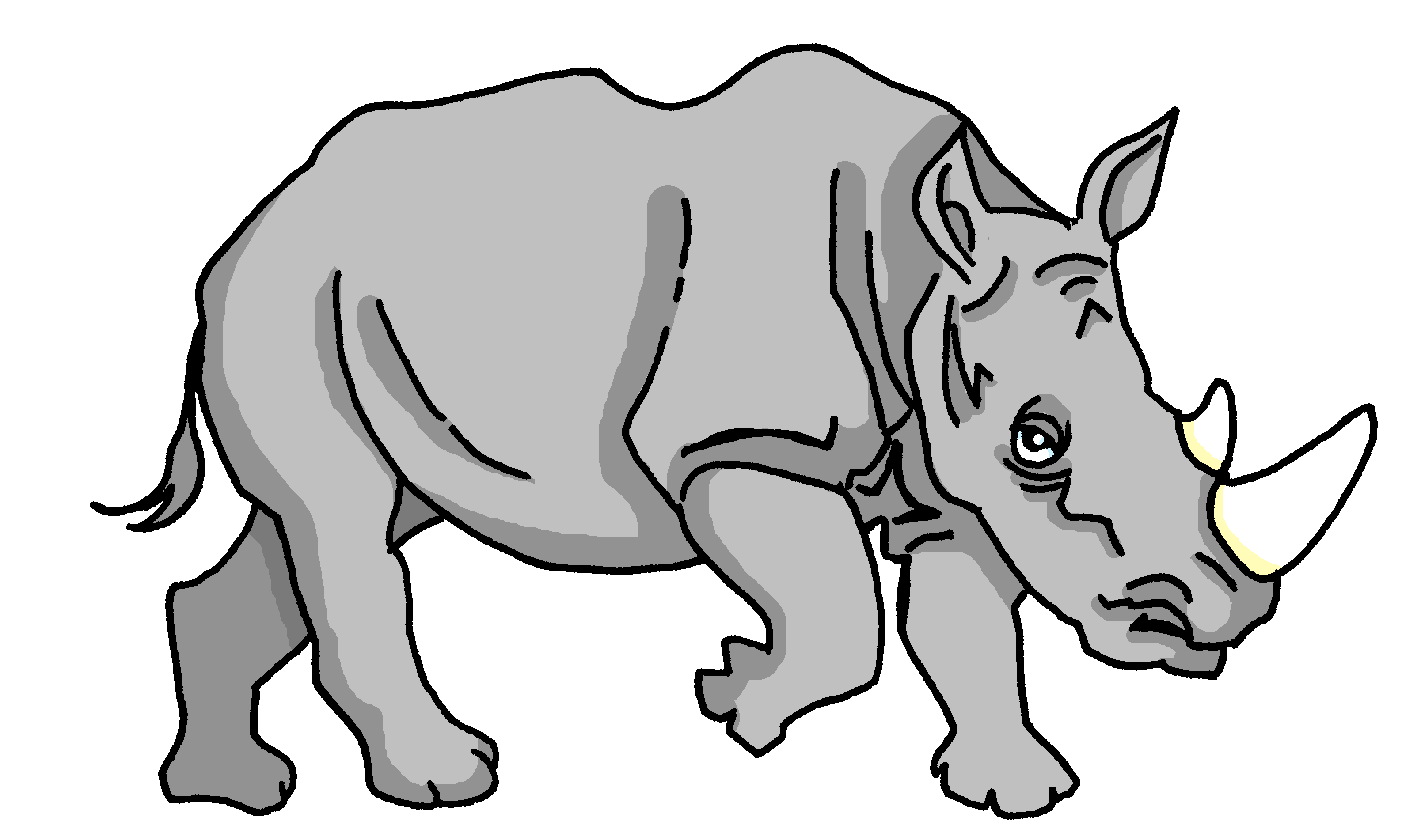 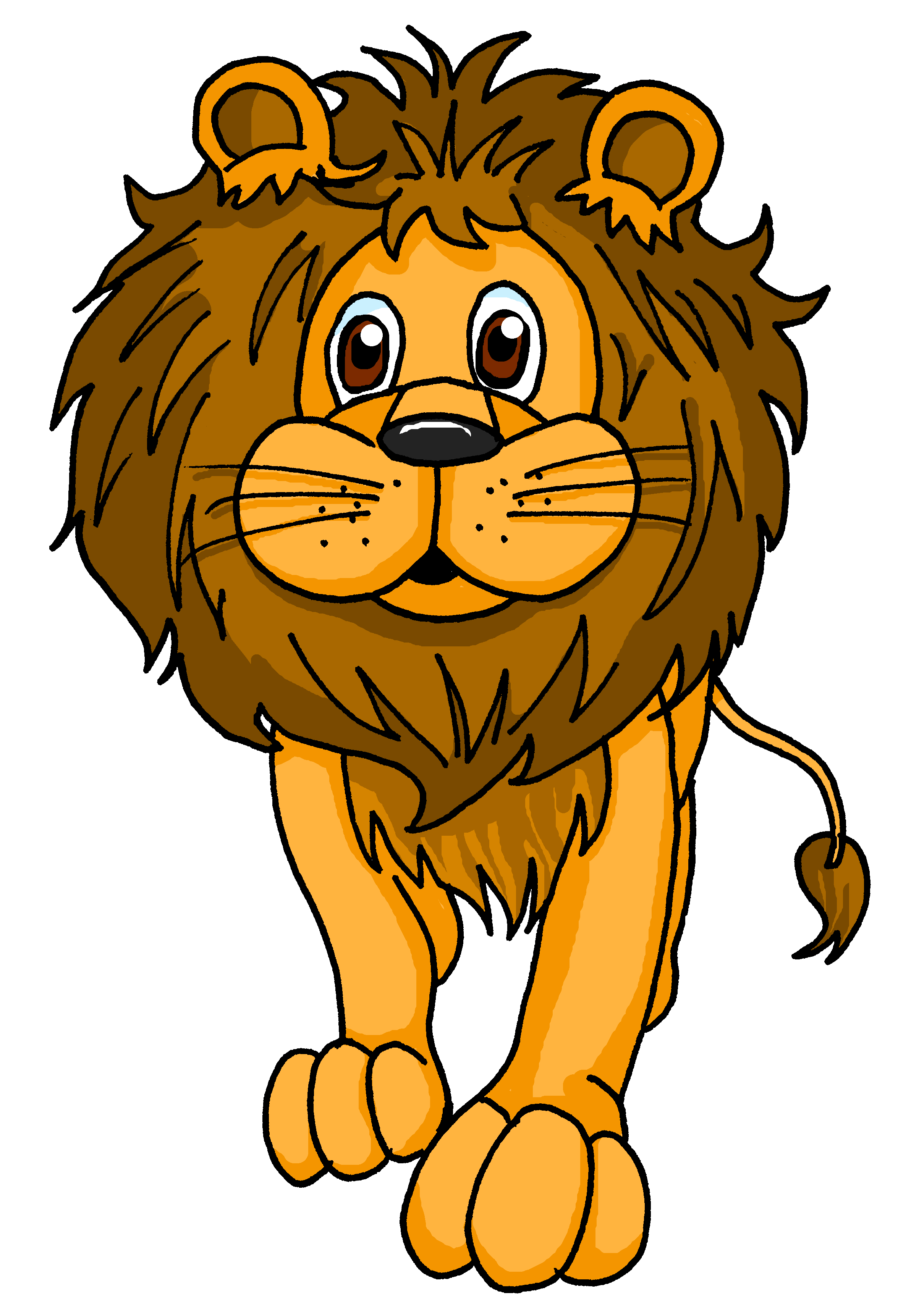 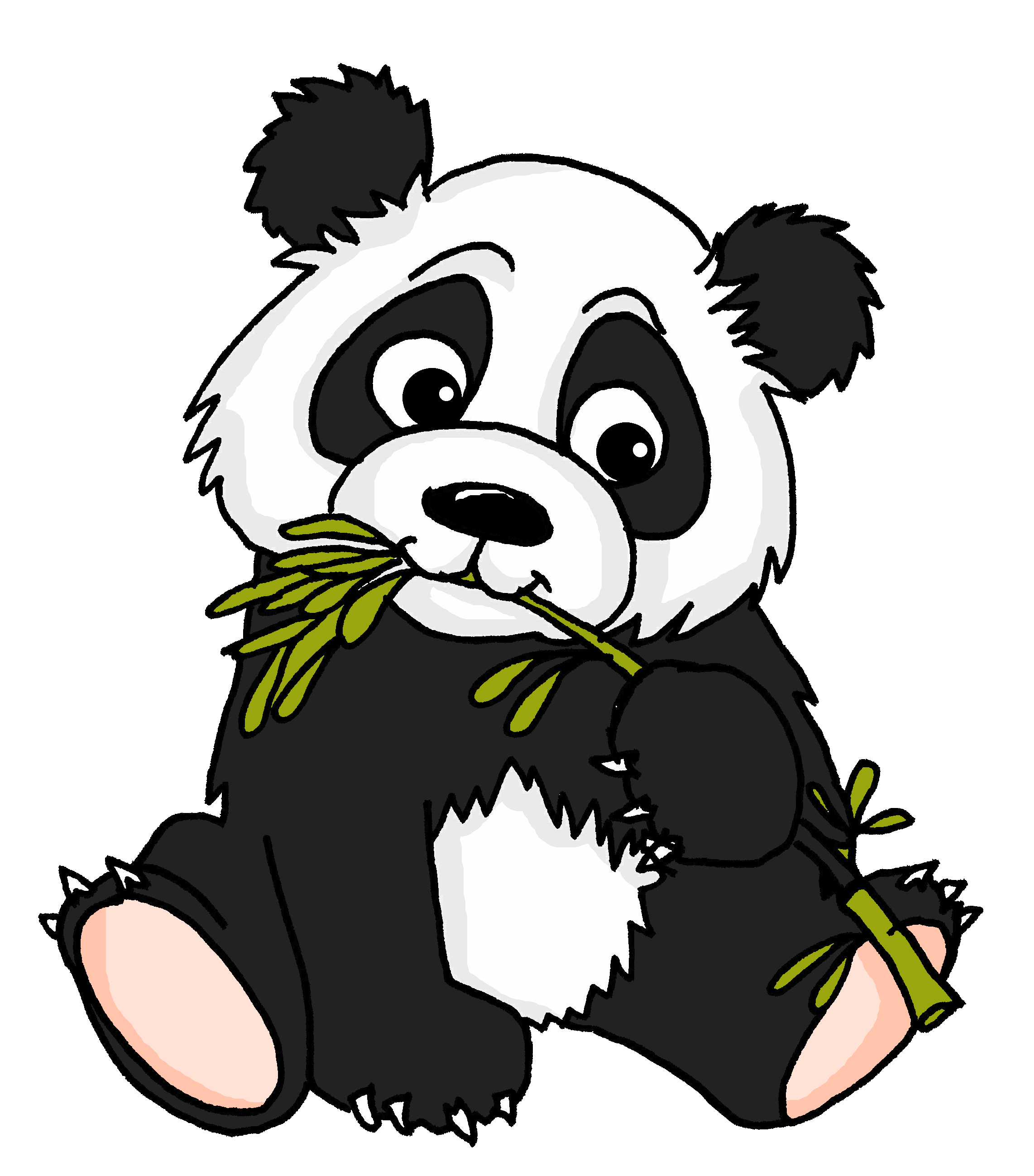 lire
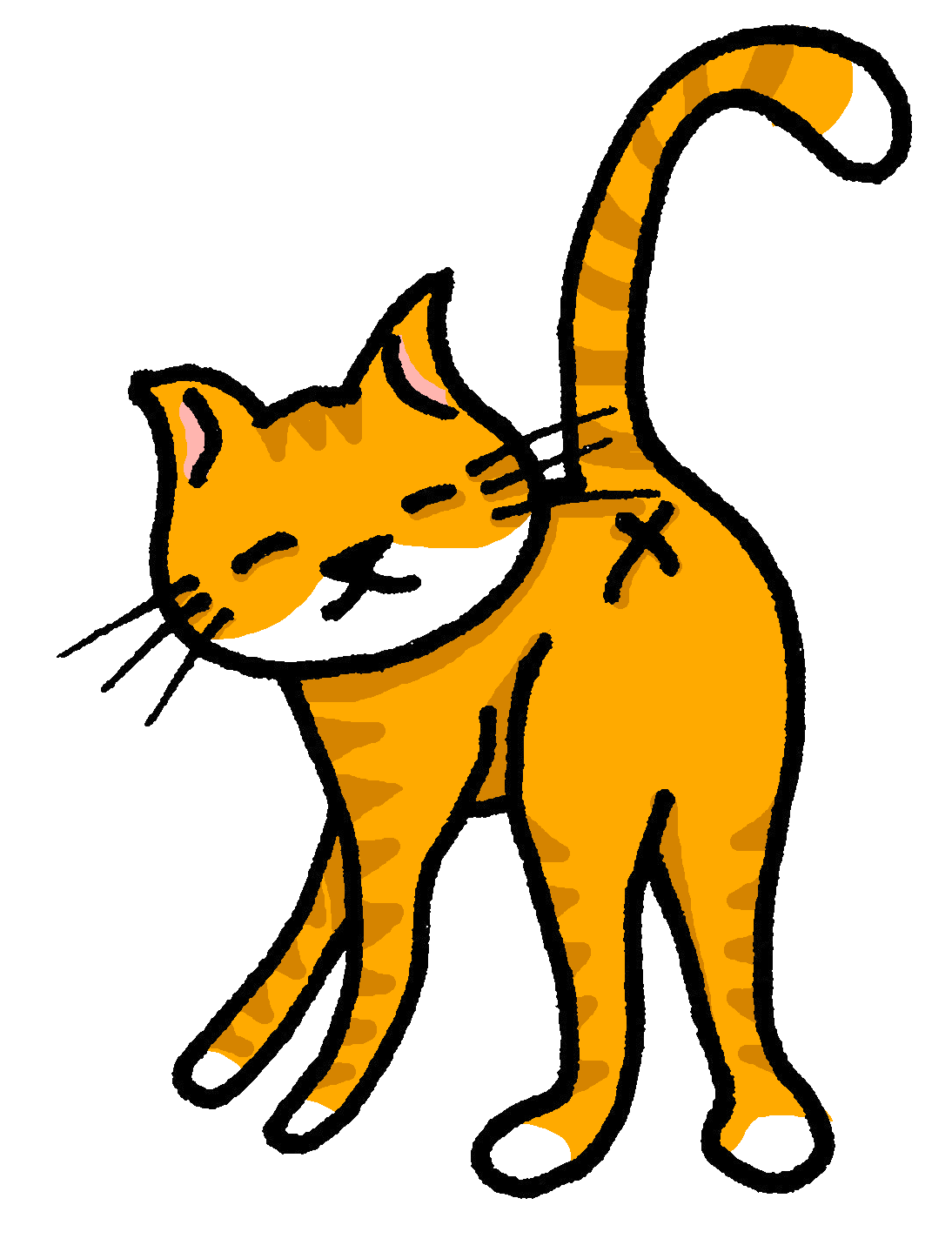 Un dessin, c’est idéal pour Martin le pengouin !
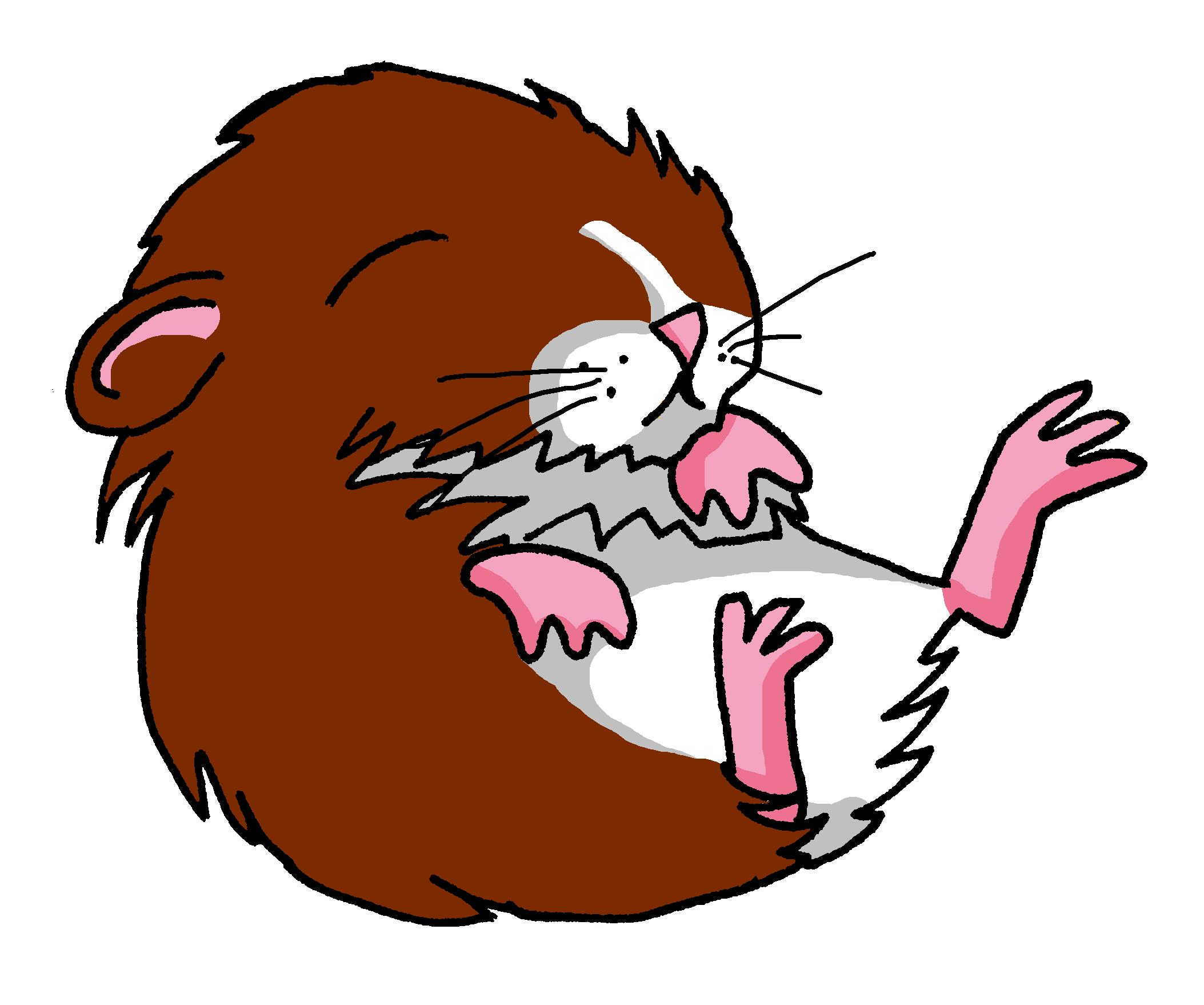 J’ai une carte pour toi, Martin.
Pour moi ?
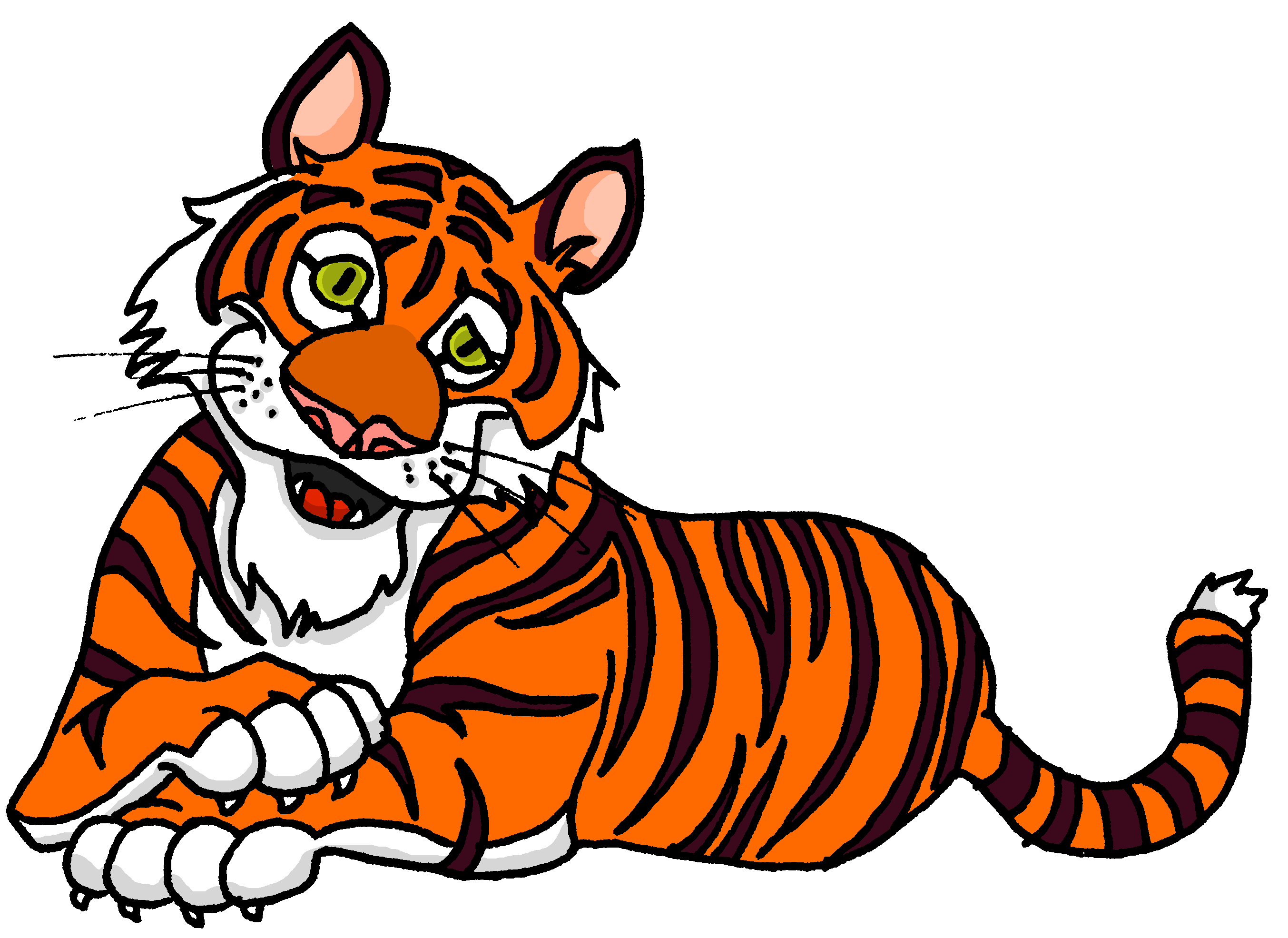 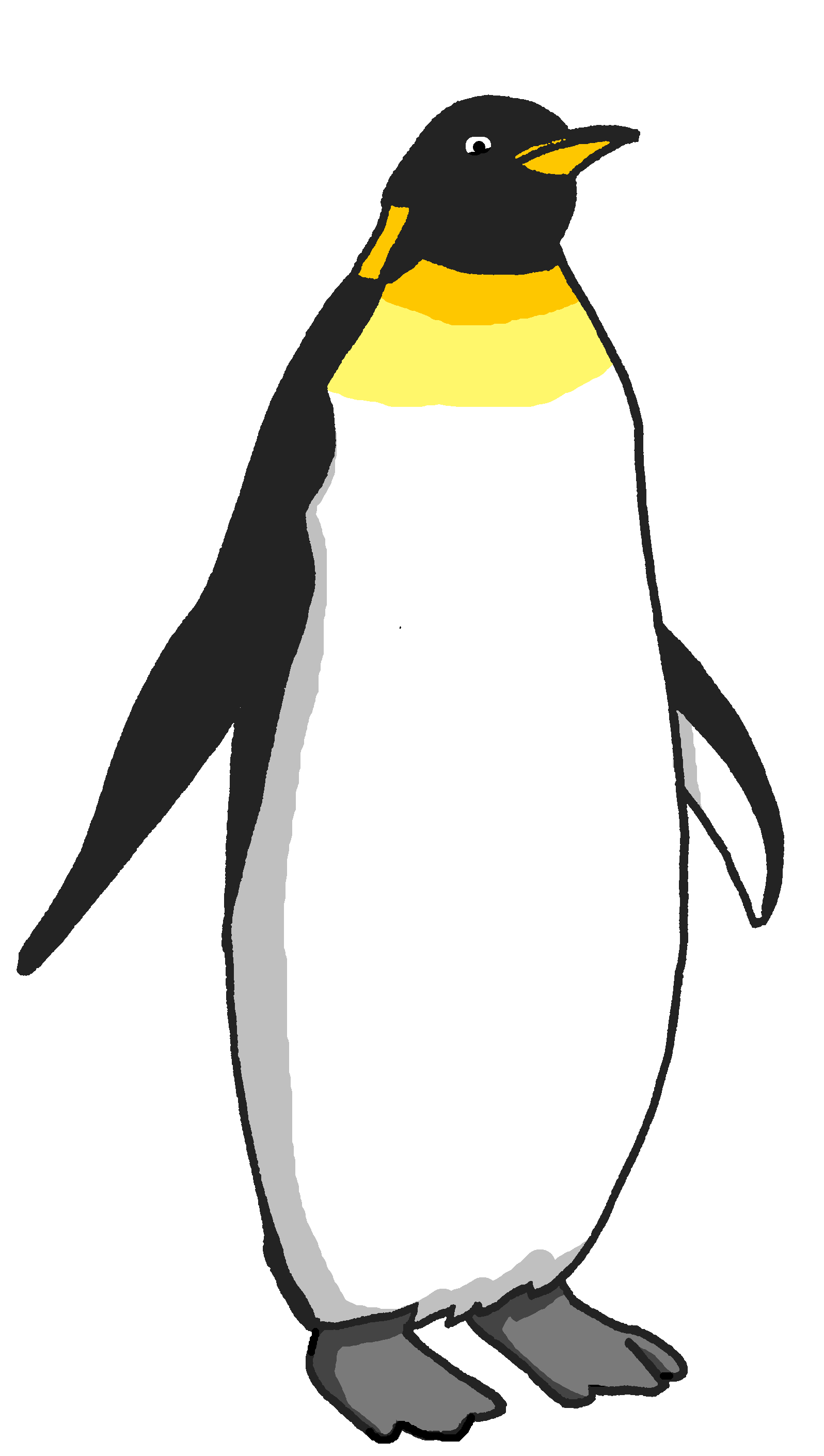 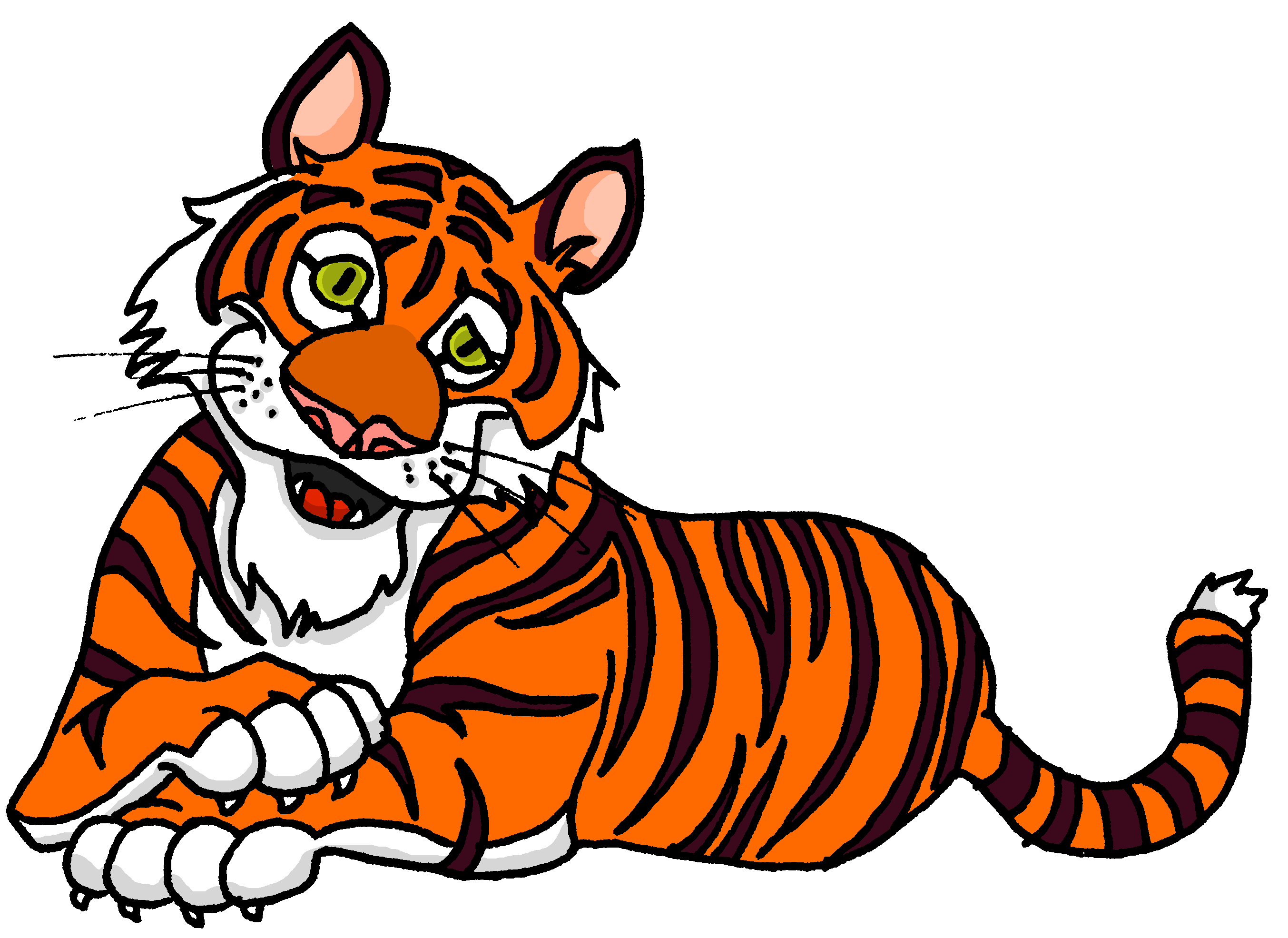 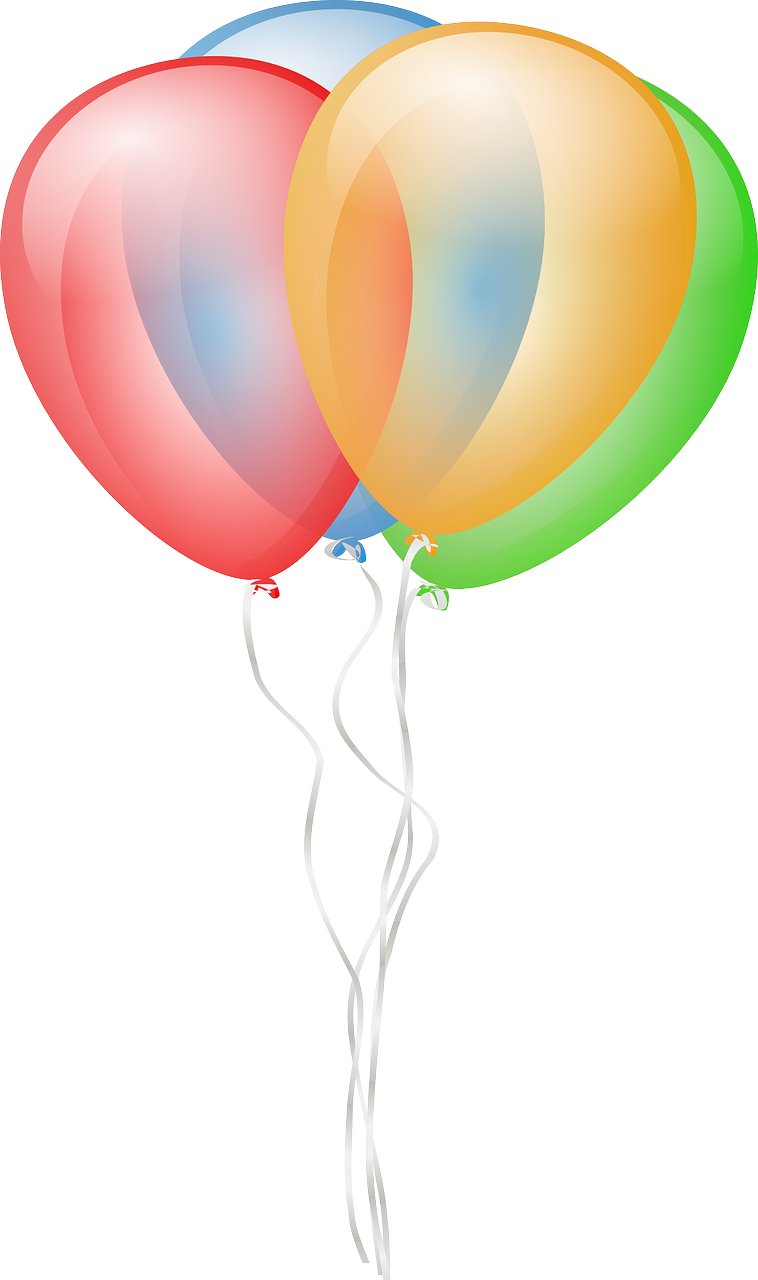 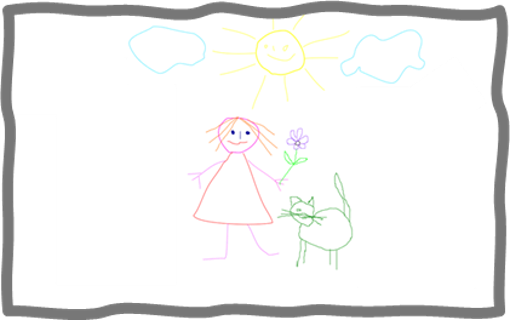 ?
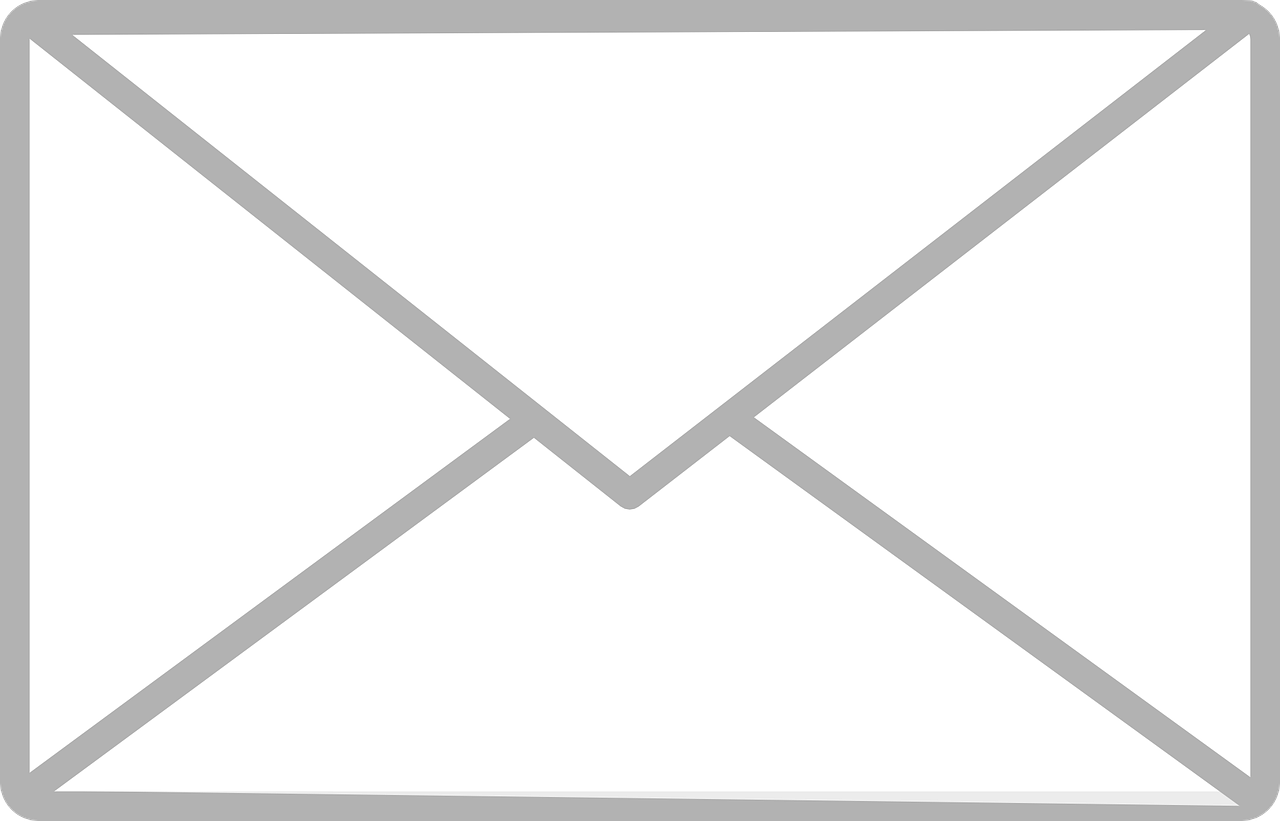 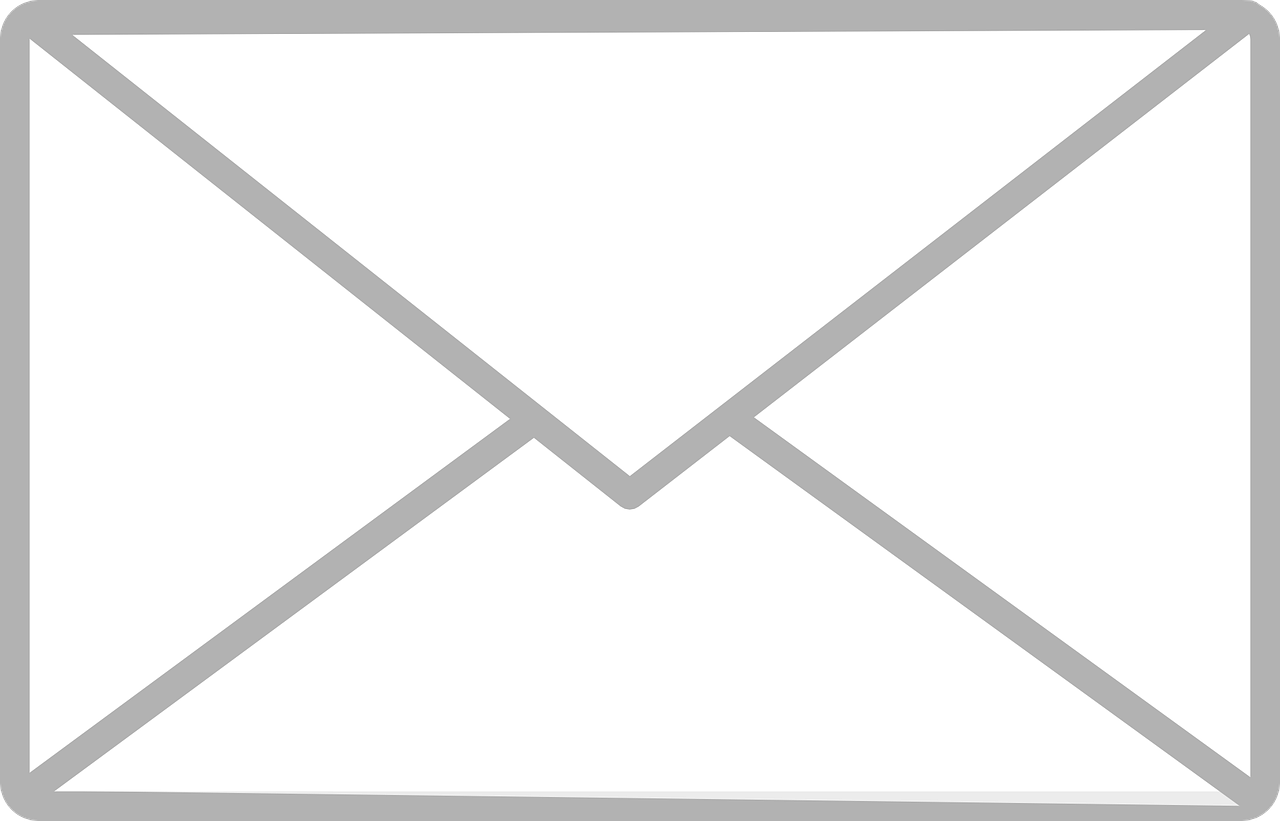 rêve – dreams, is dreaming
[Speaker Notes: [6/7]]
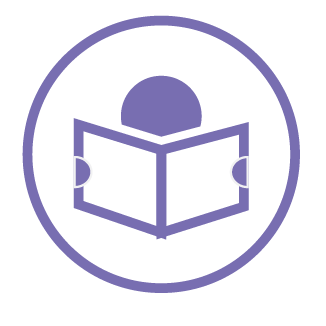 Jean-Michel rêve* et c’est bizarre !
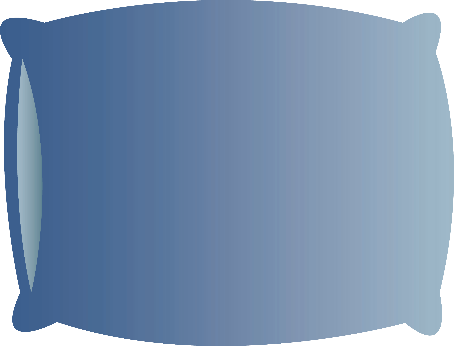 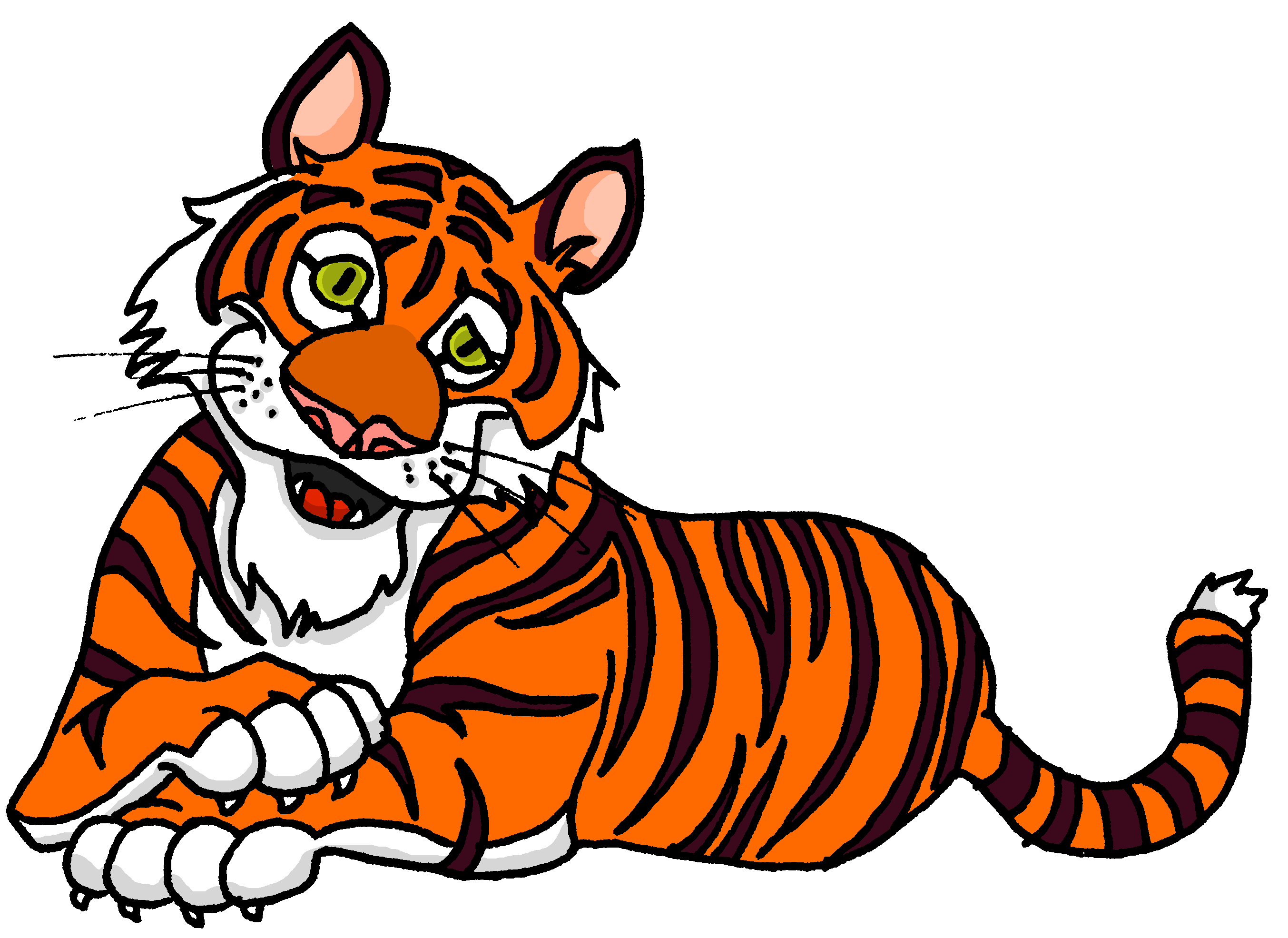 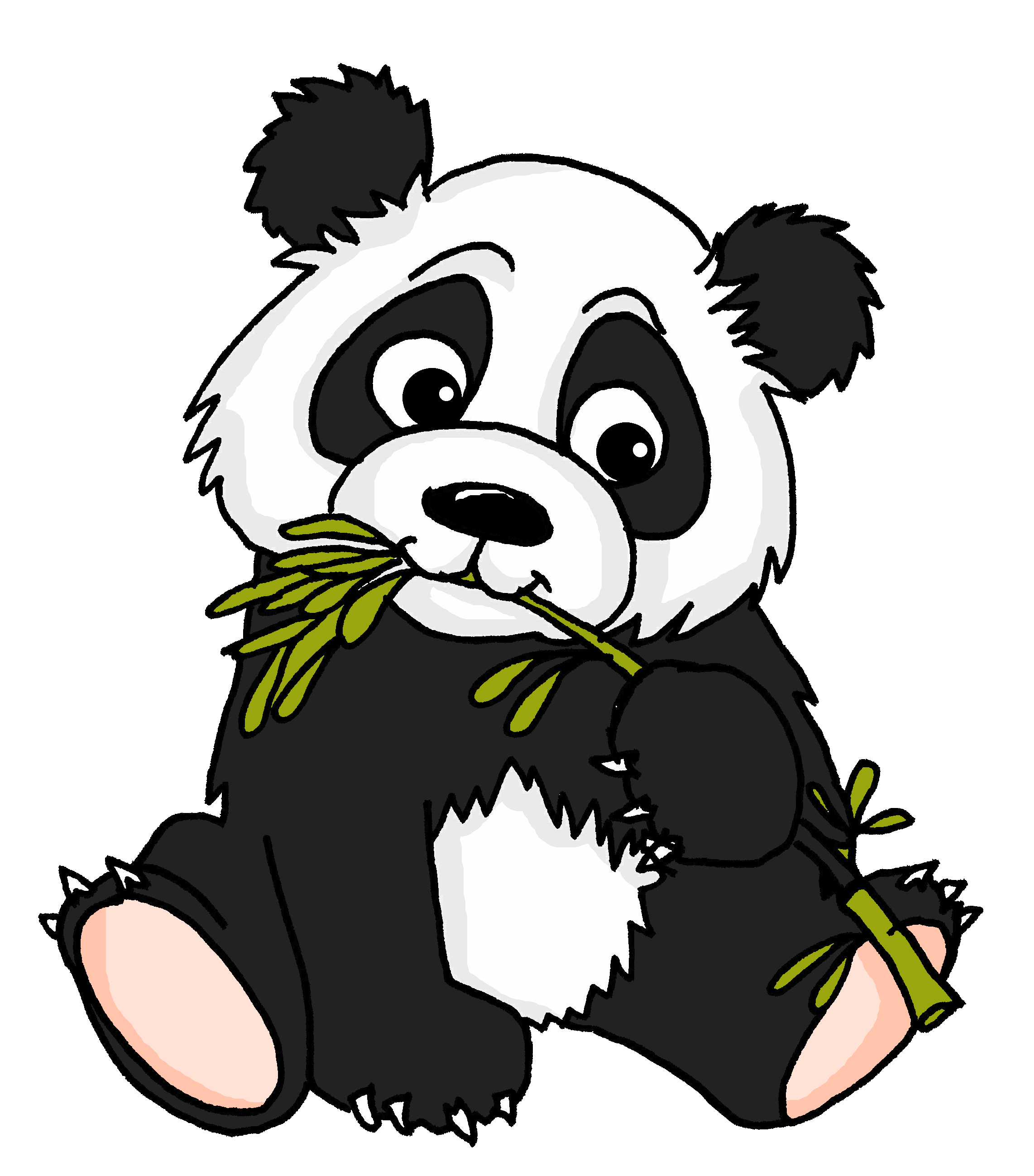 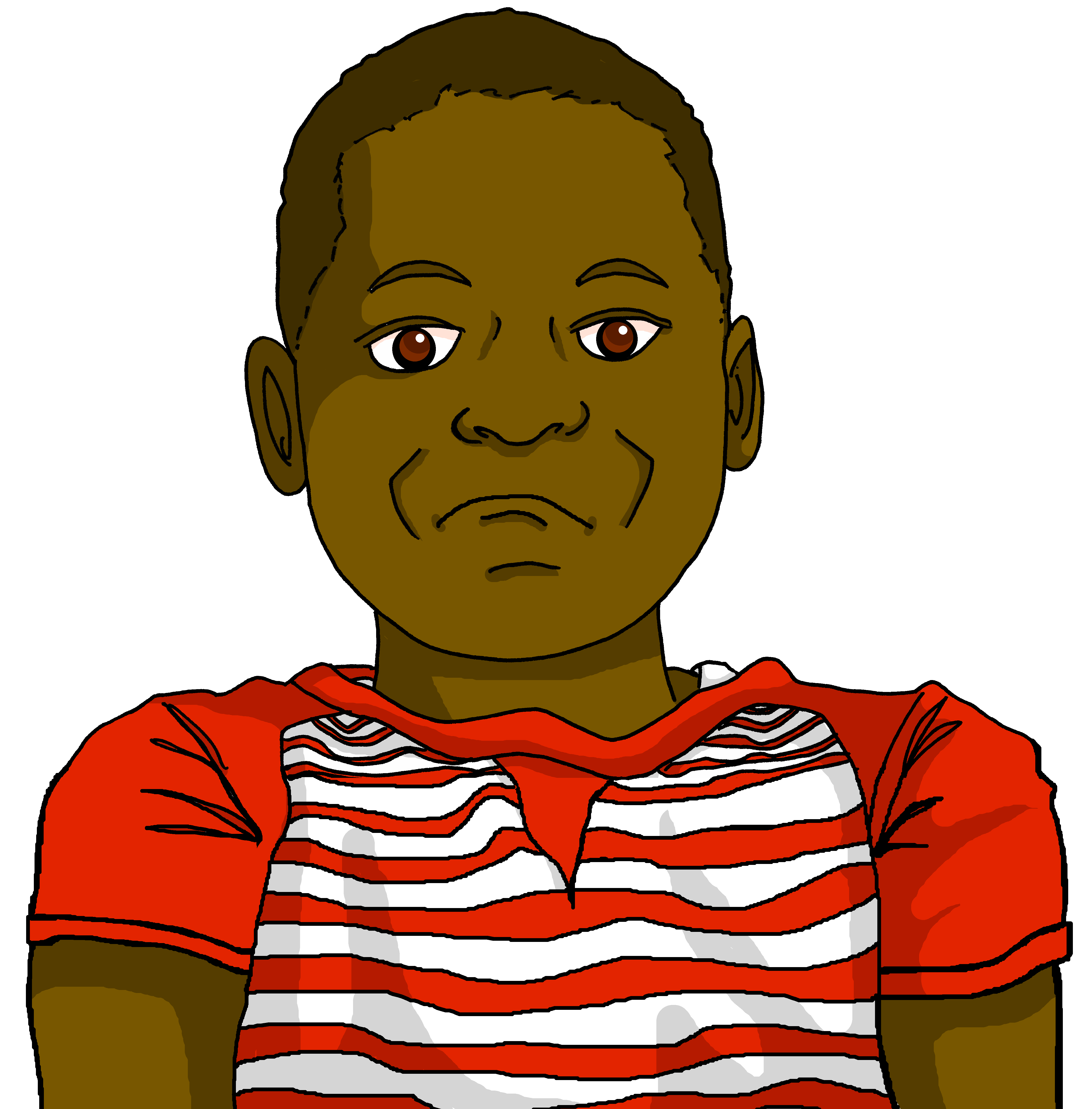 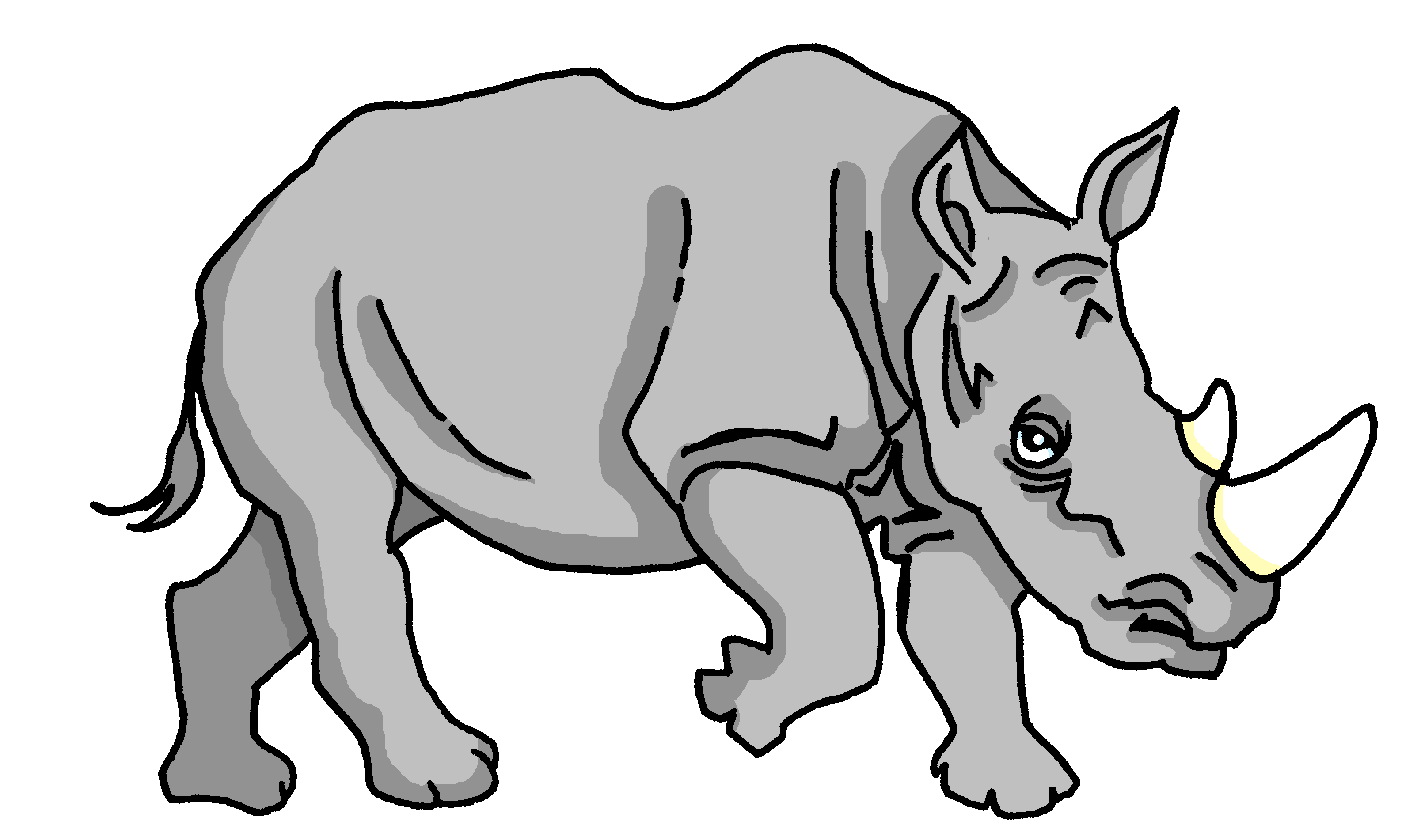 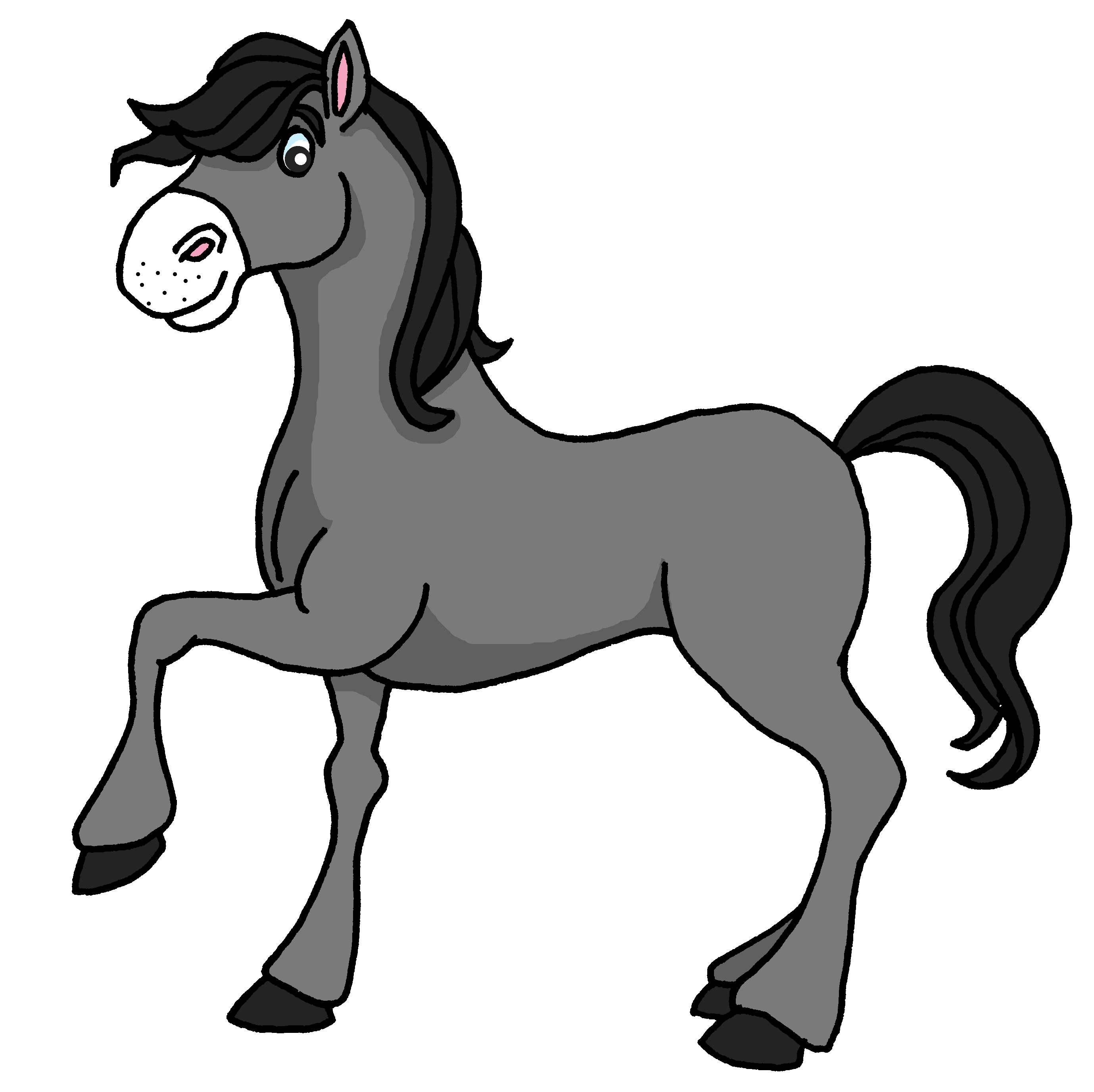 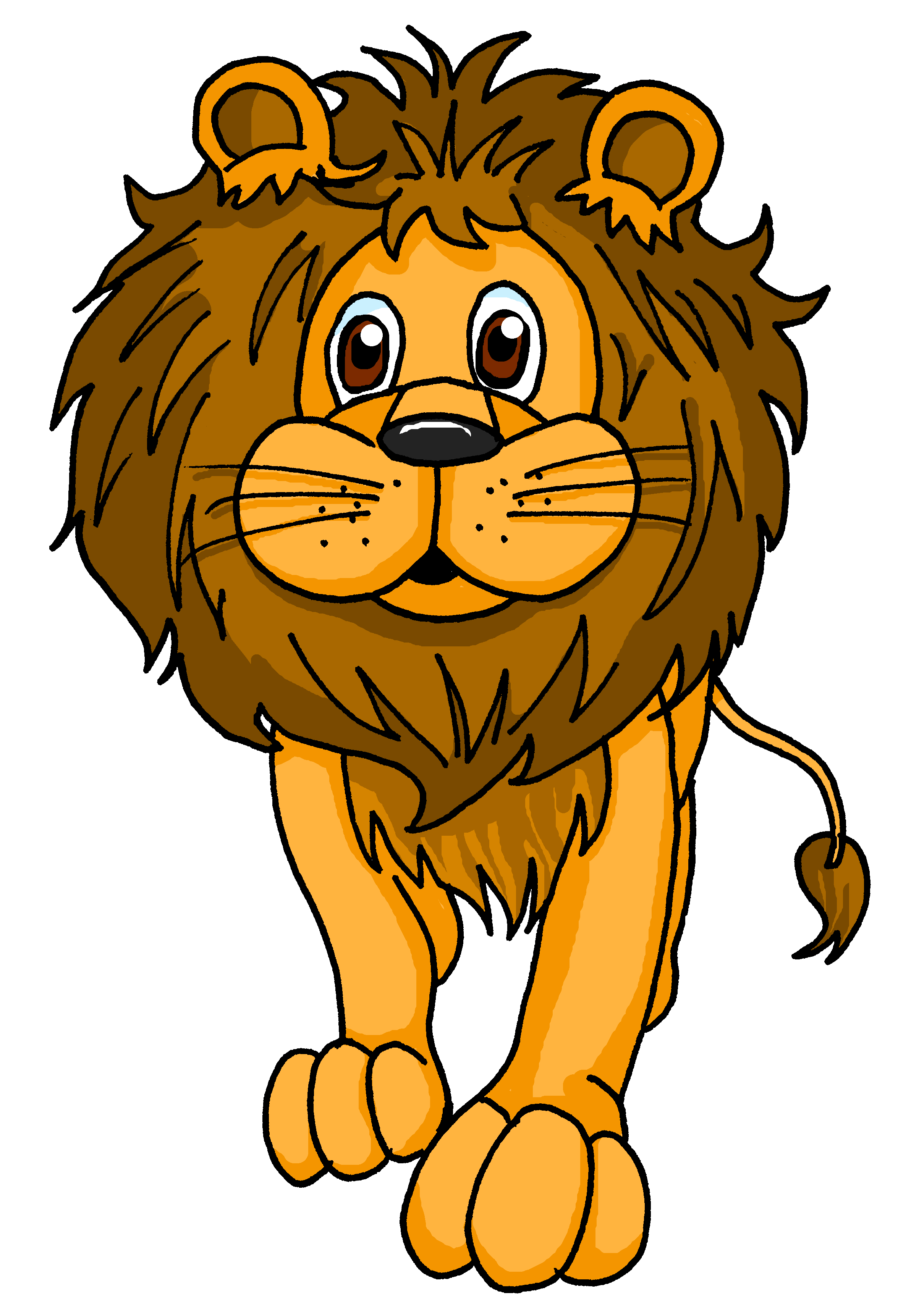 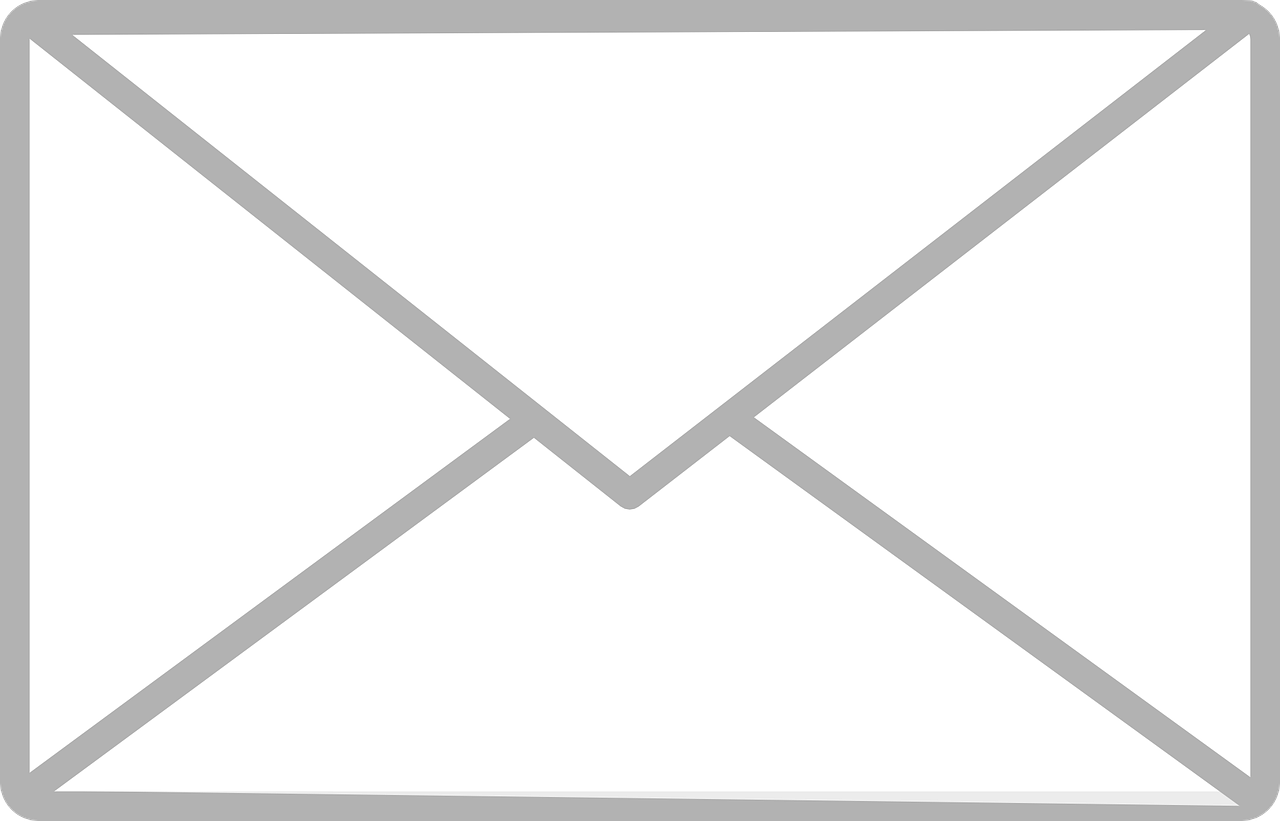 lire
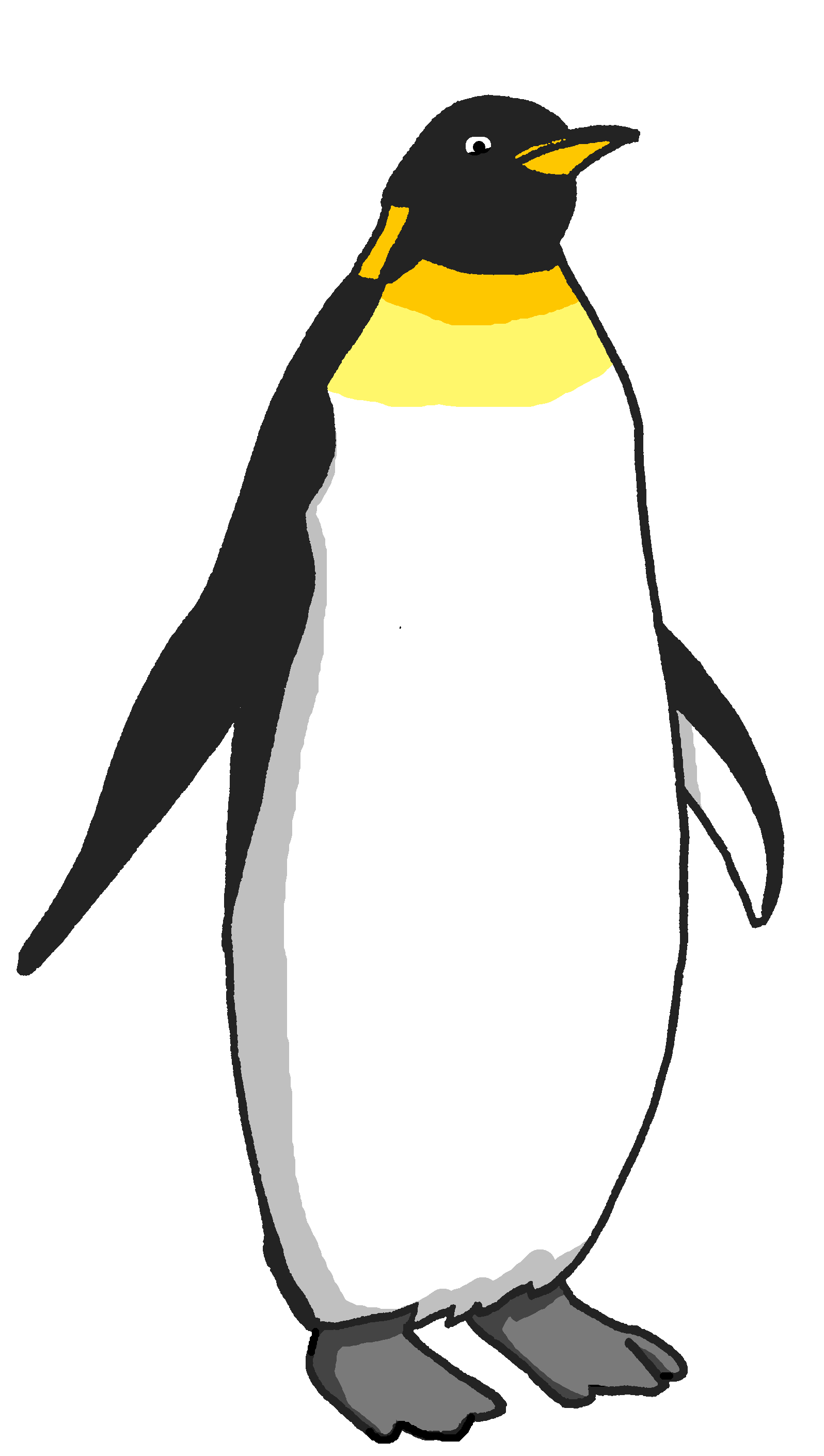 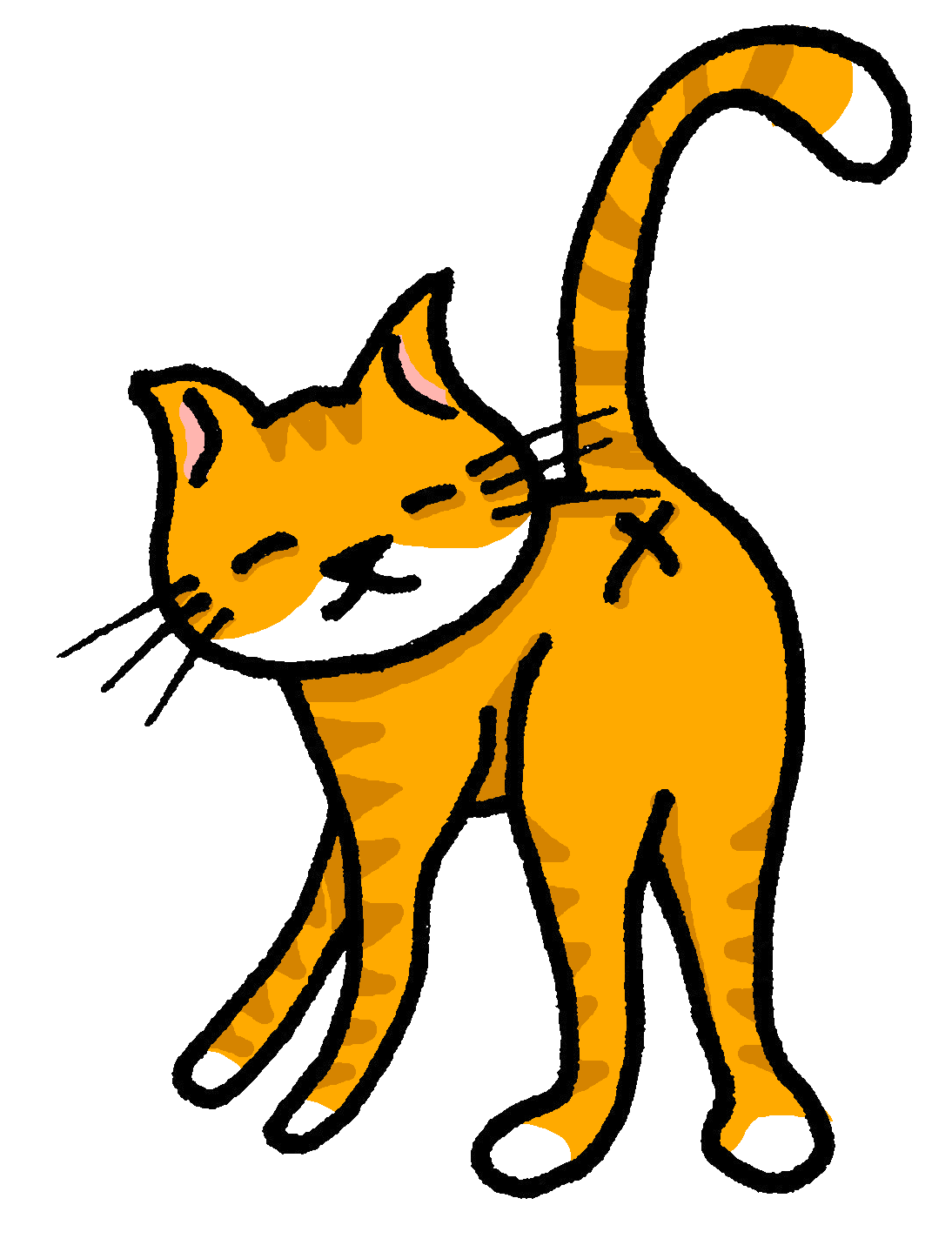 Une affiche, c’est idéal pour toi, Maurice !
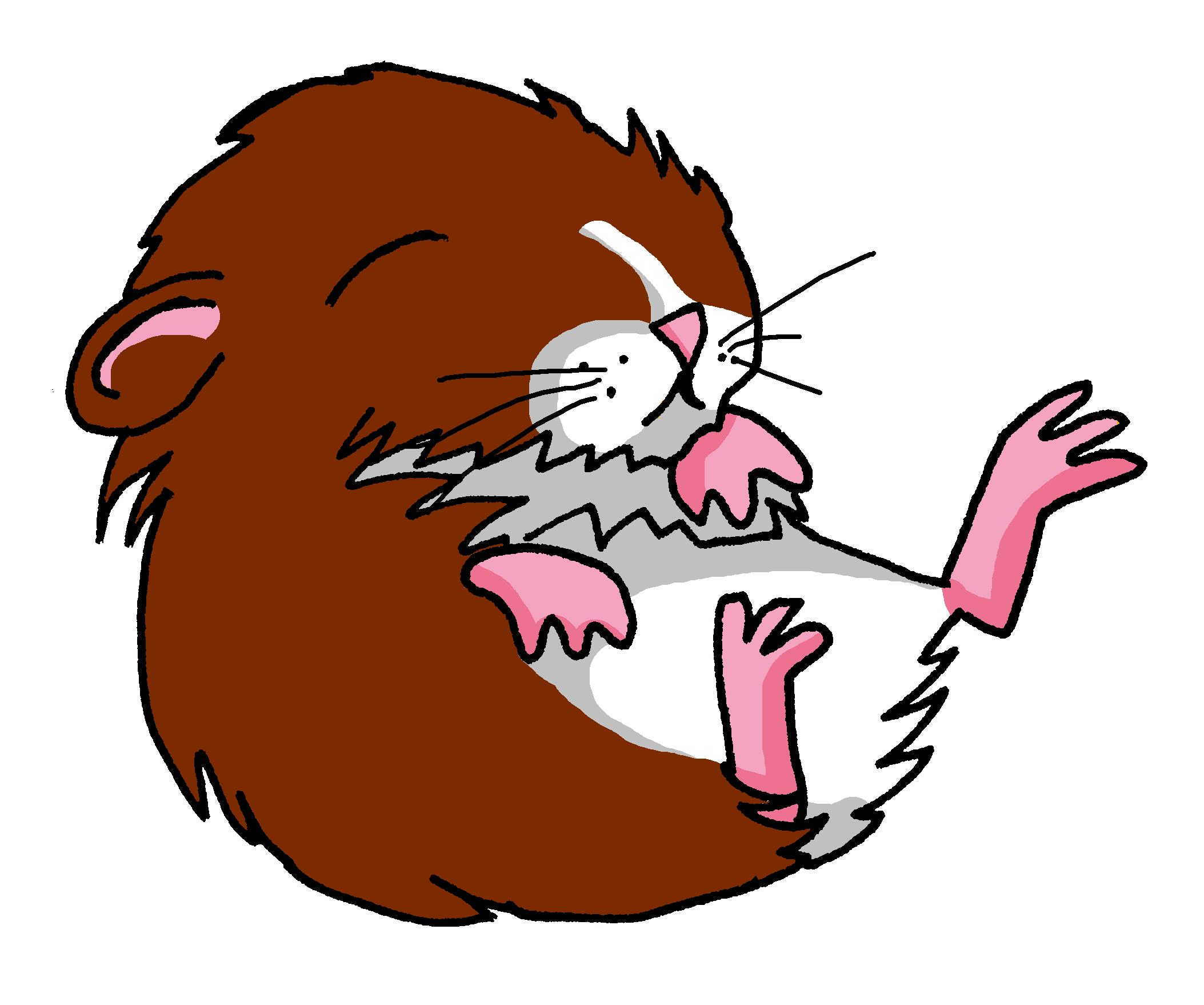 J’ai une carte pour toi, Maurice.
Pour moi ?
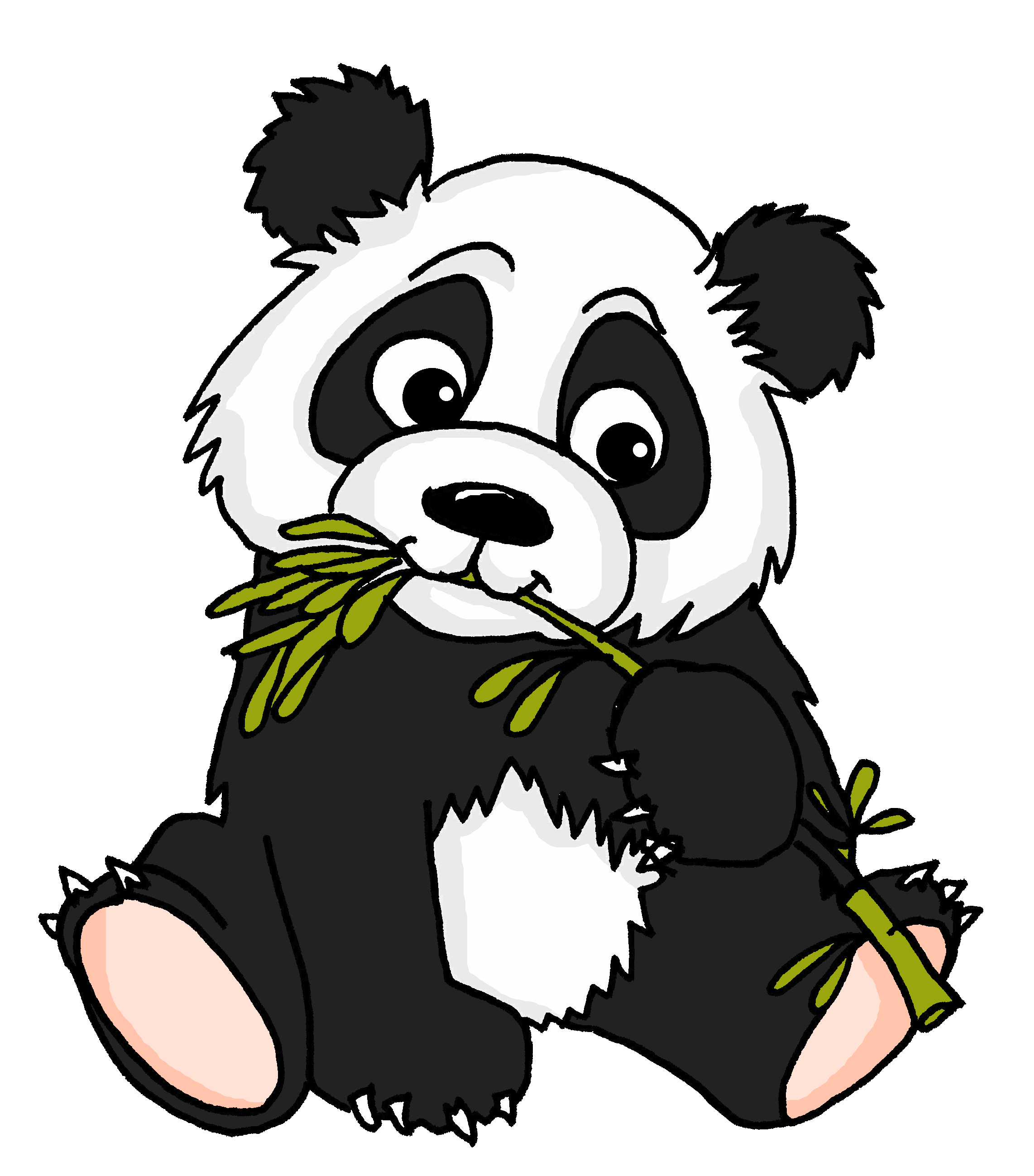 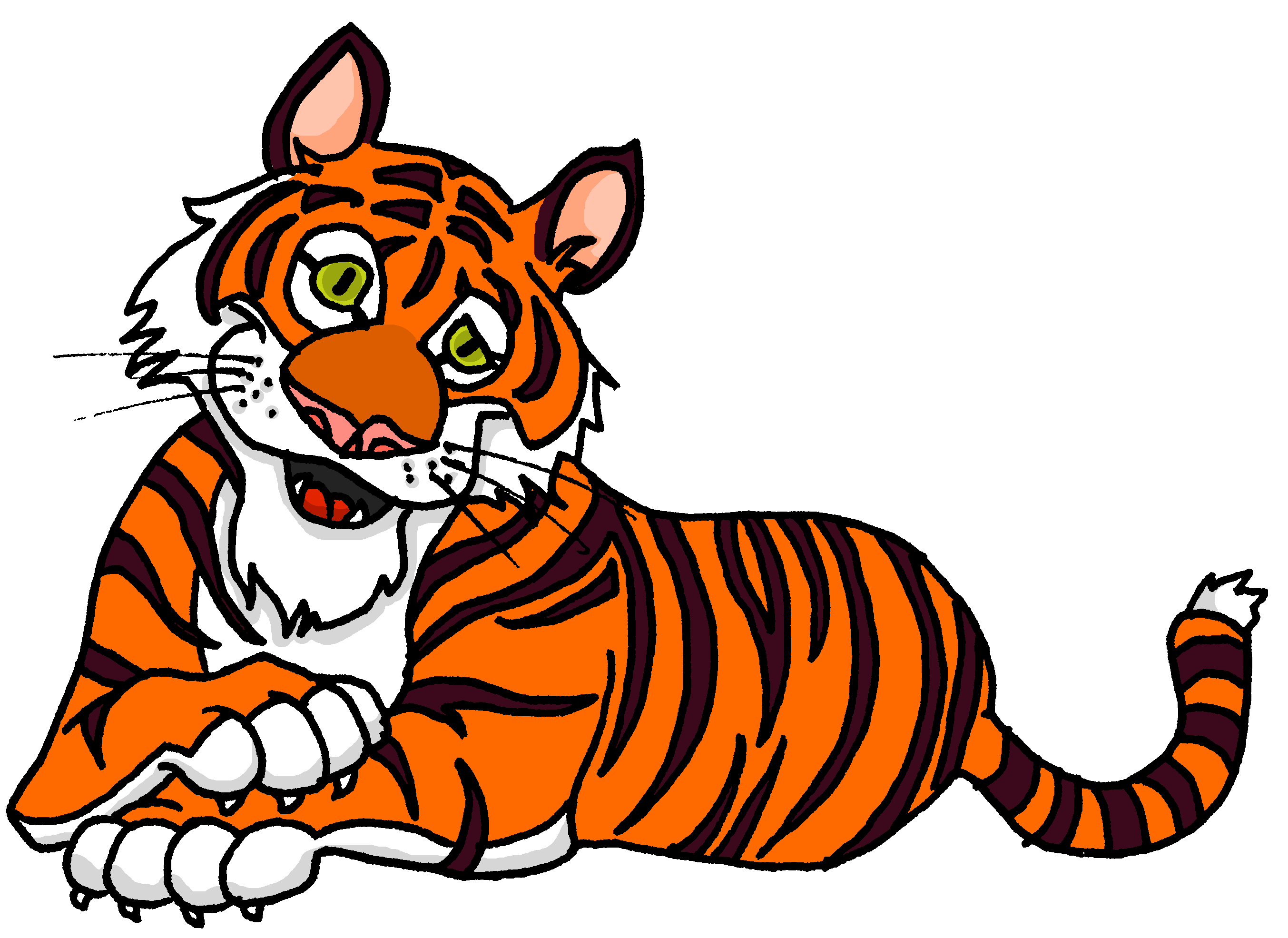 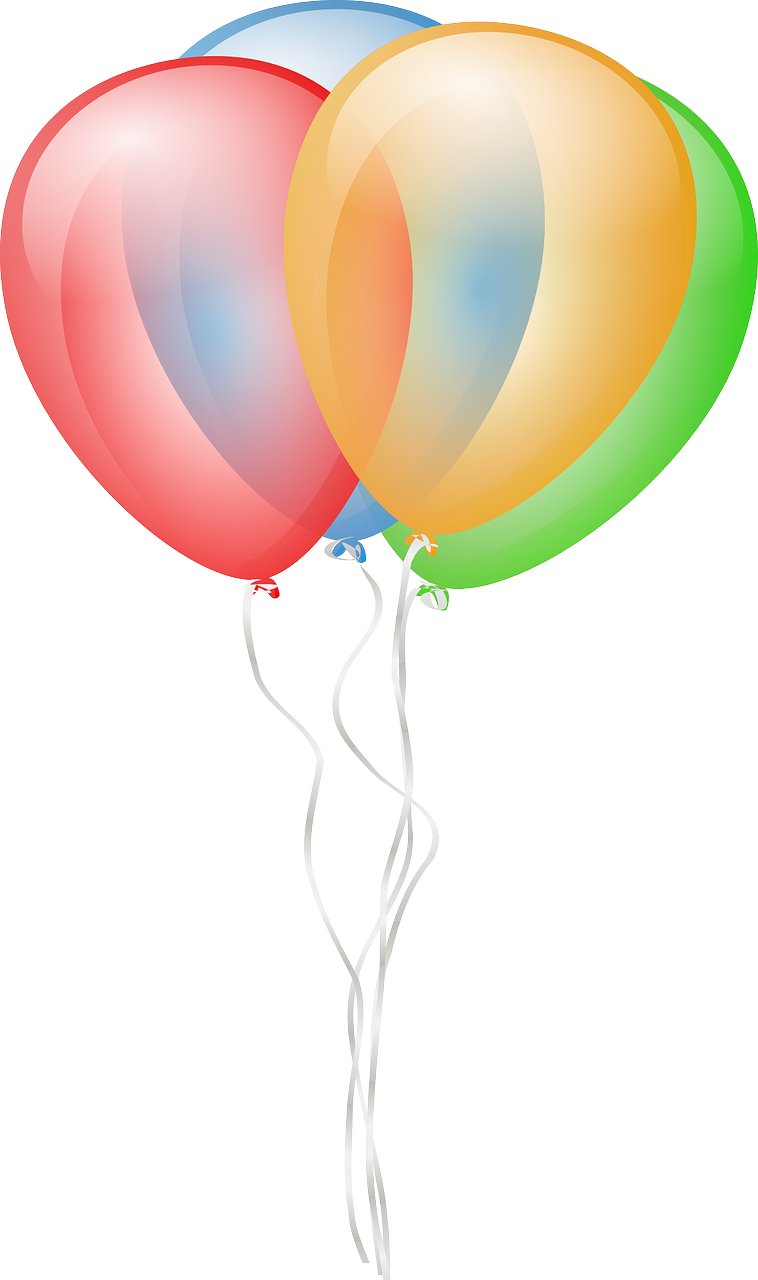 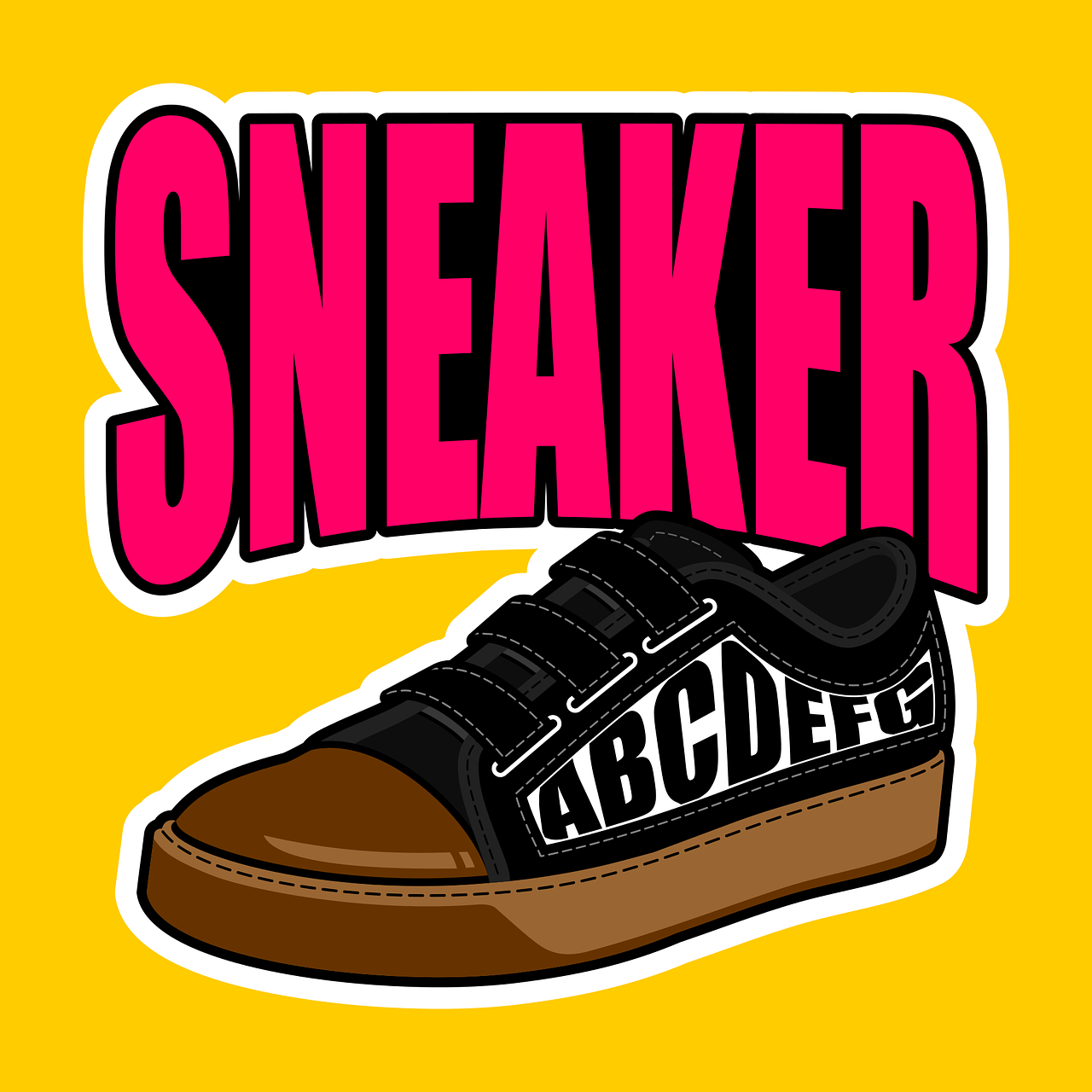 ?
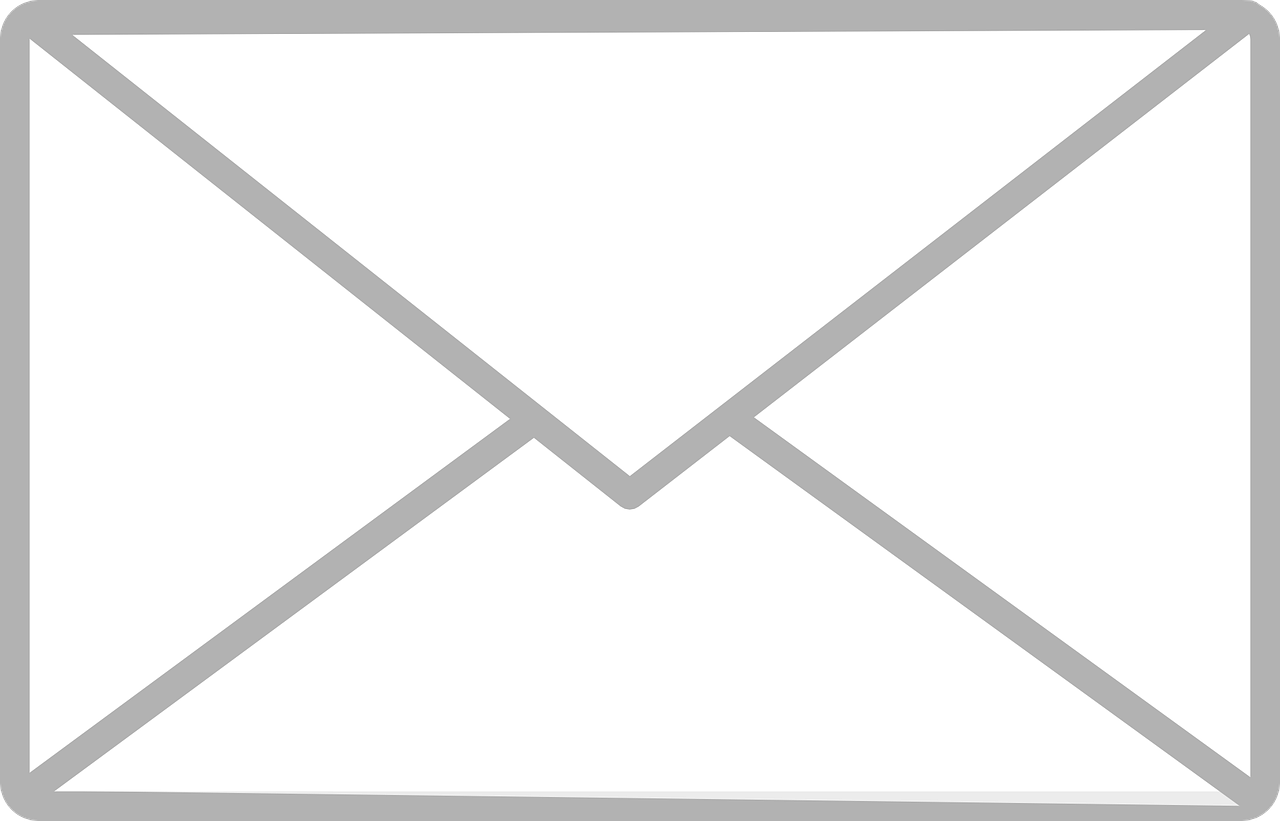 [Speaker Notes: [7/7]]
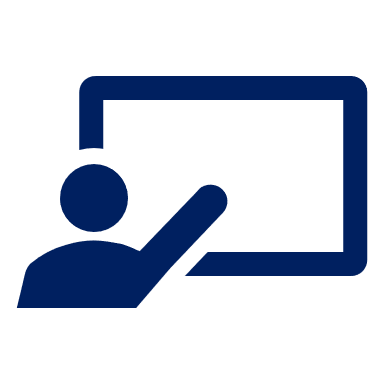 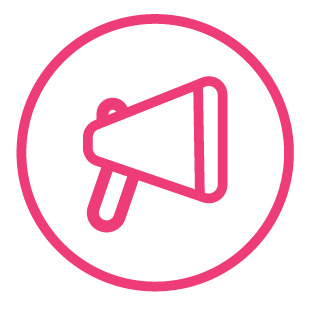 . Écoute les noms des animaux. C’est [ien] ou [(a)in]?
Parle avec ton ou ta partenaire.
Personne A

1)

2)
Personne B

………………….a poster.

………………….a cat.

…………………..a pencil.

………………….a chair.

……………….a room.
parler
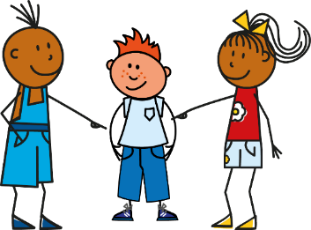 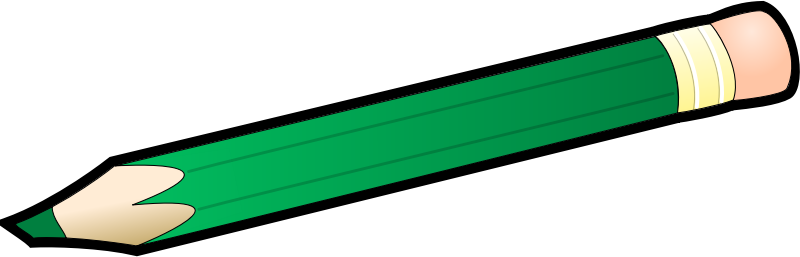 Il a un crayon.
He has
[Speaker Notes: Timing: 8 minutes
Aim: to practise spoken production of singular parts of avoir and previously taught nouns.

Procedure:
1. Model the task.
2. Use the handouts at the end of this presentation.
3. Personne A uses the prompt to say who has what item.
4. Personne B listens and notes down who has each item.

Note: the layout of the task as it is includes an additional level of challenge, as Partner B’s items are not on the page in numerical order.  This forces Partner B to attend to the meaning of the noun and the verb form at the same time.  If felt to be too challenging, the items can be edited to follow the same order as Partner A’s items 1-5.  For a higher level of challenge, pupils could be expected to write both the verb, person and noun.]
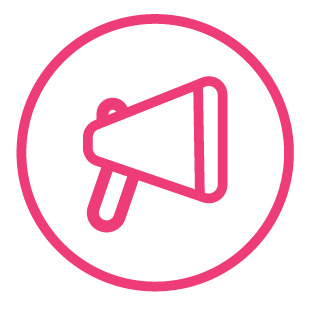 Personne A

1)

2)

3)

4)

5)

6)
Personne B
………………….a horse.

………………….a pencil.

…………………a card.

………………….a cat.

……………….a desk.

……….........a motorbike.
Il a une carte.
J’ai un chat.
Elle a un crayon.
Tu as un bureau.
J’ai un cheval.
Il a une moto.
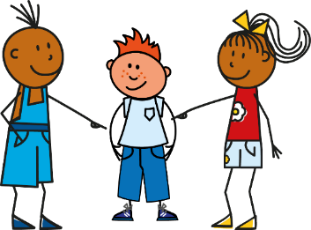 parler
I have
She has
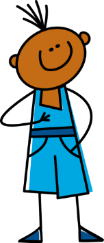 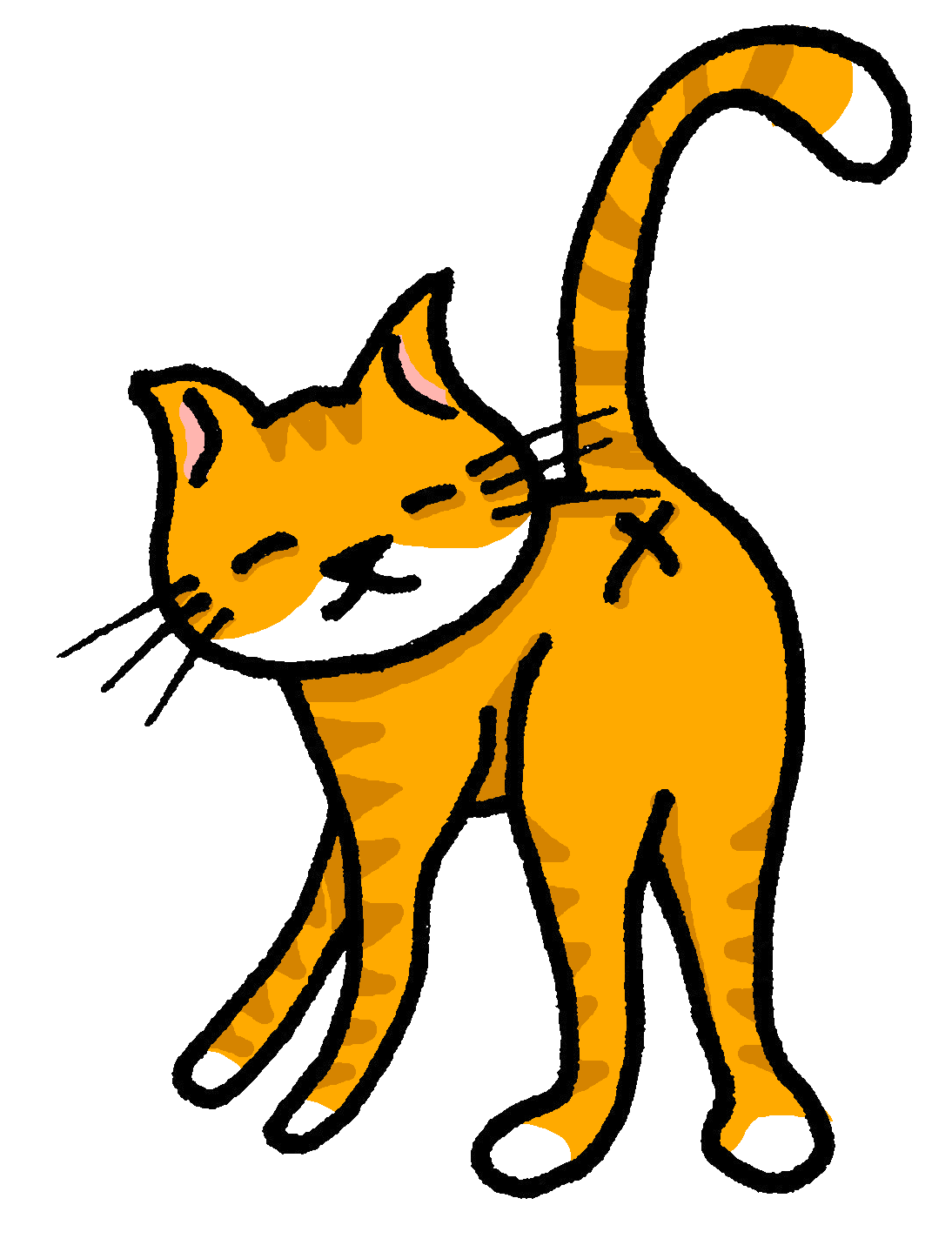 He has
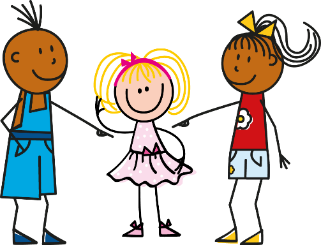 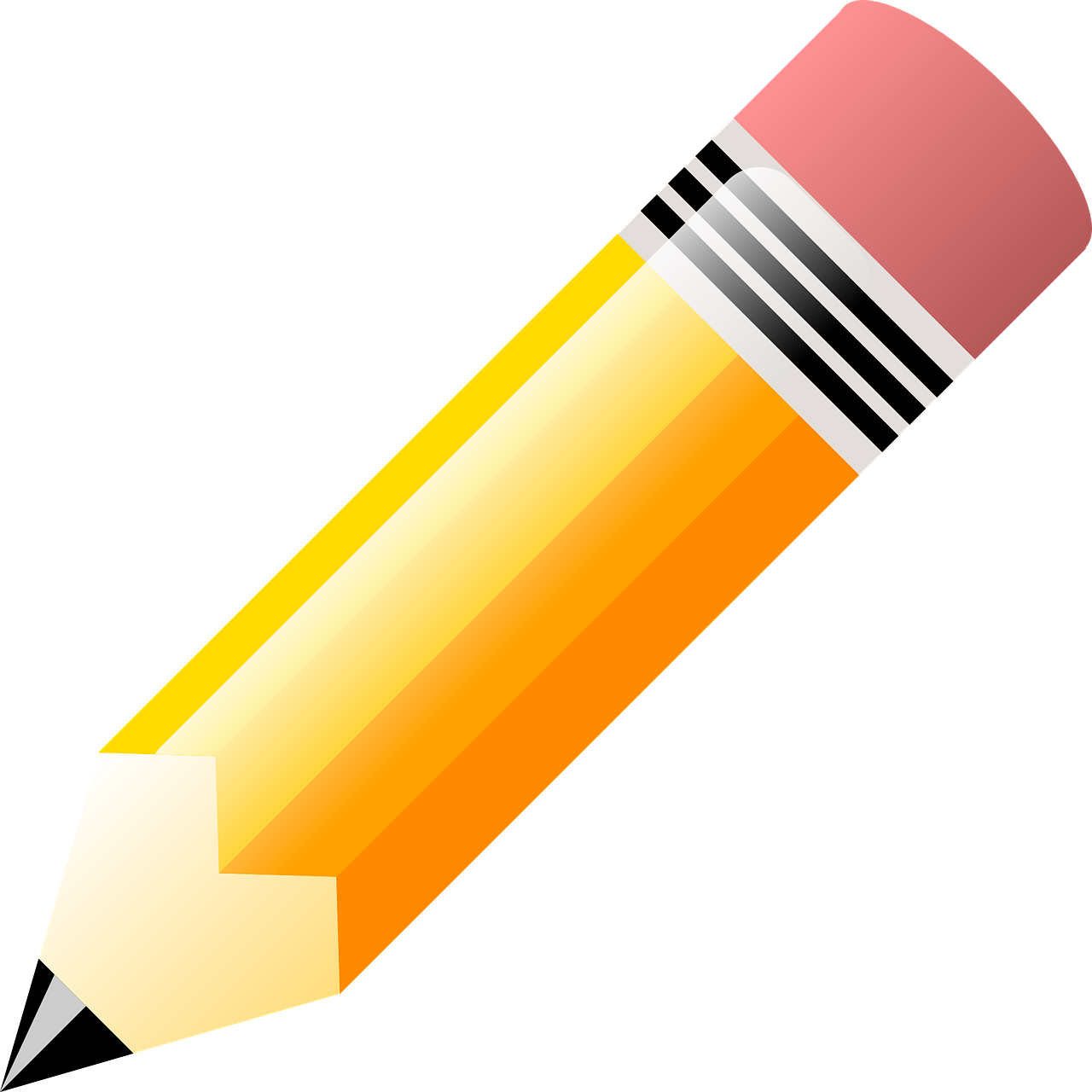 I have
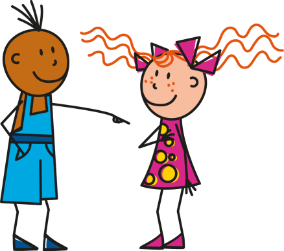 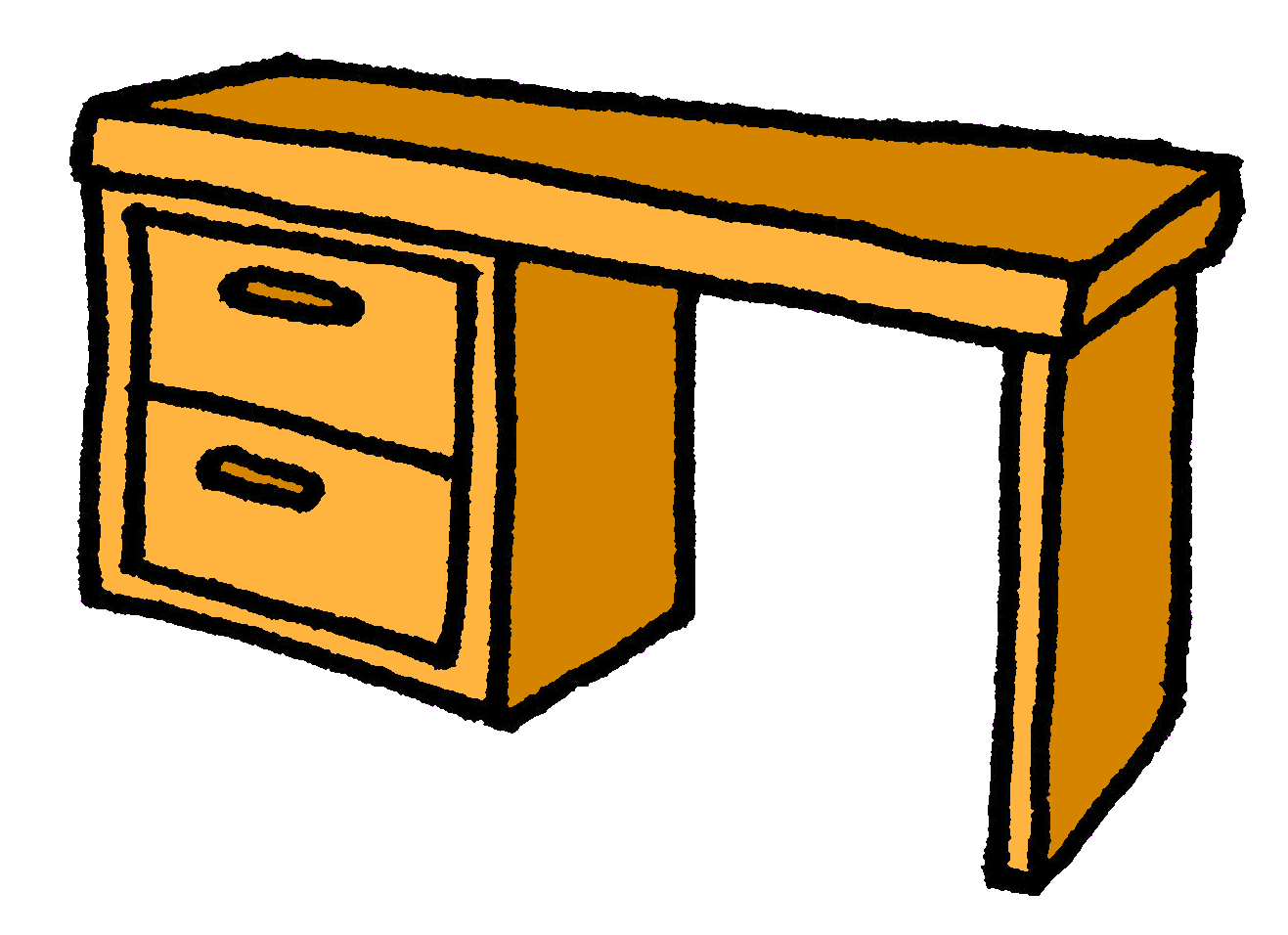 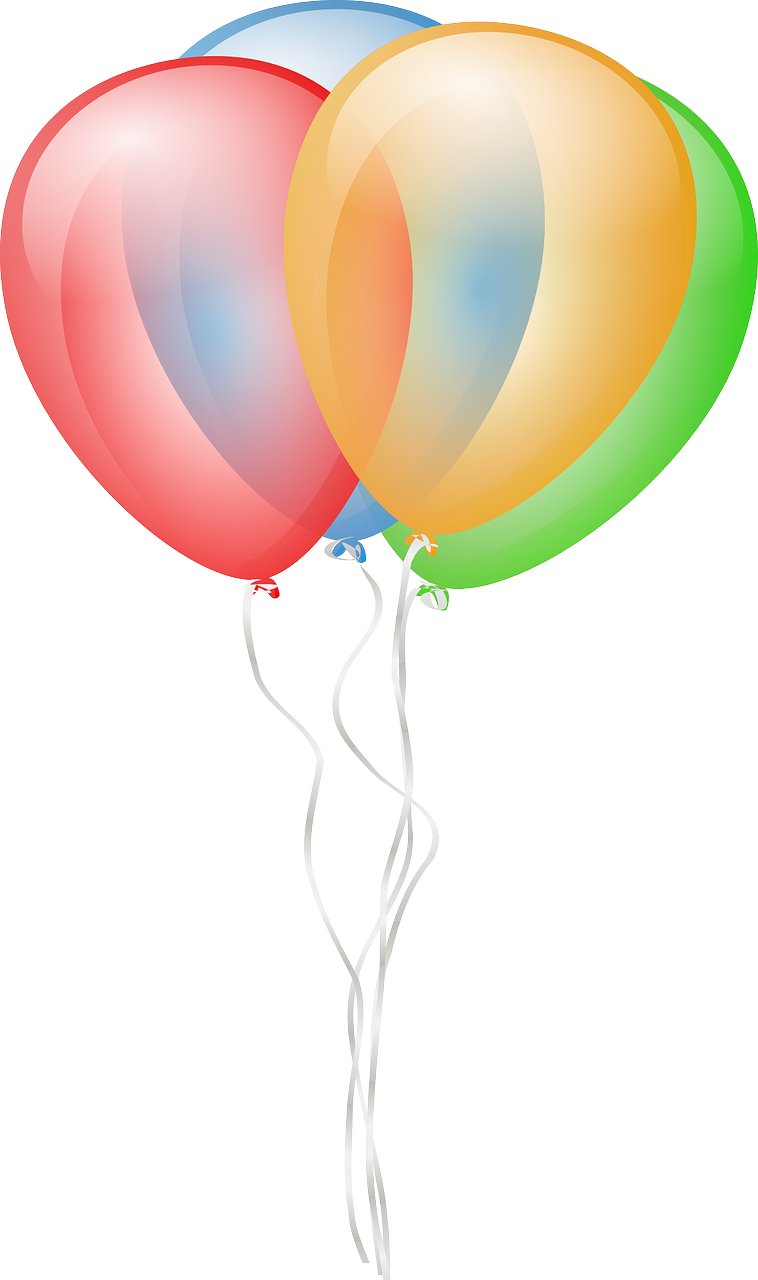 You have
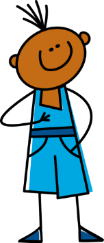 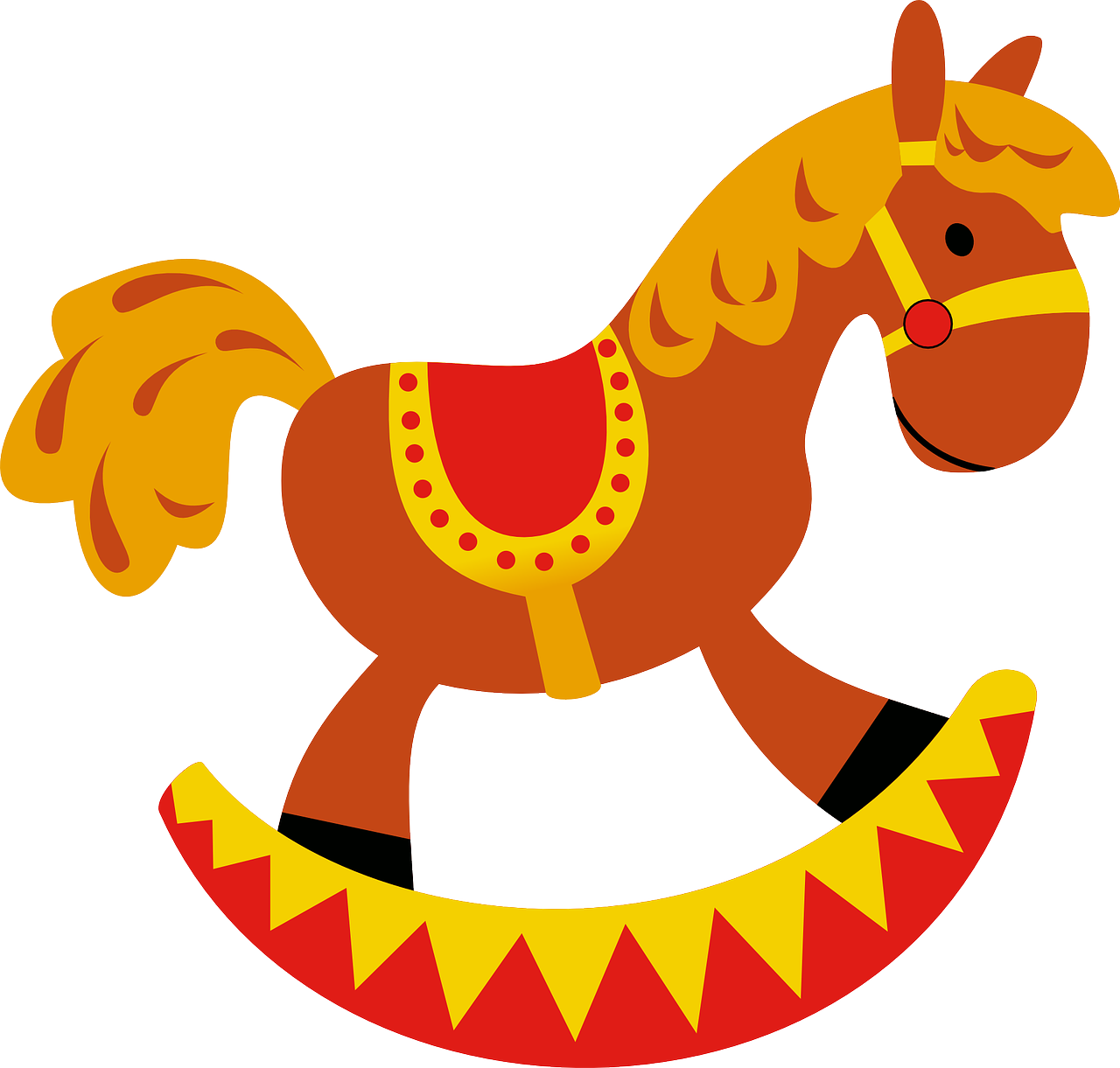 He has
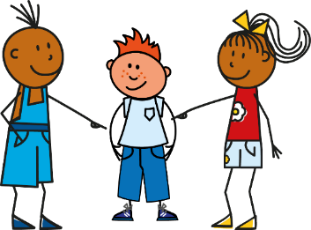 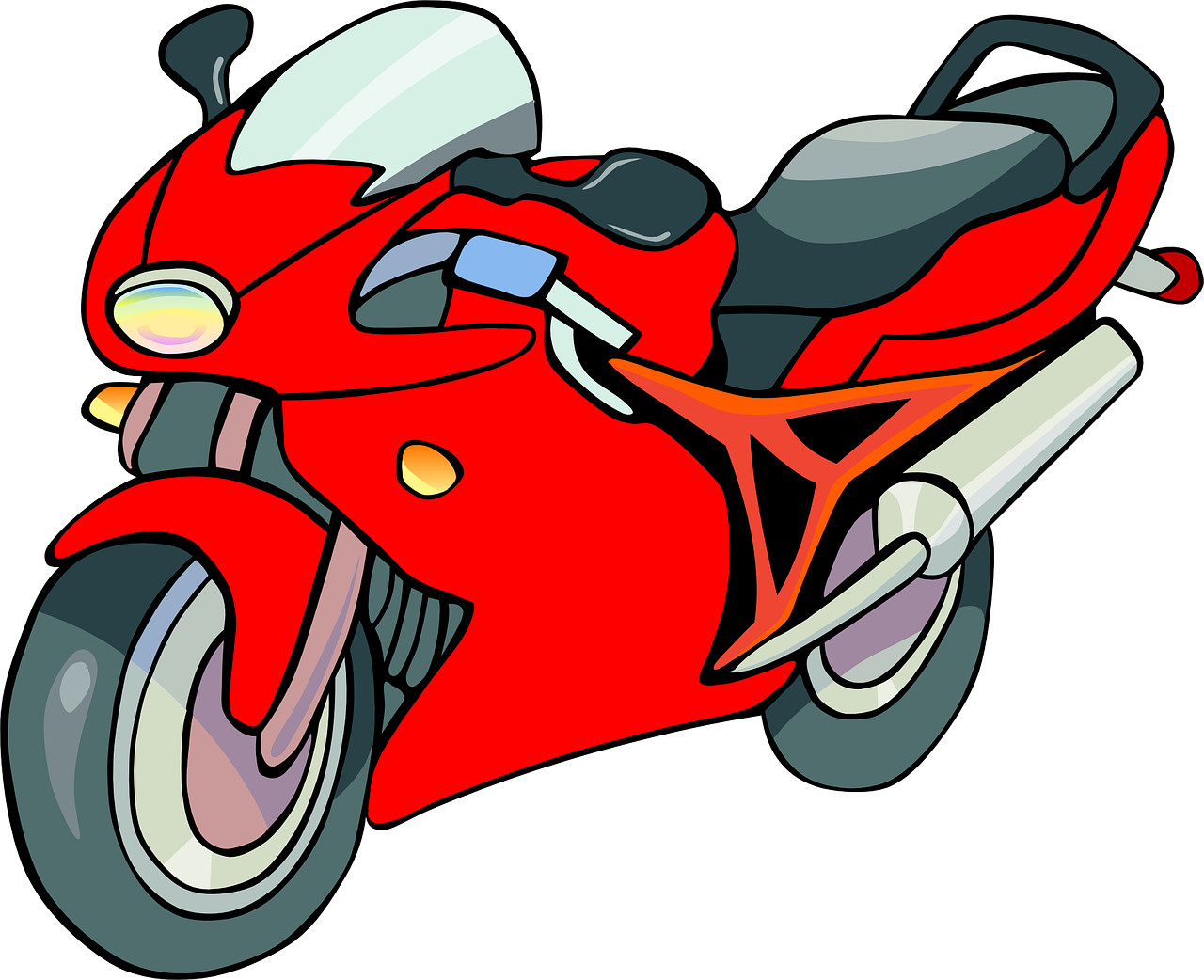 [Speaker Notes: ANSWERS Round 1]
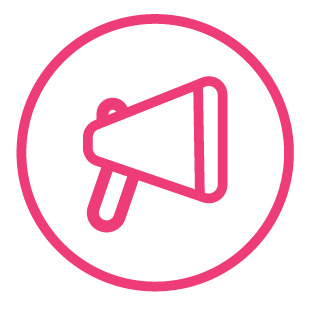 Personne B

1)

2)

3)

4)

5)

6)
Personne A
………………….a message.

………………….a poster.

…………………a bed.

………………….a room.

…………………..a chair.

………...............a drawing.
Tu as un lit.
Elle a une affiche.
J’ai une chambre.
Il a un dessin.
Tu as une chaise.
Elle a un message.
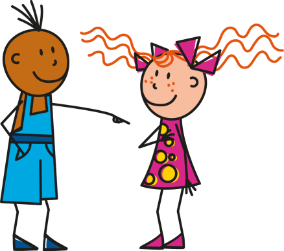 parler
She has
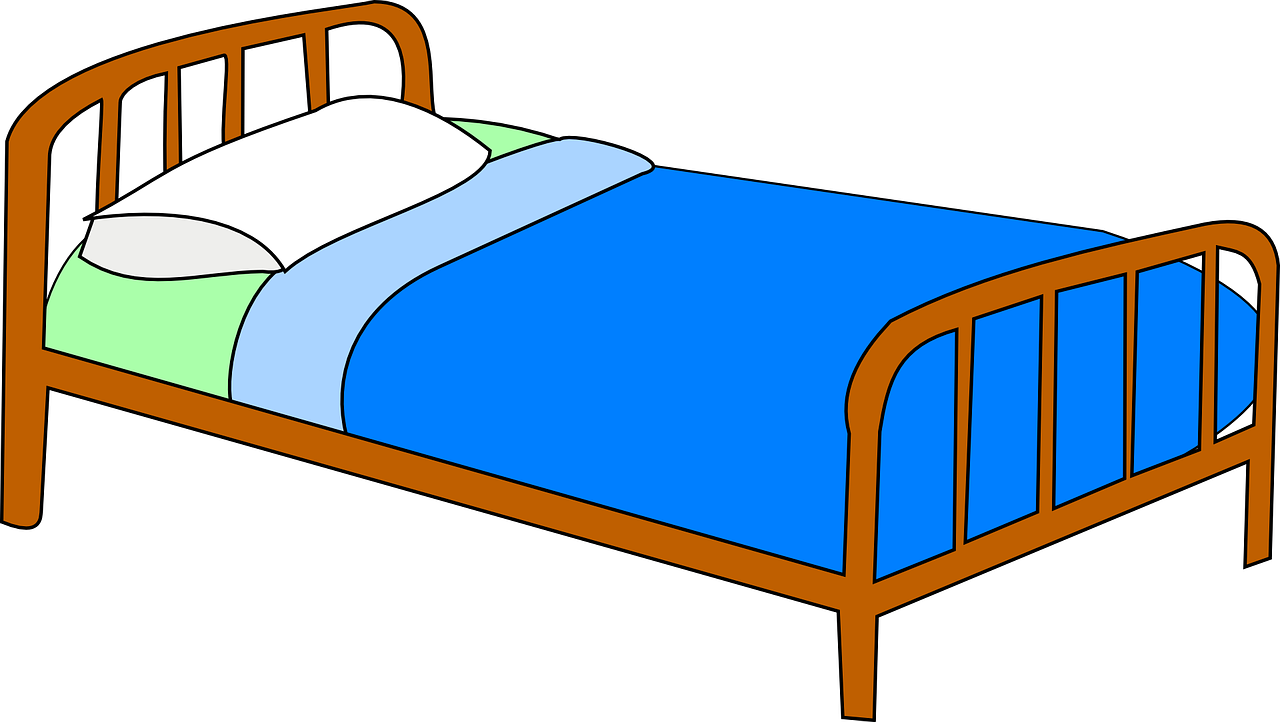 She has
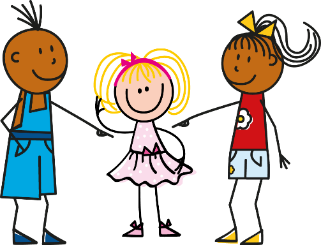 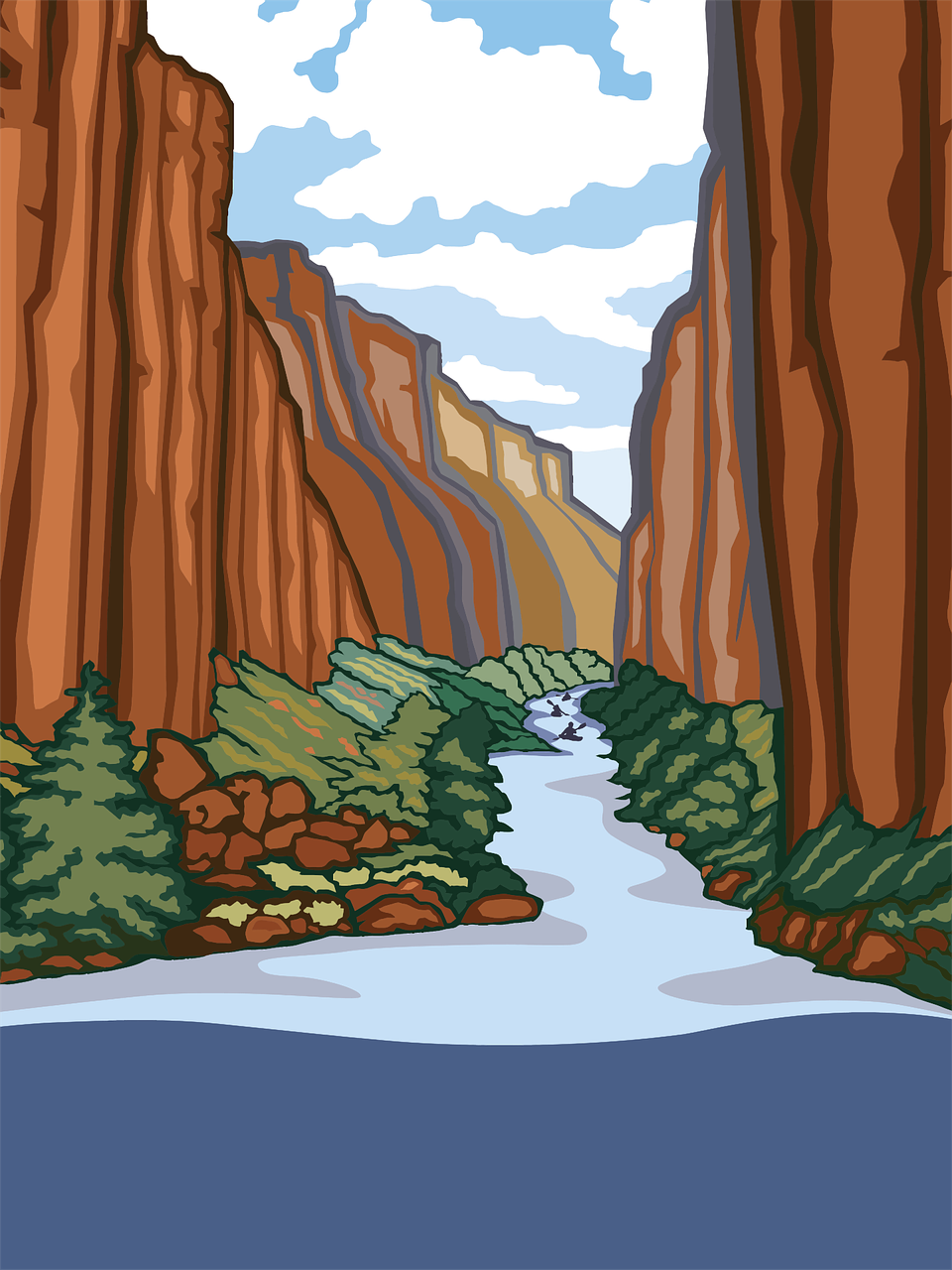 You have
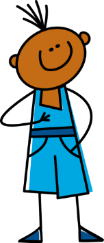 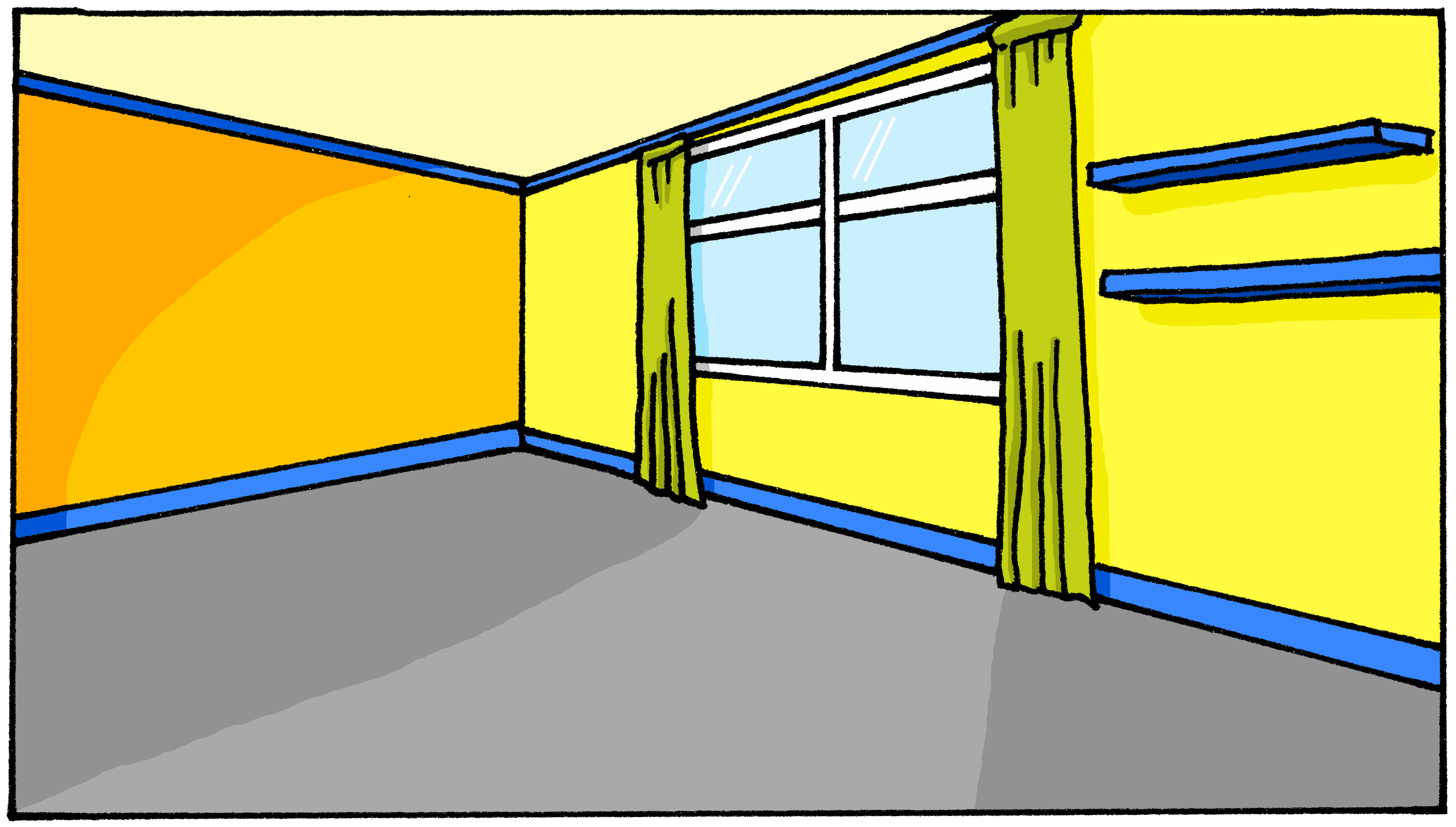 I have
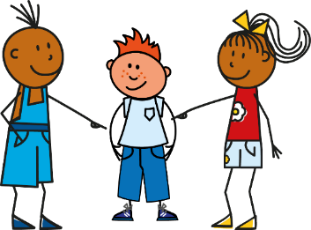 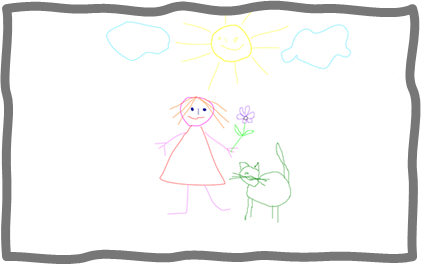 You have
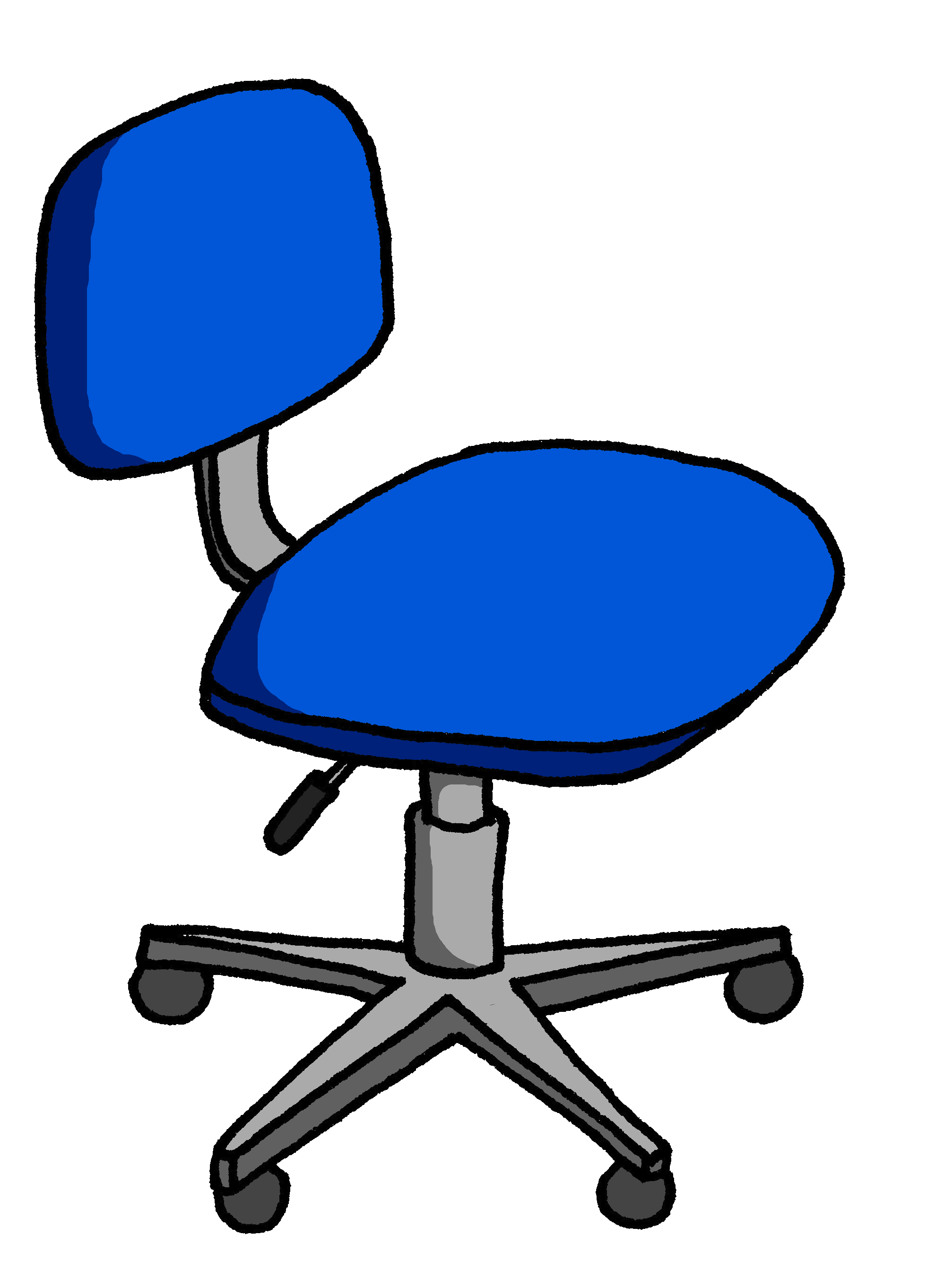 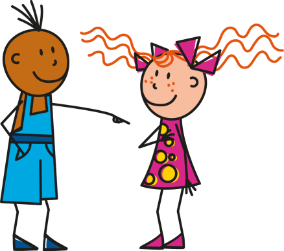 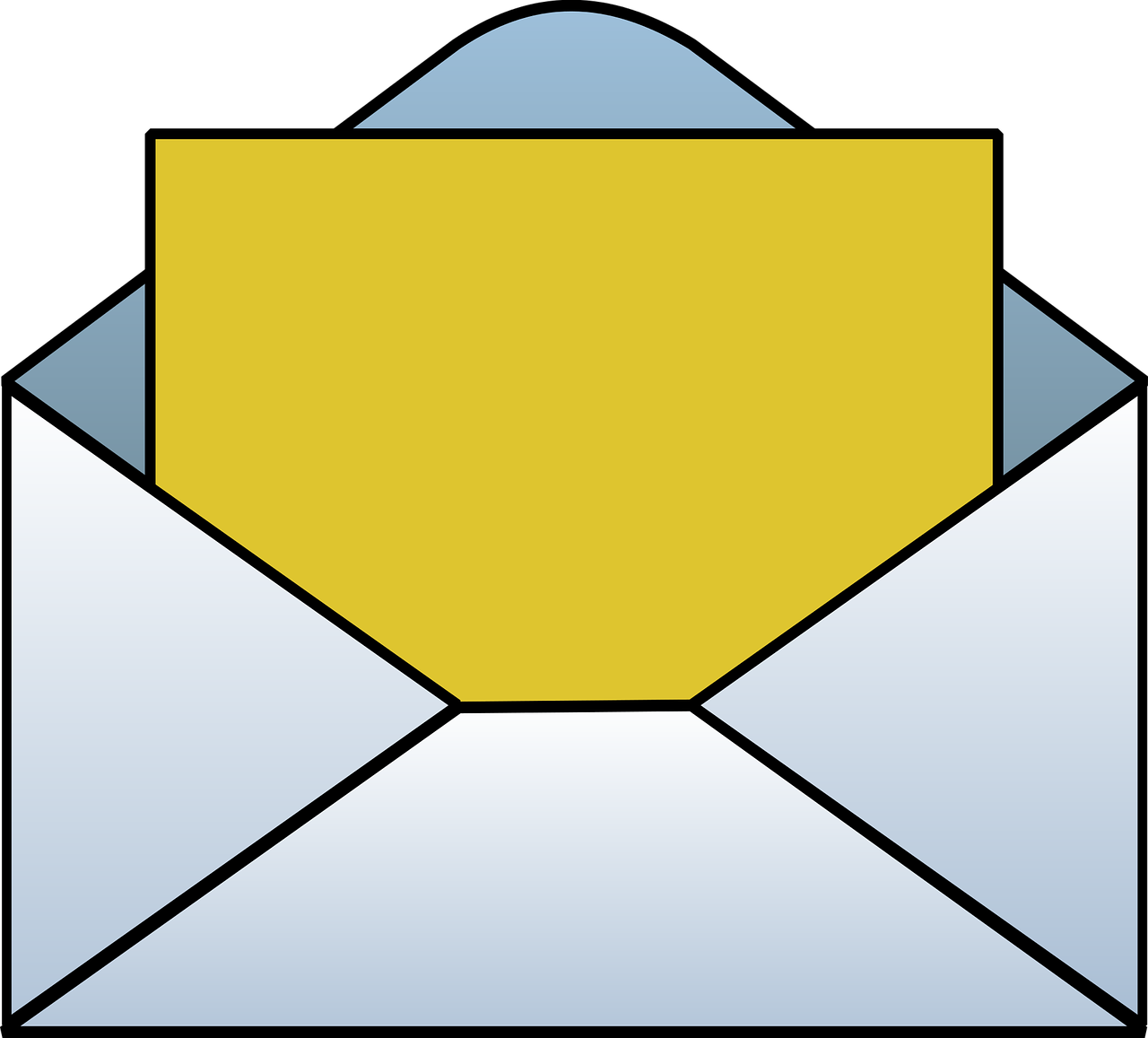 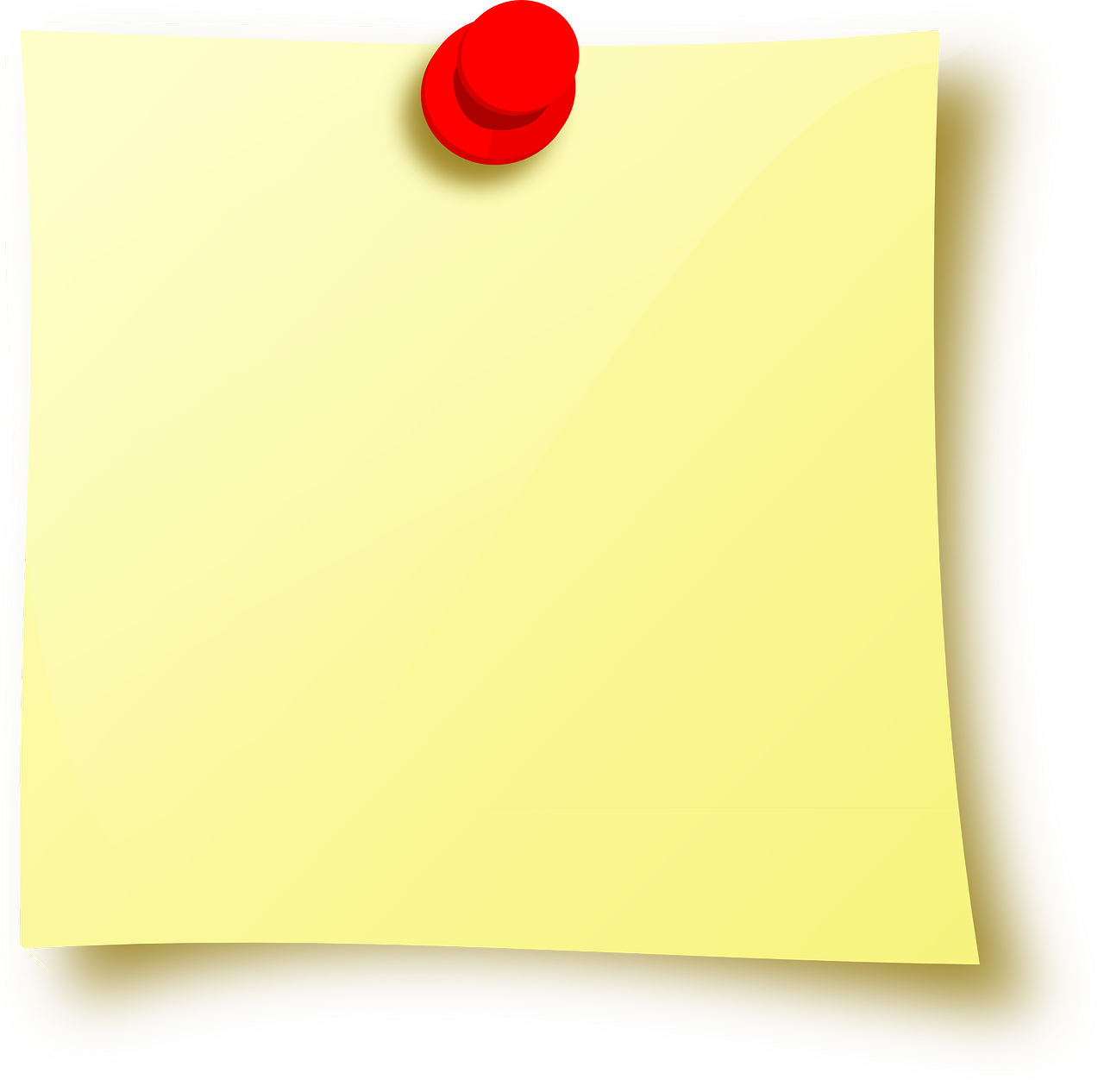 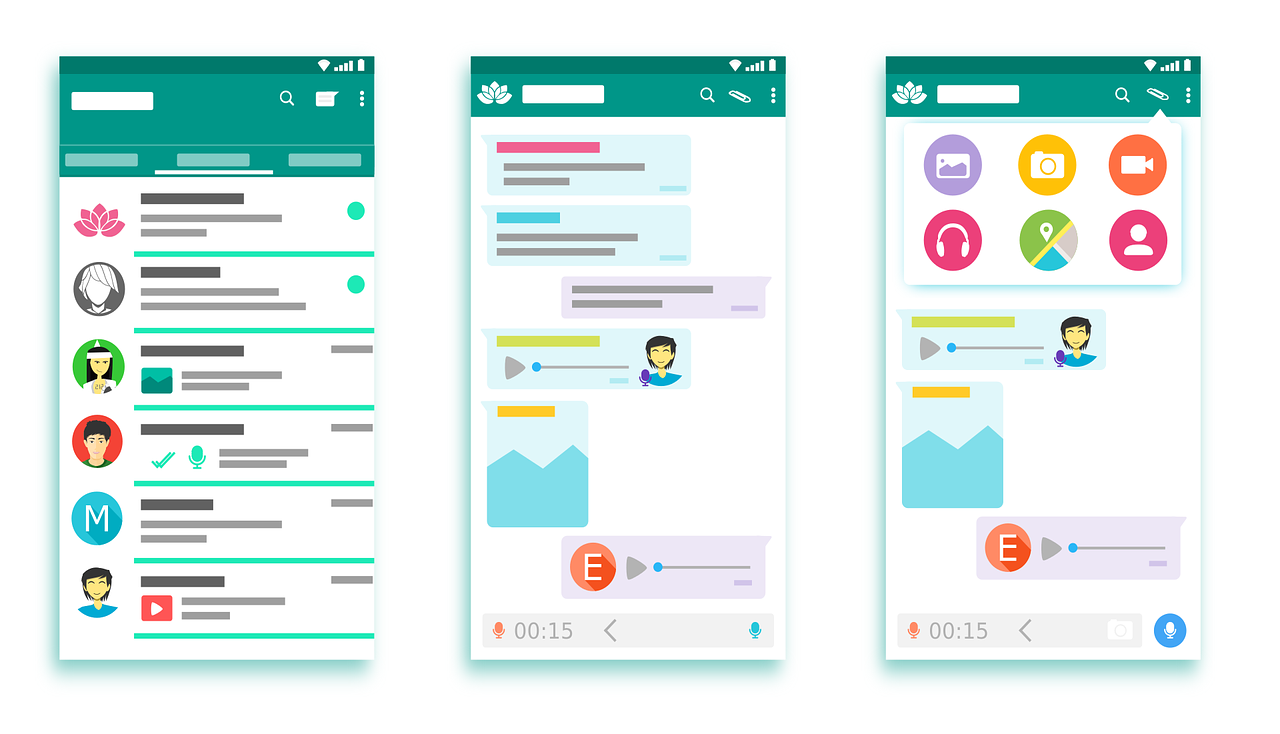 He has
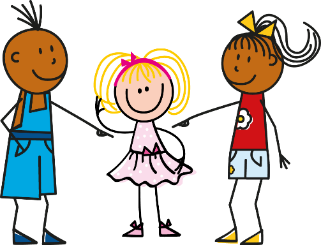 [Speaker Notes: ANSWERS Round 2]
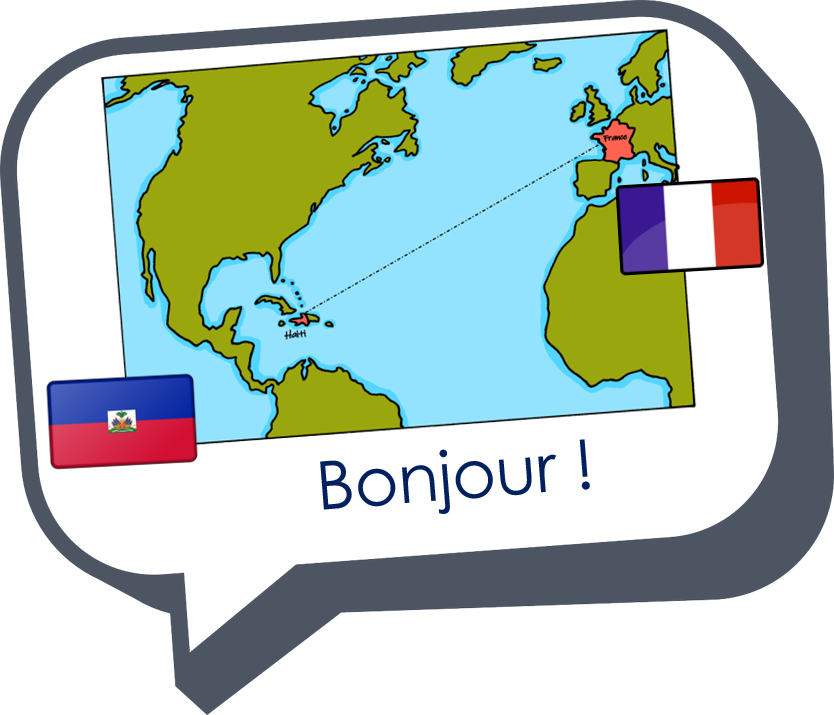 Au revoir !
jaune
Handout
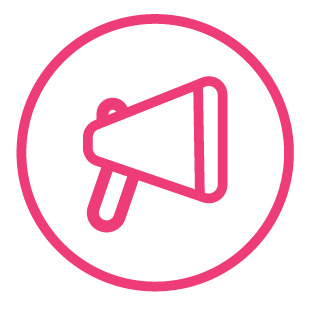 Round 1
Personne A

1)

2)

3)

4)

5)

6)
Round 2
Personne A
………………….a message.

………………….a poster.

…………………a bed.

………………….a room.

…………………..a chair.

………...............a drawing.
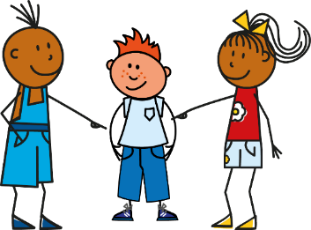 parler
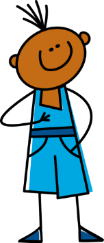 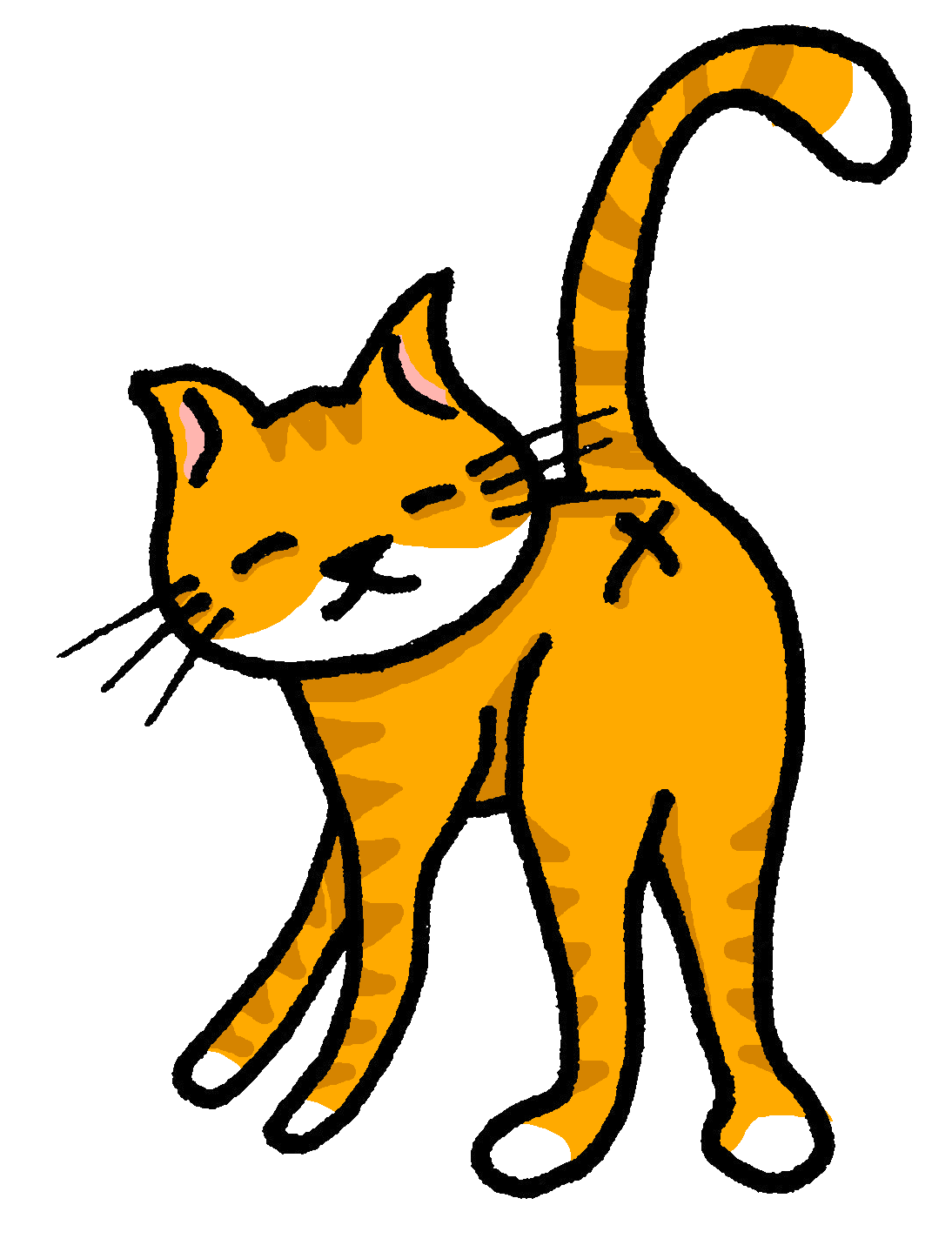 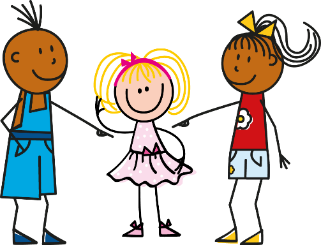 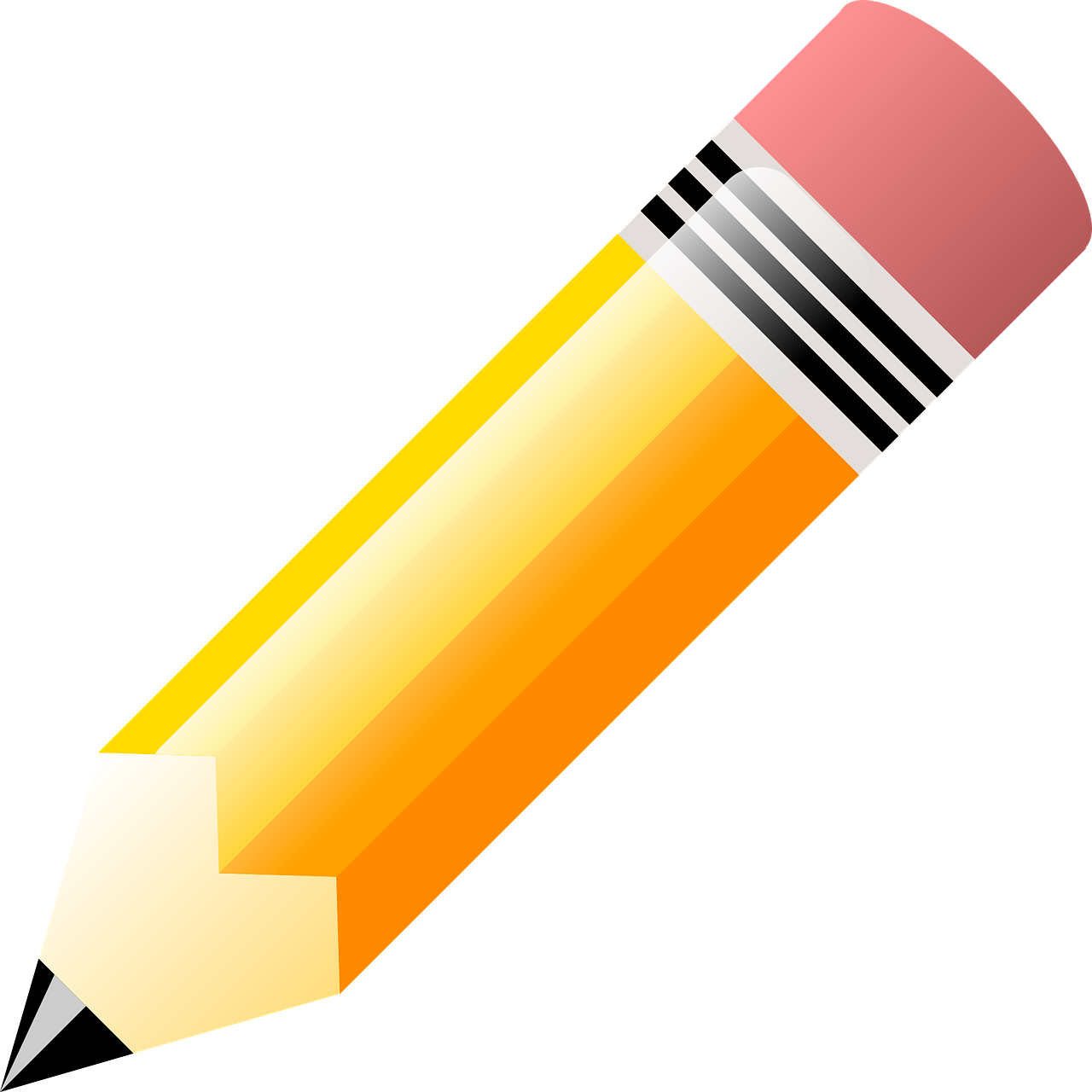 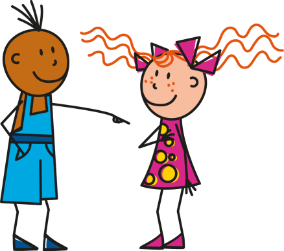 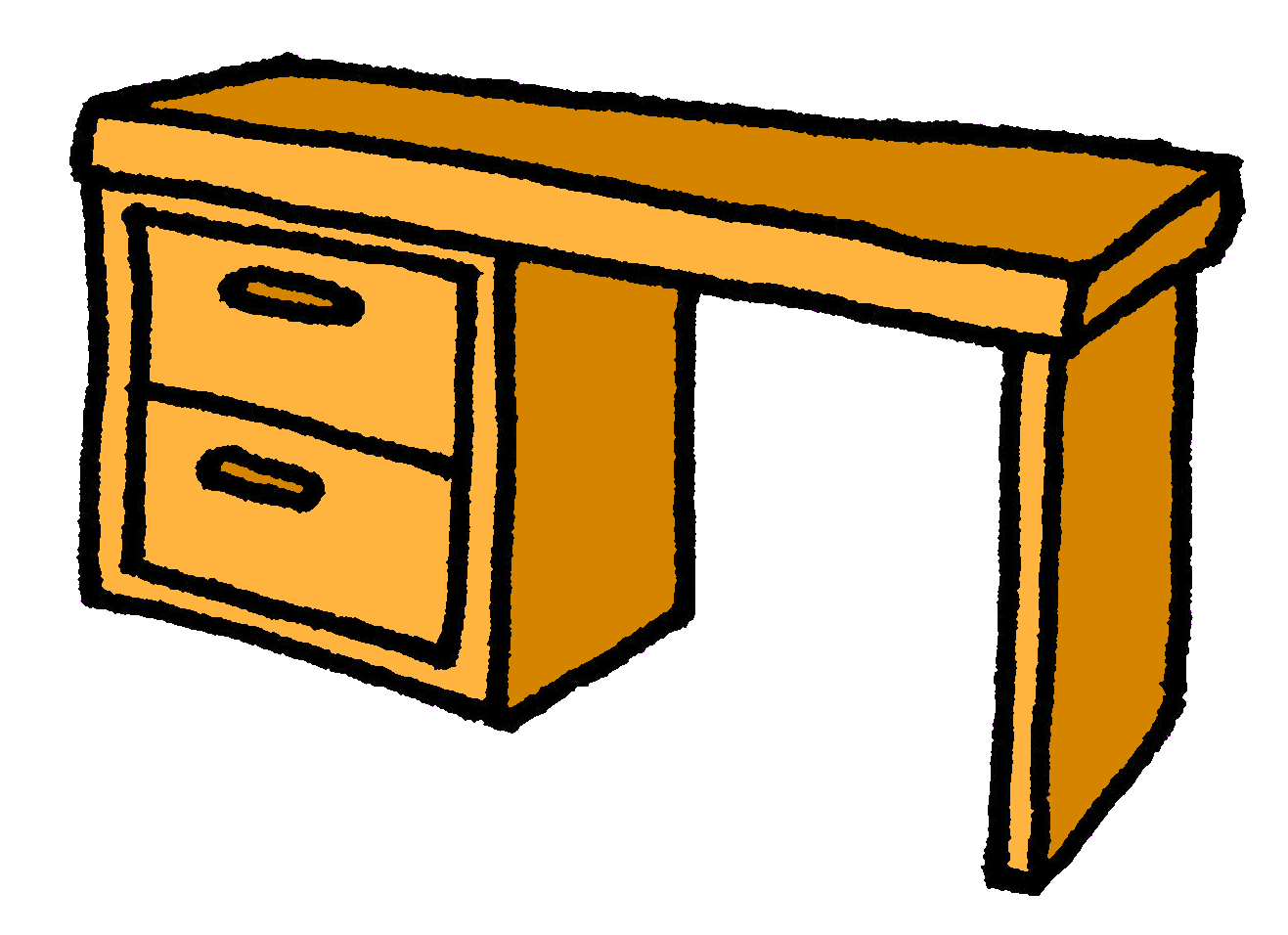 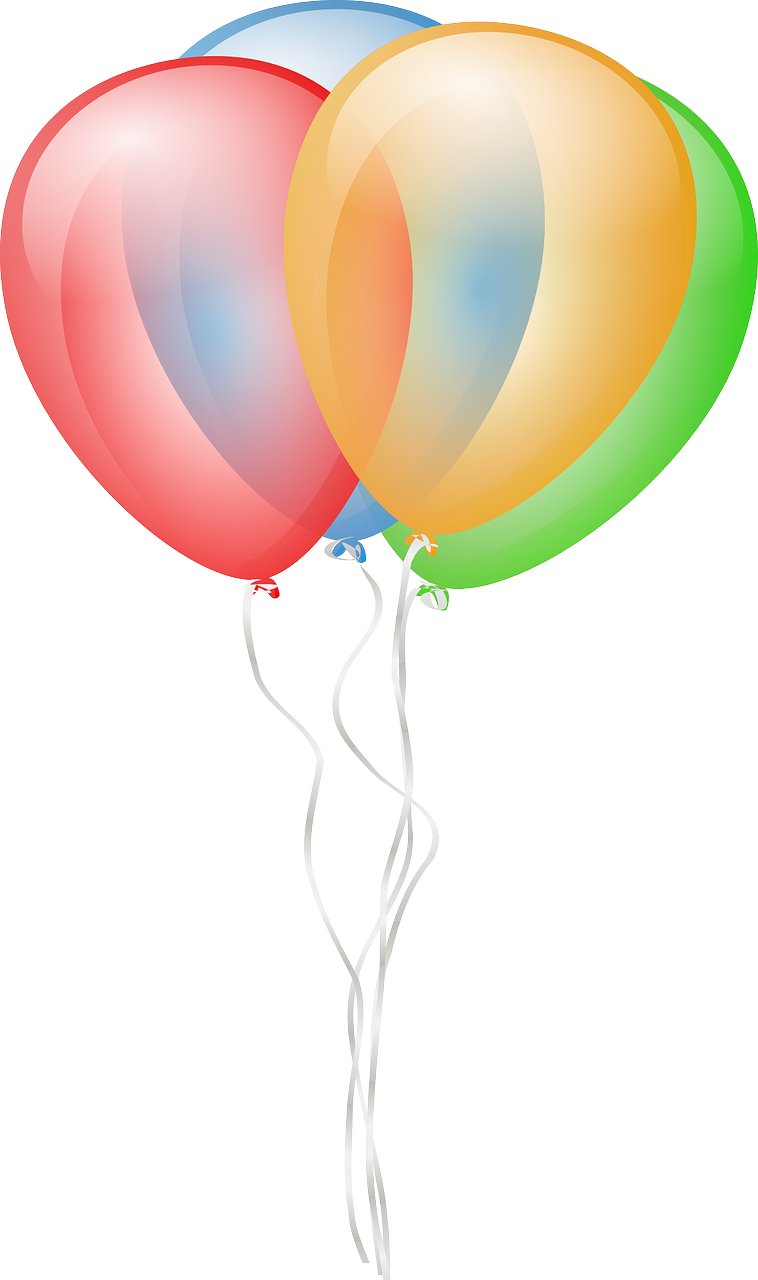 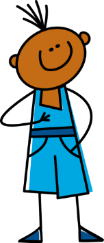 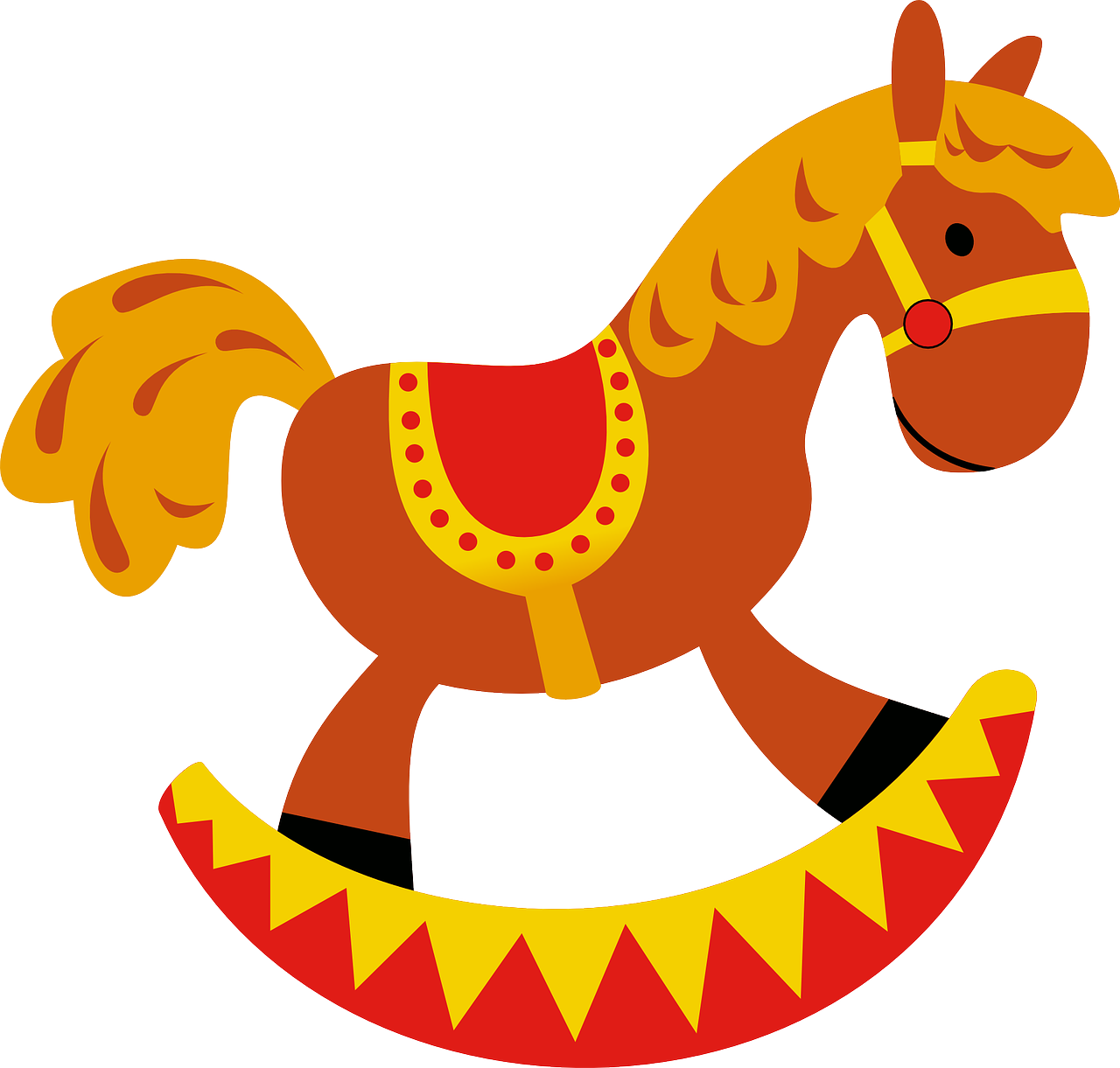 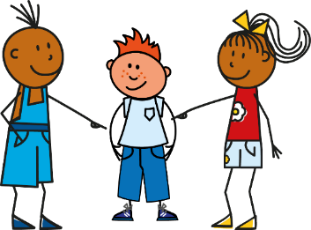 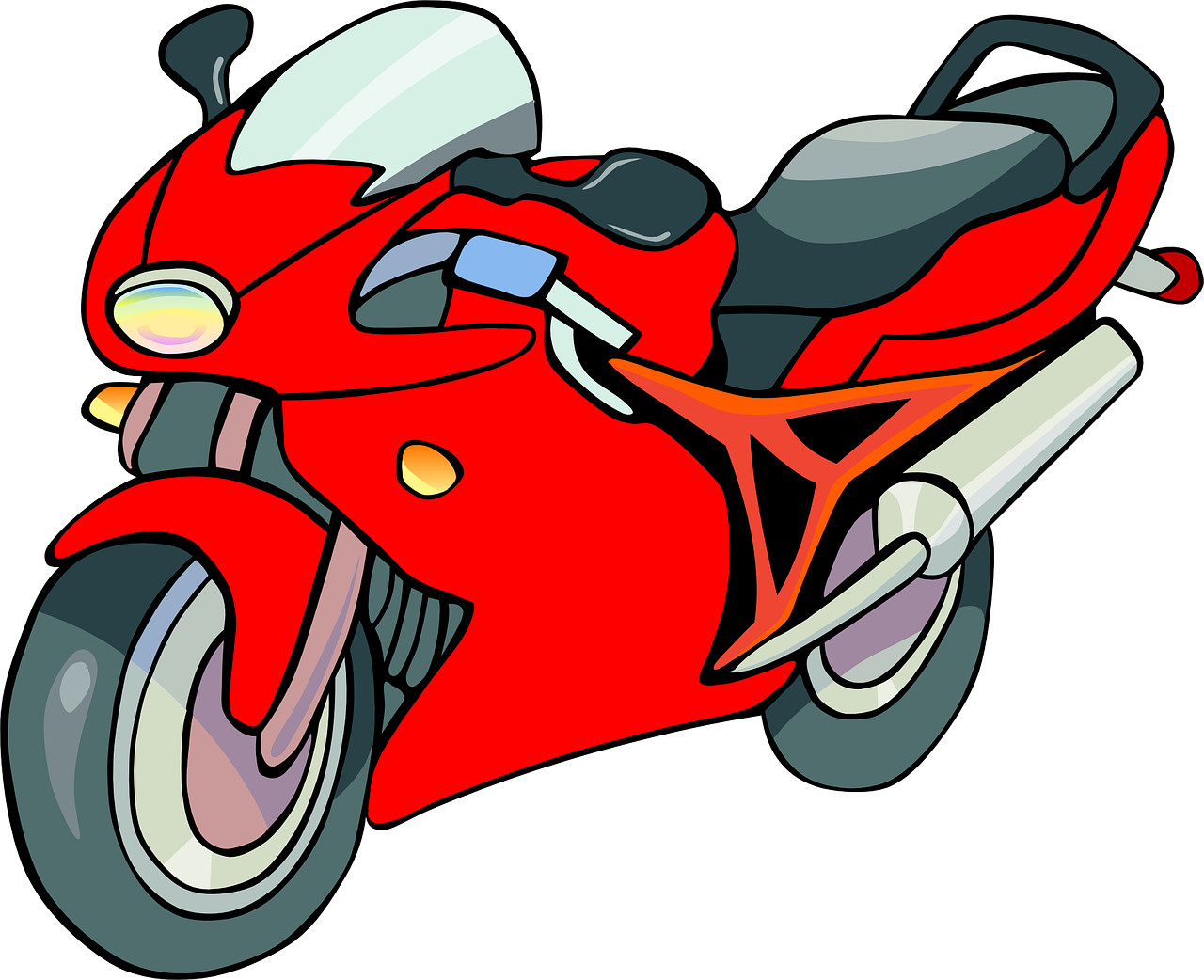 [Speaker Notes: Handout A]
Handout
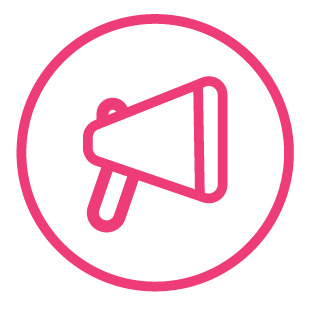 Round 2
Personne B
………………….a horse.

………………….a pencil.

…………………a card.

………………….a cat.

……………….a desk.

……….........a motorbike.
Personne B

1)

2)

3)

4)

5)

6)
Round 1
parler
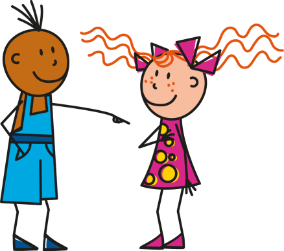 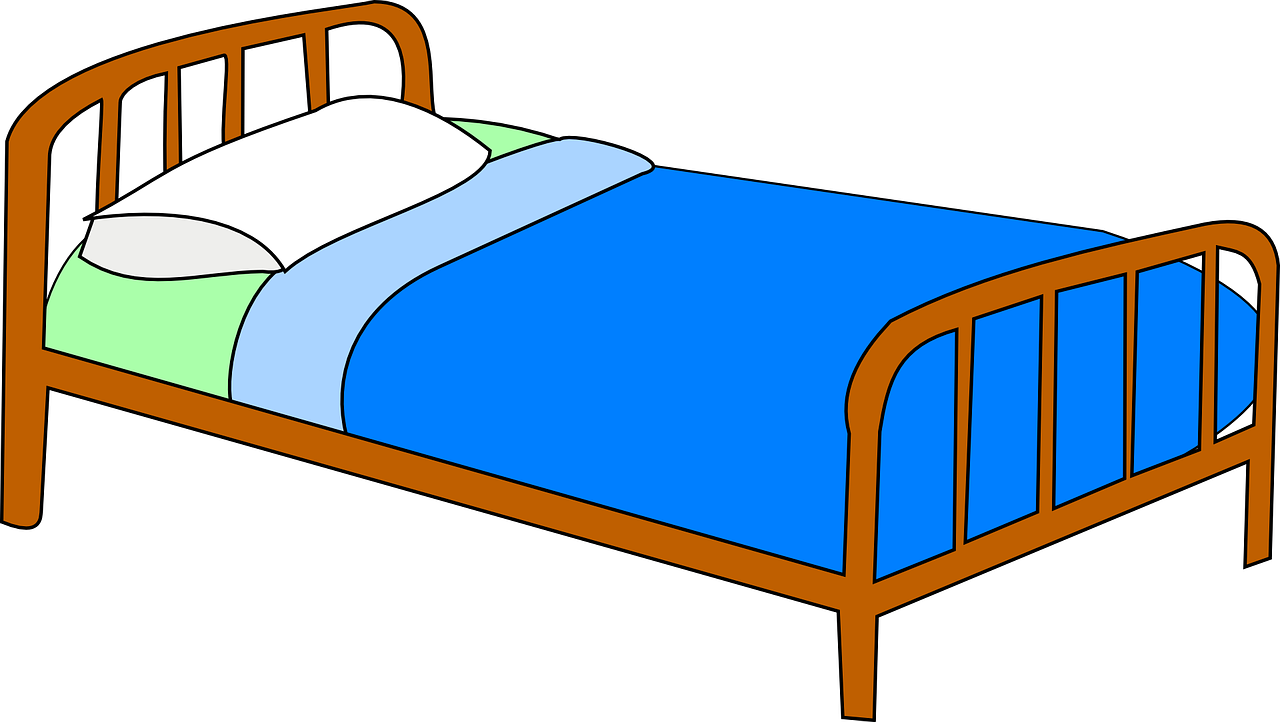 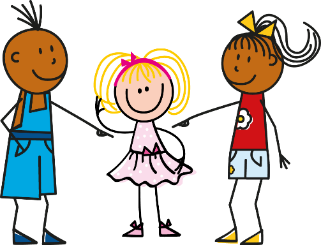 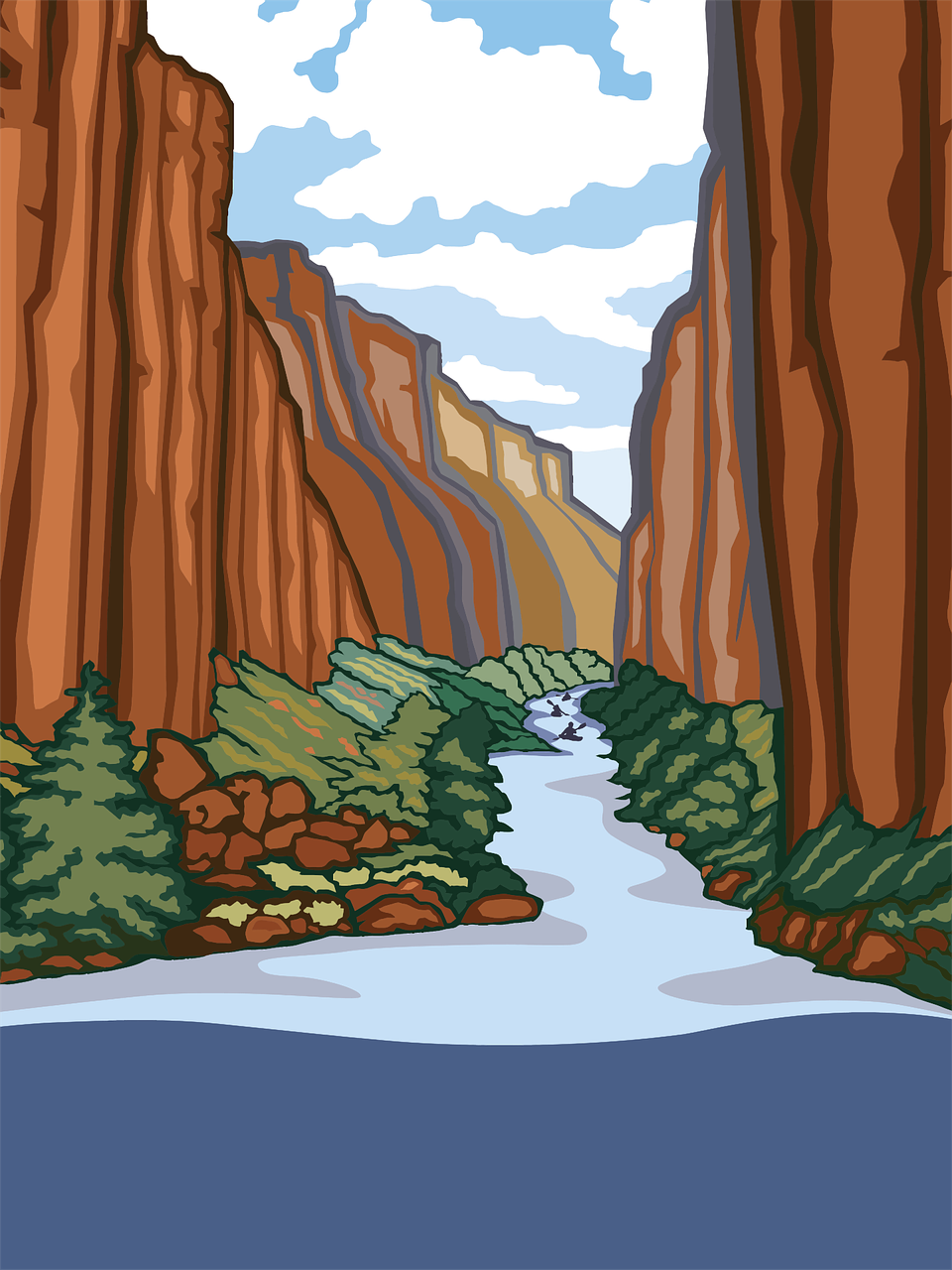 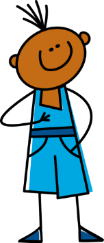 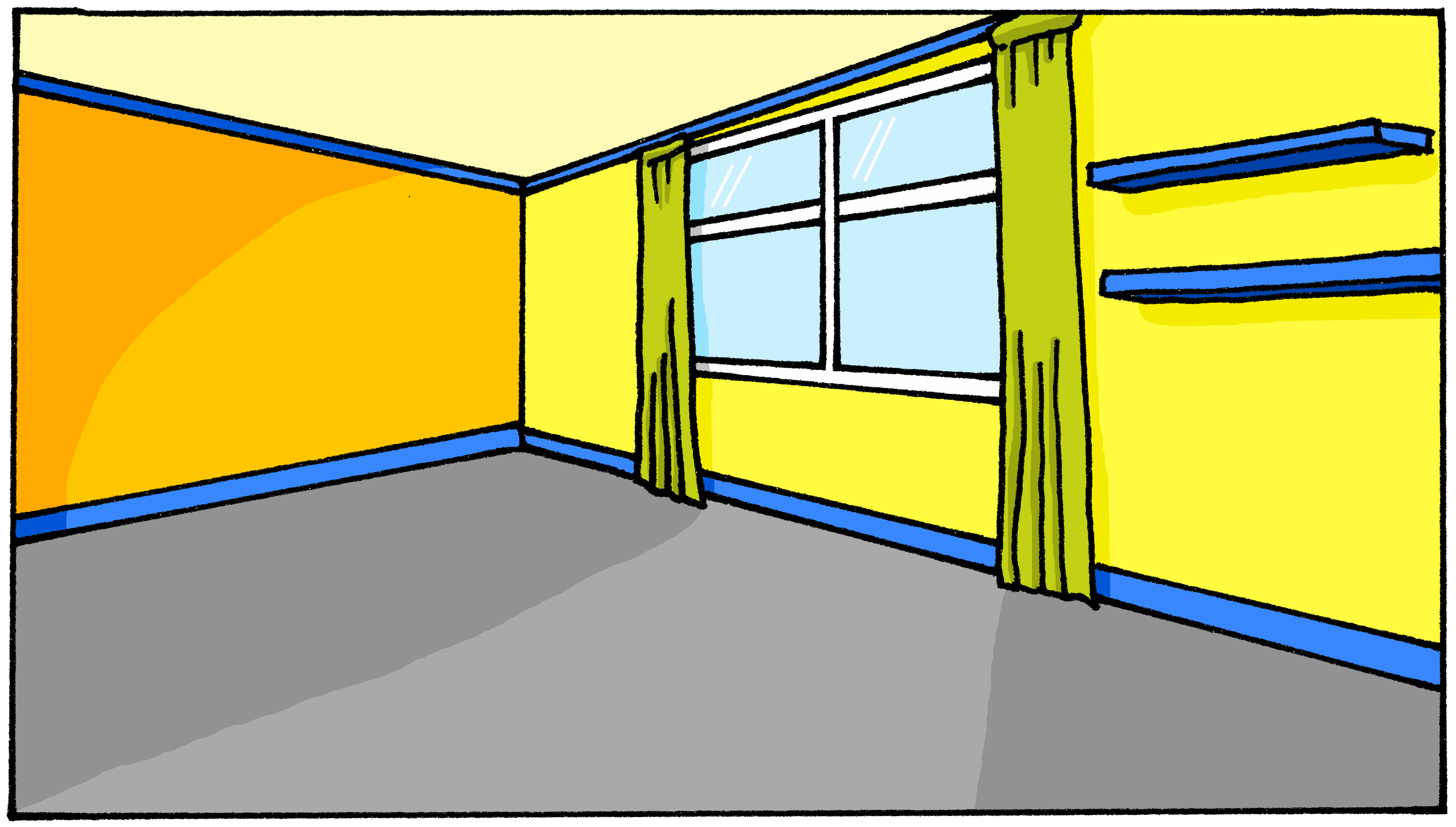 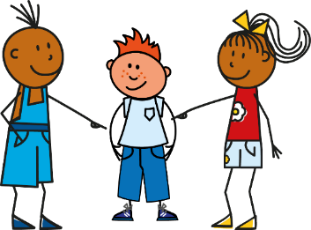 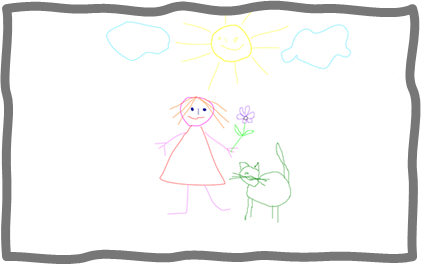 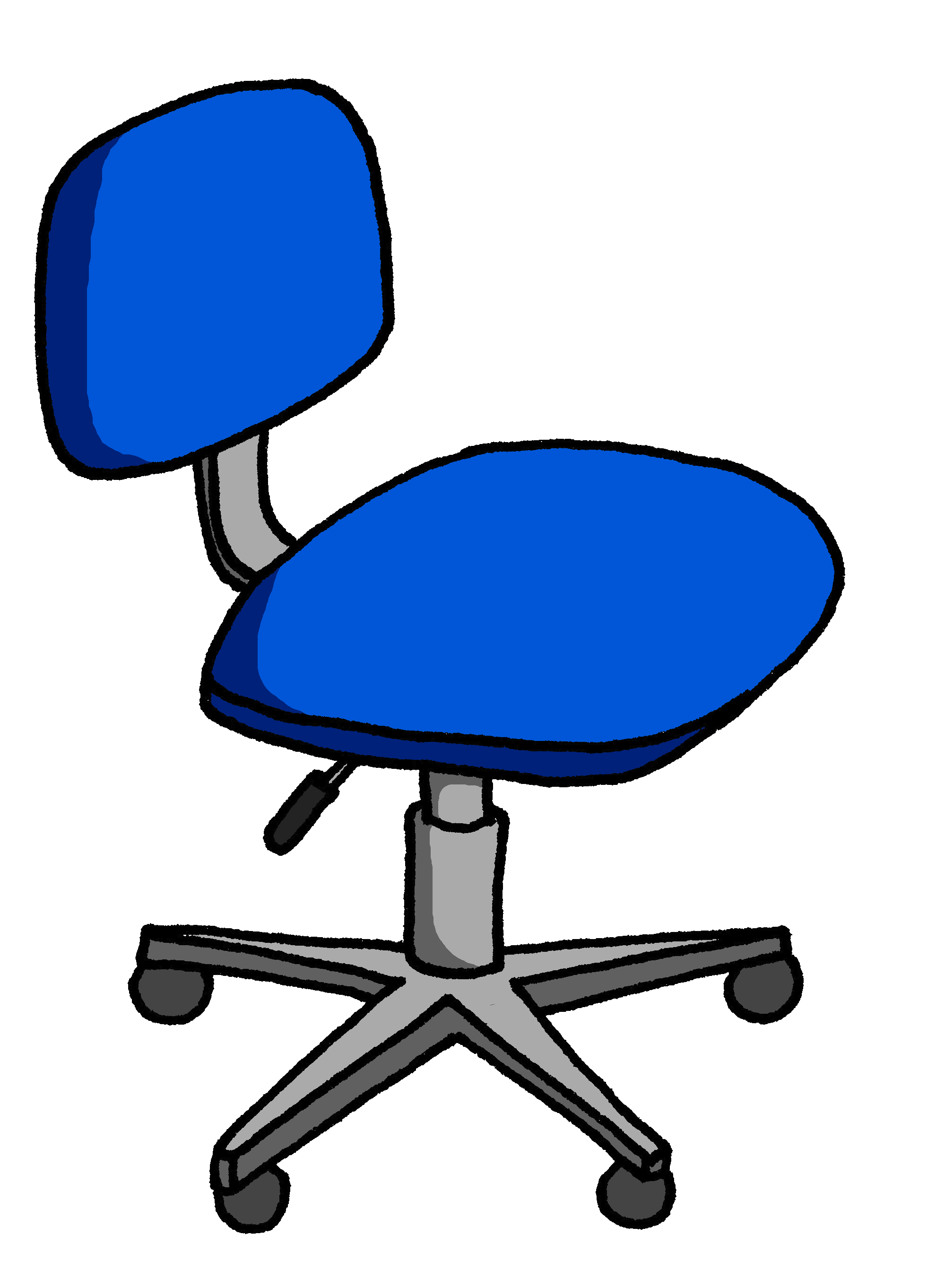 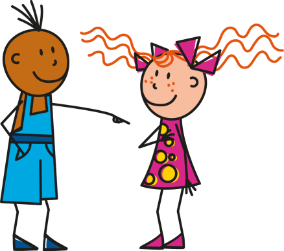 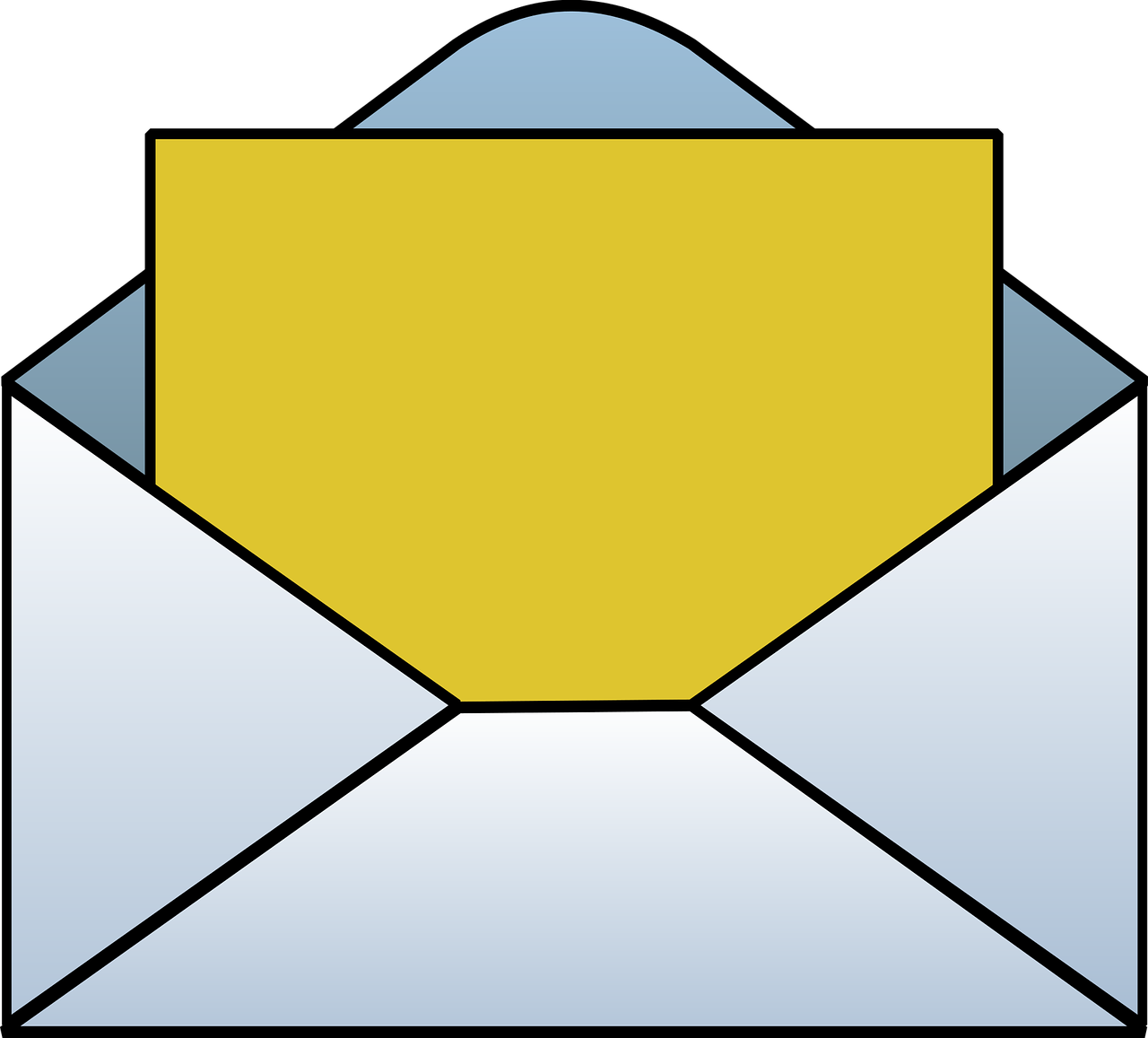 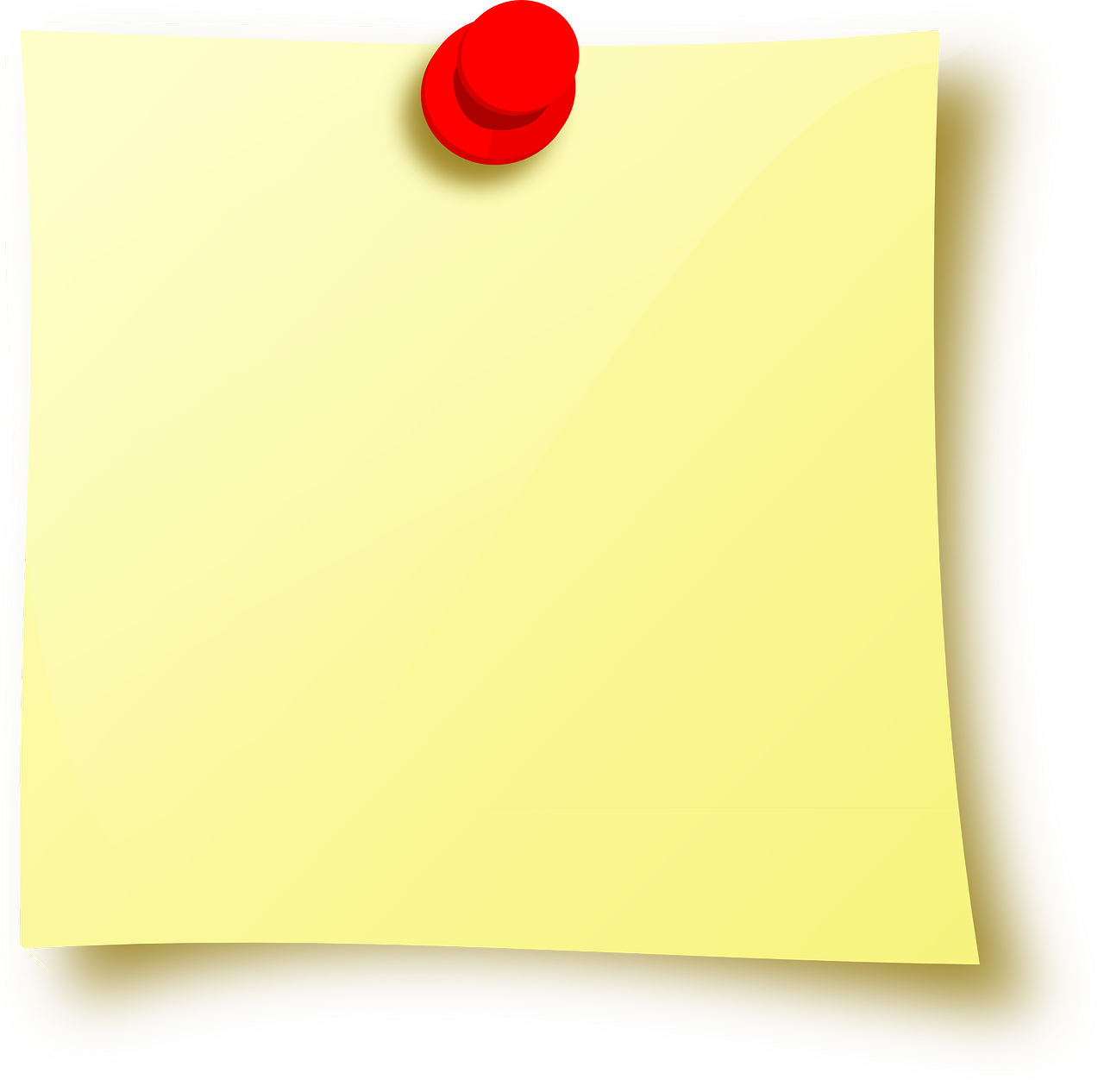 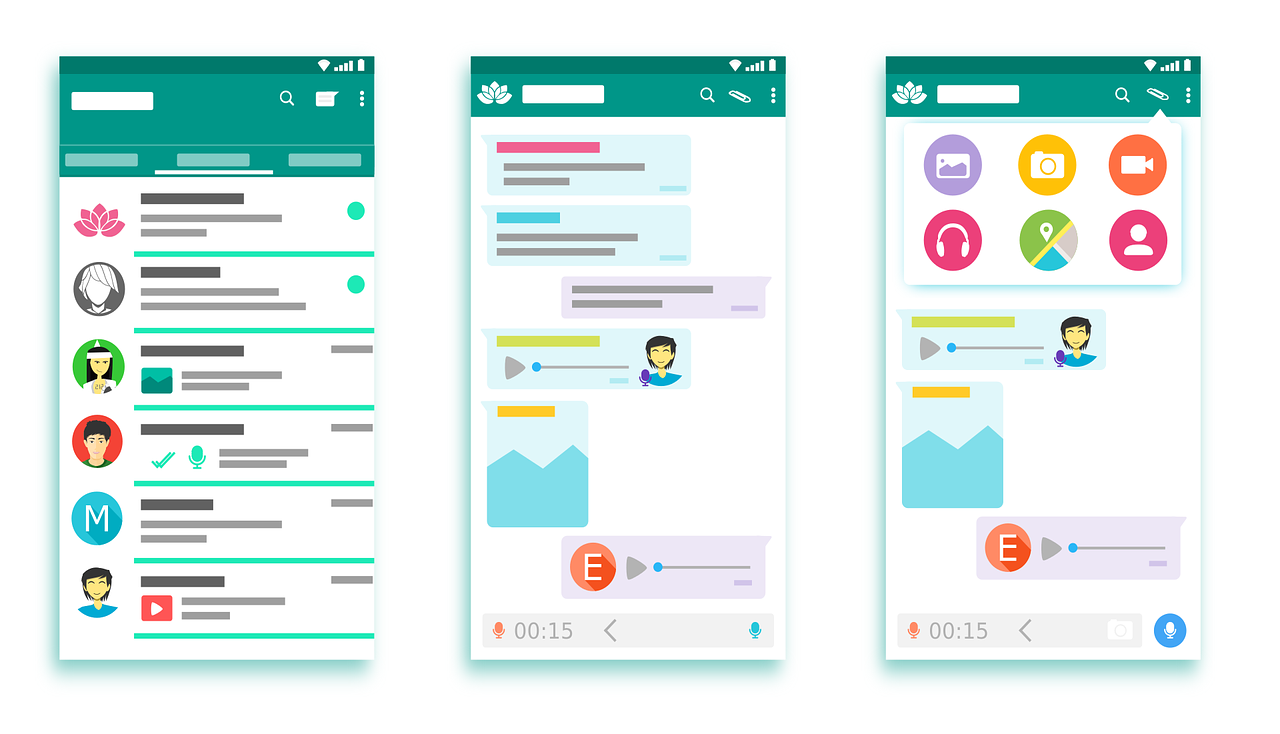 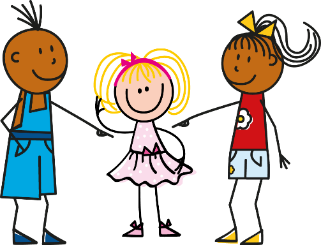 [Speaker Notes: Handout B]